1
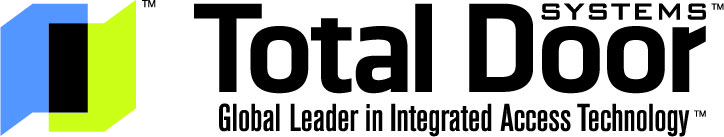 Installation Training Seminar
2
Test Your Awareness
First read the sentence enclosed in the box below
FINISHED FILES ARE THE RE-SULT OF YEARS OF SCIENTIF-IC STUDY COMBINED WITH THEEXPERIENCE OF MANY YEARS.
Now count the F’s in the sentence. Count them only once and do not go back and count them again.
3
Frames
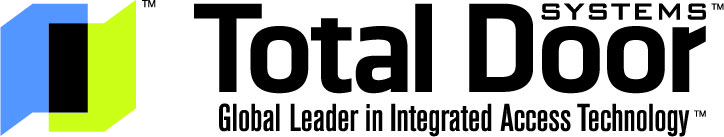 Frames
4
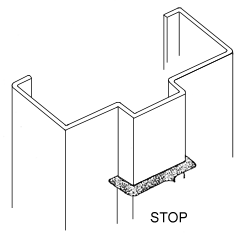 Stop
The “stop” is the part of the frame against which the door closes and gets its name from wood frames which often utilized an applied strip to stop the door from swinging throughout the opening. In a steel frame, this is an integrally formed part of the frame.
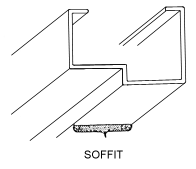 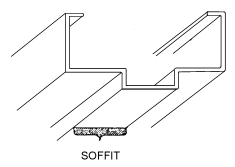 Soffit
The “soffit” is the underside surface of the stop on the head. When using the word “soffit” in conjunction with hollow metal, reference is made to the head member only.
Frames
5
Rabbet
The “rabbet” is the part of the frame that is recessed to receive the door. The rabbet dimension will vary according to the thickness of the door used with the frame. Ceco produces double rabbet frames that are formed so one rabbet can be prepared to a 1-3/4” thick door of the opposite rabbet prepared to a 1-3/8” thick door. Small jamb depths are available as single rabbet frames and formed so the rabbet dimension will be correct for the door thickness to be used.
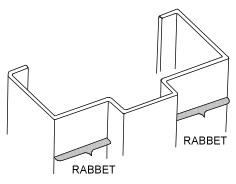 Double Rabbet Frame
Face
The “face” is the surface of the frame parallel to the face of the wall and is normally considered the trim.
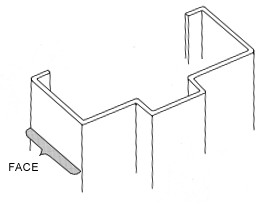 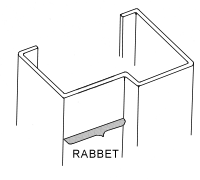 Single Rabbet Frame
Frames
6
Out of Square
Out of Square
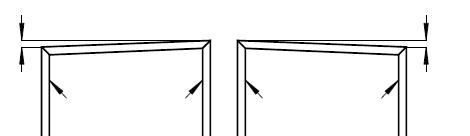 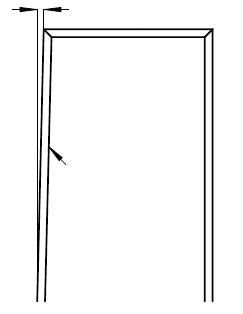 1/16”
Latch Jamb
Latch Jamb
1/16”
1/16”
Hinge Jamb
Hinge Jamb
Frame Opening Tolerance
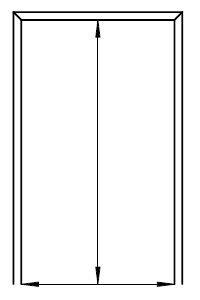 Jamb Opening Height +1/16” to -1/32” overall
This measurement is set by the Door & Hardware Industry.
*It the frames are out more than this, you should ask to have them fixed before installing Total Doors.
Jamb Opening Width +1/16” to -1/32” overall
[Speaker Notes: Test Question: If a frame measures 3/16” +/-, what would be the proper way to check which leg is out?  Use a Plumb Bob or level.]
Frames
7
Frame measurements are crucial when determining what door size to order.*Field measurement of frames is crucial
What size door should you order?
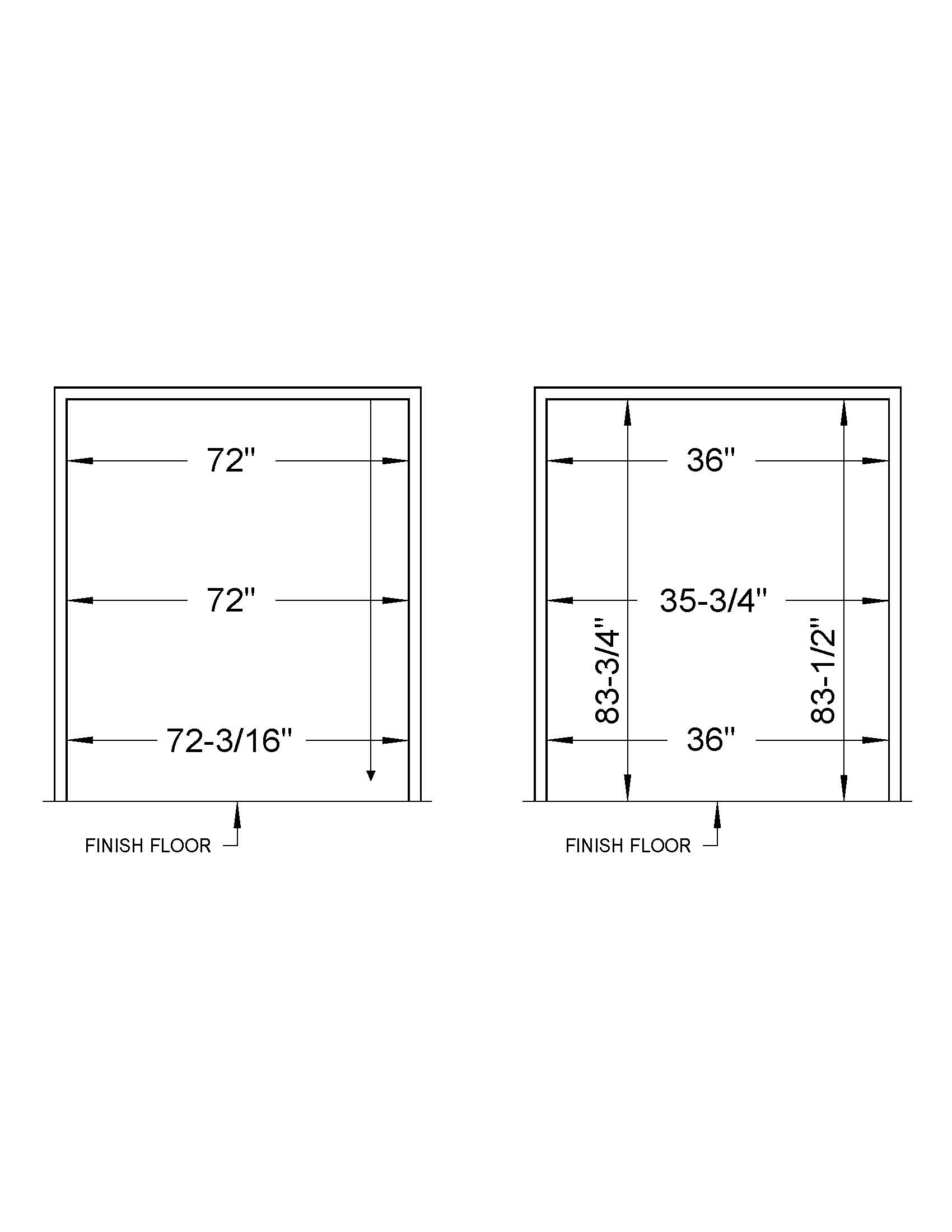 [Speaker Notes: What size door should be ordered?  Smaller dimension on width and height. 35-3/4” x 83-1/2” then specify undercut.]
8
Door Handing
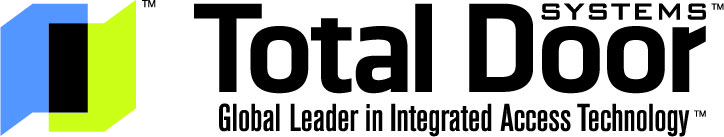 Door Handing
9
Doors swing in different directions and the way in which a door swings is called the “hand” of the door.
To determine the hand and swing of a door, view the door from the outside or keyed side. The side the hinges are on is the hand of the door.
Viewed from outside
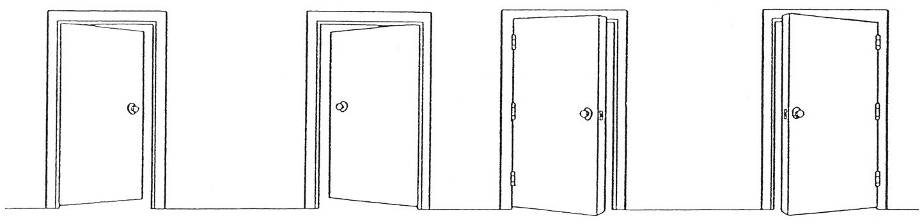 Left Hand
(LH)
Right Hand
(RH)
Left Hand Reverse
(LHR)
Right Hand Reverse (RHR)
If the door swings away from the viewer, the hand is a regular hand, i.e., left hand (LH) or right hand (RH).
*Doors with exit devices are always reverse hand.
If the door swings towards the viewer, the door is reverse swing, i.e., left hand reverse (LHR) or right hand reverse swing (RHR).
Door Handing
10
Normally the outside of a door is the side from which it may be opened by a key – or the “key side”. The hardware, therefore, effects the hand of the door. To visualize this, examine the layout below of a possible door arrangement from a corridor to four separate offices. The corridor would be the outside because it is the key side.
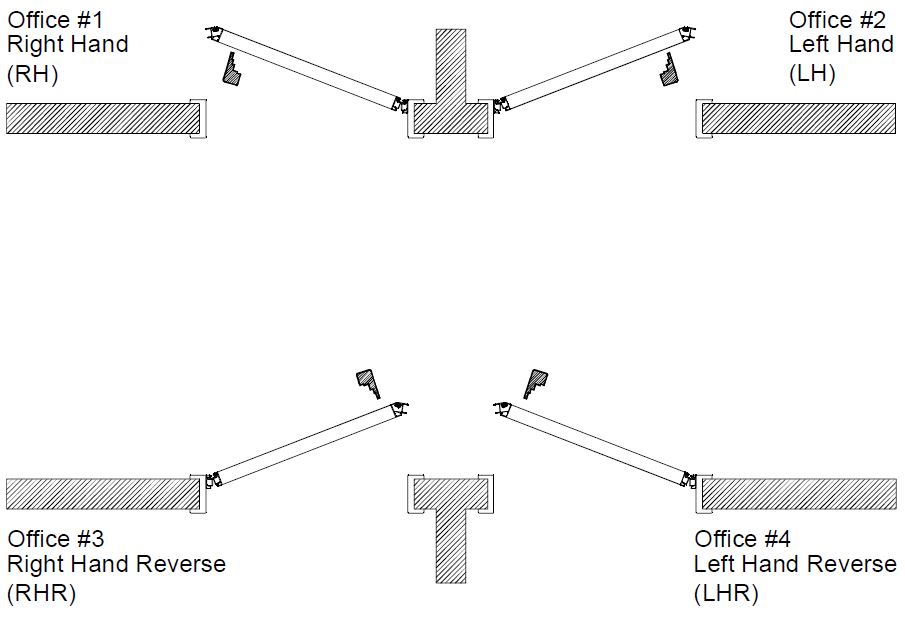 Right Hand (RH)
Left Hand(LH)
Corridor
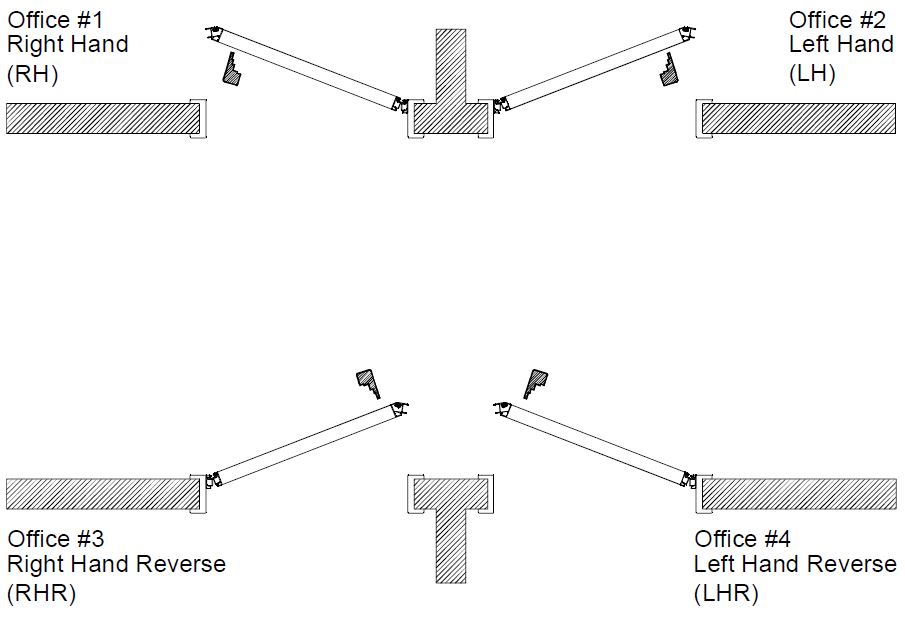 Left Hand Reverse(LHR)
Right Hand Reverse(RHR)
11
Hinge Side
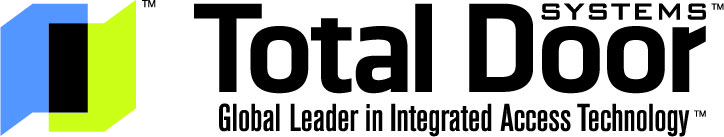 Hinge Side
12
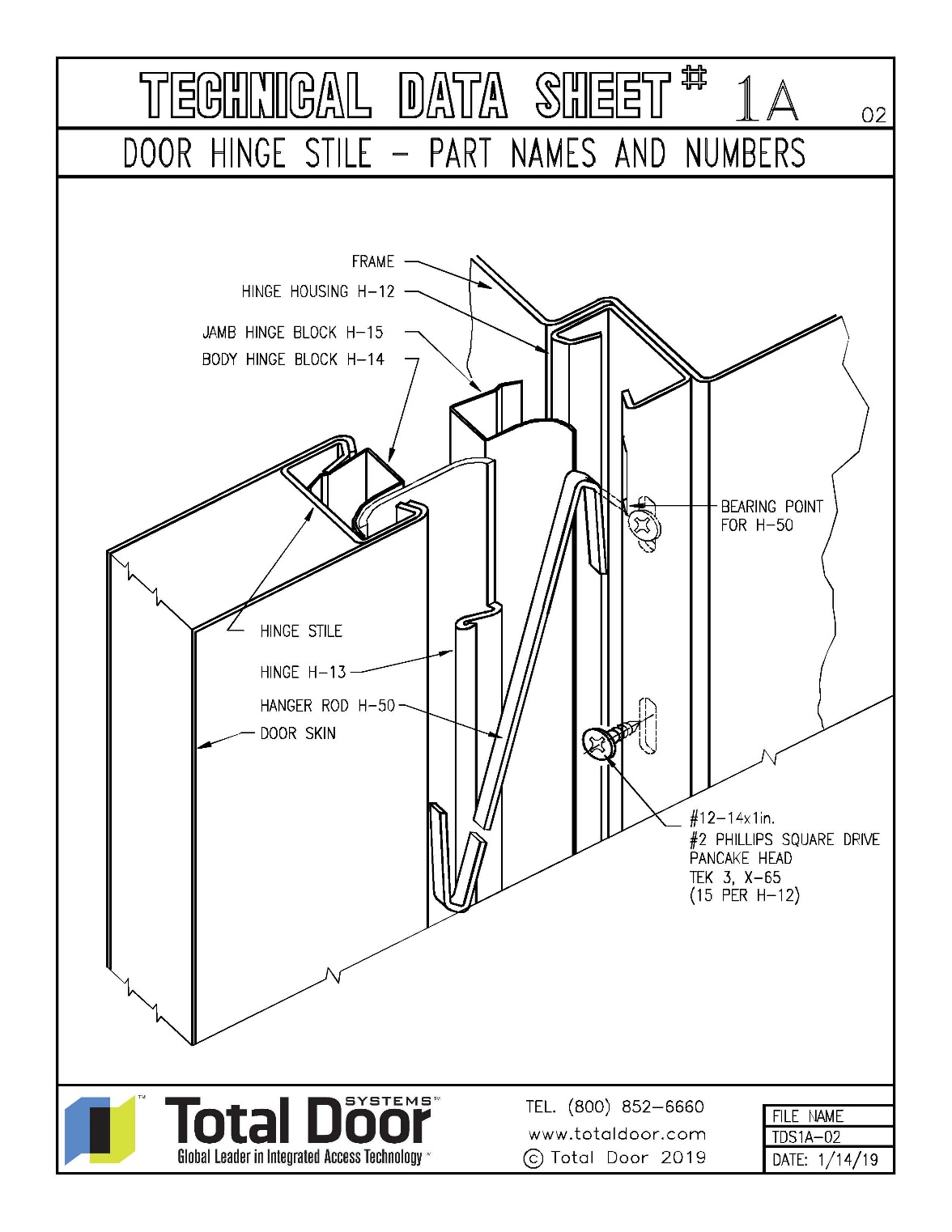 Hinge side components:
H-12  Hinge Housing
H-15  Jamb Hinge Block
H-14  Body Hinge Block
B-14  Hinge Stile (built in the door body)
H-13  Hinge
H-50  Hanger Rod
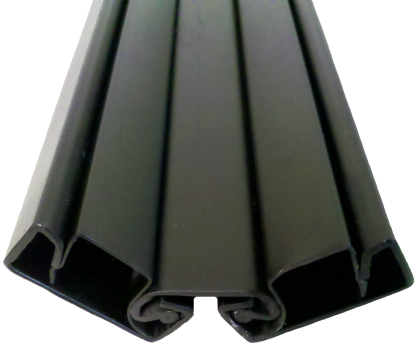 Hinge Side
13
Hanger rod notch:
Upper notch is for the older H-17 and H-30 hanger rods (pre 1999 to early 2000)
The lower notch is for the newer H-50
Current H-12 with one notch for H-50 hanger rod.
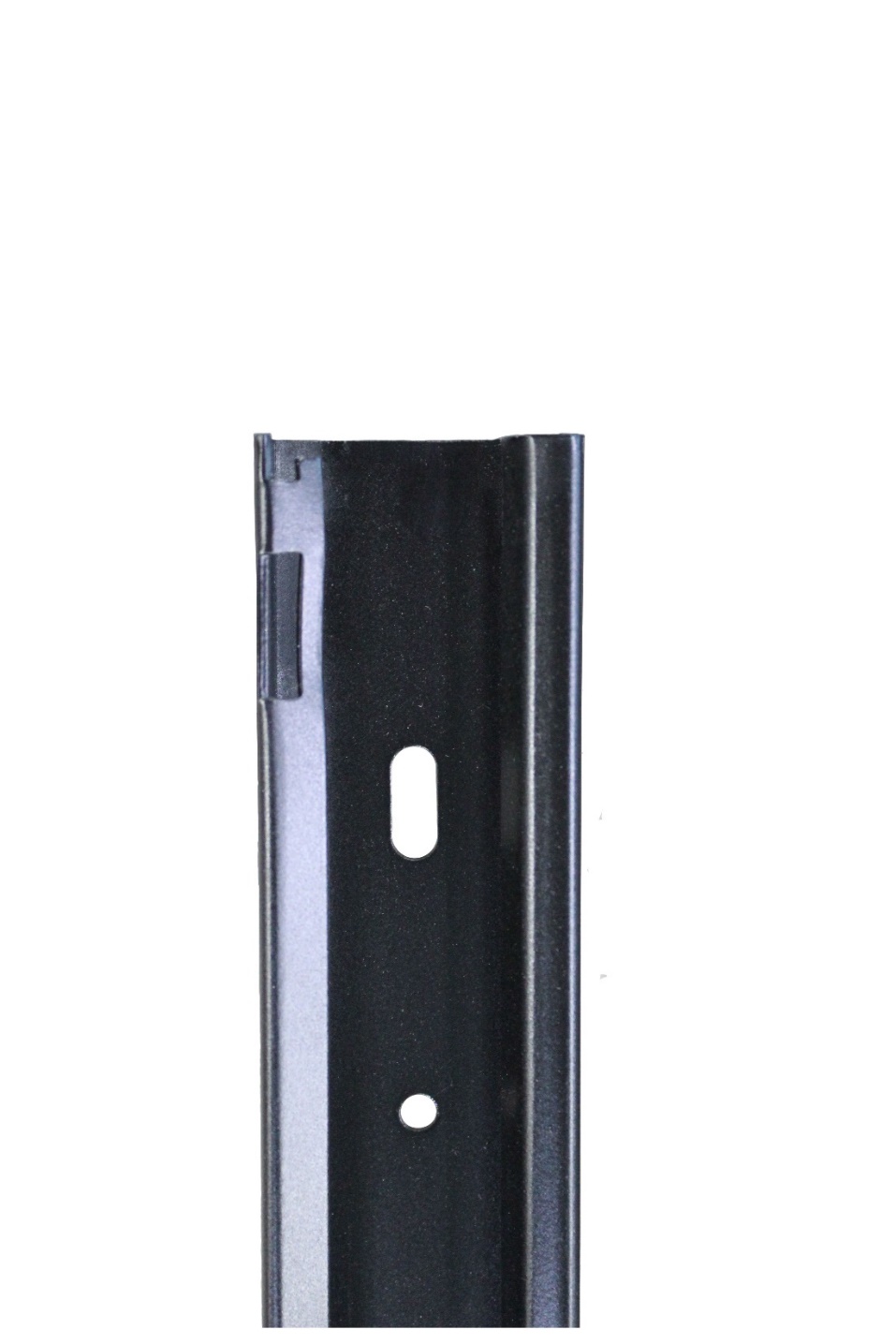 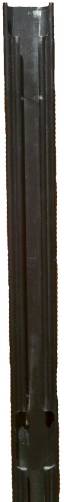 The H-13 is always punched out at the top and where the hanger rod hooks into the door body. This allows for clearance for the hanger rod when the door is opened and closed. (pre 1999 to early 2000, milled area is different based on which hanger rod is used)
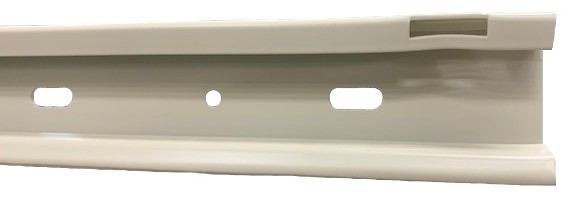 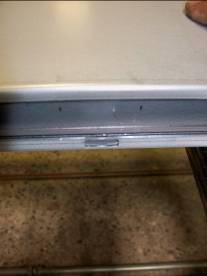 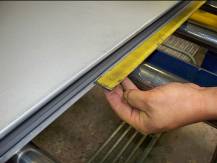 The hanger rod notch is in the same location on every door. No matter what year it was built.
Hinge Side
14
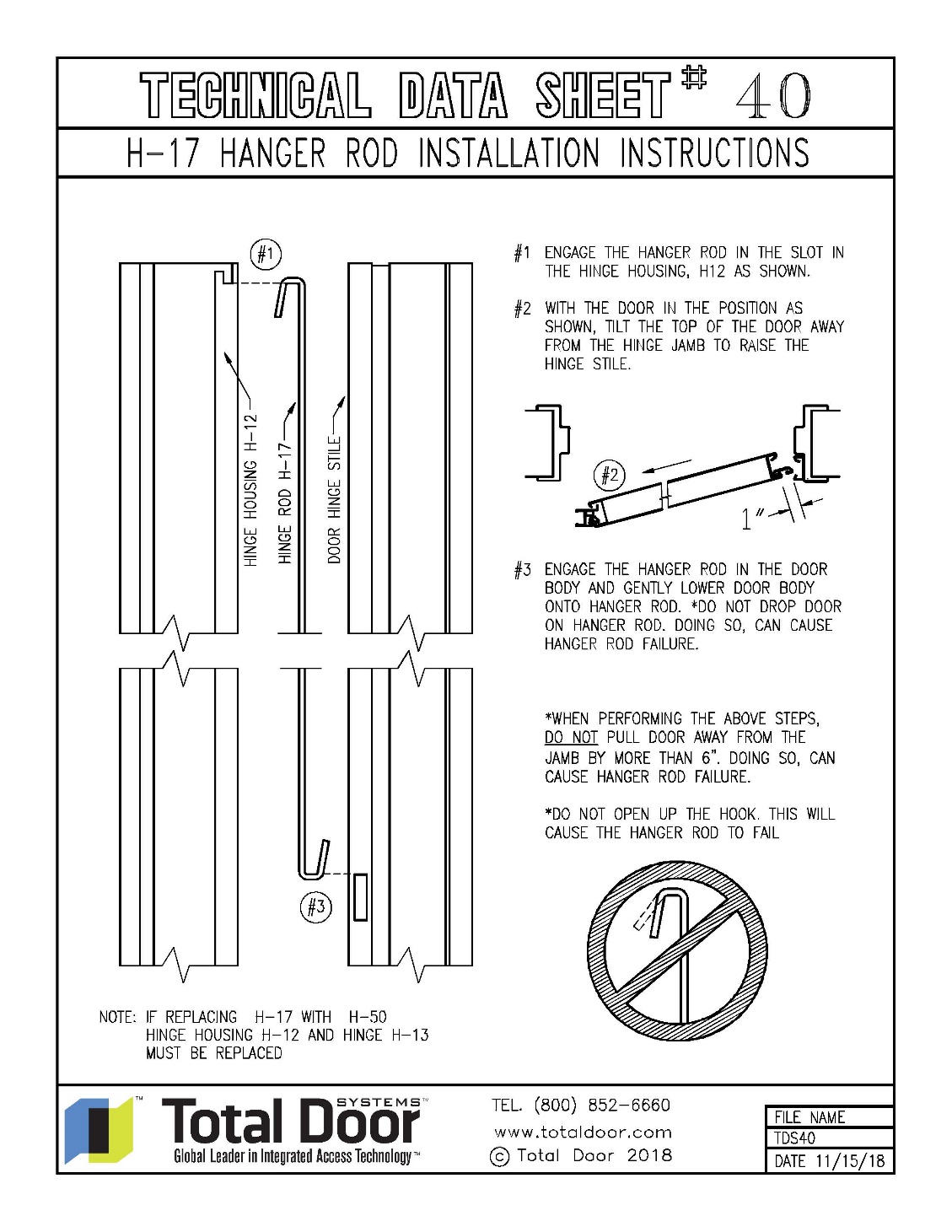 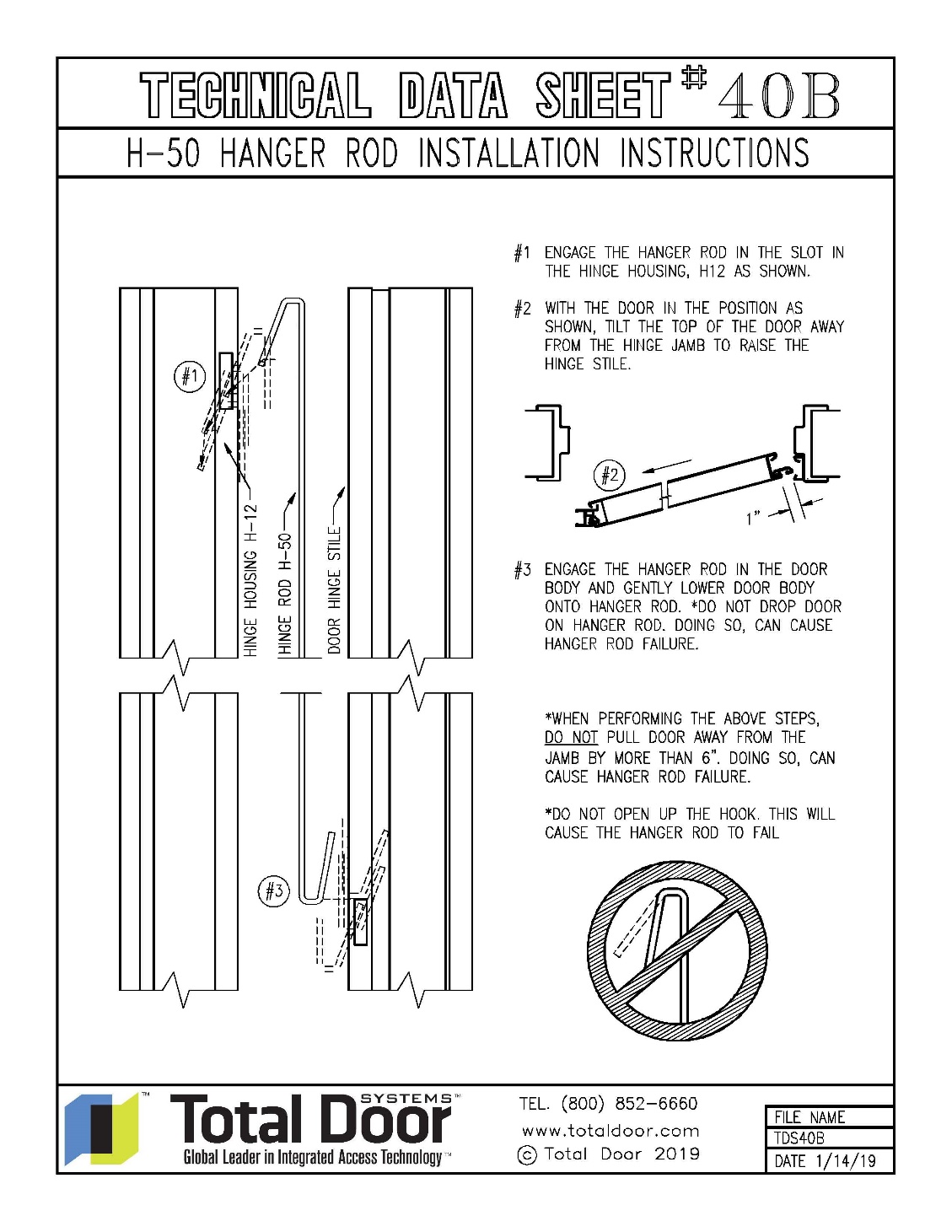 Hinge Side
15
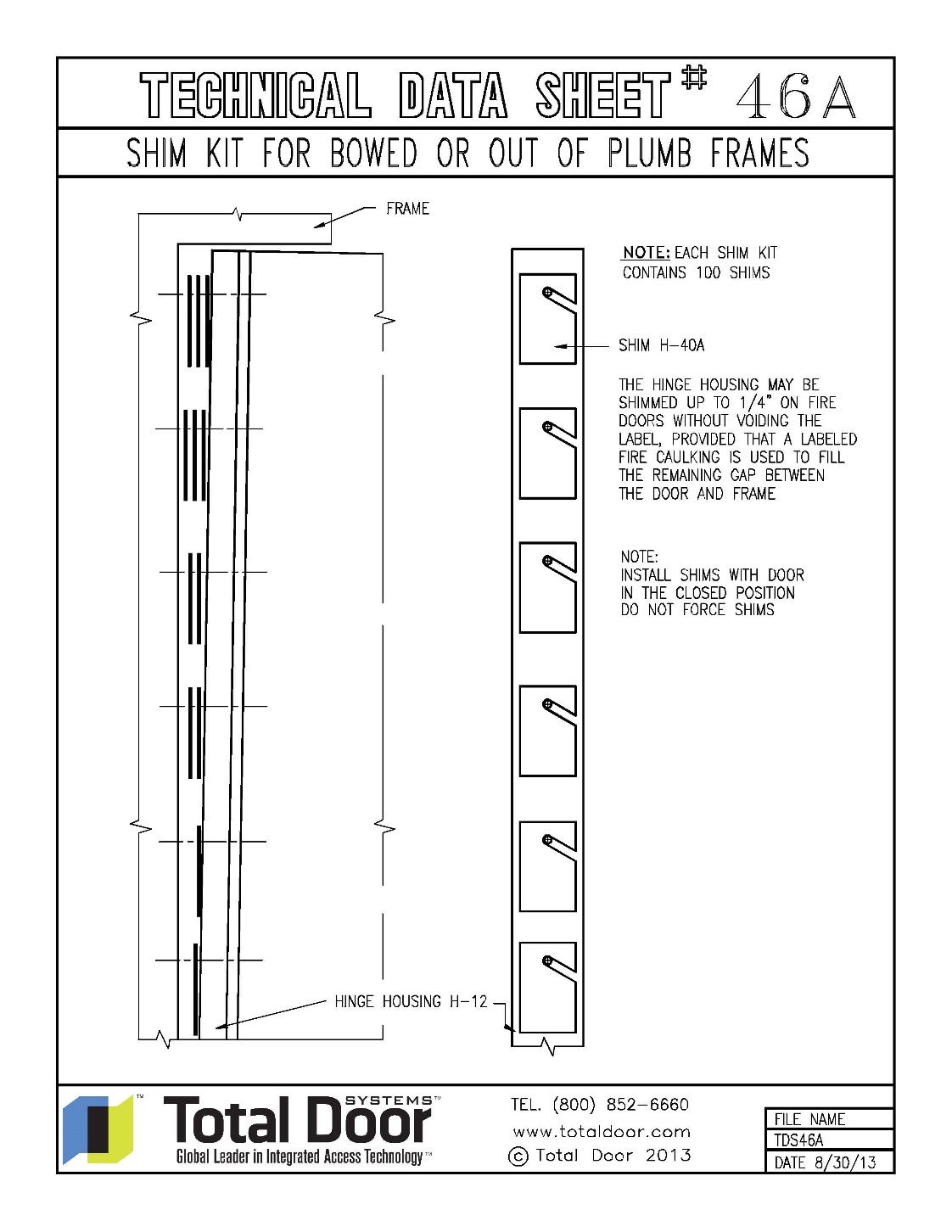 Installation starts on the hinge side.
Now that the frames are in place and determined that they are square and plumb, hanging the doors can begin. 
There may be times when shims will be needed.  There is no pattern to shimming. You could have 1 at the bottom, 3 in the middle and 0 at the top. No matter what, the hinge housing (H-12) needs to be plumb.
No less than 15 screws are to be used when installing the H-12.

*Gaps up to 1/8” per leaf shall be filled with 100% silicone caulk. Gaps larger than 1/8” up to ¼” per leaf shall be filled with listed intumescent firestopping caulk such as 3M Fire Barrier Sealant CP 25WB+, Rectorseal Metacaulk, or equivalent.
[Speaker Notes: Demonstrate on the sample door and use the animations.
Explain the process on installing the H-12 using no less than 15 screws.  
Also refer to tds #36 image 2 for minimum clearance.
Two (2) H-12’s are needed for pairs.
Test Question:  How many screws must be put in the hinge housing?  15
Test Question:  Is Fire Rated Caulk required on Fire-Rated doors between the frame and the shimmed hinge housing?   YES
Test Question:  What is the maximum allowed shimming on a fire rated door?  ¼” 
Test Question: Do hinge mounting screws that are installed between shimmed sections effect the performance of the hinge?  YES- explain why and refer to the animation.]
Hinge Side
16
Masonry Openings
When installing doors in a grouted frame, use a 1/8” masonry drill bit to pilot holes for installation screws. Tapcons are to be used for concrete openings with proper head clearance. Tapcons can be supplied by Total Door Systems.
Do not use explosive fasteners to anchor hinge housing to a fully grouted frame – impact causes concrete to pucker at fastener.
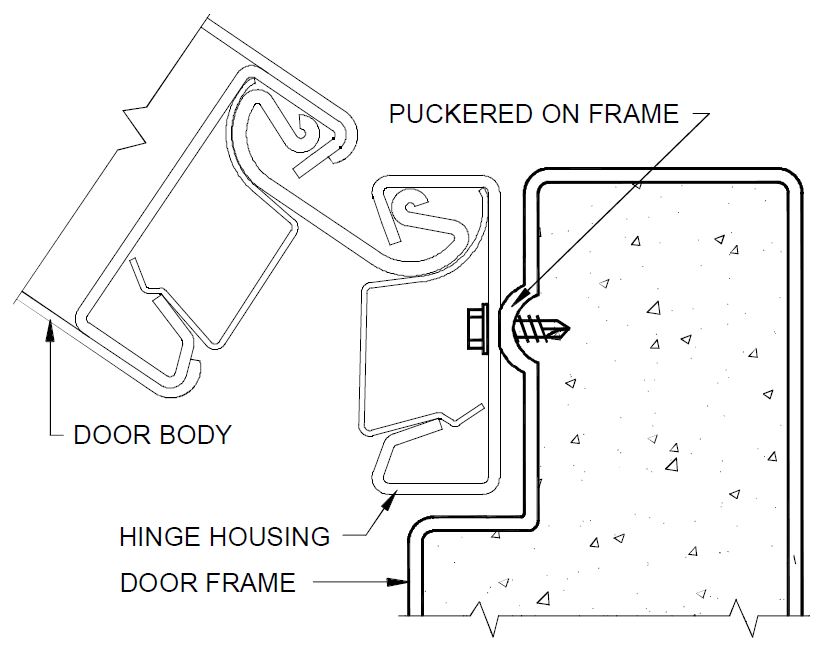 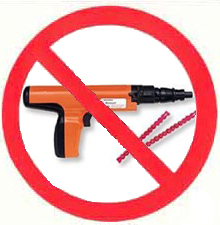 [Speaker Notes: Test Question:  What type of drill bit would you use to pilot a hole for a frame that is grouted?  1/8” masonry bit.]
Hinge Side
17
Y52A Installation
The Y52A is a spacer that is installed on the H12 to ensure a minimum spacing from the head stop.
Install Y52A hinge stop spacer on the H12, opposite the hanger rod punch. Push the Y52A all the way down.
Move the H12 into position. Use the spacer as a guide between the head stop of the frame and the H12. Using the thickness of the installation key, position the hinge housing to the head of the frame. Install the H12 hinge housing as instructed.
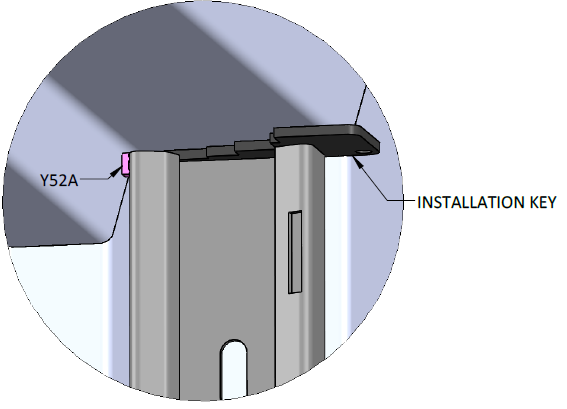 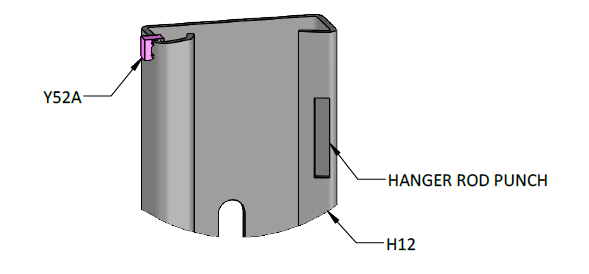 [Speaker Notes: Test Question:  What type of drill bit would you use to pilot a hole for a frame that is grouted?  1/8” masonry bit.]
Hinge Side
Having the correct tolerances ensures the door will operate properly.
18
Check correct tolerances
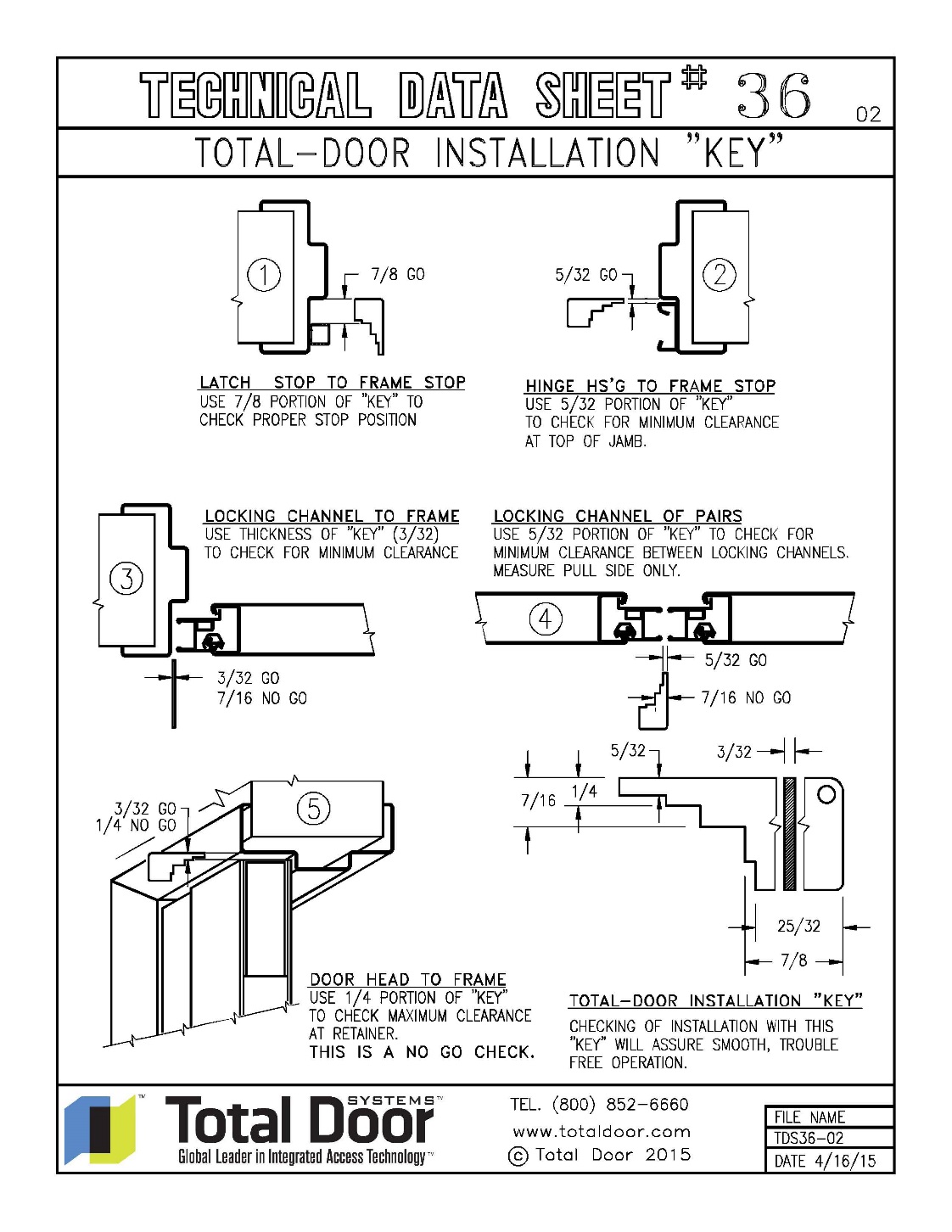 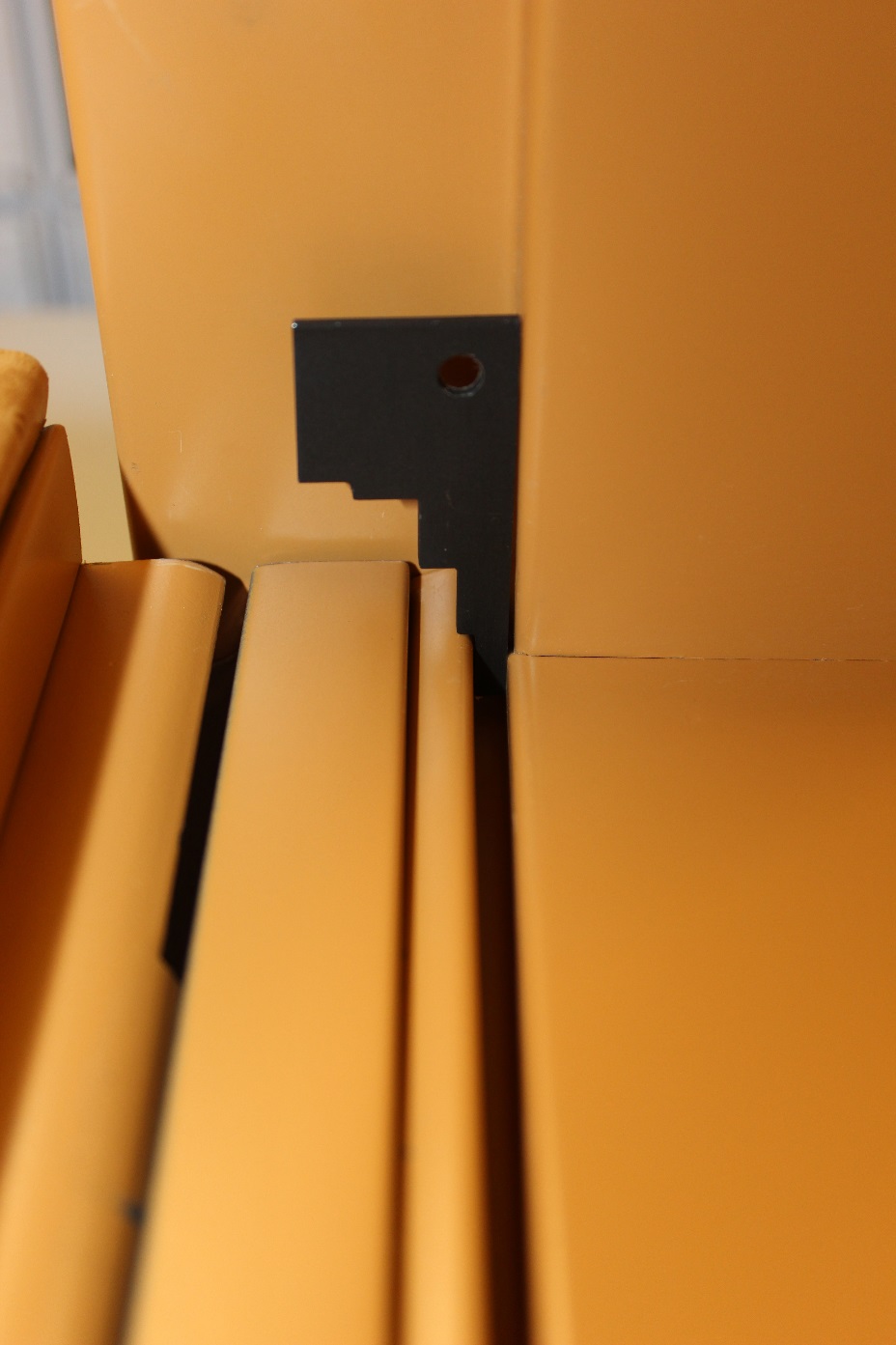 [Speaker Notes: Explain why these are important and explain some of the MAX clearances allowed.
1. 7/8 min to ?? max
2. 5/32 (just over 1/8”) min to ?? max
3. 3/32 (just under 1/8”) min to 13/16 (approx 3/8”) max.
4. 5/32 (just over 1/8”) min to 13/16 (approx 3/8”) max.
5. 3/36 (just under 1/8”) min to 7/16 (just under ¼”) max.
Test Question: Is ¼” clearance at the retainer an acceptable tolerance?  NO
Test Question: What is the minimum acceptable tolerance between the hinge housing and the stop edge of the frame? 5/32”.]
Hinge Side
19
Advantages:

Hanger rod carries the weight of the door allowing for hinge to rotate freely.
Offers opportunity to plane door with the frame for a better fit.
Reduces air leakage.
Retrofit over reinforced hinge mortise.
Mounts to any surface.
Dual pivot-point, semi-wide throw hinge allows the door to open a full 180° and gives clear width.
20
Latch Side
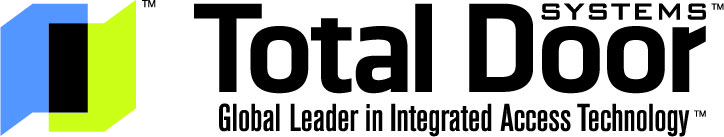 Latch Side
21
Latch side components:
L-11   Locking Channel
L-127 Clip
Y-13   Helper Spring
B-15   Latch Stile (built in door body)
R-12SA Retainer Assembly
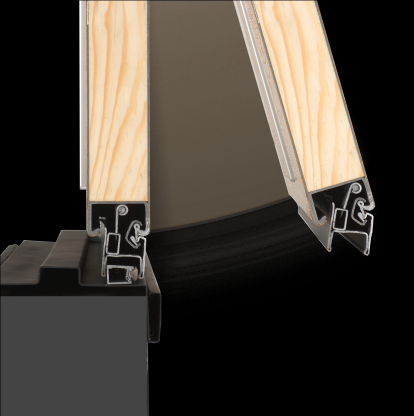 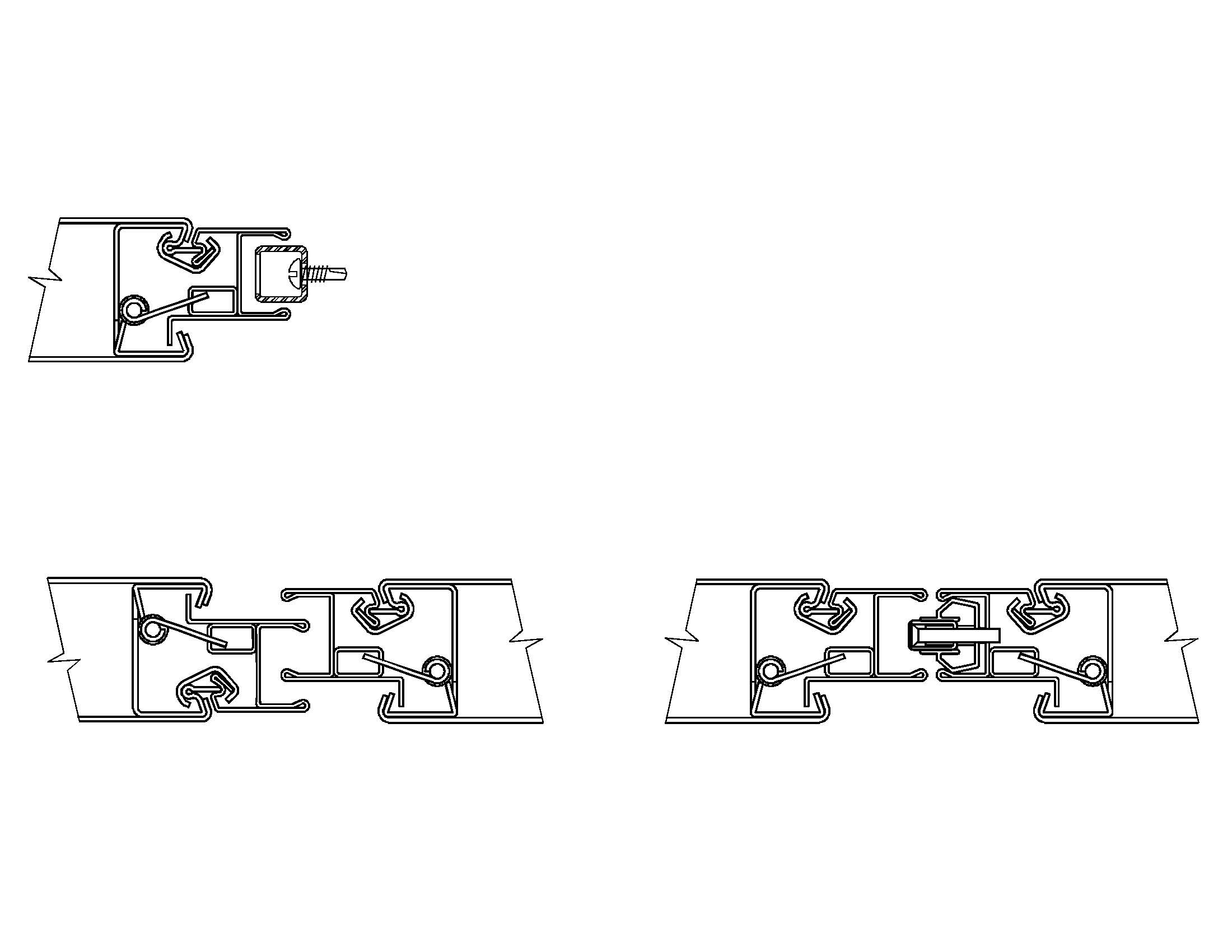 Single doors have a latch stop that gets fastened to the jamb
Double Egress rotate into one another with ¼” min. overlap
Pairs have an adjustable tongue on the RH/LR leaf
Latch Side
22
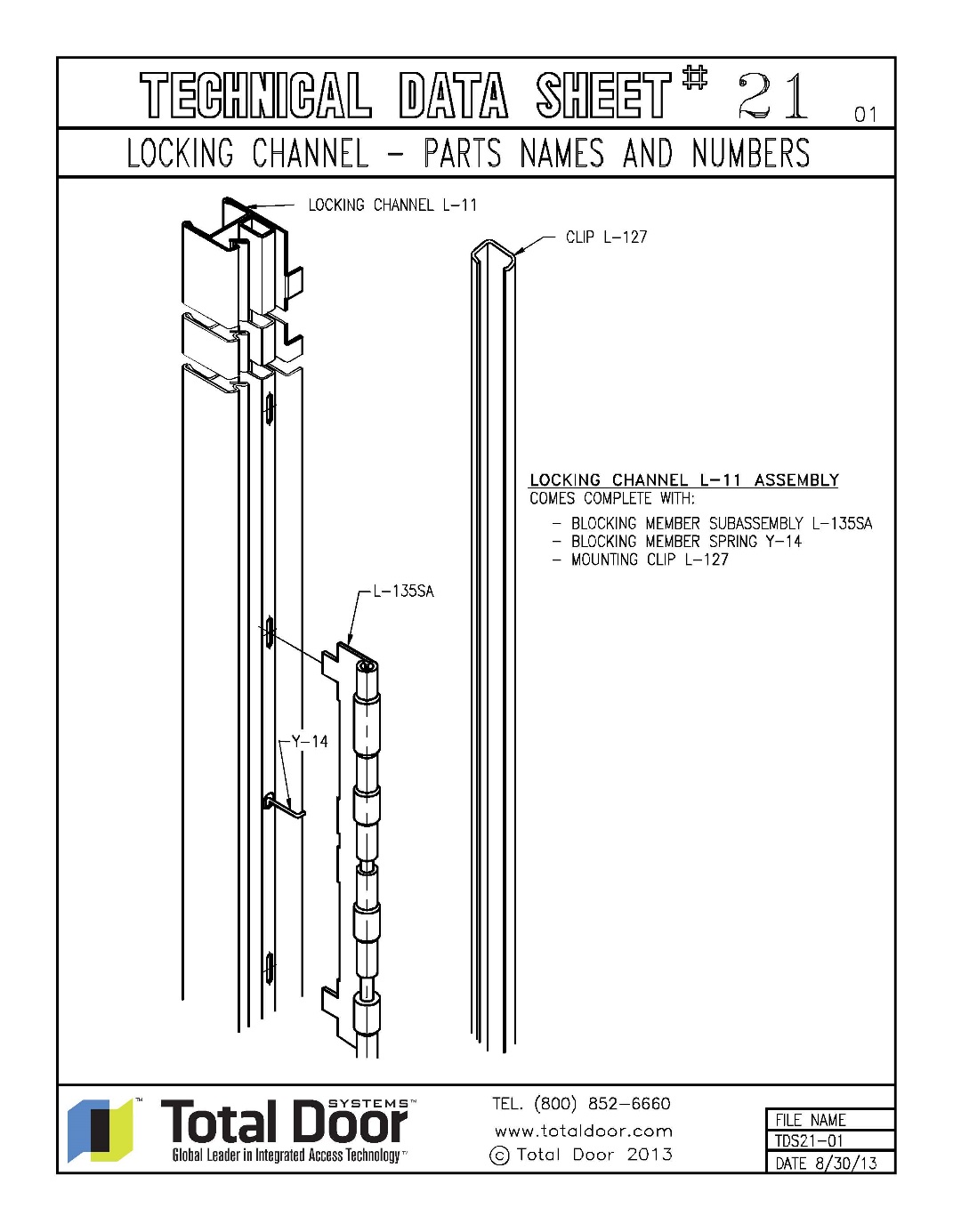 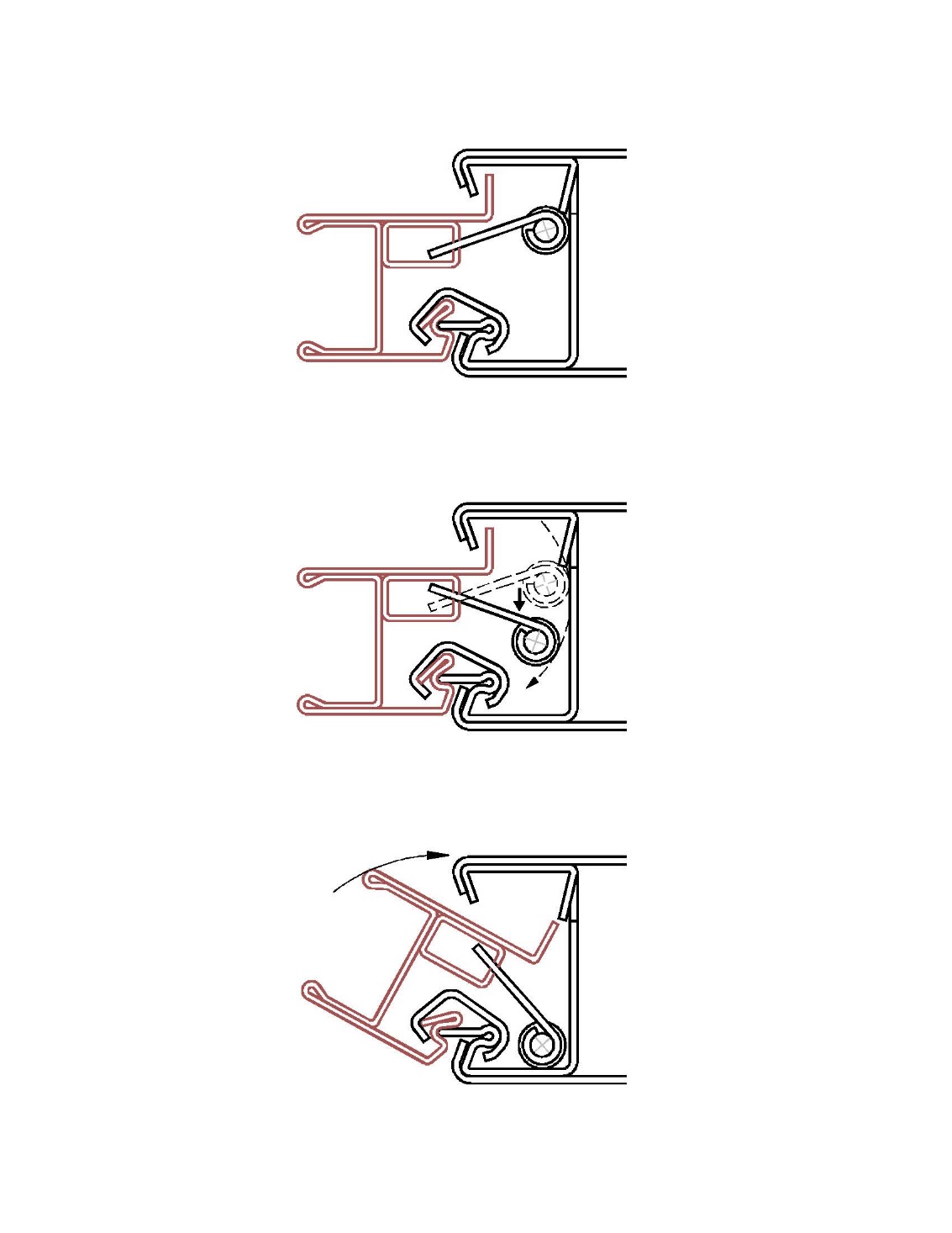 Locking channel is held on the door body with the clip (L-127).
The blocking member subassembly (L-135SA) does need to be installed correctly.
The round portion points     opposite the flange of the      locking channel.
Door closed
Actuator moves blocking member to new position
Door open
Latch Side
23
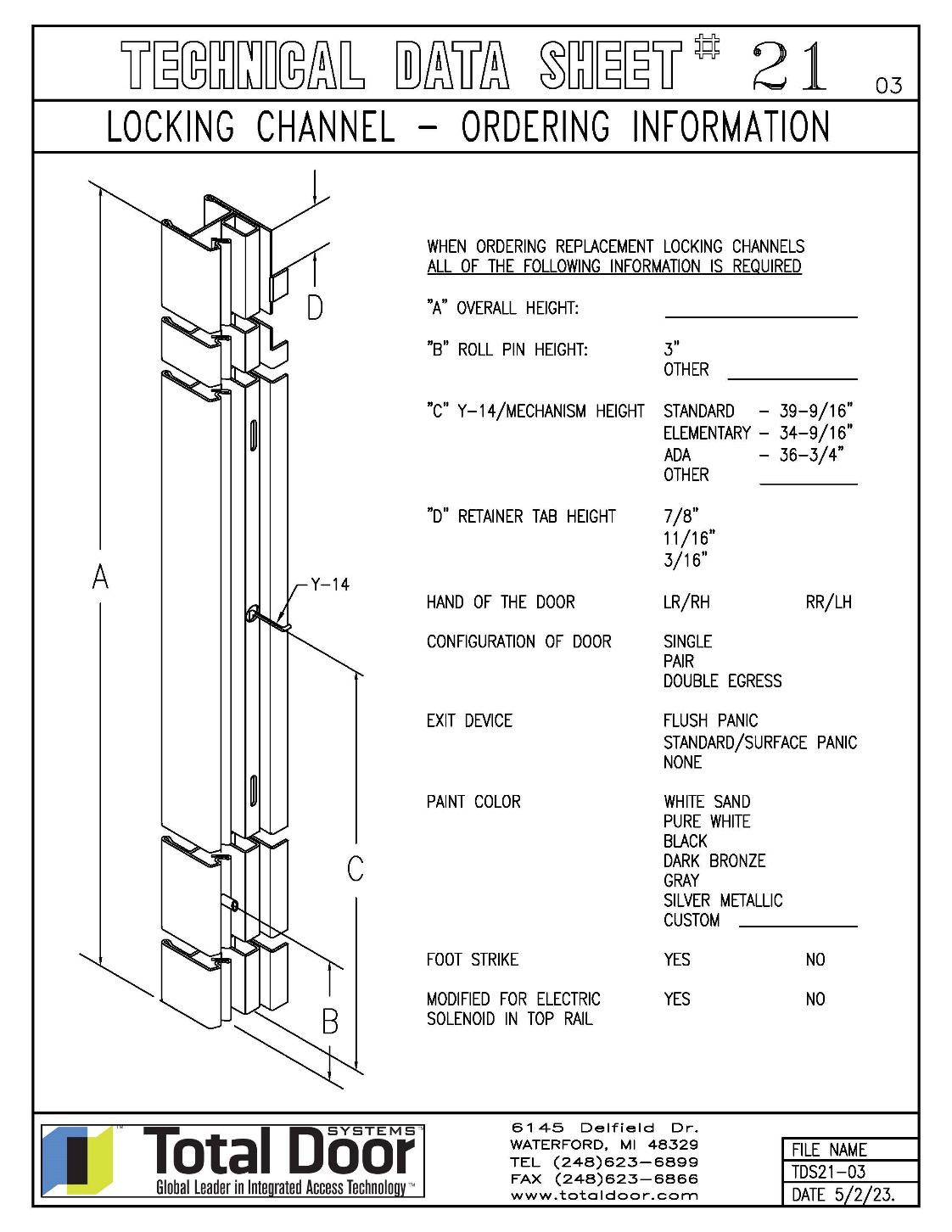 A roll pin on the locking channel (L-11), prevents the clip from falling out the bottom of the door. It also aligns with a corresponding notch in the door body. (always at the bottom location of the door)
The roll pin is 3” on center from the bottom. If that measurement is less than 3”, the door has been cut down in the field.
Latch Side
24
Foam tape to keep spring from creeping up and to cut down on noise of the latching channel rotating.
Helper Spring

Assist the locking channel to the unlatched position
Install and rotate to 90° on all hardware and up to 180° max only on flush panic. Preset from the factory.
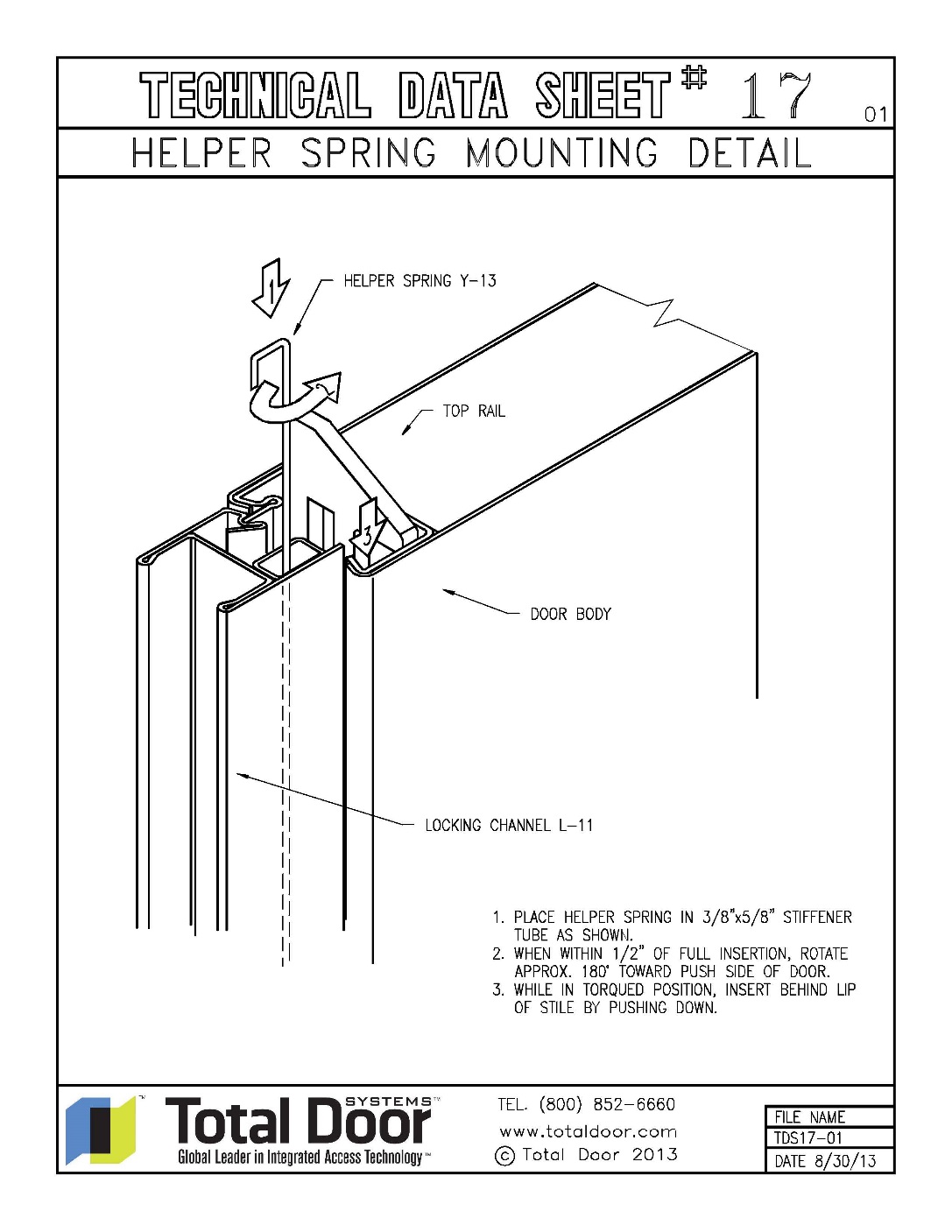 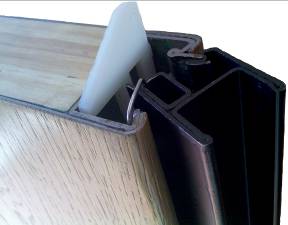 Unlatched
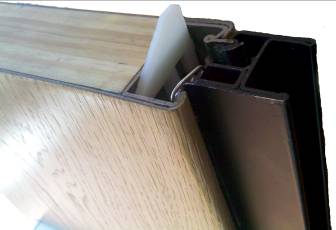 Latched
[Speaker Notes: Test Question: When the door is in the open position, how do you rotate the locking channel to the latched position without closing the door?  Depress the Retainer.]
Latch Side
25
Retainer
Retains the locking channel in the unlatched position.
Tab on the locking channel engages on the tab on the retainer.
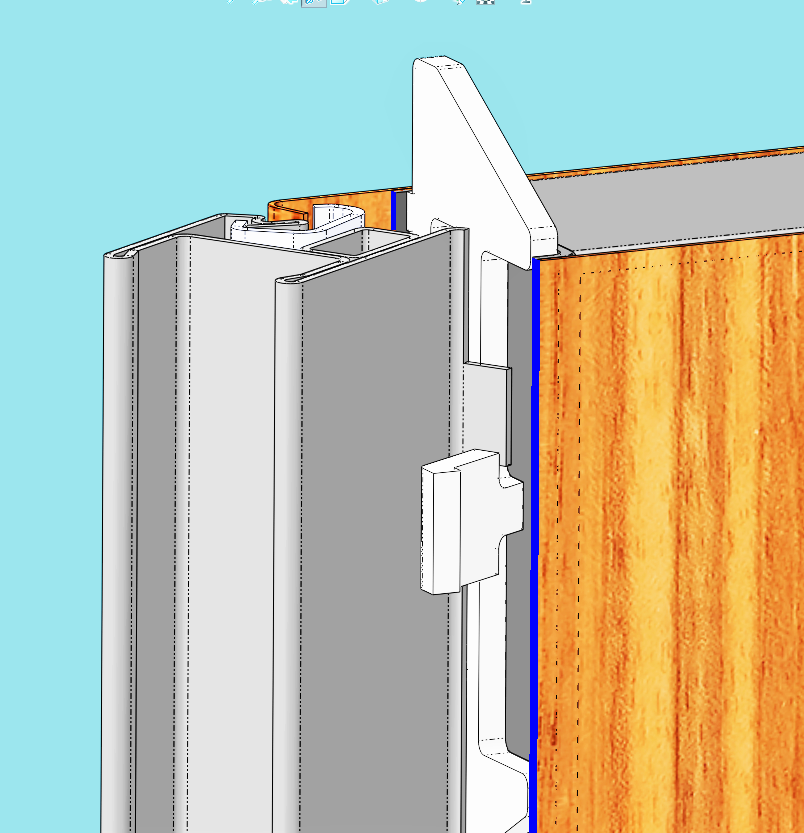 Retainer AssemblyR12SA
Tab on locking channel
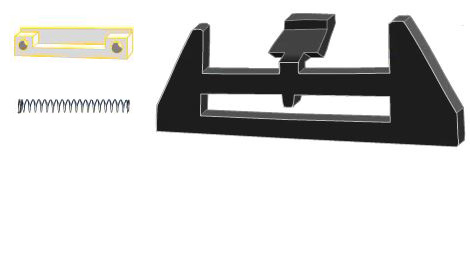 Tab on retainer
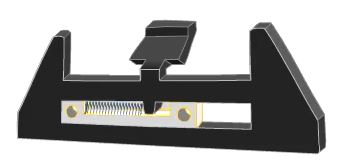 Latch Side
26
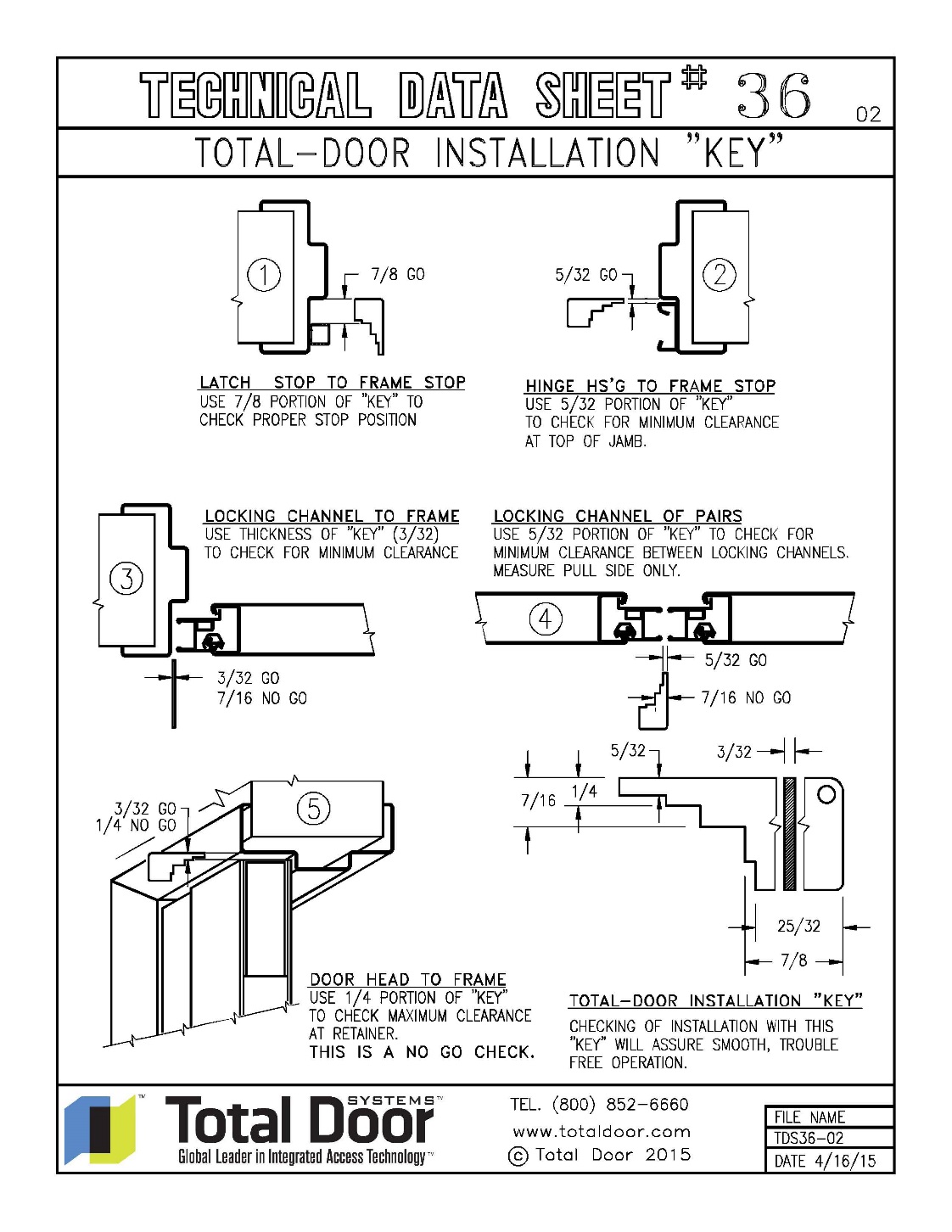 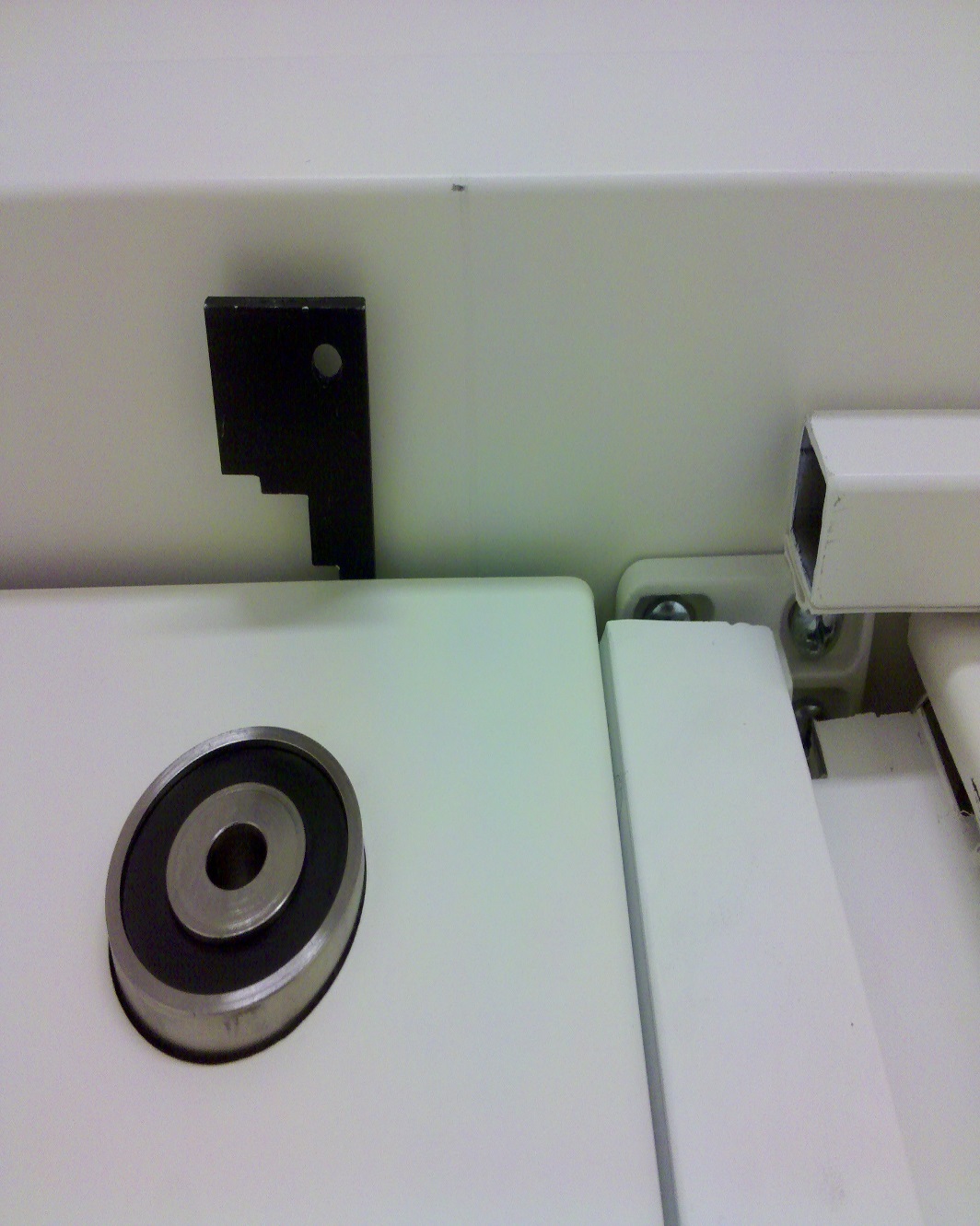 [Speaker Notes: On a pair of doors, what would be considered out of tolerance between locking channel pairs?
Less than 5/32”
More than 3/8”]
Latch Side
27
Advantages:

Continuous latching channel provides exceptional security compared to typical single latch bolt door strike.
Eliminates vertical rods, floor hardware, coordinators, astragals and flush bolts on pairs and double egress doors.
Reduces air leakage.
Less moving parts.
Allows for less flex in the door body.
[Speaker Notes: Talk it up, add as many as you would like.]
28
Mechanisms& Panics
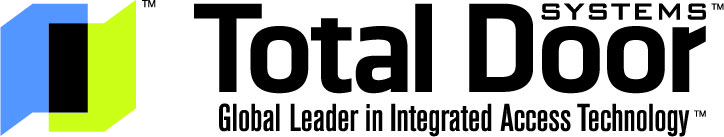 Mechanisms
29
Total Doors mechanism types.
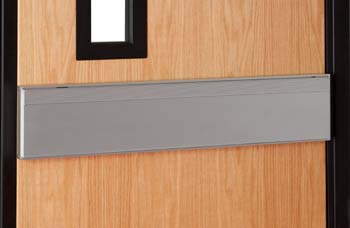 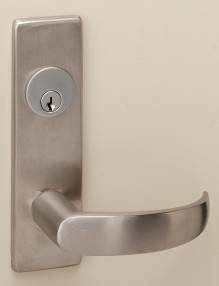 Levers
Standard Panic
Flush Panic
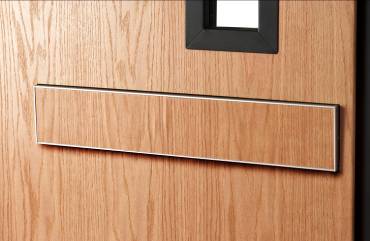 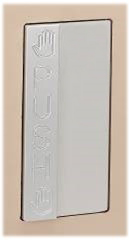 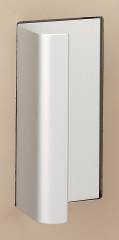 Push/Pull Trim
[Speaker Notes: Say a little something about each of the mechanism.
Go over the different combinations that are available and how/where they can be used.]
Mechanisms
30
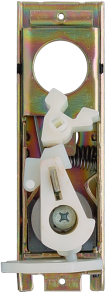 Lever Mechanism
Installed at the factory requiring little or no field labor.
Three-hour fire rating and ADA compliant.
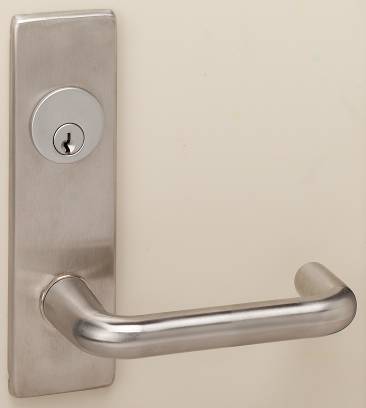 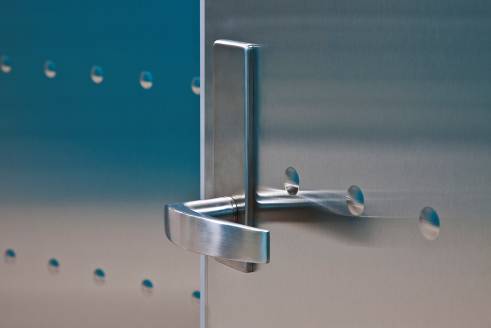 Mechanisms
31
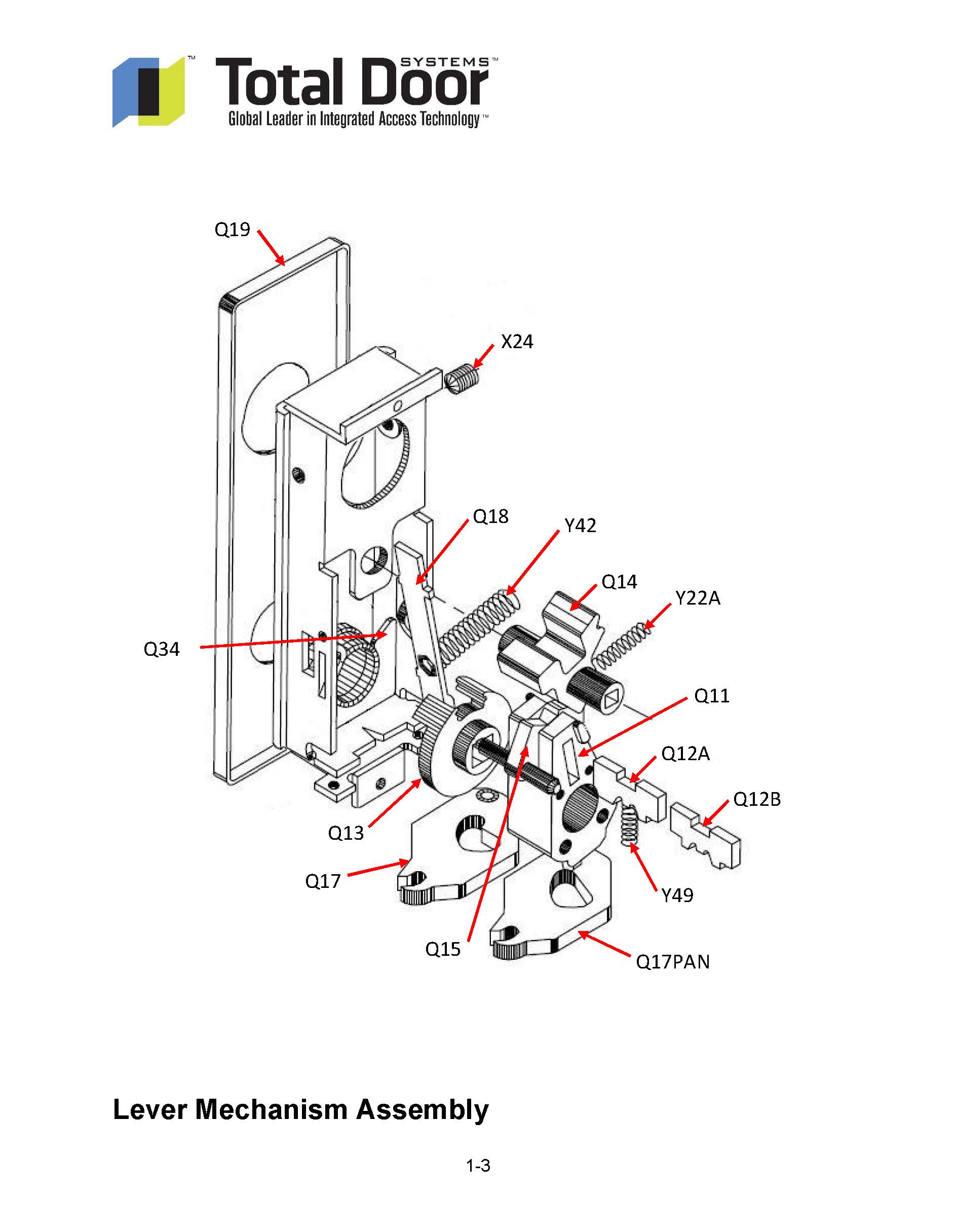 Mechanisms
32
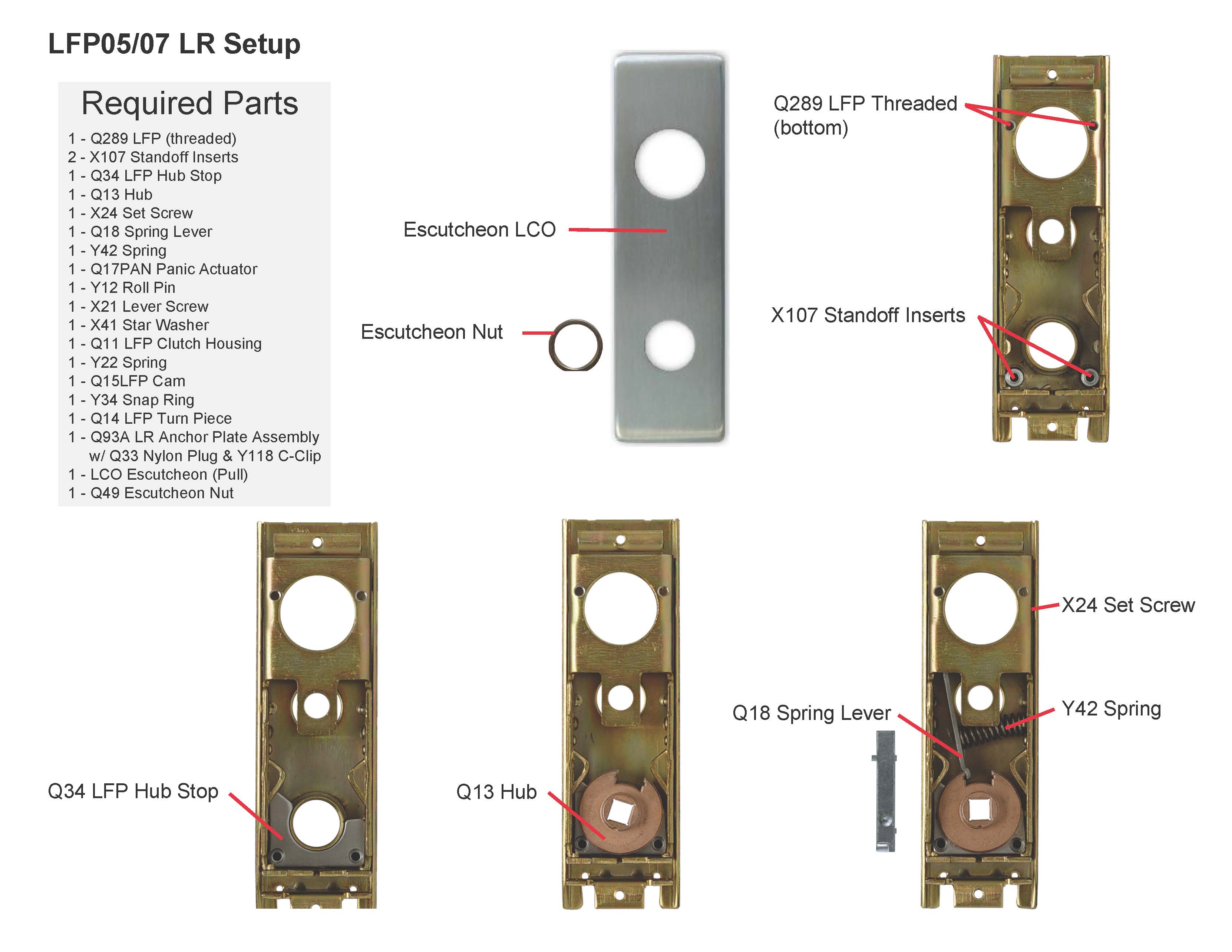 [Speaker Notes: Stay on this slide until completing the Lever mechanism hands on.]
Mechanisms
33
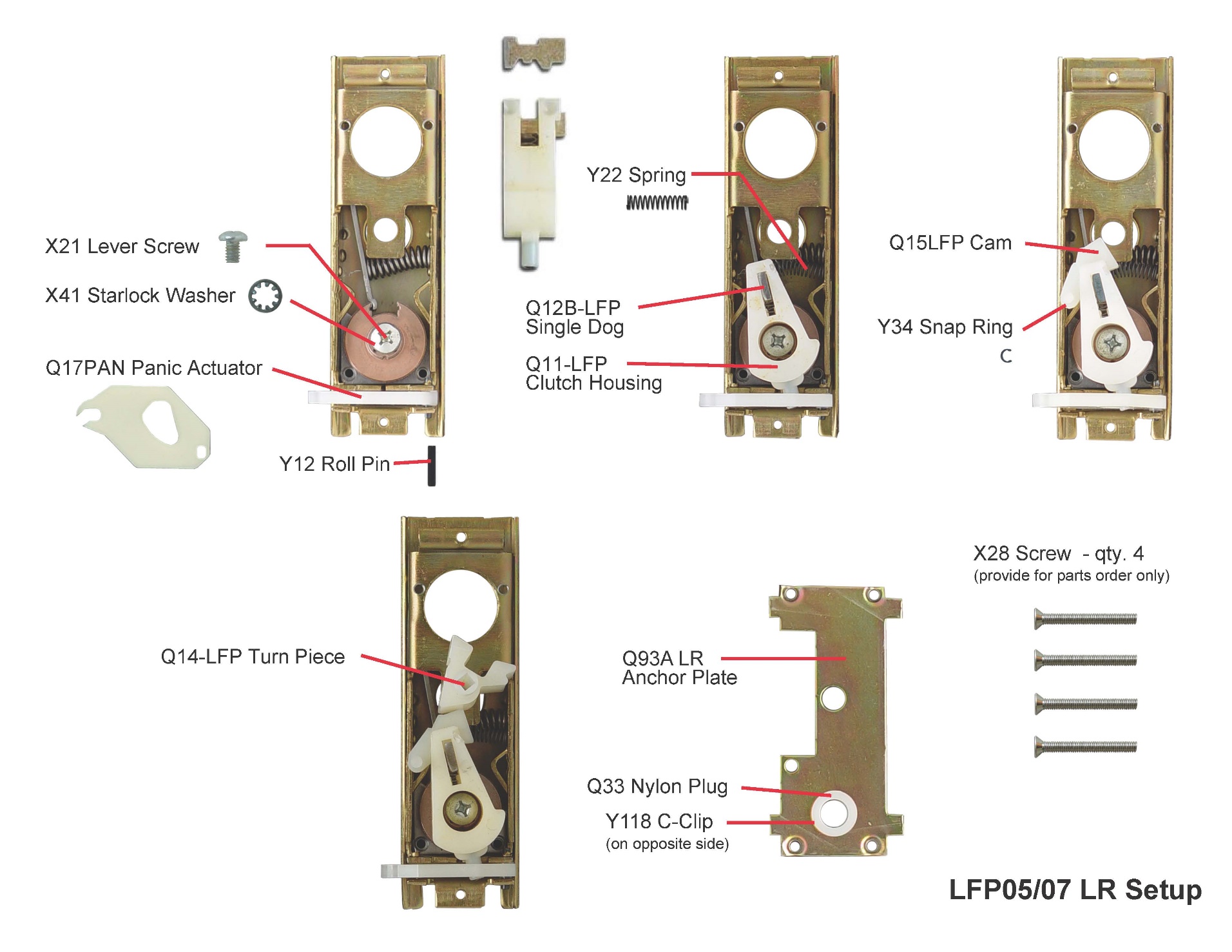 [Speaker Notes: Stay on this slide until completing the Lever mechanism hands on.]
Mechanism Installation
34
Installation of Levers on Panic Doors   Production dates after 1/12/03

Remove hinge end cap on panic and slide panic bar 6” toward hinge side of door. Refer to Tech Data Sheet 1F.
Seat lever into escutcheon.
Insert Phillips Head screwdriver through plug Q-30 and tighten screw to the lever spindle. Screw must be set tightly to avoid loosening.
Slide panic bar into position and check operations. Reinstall end cap.
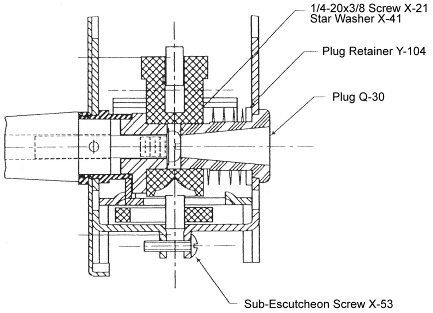 Cylinder Installation

Remove the hinge side panic end plate and slide the panic bar back to access the mechanism. Hold hand over panic as you slide bar back to catch the panic button, which will pop out.
Loosen top screw in the mechanism housing, approximately six (6) turns and then loosen the bottom screw approximately one and one half (1-1/2) turns.
Tilt the top of the pull side lever mechanism outwards so that the cylinder setscrews on the side of the mechanism can be loosened.
Screw cylinder into lever mechanism. Make certain that cam leg points toward top of mechanism when key is removed. Tighten setscrews firmly against cylinder.
Re-tighten top and bottom screws in mechanism.
Slide panic bar back into position after replacing the panic button assembly and replace the hinge side panic end plate.
Mechanism Installation
35
Installation of Levers on Panic Doors   Production dates before 1/13/03

Remove hinge end cap on panic and slide panic bar 6” toward hinge side of door. Refer to Tech Data Sheet 1F.
Remove screw and washers from trim set.
Install spindle into hubs – seat lever or knob fully into escutcheon.
Check stub spindle and adjust if necessary so that end of spindle is flush or slightly above inner escutcheon bushing. If lower than escutcheon bushing, remove from trim side and back off stub spindle, then reinstall.
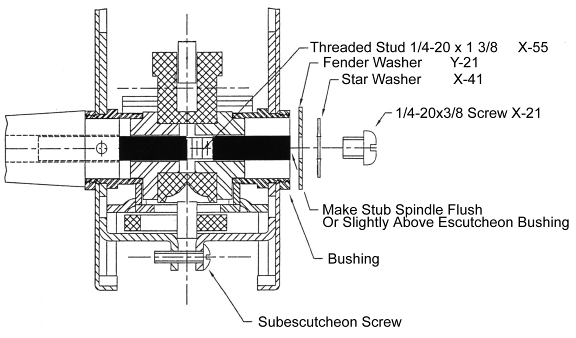 Install star washer and screw as shown.   NOTE:  Screw must be set tightly to avoid loosening – if after tightening there is no end play in lever, remove lever and back off stub spindle 1/4 or 1/2 turn and reinstall.
Slide panic bar into position and check operation. Reinstall end cap.
Mechanism Installation
36
Lever Handle and/or Cylinder Installation

The lock mechanism with escutcheons are installed at the factory. The lever handles are shipped in a separate container with the door.
Customers cylinders may be factory or field installed. Any mortise cylinder (not longer than 1-3/8” nor shorter than 1-1/8” with standard cam) may be used. See Tech Data Sheet #25 REV 05.
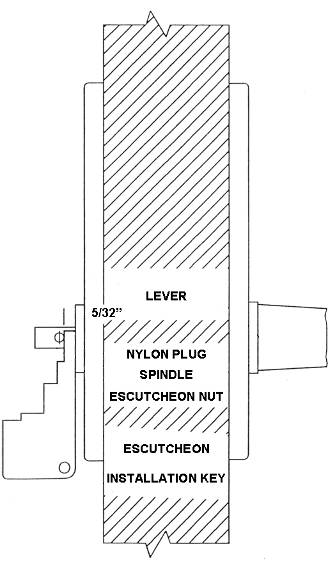 Cylinder Installation

Loosen setscrew and remove inside lever. Then remove outside lever.
Remove escutcheon nut from escutcheon plate on the non-secure side with tool provided. Then remove the escutcheon plate.
Loosen top screw in the mechanism housing, approximately six (6) turns, then loosen the bottom screw approximately one and one half turns (1-1/2) turns.
Tilt the top of the lever mechanism outwards so that the cylinder set screws on the side of the mechanism can be loosened.
Screw cylinder into lever mechanism. Make certain that cam leg points toward top of mechanism when key is removed. Tighten setscrews firmly against cylinder.
Re-tighten top and bottom screws in mechanism.
Re-install escutcheon plate and levers.
Levers Installation

Install the outer lever complete with swivel spindle. Make certain that the swivel spindle is adjusted so that the distance from the nylon plug to the face of the escutcheon nut is 5/32”. The nylon plug must be horizontally positioned to receive the lever setscrew.
Install the inner lever and tighten the setscrew firmly. The setscrew must seat into the nylon plug.
Test operation of levers.
Mechanism Installation
37
Lock Replacement 
Remove existing lock
Loosen setscrew on lever. Remove both lever handles.
Use spanner wrench to remove escutcheon nuts. Remove both escutcheons.
Remove the two screws located at the top and the bottom of the lock unit and remove lock.

Install new lock
Remove top and bottom screws from the new lock mechanism. Separate the two halves of the lock carefully so that all parts stay in place.
With the locking channel in the open position, insert the half of the lock containing the Actuator (Part # Q-17, see Parts Section 1-3) on the pull side of the door. Make sure that the actuator grips the Flipper (Part #L-135SA, shown on Tech Data Sheet # 21) as it is installed. Once the first half of the lock is in place and the actuator is seated on the flipper, install the second half of the lock. Once seated, secure the top and bottom screw.

Reinstall escutcheon plates and levers. Follow the instructions provided on the previous page.
Mechanisms
38
Push/Pull Mechanism Assembly
Installed at the factory requiring no field labor.
Three-hour fire rating and ADA compliant.
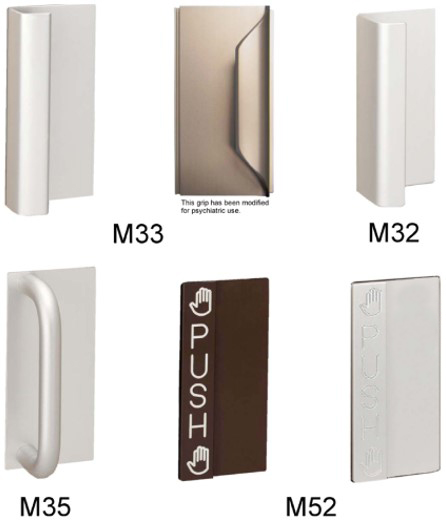 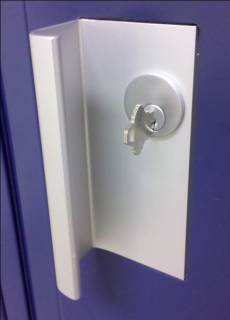 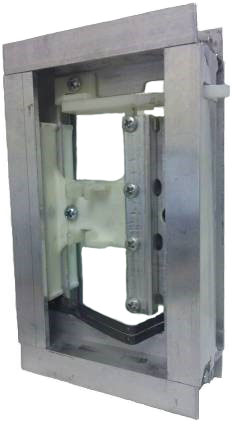 Mechanisms
39
Push/Pull Mechanism Assembly
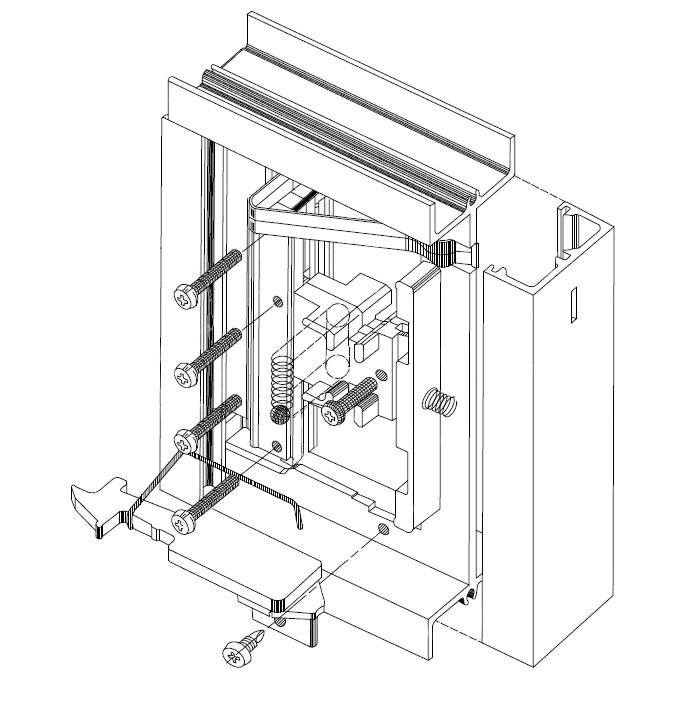 Y24
M24SA
M28
M22SA
[Speaker Notes: Stay on this slide until completing the Grip mechanism hands on.]
Mechanism Installation
40
Removal of Grips (Factory Installed)

NOTE: The push side must be removed first.

Open door and depress retainer R-12 located at top of door on latch side (this action releases a tab holding the locking channel L-11 in the unlatched position) and rotate locking channel L-11 to latched position (in plane with door body).
In base of locking channel, at grip height, locate the hole (approximately 1/8” in diameter) for access wire.
Take access wire tool Y-39A and place long end into hole in locking channel. Feel for corresponding hole in door stile.
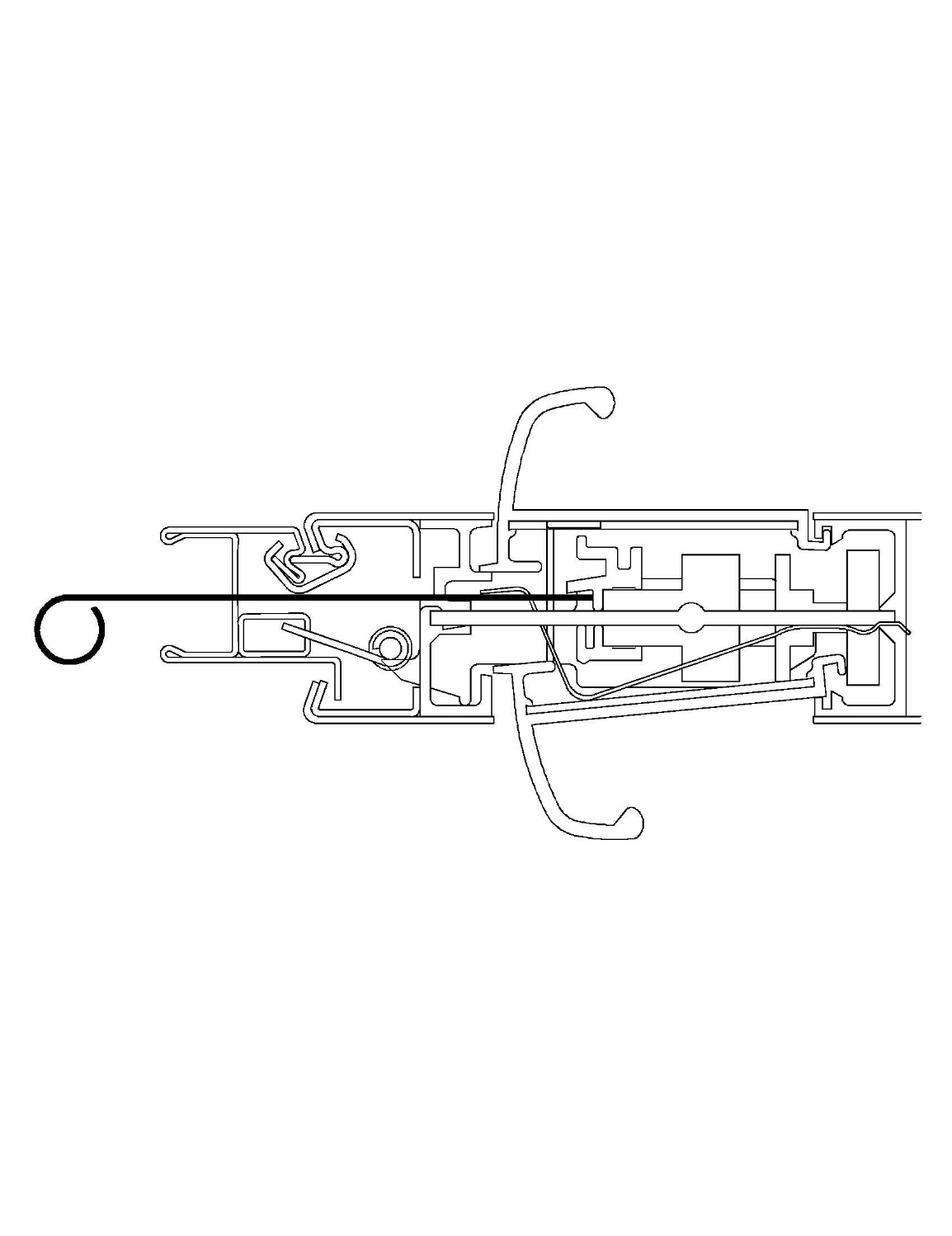 “Lip” of Push Plate
Slide Block
When wire is through both holes, it meets the slide block member of the mechanism. Push access wire toward hinge side of door, pushing the slide block to rear of mechanism.
Grasp Push-Side grip in one hand while holding access wire fully depressed with other hand. Push the hinge side of the grip inward at the same time pulling the entire grip out of mechanism cutout.
The grip will come free on latch side. Pull grip out of door.
To remove Pull-Side grip, return locking channel L-11 to the unlatched position. Use access wire to lift puller-rod free of actuator arm, M22. 
Remove Pull-Side grip in same manner as Push-Side.
Mechanism Installation
41
Installation of Grips
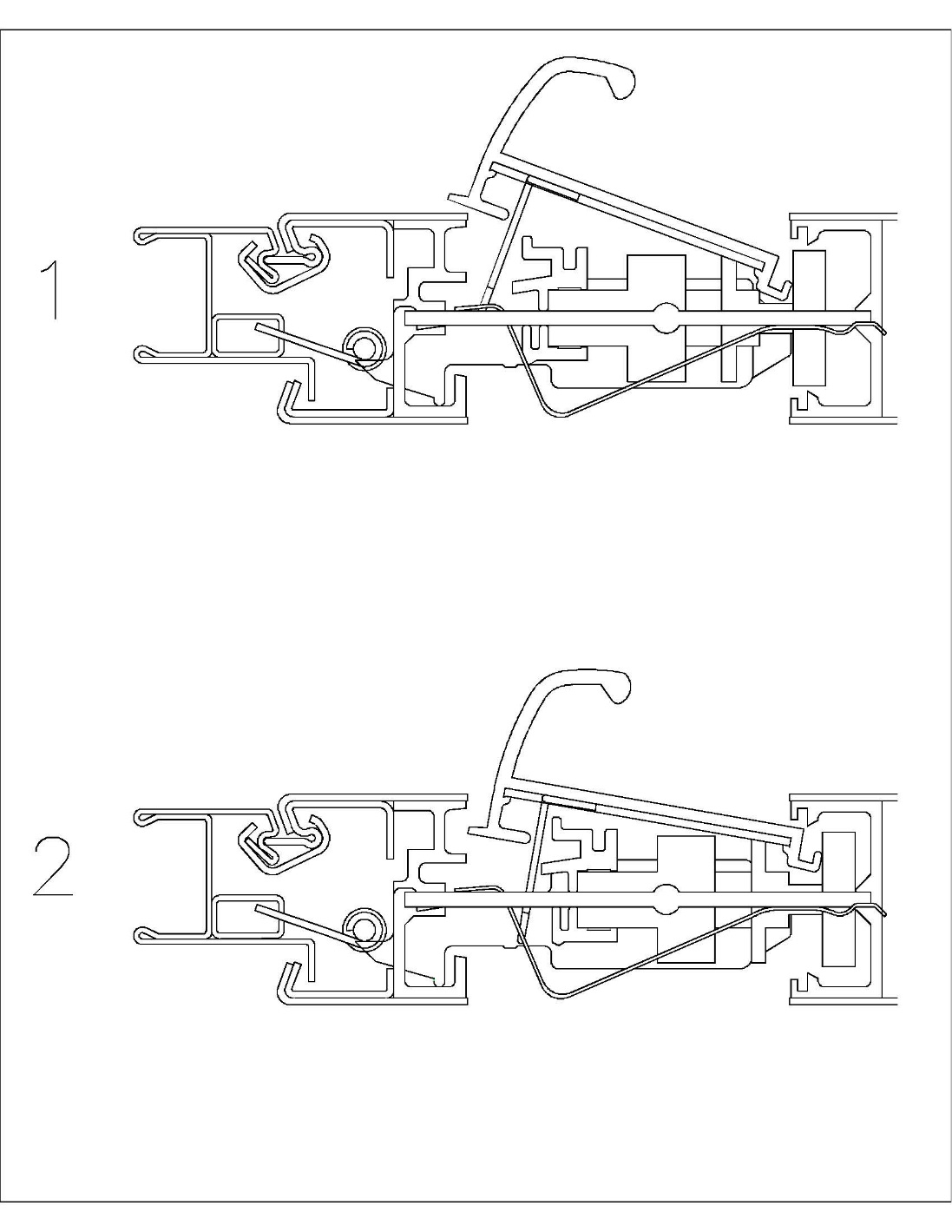 The Pull Plate is distinguished by having a Puller Rod, which attaches to the Actuator in the mechanism. The Pull Plate must be installed before the Push Plate.


Place the Pull Plate in the mechanism as shown.
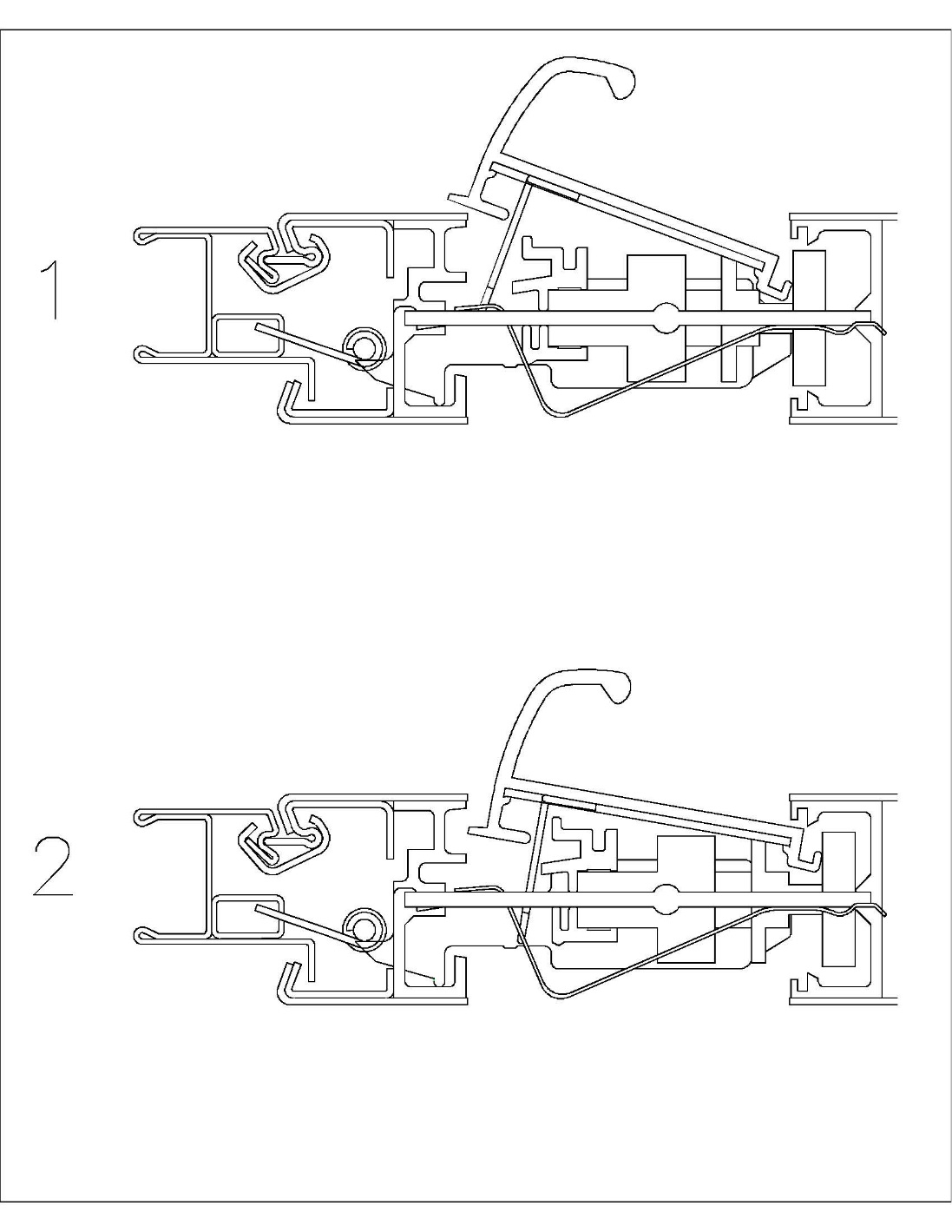 Push the Pull Plate against the Slide Block and slide both toward the hinge side of the door (in direction of the arrow) until further motion is impossible. Using the access wire provided, reach through the mechanism from the Push Side and pull up the Puller Rod over the Actuator.
NOTE: During this operation, the Pull Plate must be held in the “pushed in” position.
“Pushed In” Position
Slide Block
Actuator
Puller Rod
Access Wire
Mechanism Installation
42
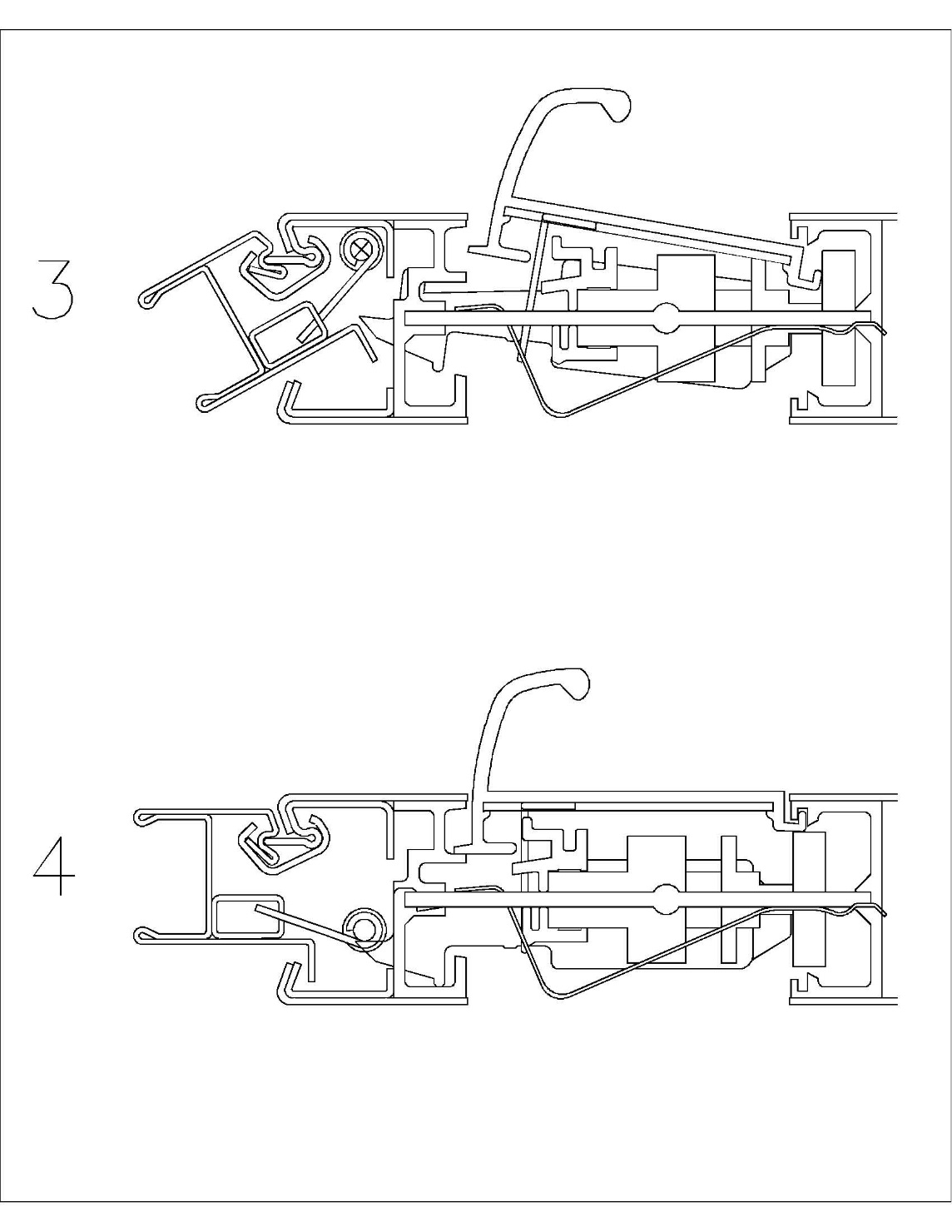 Push the Actuator, allowing the Puller Rod to snap over the Actuator. Remove access wire.
Push Actuator in this direction
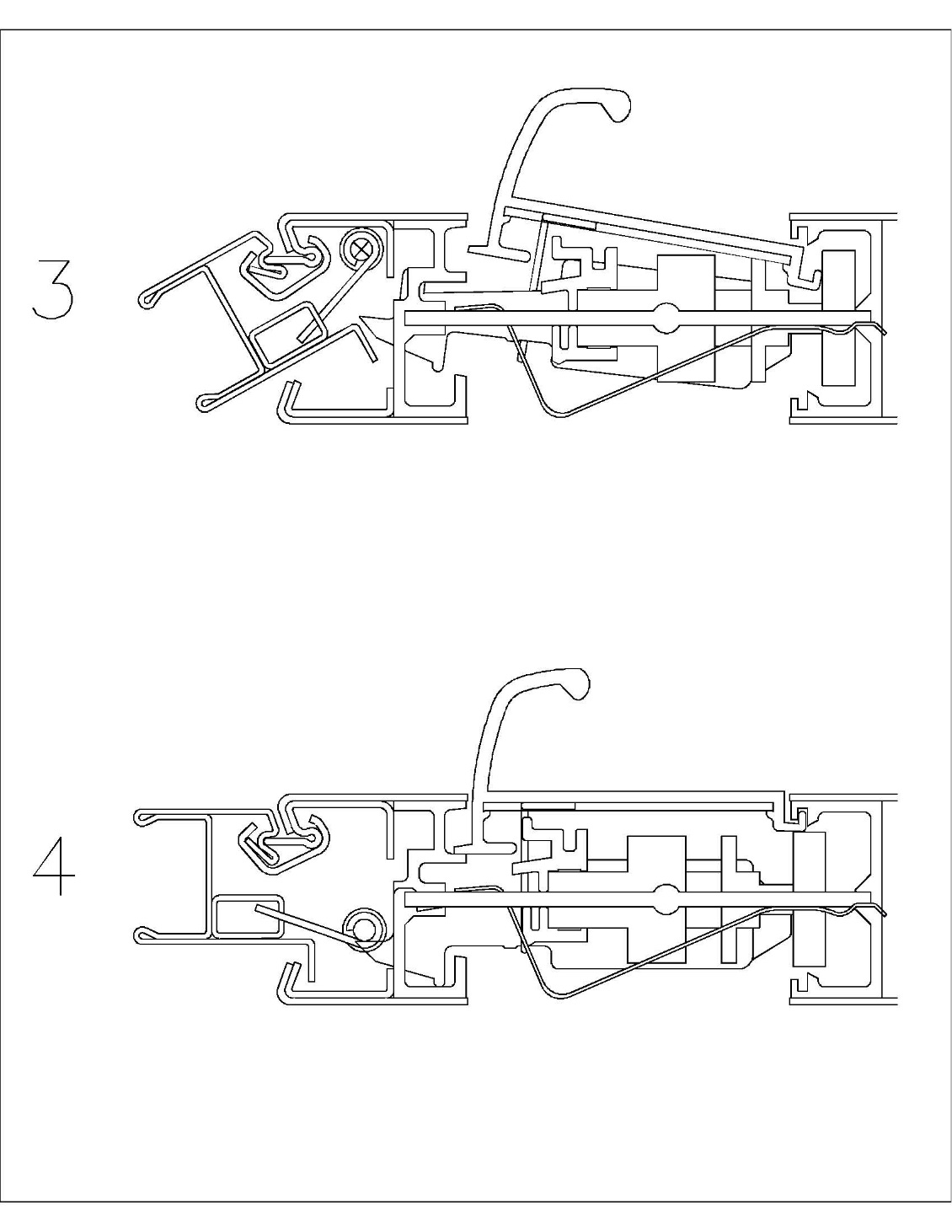 Return Actuator to position shown. Keeping the Slide Block in the full “pushed in” position from the push side, seat the Pull Plate in the pivot groove. Holding the Pull Plate in the seated position, allow the Slide Block to return, thereby capturing the Pull Plate in the pivot position.
Pivot Groove
Note: Plate is captured in pivot groove by slide block
Note: Puller Rod Hooked 
Over Actuator
Mechanism Installation
43
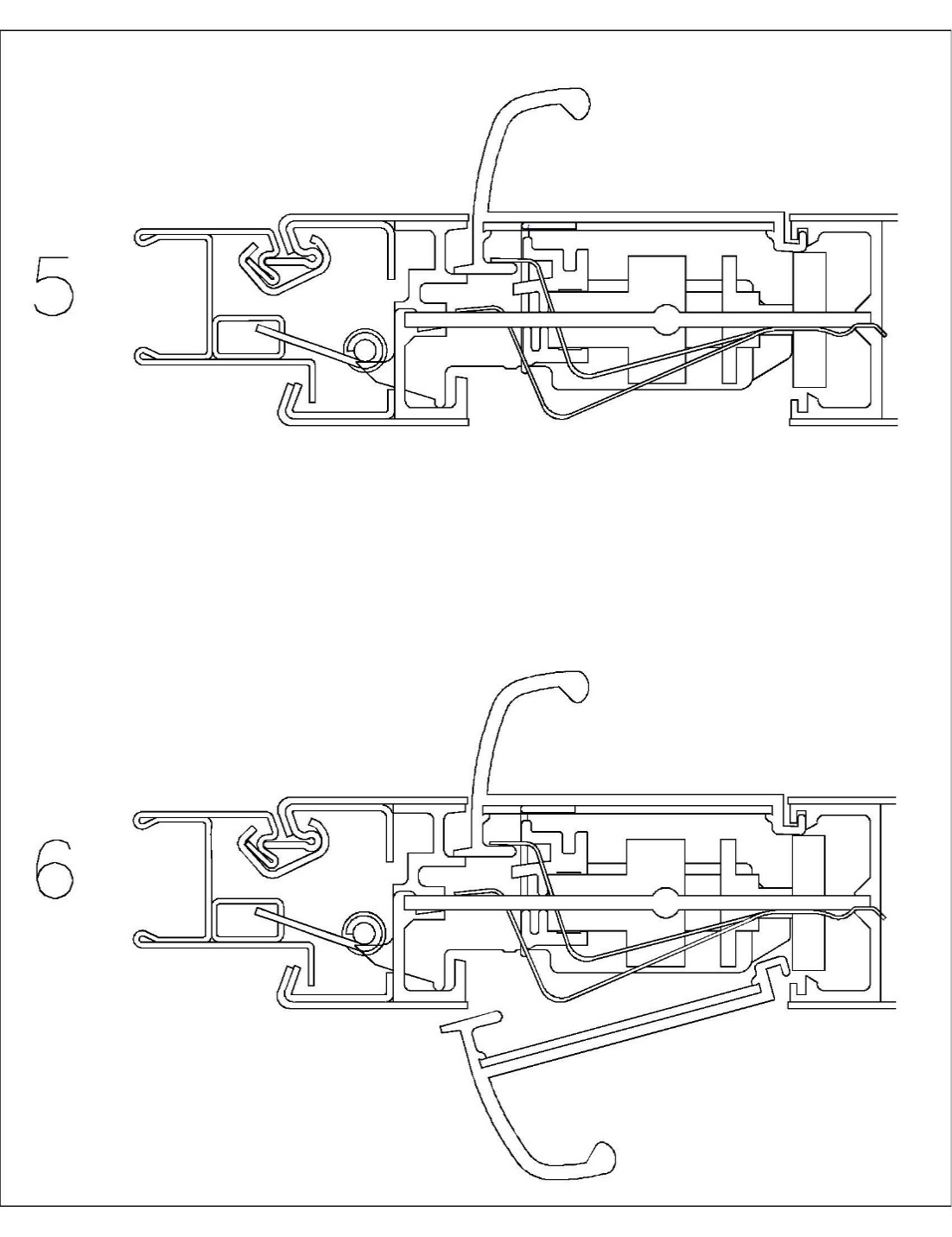 Install the two Plate Springs in the mechanism. Hook the leg of the spring that is closest to the center of the mechanism under the lip of the Pull Plate. Hook the other spring (for Push Plate) over the Pull Plate side of the mechanism web. Test the operation of the Pull Plate by opening and closing. Check cylinder or turn piece operation, if applicable.
“Leg” of Pull Plate Spring
“Lip” of Pull Plate
“Leg” of Push Plate Spring
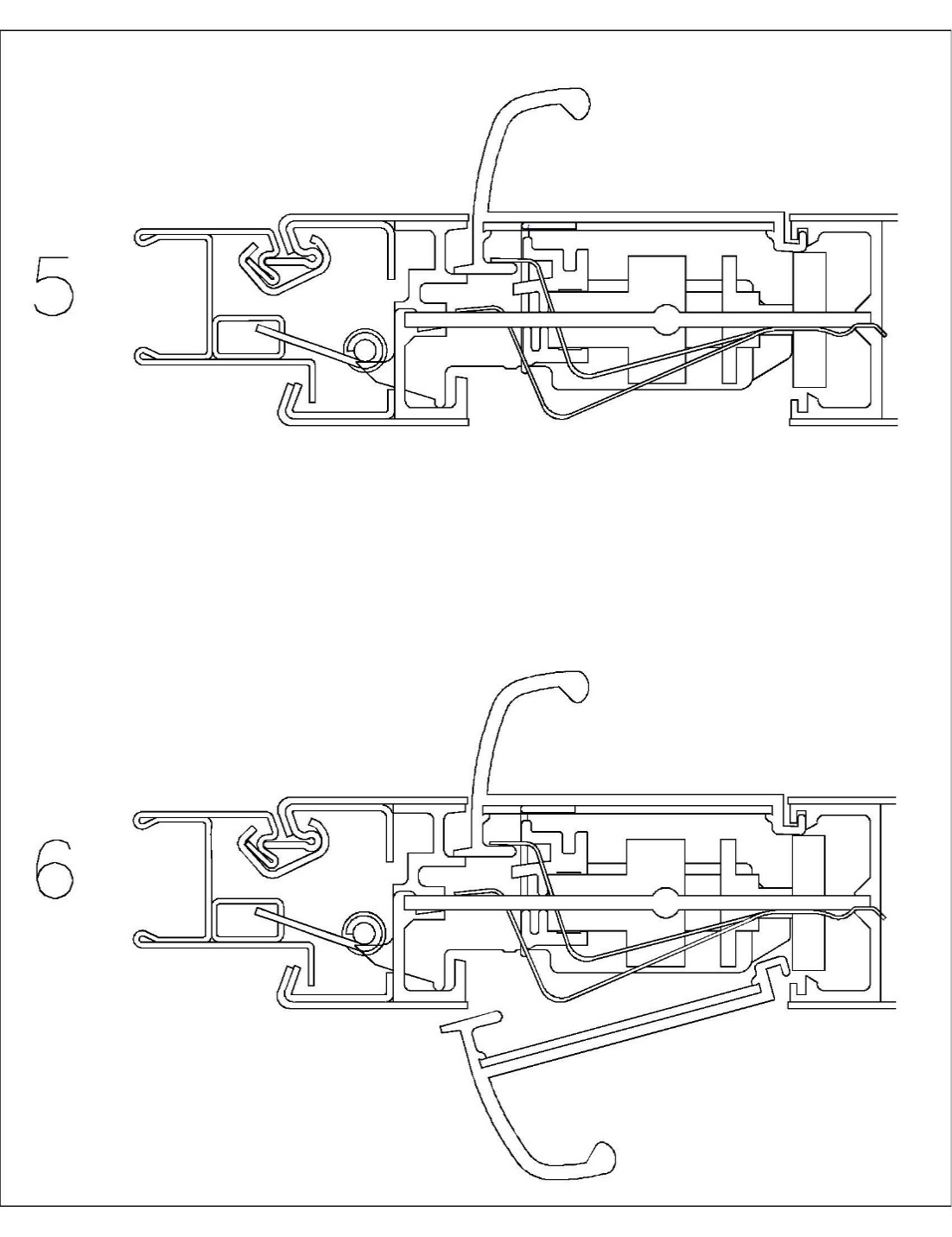 Pull Plate
Place Push Plate in mechanism as shown.
Push Plate
Mechanism Installation
44
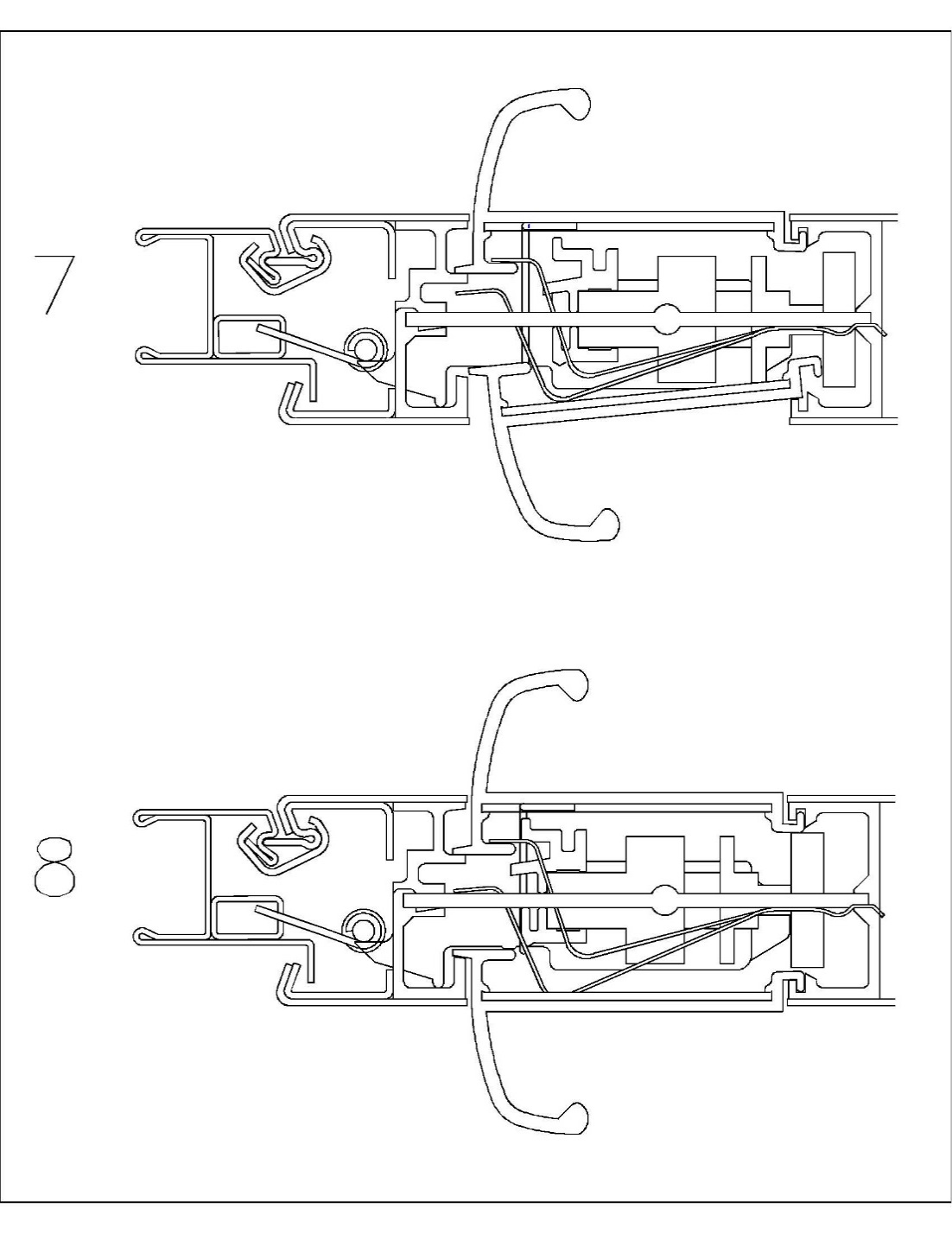 Slide Push Plate from hinge side and seat Push Plate in pivot groove.
Slide Block
“Lip” of Push Plate
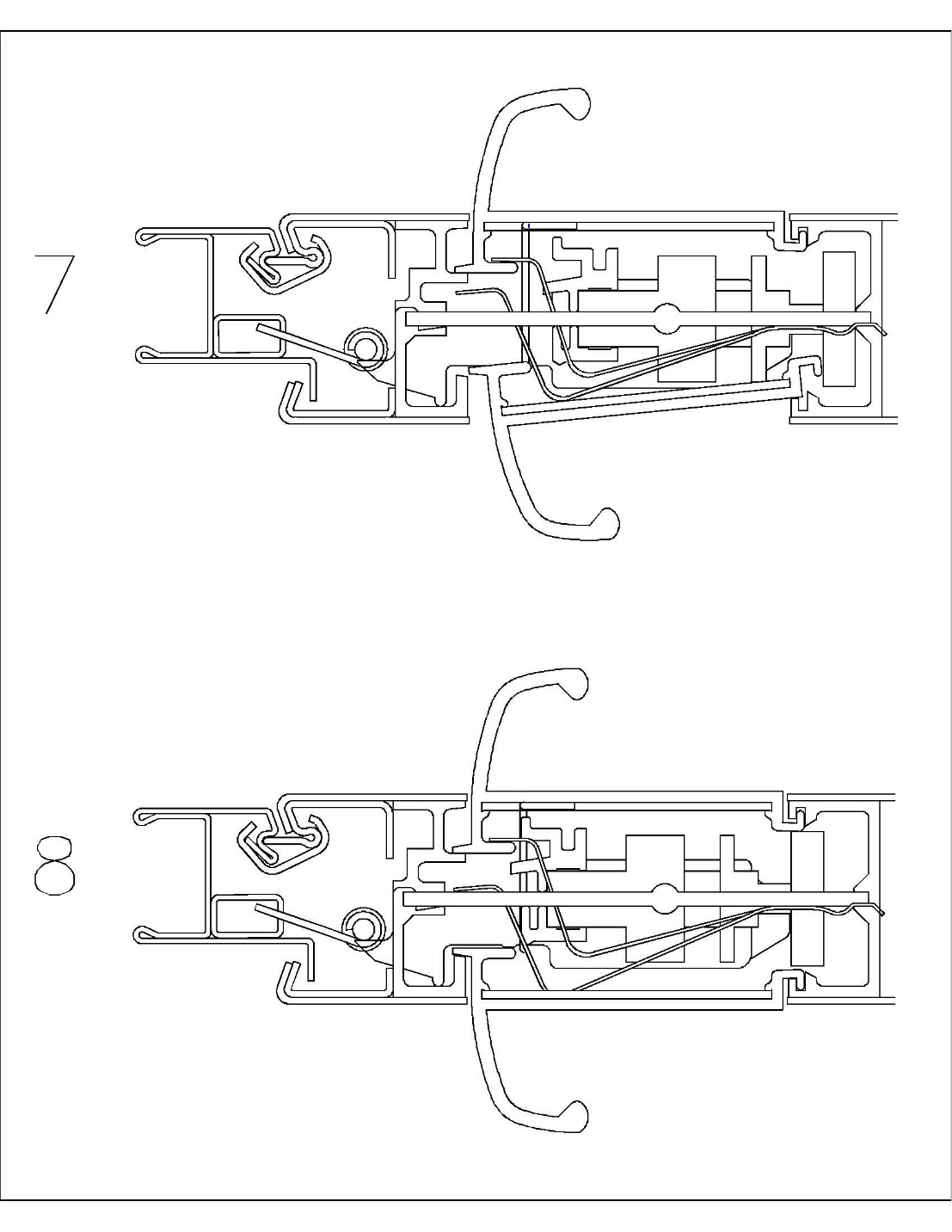 Wiggle both Pull and Push Plates until Slide Block returns, capturing both plates.
Mechanism Installation
45
Push-Pull Grips/Cylinders (May be Factory Installed)

When cylinders are not factory installed, TOTAL DOOR SYSTEMS® provides one each knurled cylinder nut and one each blocking ring for each cylinder type grip.
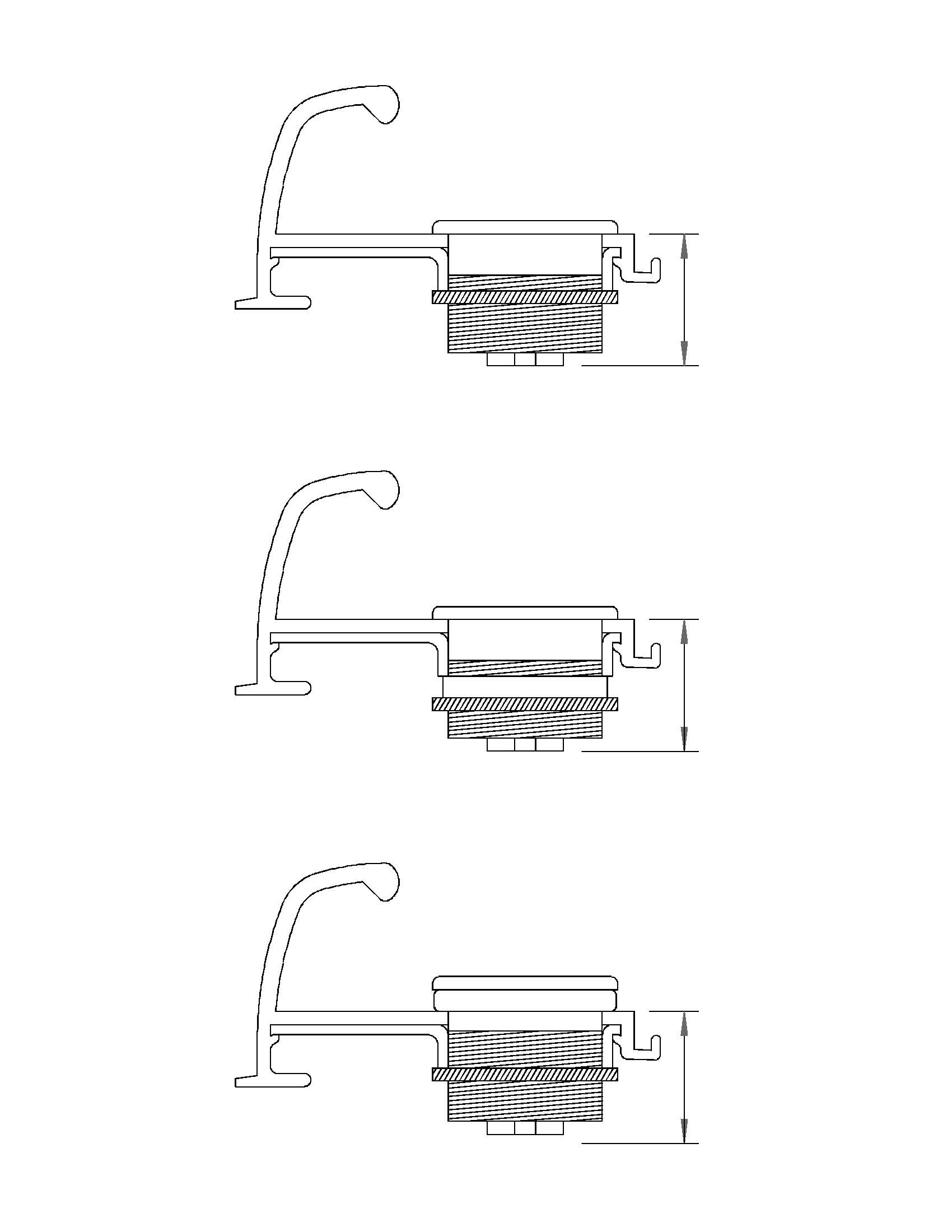 Preferred Installation

The TOTAL DOOR® is designed to work with all cylinder up to 1-3/8” long, without collars or blocking rings under the head.
1-3/8” Max
Knurled Cylinder Nut
Cylinder Installed with Blocking Ring Under Knurled Nut 

If the cylinder is not sufficiently threaded, use blocking rings under the knurled cylinder locking nut.
1-3/8” Max
Knurled Cylinder Nut
1-1/4” Max. Dia. Blocking Ring
Mechanism Installation
46
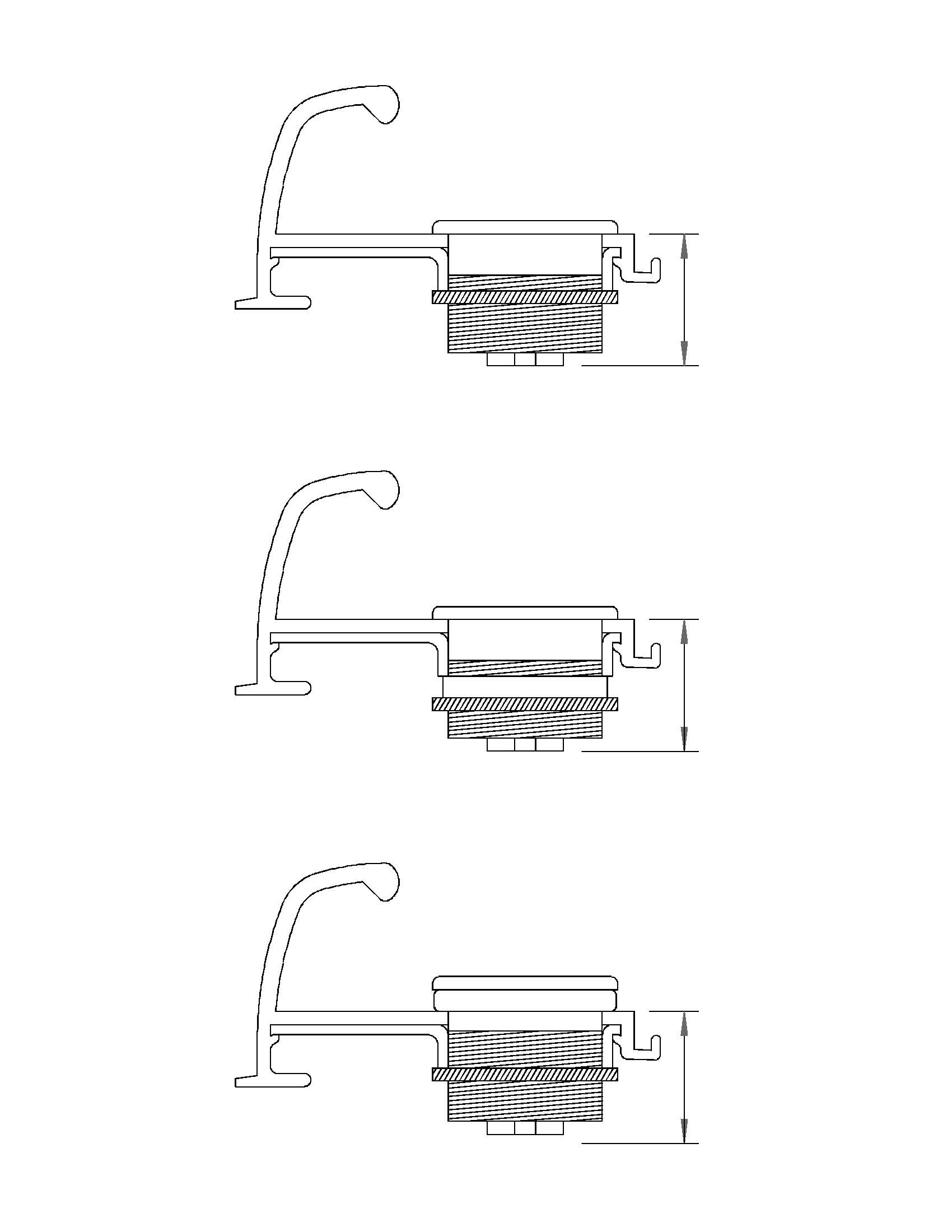 Cylinder Installed with Blocking Ring Under Head

If the cylinder is more than 1-3/8” long, use blocking rings under the head. Never use cylinder collars on TOTAL DOOR SYSTEMS® grips. Installation of the grips in the mechanism will be very difficult or impossible.
Cylinder Collar
1-3/8” Max
Knurled Cylinder Nut
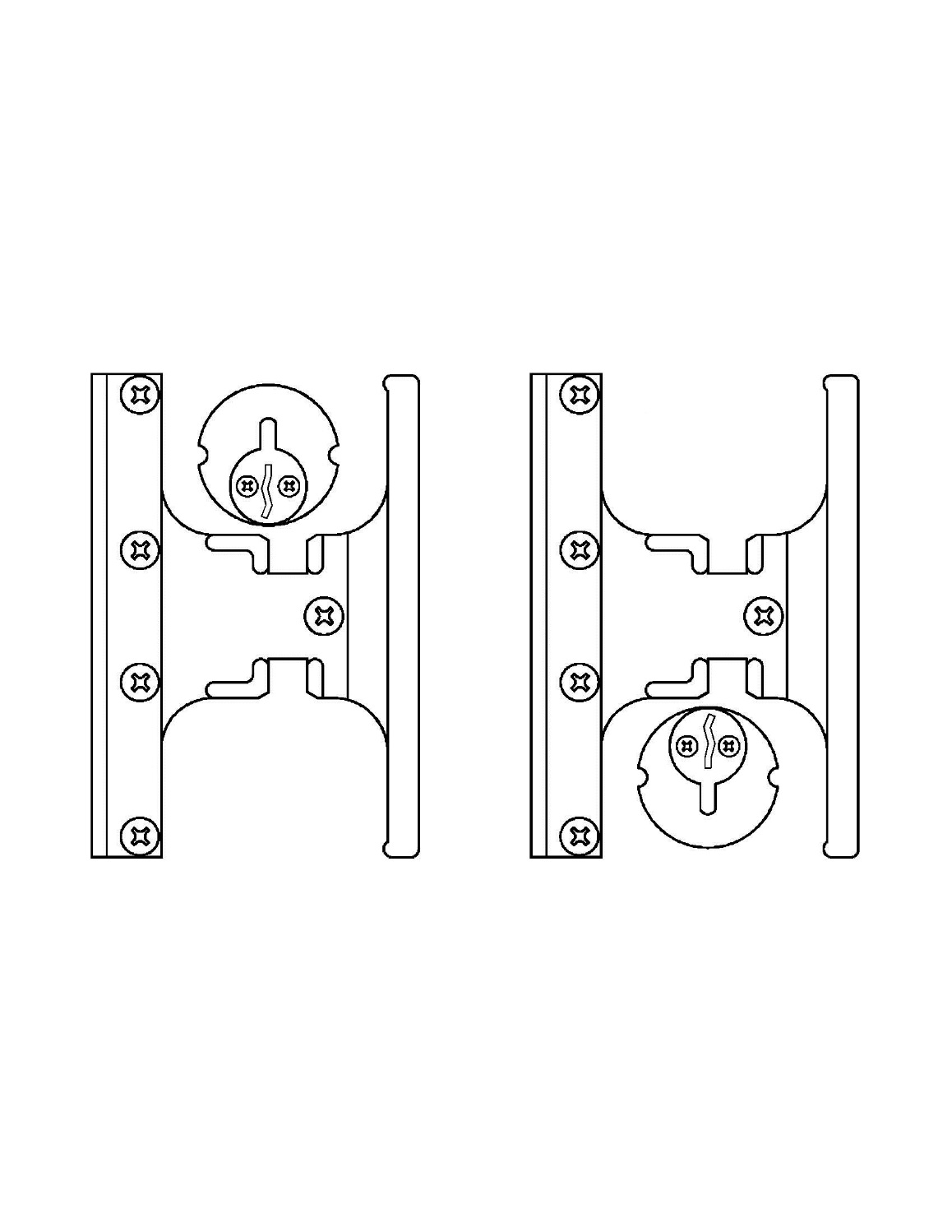 Proper Cylinder Cam and Orientation a
Cylinder cam must be A/R cam. 
(See Tech Data #25 REV05)
Orientation: Cam of cylinder must be closest to center of mechanism.
Cylinder on one side of door
Cylinder on bottom of one side if both sides have cylinders
Panics
47
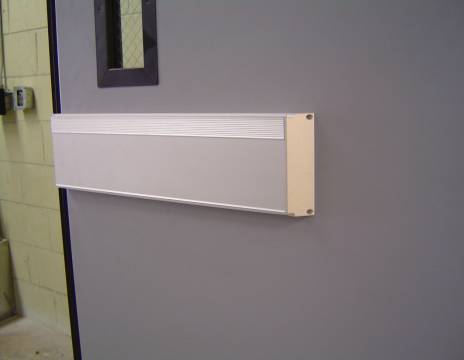 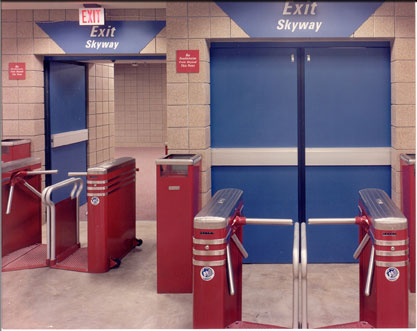 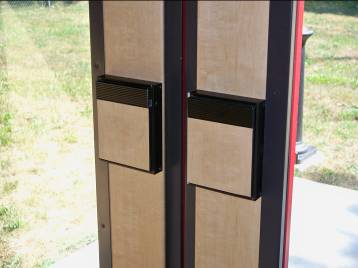 Standard Panic
1-5/16” projection allows a 32” clear width in a 36” opening. Comes in a standard 24” width. A smaller version (SP14) of our surface exit device is available for non-egress applications.
[Speaker Notes: Note: Panic edge protector.]
Panics
48
Standard Panic
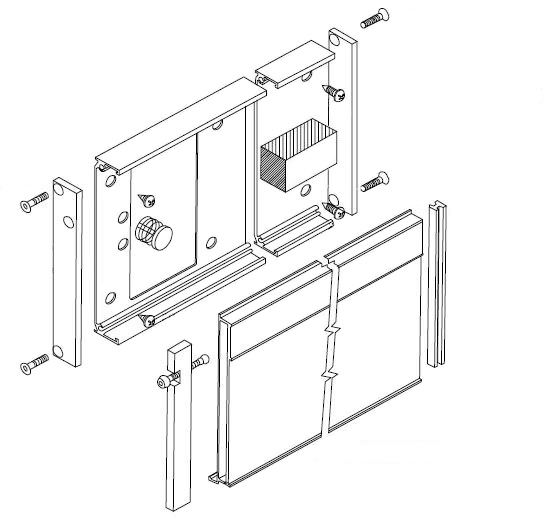 X15-1
P11SA Panic Base
P13
X18
W41A
X15-1
X15-1
X14
X18
P16SA
X14
X15-1
P18 -DoggedP13 -No Dogging
P14SA Panic Bar Assembly
Panics
49
Standard Panic
Adjusting the panic button P-16
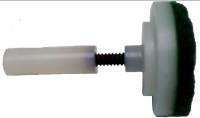 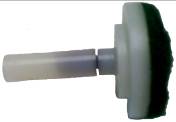 The panic button is able to be adjusted for proper door function. If the panic button is adjusted too long, the door will not latch. If the panic button is adjusted too short, the door will have difficulty opening.
Panic Dogging, What is that?
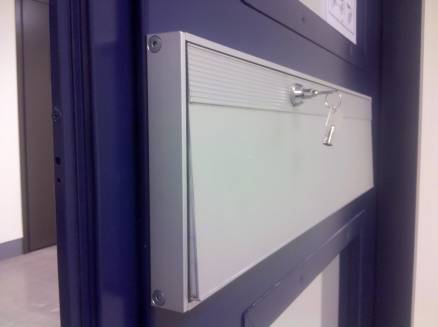 A non-fire rated panic bar may have what is known as a dog down feature. This allows the door to be put into the unlatched position allowing the latching channel to rotate freely. This is accomplished by inserting a special key (also known as a dog down key) and turning the key to secure the panic bar in an unlatched position. This allows the door to open by either pulling on the mechanism or pushing on the door without touching the panic bar. When the door needs to be latched again, use the key to release the panic bar and the door will then latch. When the panic is in this position, it would then be necessary to use a key on the outside of the door to enter or operate the bar on the inside to egress out.
[Speaker Notes: Test Question: Is the panic button adjustable?  YES
Reference the other way to dog the panic from the previous slide.]
Panics
50
Flush Panic
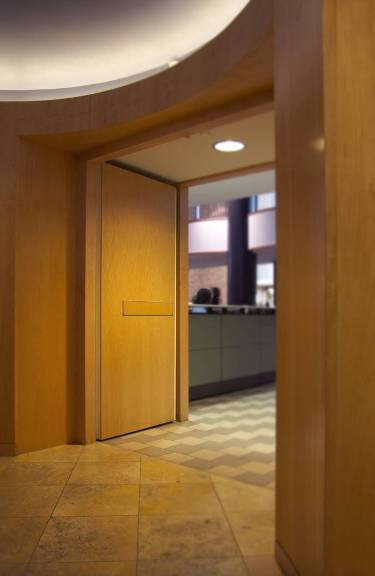 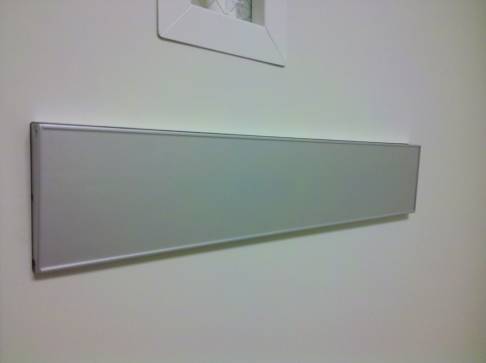 Our Flush Panic fire exit device offers the smallest projection in the industry at a mere 1/8”, with the door in the open position.
Panics
51
Flush Panic
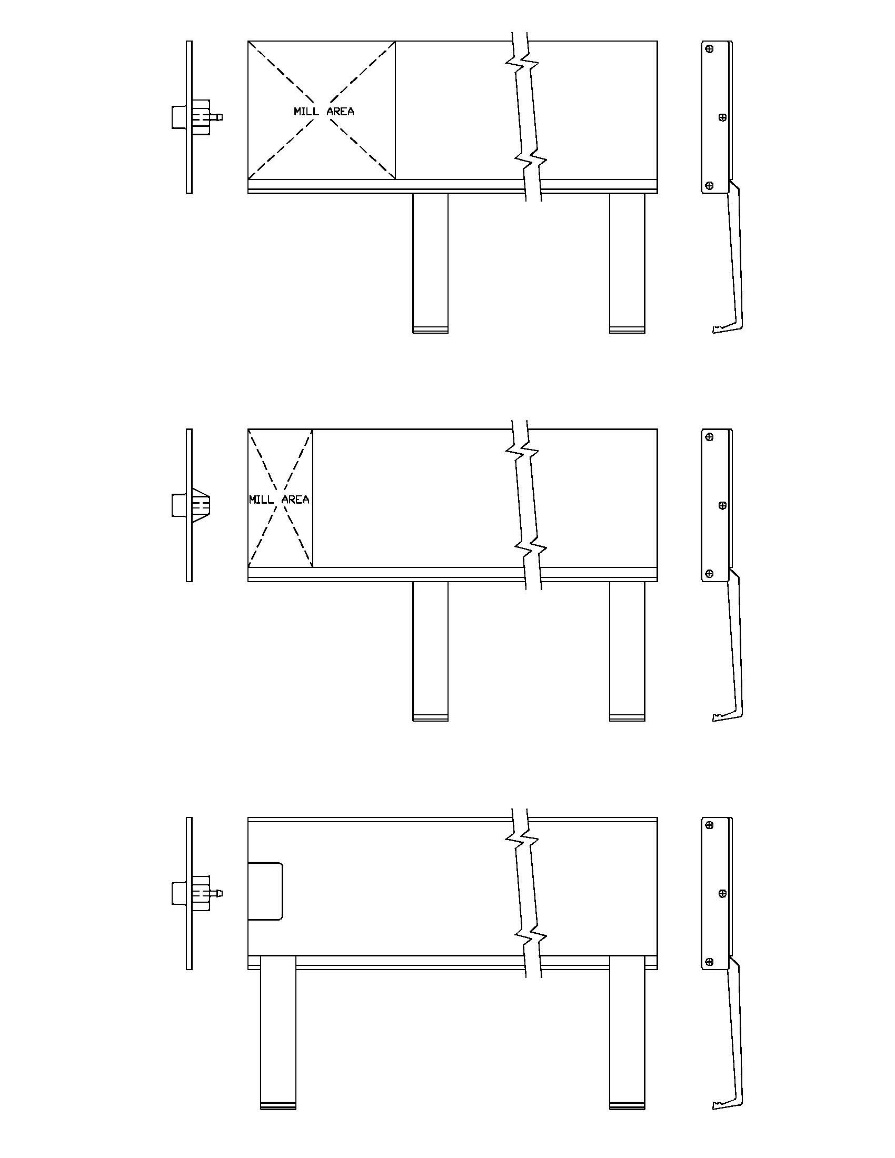 Flush Panic end cap with actuatorPF201SA-L-GR/PEO
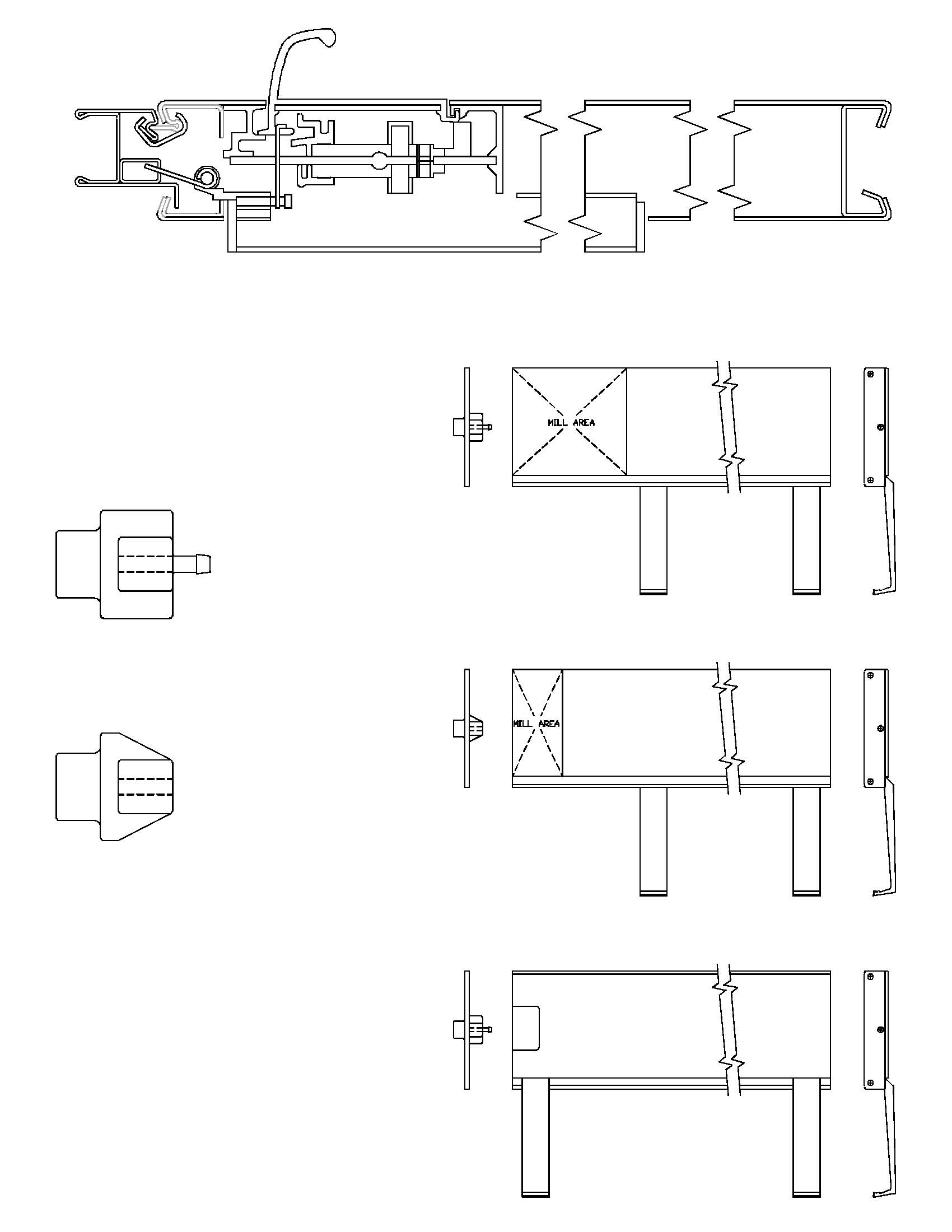 Flush Panic bar with Grip - PF204SA-GR
Flush Panic end cap with actuatorPF201SA-L-LEV
Flush Panic bar with Lever - PF204SA-LEV
Flush Panic end cap with actuatorPF201SA-L-GR/PEO
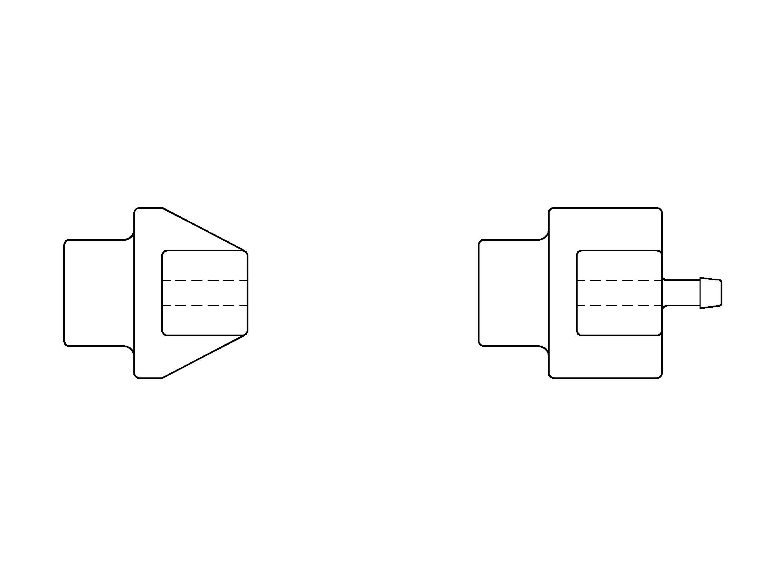 Flush Panic bar exit only - PF204SA-PEO
PF225 Puller Rod
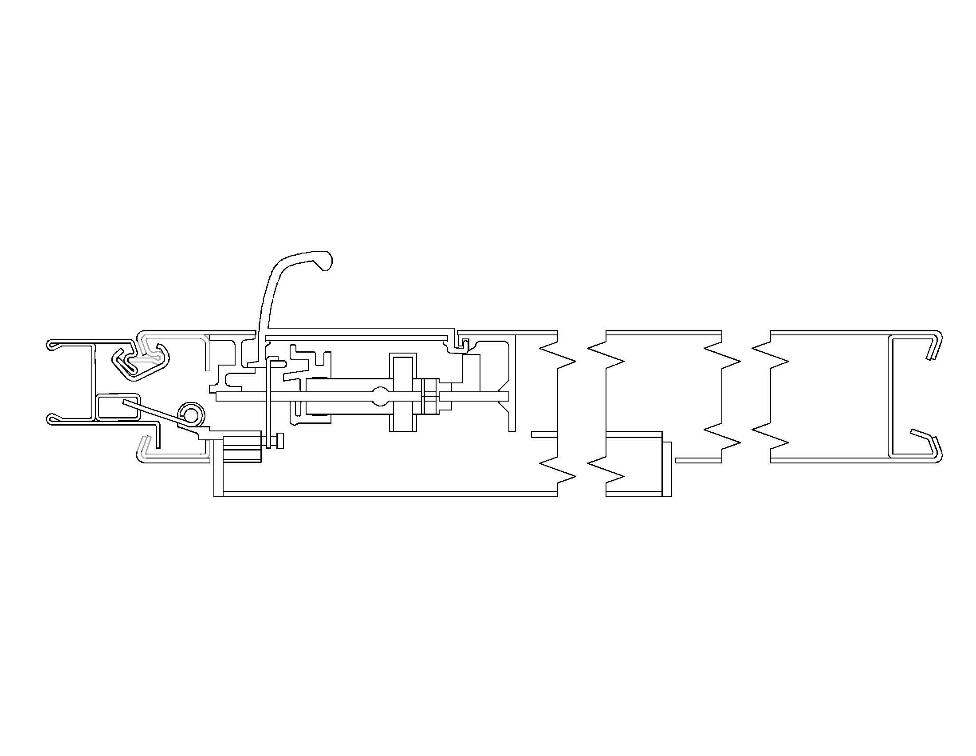 Flush Panic ActuatorGrip/PEOPF221BSA
Flush Panic ActuatorLeverPF221B-1SA
[Speaker Notes: Inside of the panic can be matched to the door body.]
52
Closers & Mags
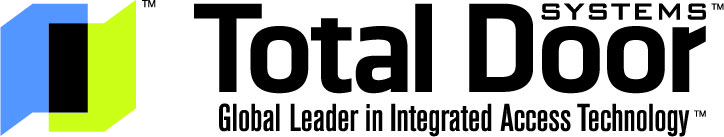 Closers
53
TDC 96
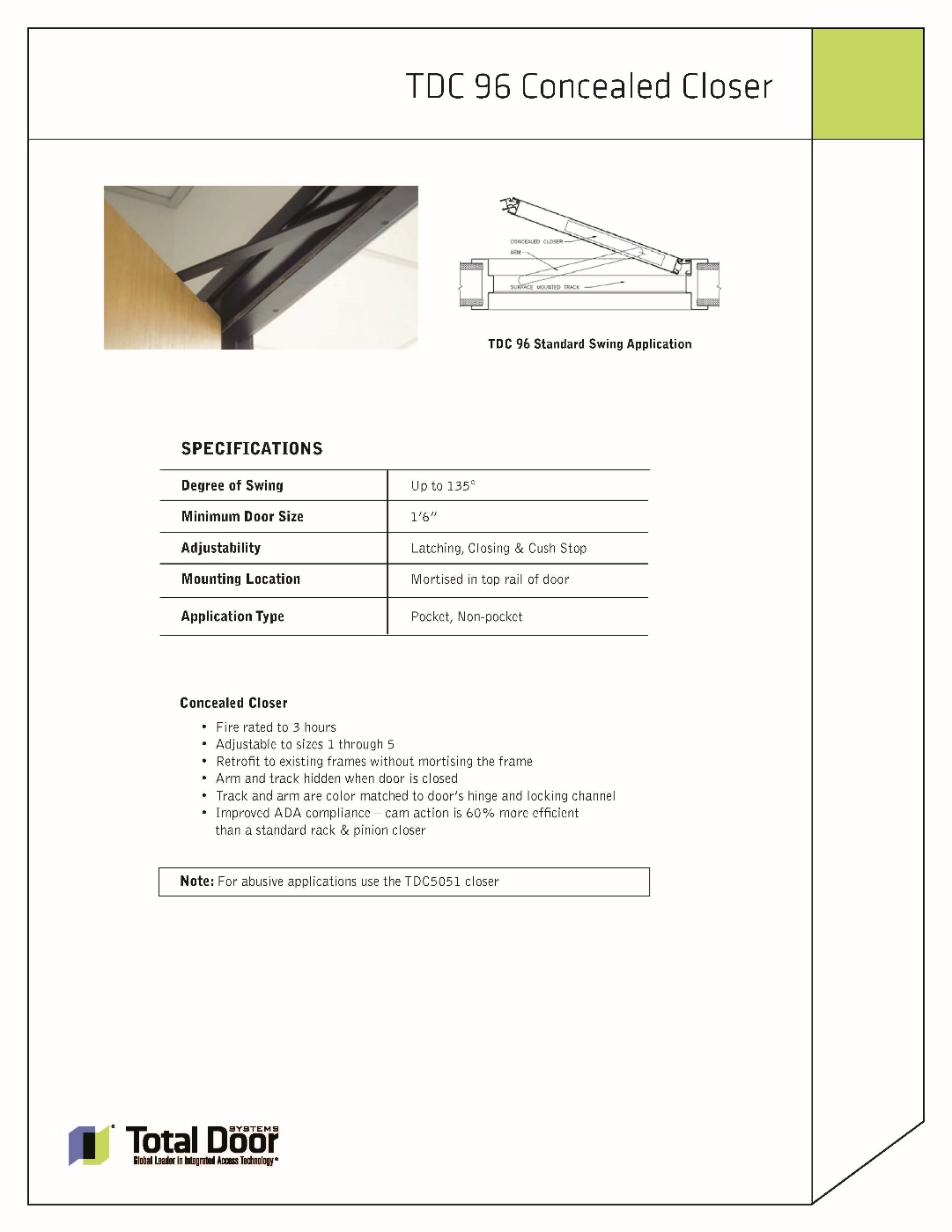 The TDC96 is a concealed closer that utilizes a track instead of a compound arm which results in high latching pressure and at the same time allows for easing opening.
On this application, the closer track acts as the head stop as well.
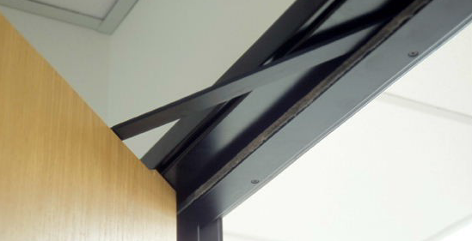 Closers
54
TDC 96p
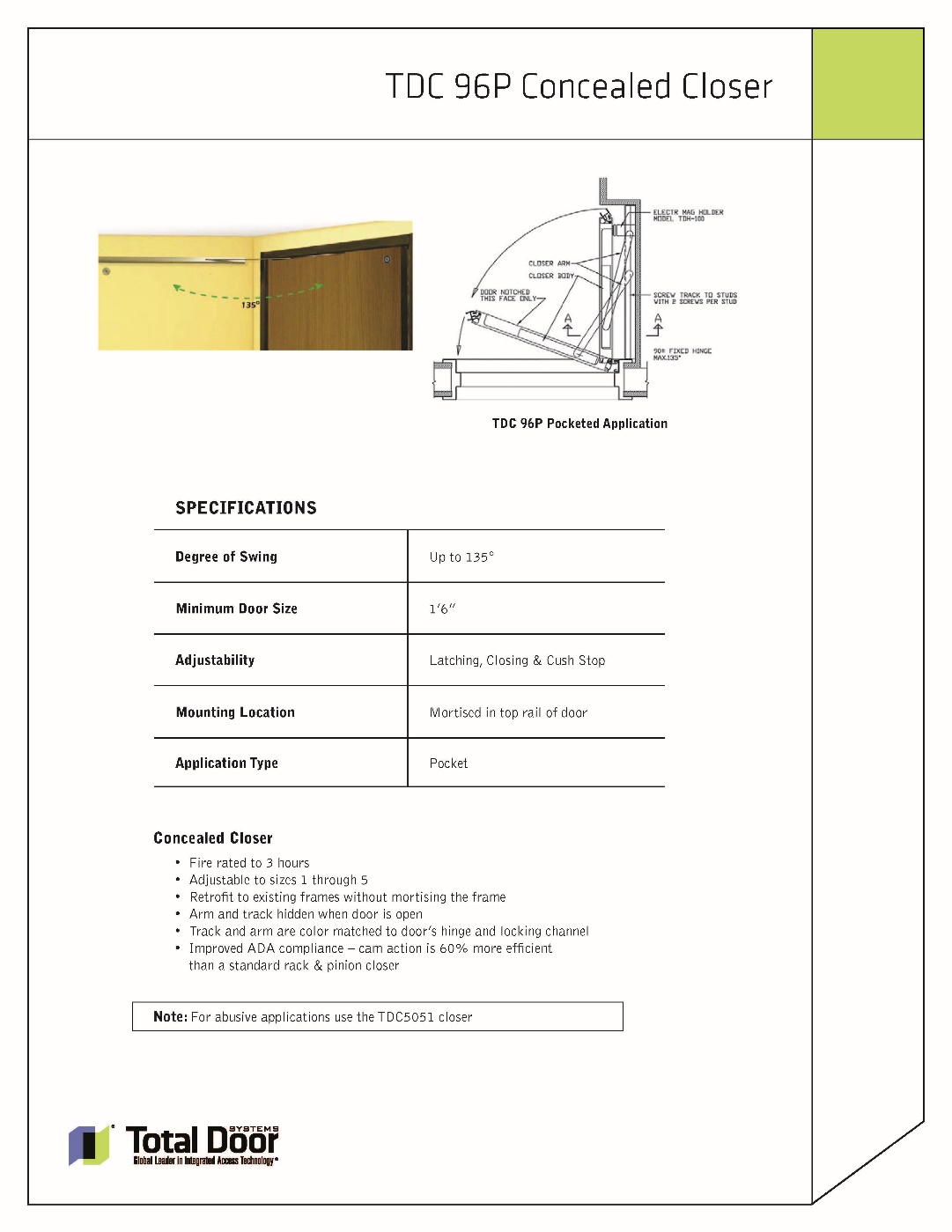 On a pocket application, the track is attached to the wall at the back of the pocket. This would be used in a cross corridor where the door is held open and flush with the walls of the corridor.
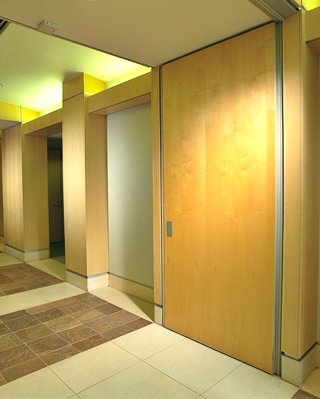 [Speaker Notes: Discuss the ideal location for this closer (tdc 96p).
Discuss other brands of closers for comparison.
Discuss back check, closing forces opening forces 5-15-5??]
Closers
55
TDC 5051
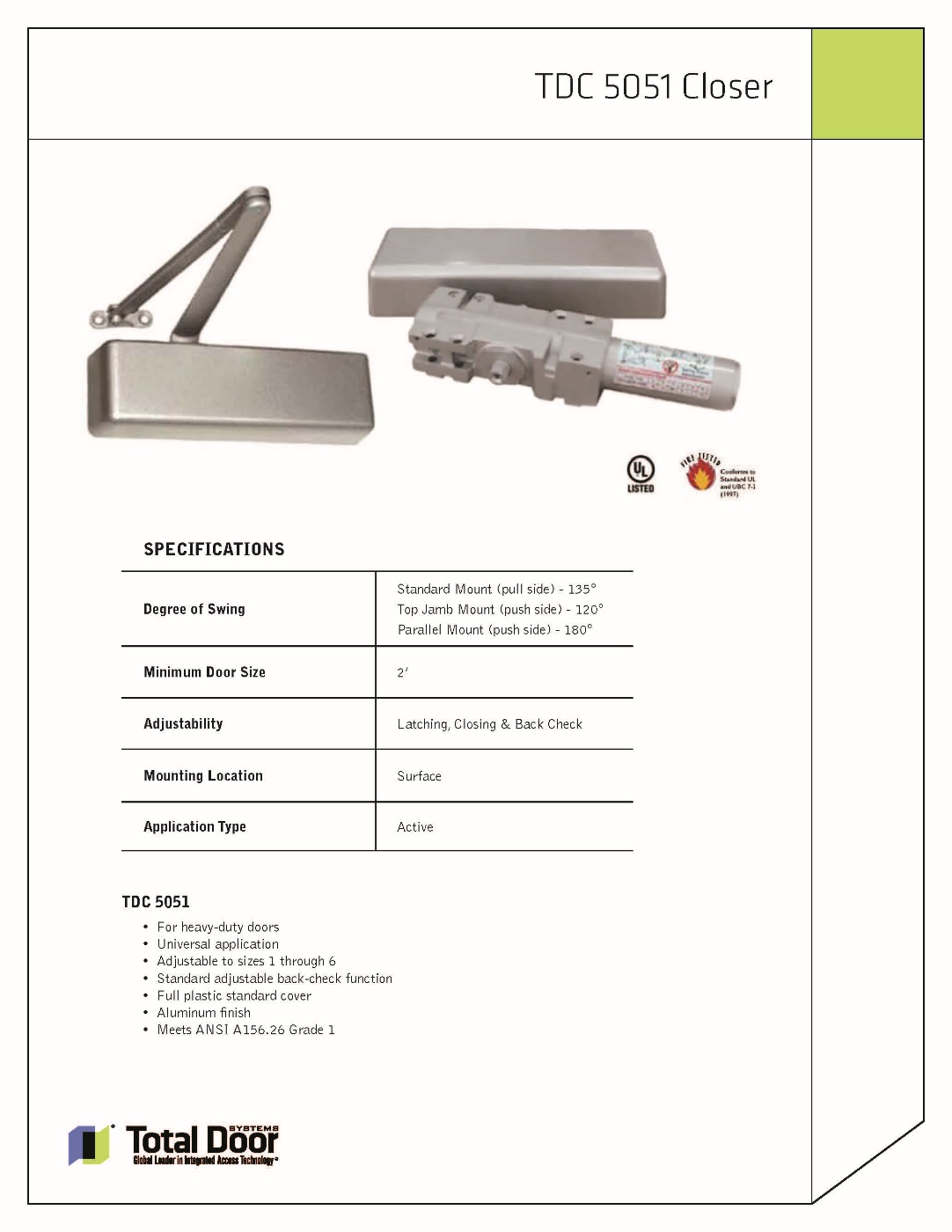 Great use on exterior doors, schools, higher traffic and abuse applications.
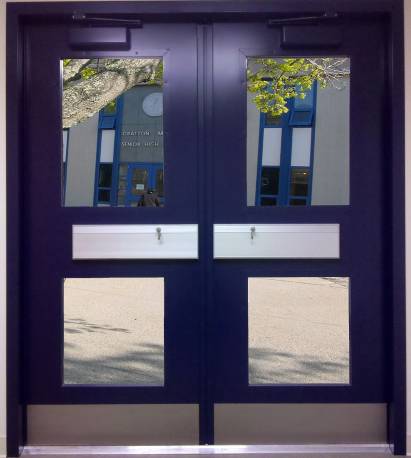 Closers
56
TDC 8907
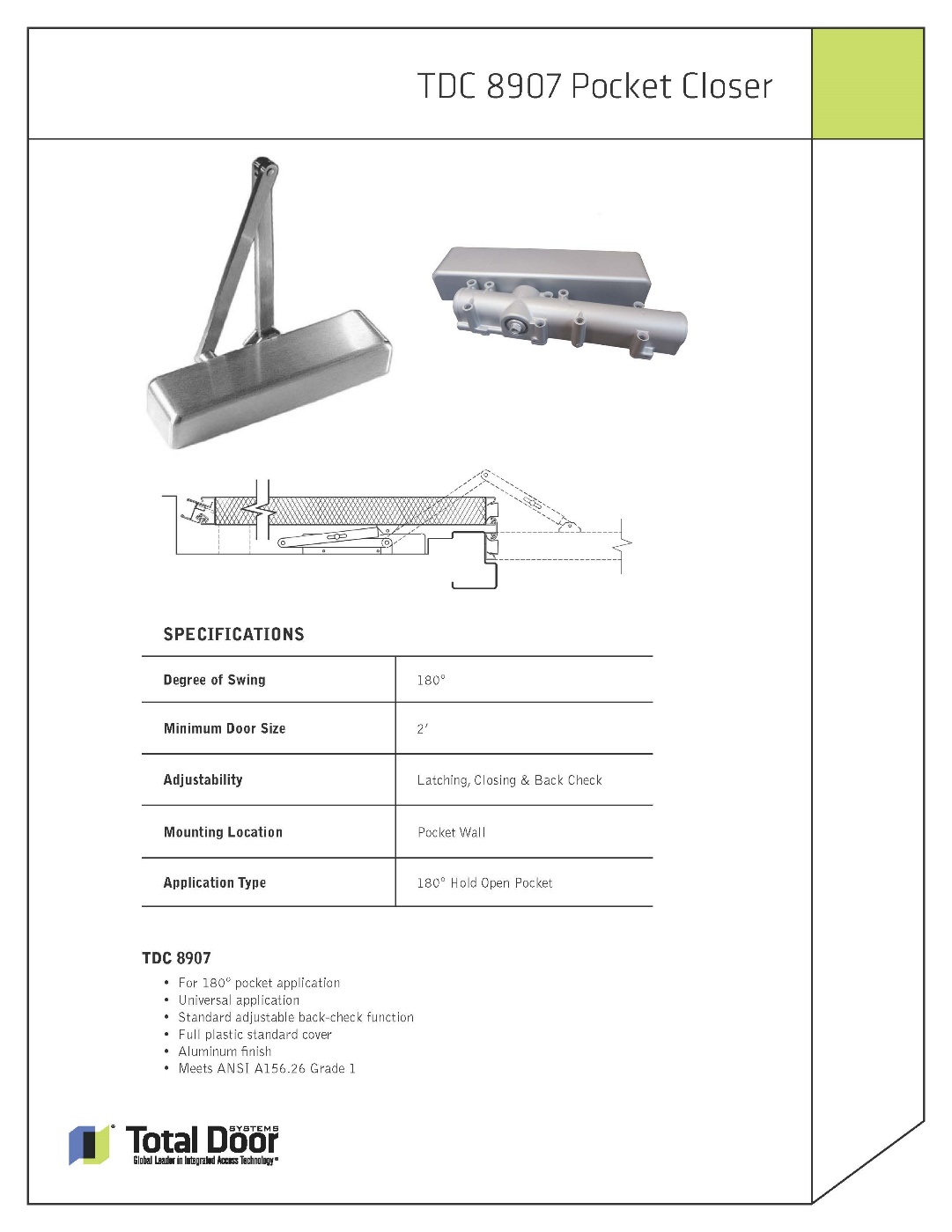 180° hold open application. Great use on fire/smoke doors for elevator shaft protection.
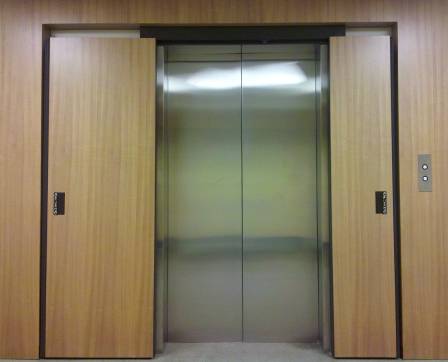 Mags
57
TDH 100 Mag Holder
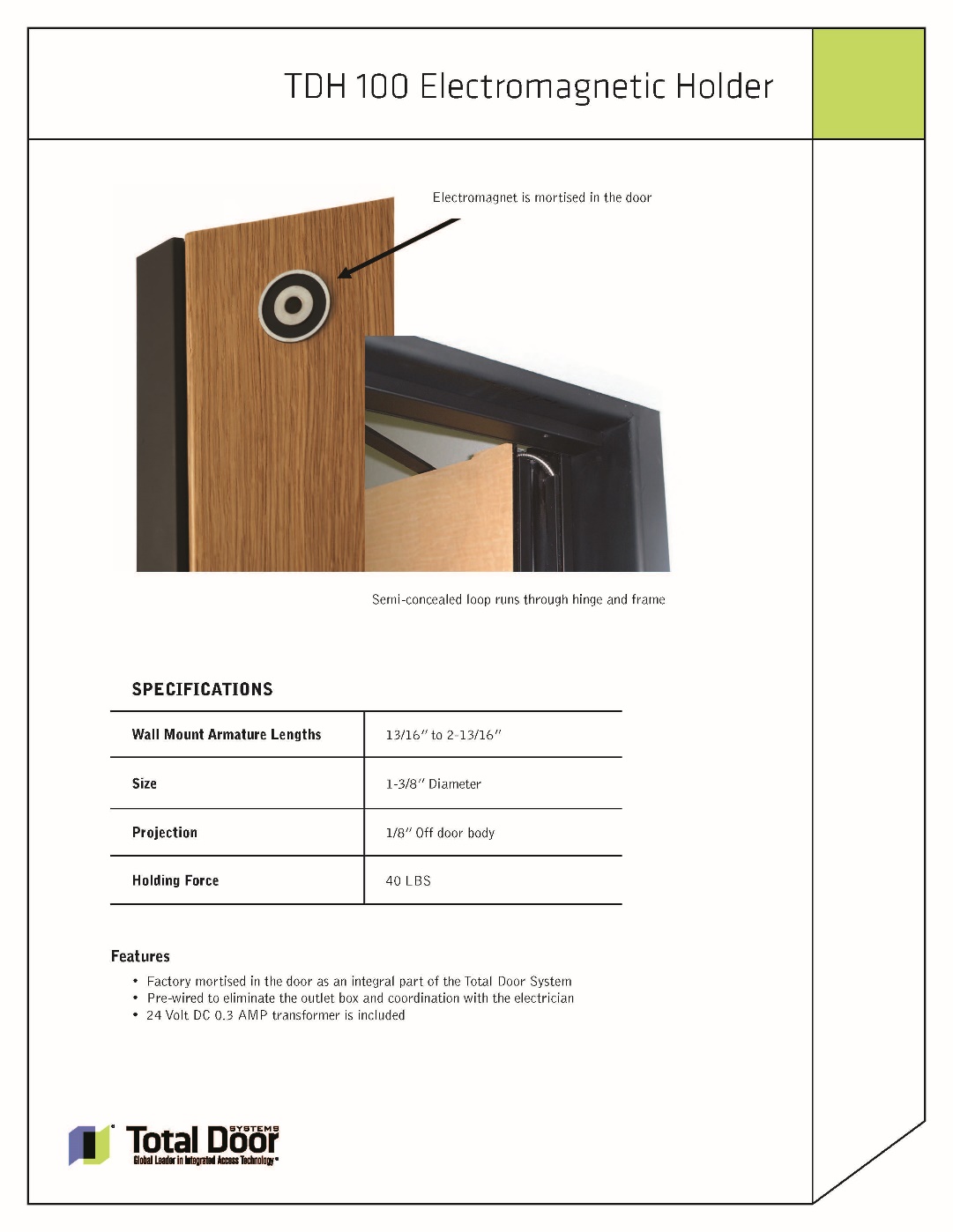 The TDH 100 Mag Holder moves the electronics from a potential problem area in the wall space to a completely integrated component of the door itself.
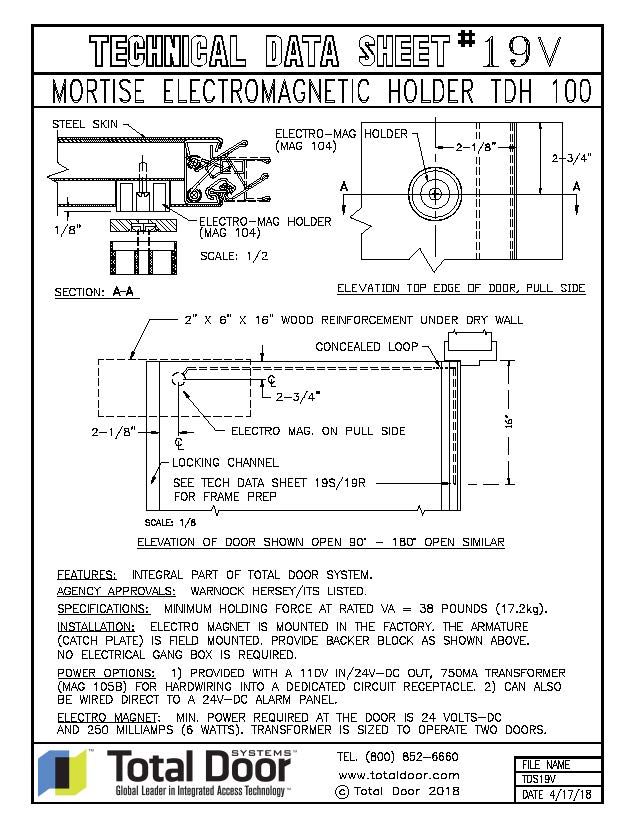 [Speaker Notes: Pre-wired to eliminate the outlet box and coordination with the electrician. 
Can be used with other manufactures’ labeled sensors and detectors.]
Mags
58
TDH 200 Mag Holder
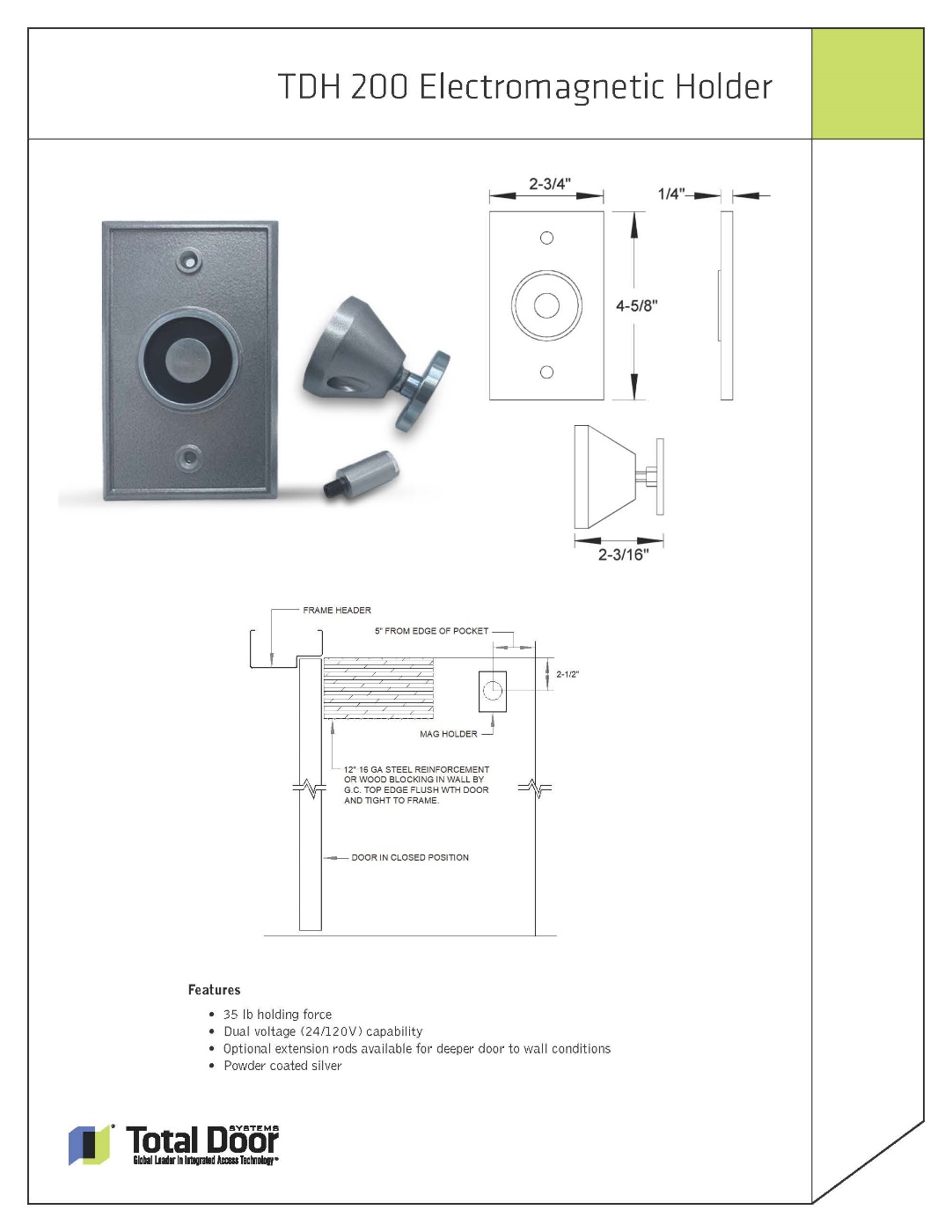 The TDH 200 Mag Holder is surface applied allowing for alternative mounting locations.
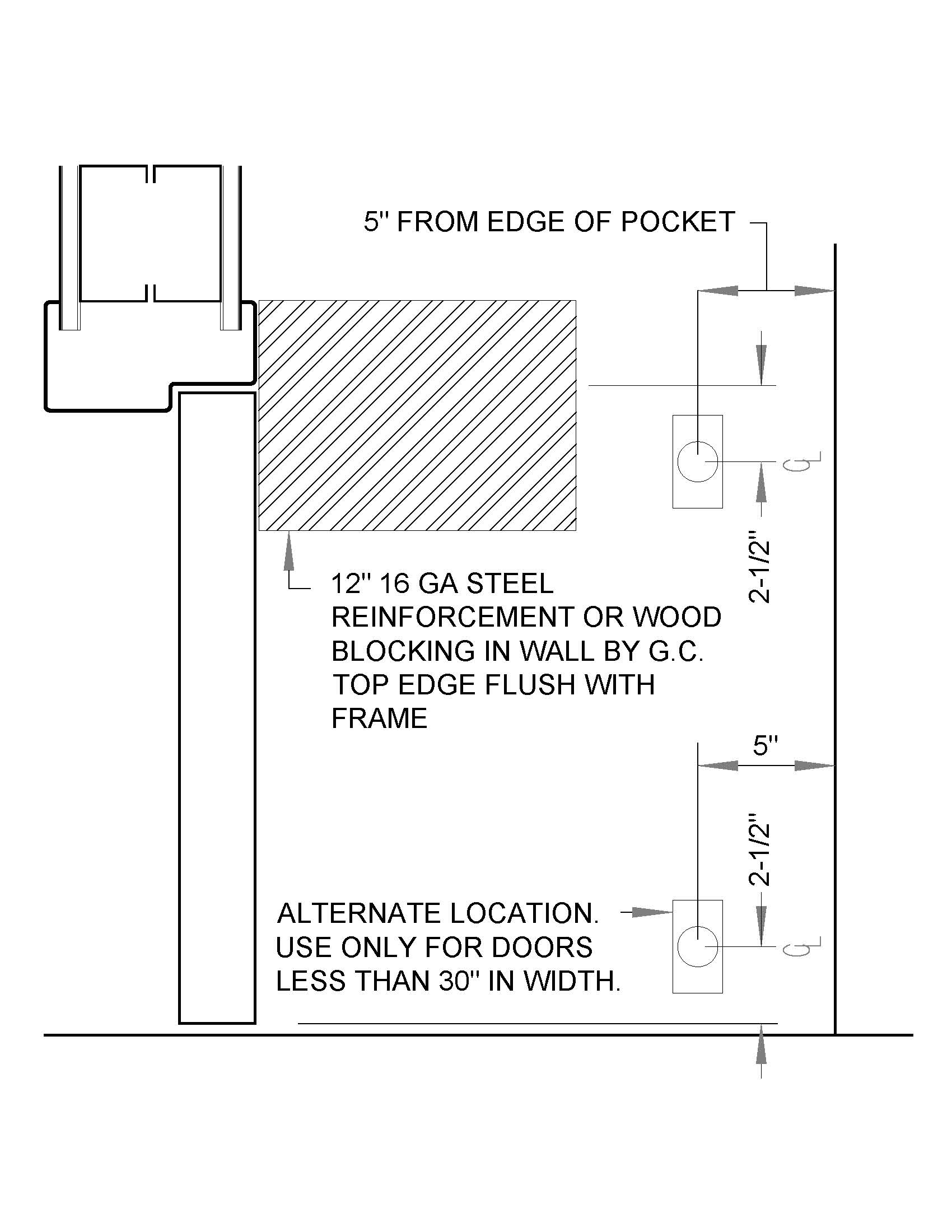 [Speaker Notes: Alternative location is due to the closer body mounting on the pocket wall. Closer body will be in the way.]
59
SafeFrame
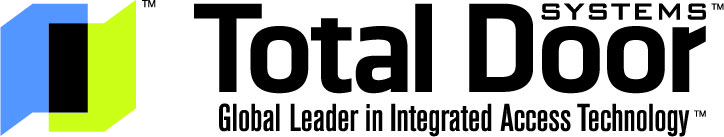 SafeFrame
60
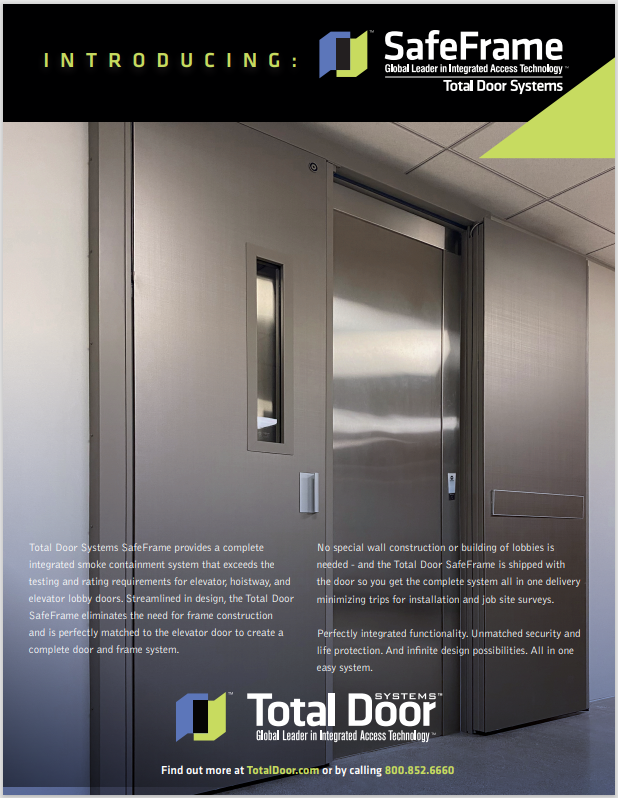 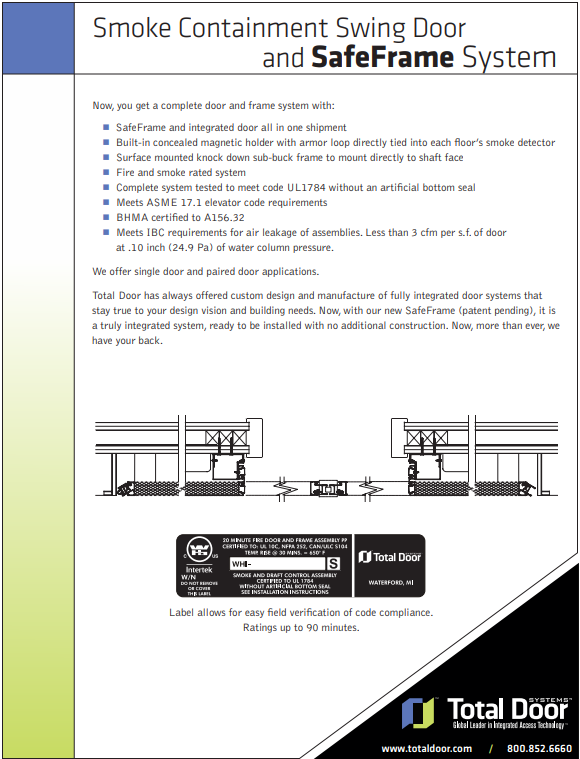 SafeFrame
61
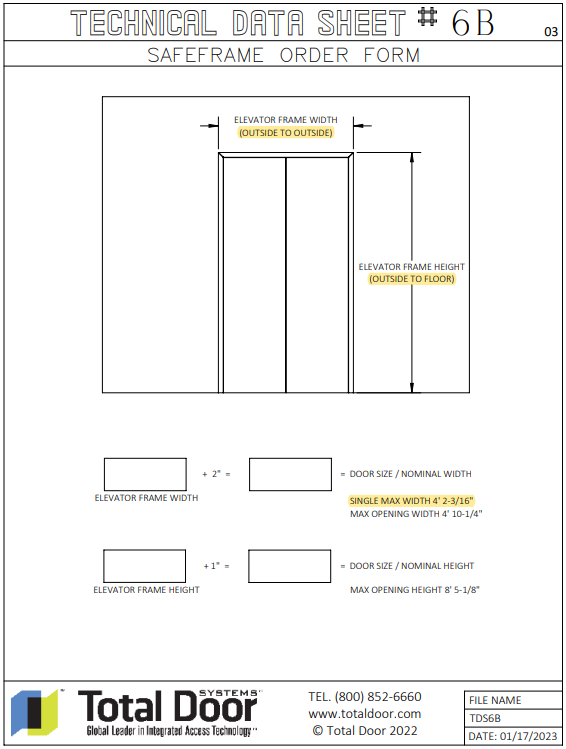 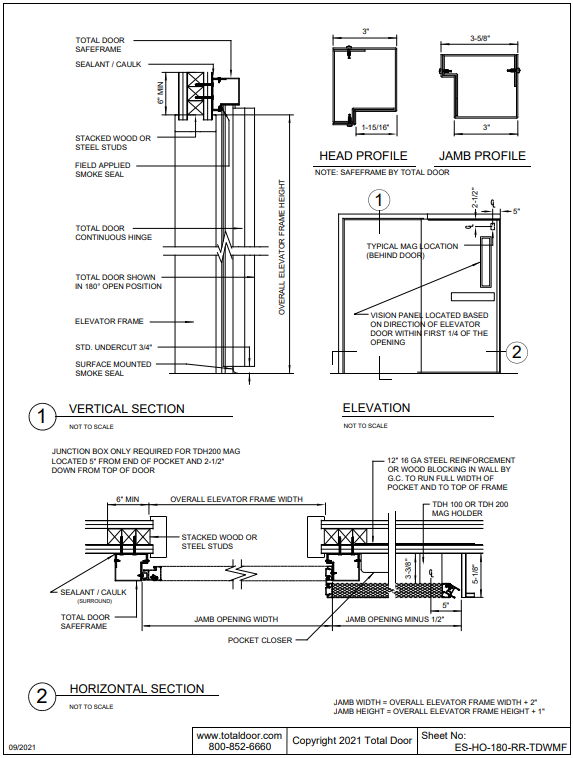 SafeFrame
62
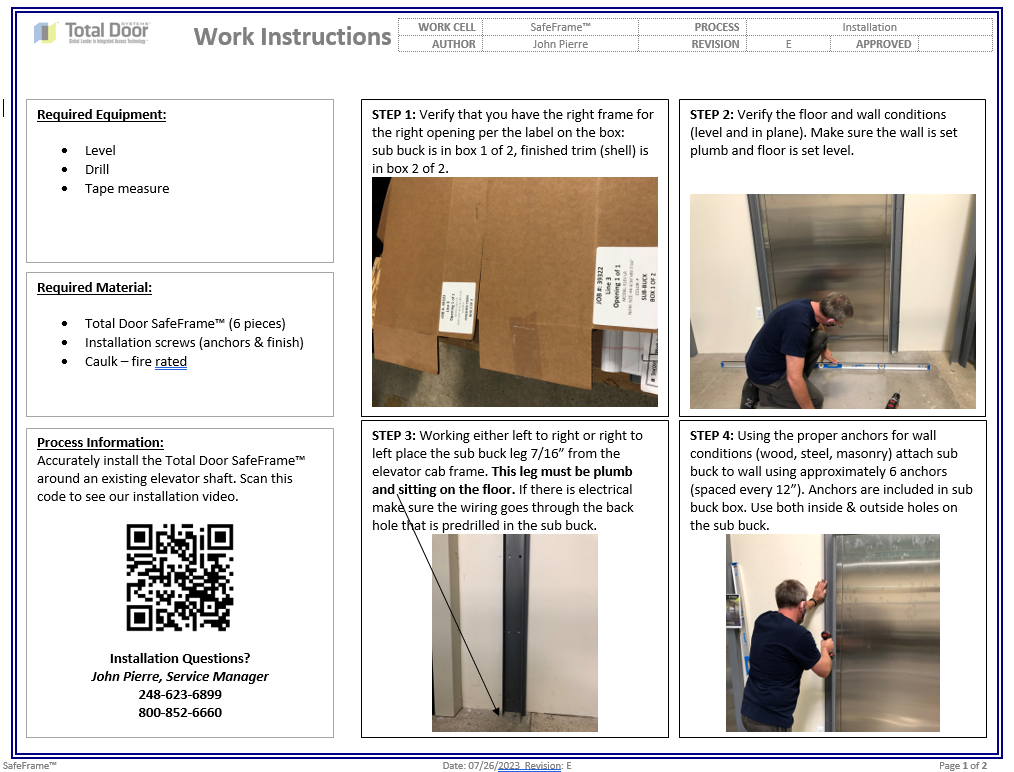 SafeFrame
63
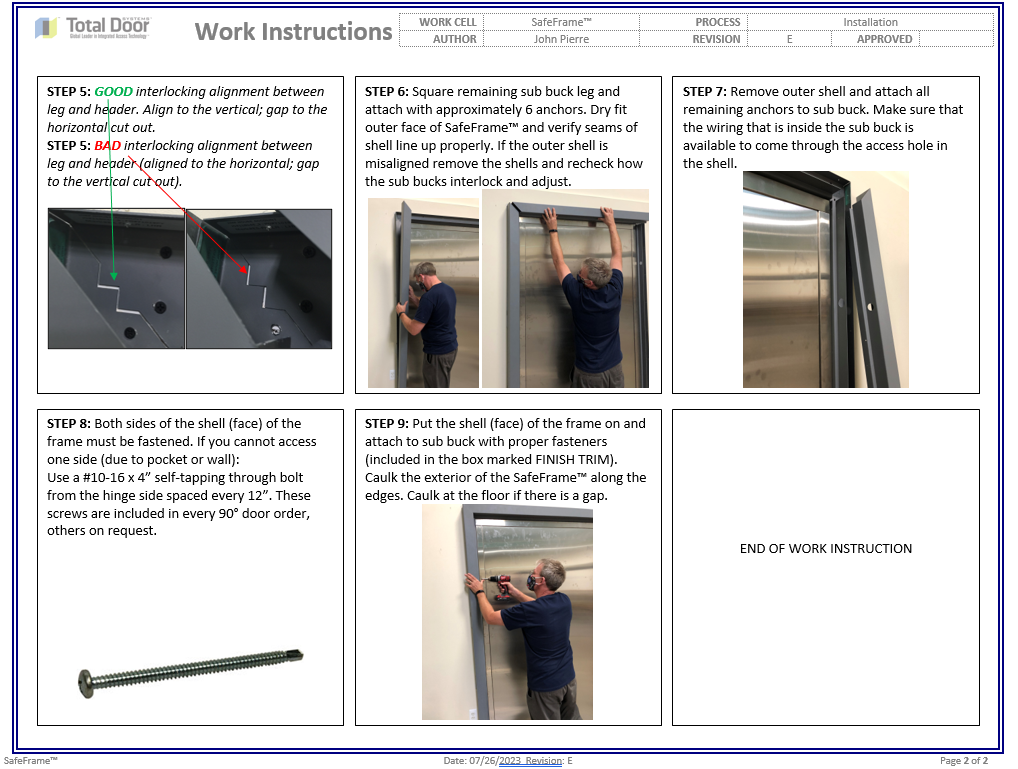 64
Installation
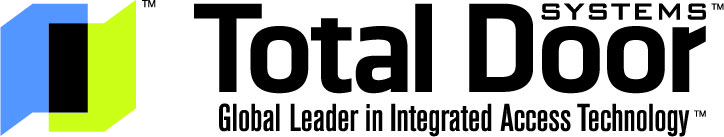 Installation
65
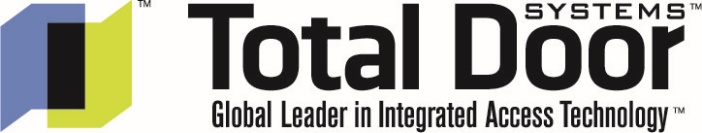 ATTENTION
DOOR INSTALLER(S)

INSTALLATION MUST BE PERFORMED BY FACTORY TRAINED INSTALLER(S)
INCORRECT INSTALLATION AND/OR NON-FACTORY TRAINED
INSTALLER(S) WILL VOID WARRANTY

IF YOU HAVE ANY QUESTIONS OR CONCERNS CONTACT:
TOTAL DOOR SYSTEMS
6145 DELFIELD DRIVE
WATERFORD, MI 48329
PHONE: (248) 623-6899
service@totaldoor.com
FAX: (248) 623-6866
Installation
66
Order arrival
All shipments are FOB Waterford, MI.
Unload pallet with extended forks the long way on the pallet.
Inspect the pallet for any freight damage before signing the Bill of Lading.
Check plastic for tears, punctures and/or brakes.
Make sure nothing is/has been placed on the center of the doors.
Look over the packing list on the pallet.
Check that boxes/components are with the order.
Unpack pallet and inspect doors.
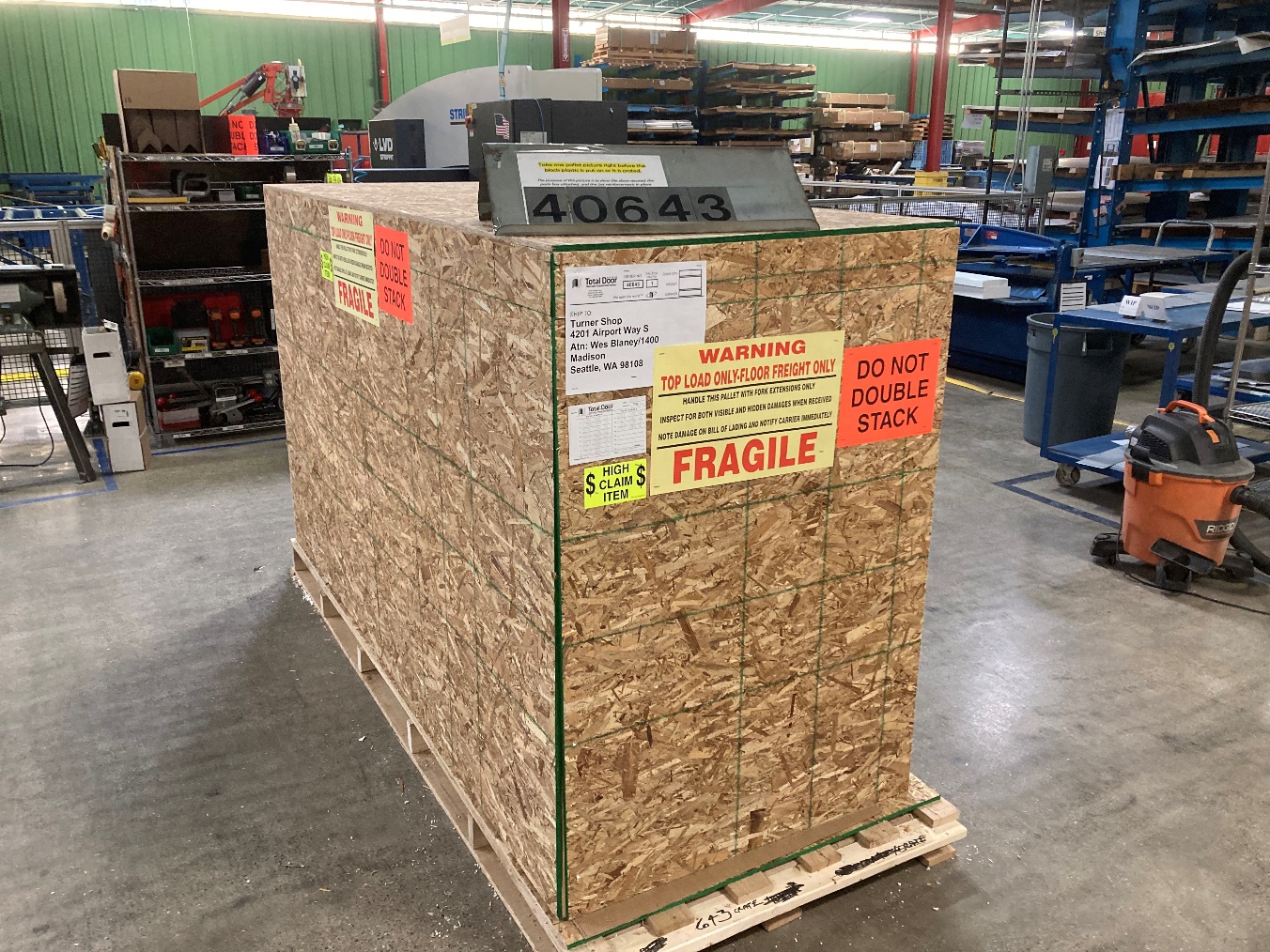 Report any damages and/or missing components immediately.
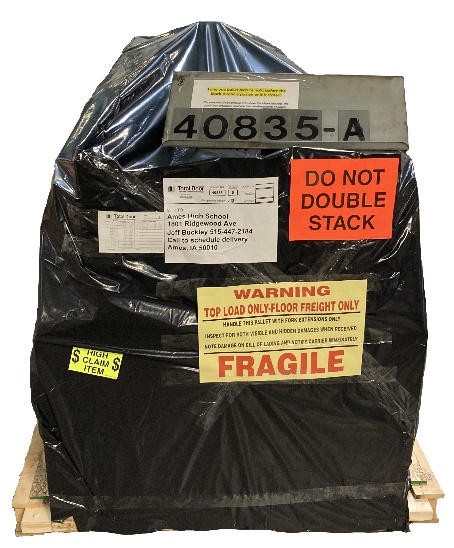 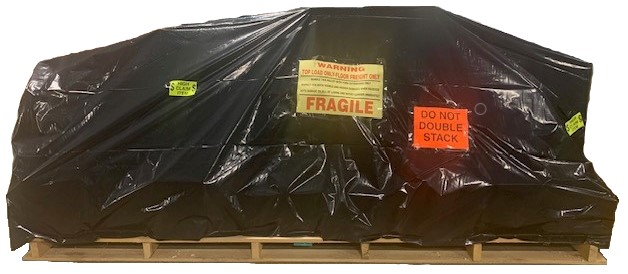 [Speaker Notes: We offer 2 options for the pallets, crated or not crated. All orders, west of the Mississippi River, are crated due to the chance of freight damage which is from the multiple times the pallets are loaded/unloaded.]
Installation
67
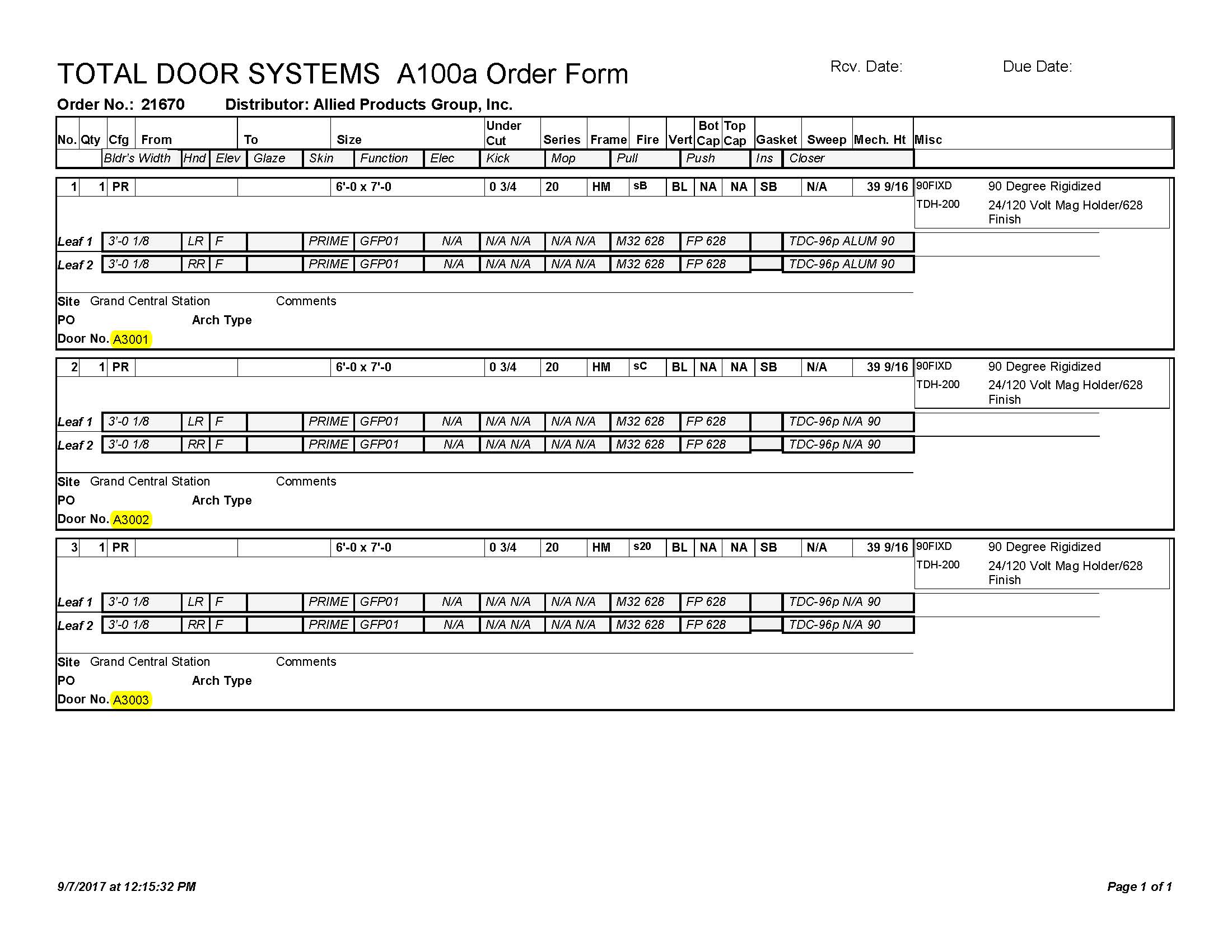 Door Locations
Before installing doors, check for the door number on the A100 order form.
Cross check that number with the sticker on the top of the door to make sure you have the correct door for each opening.
[Speaker Notes: Test Question: If the doors on a job are the same style, do you need to use the A-100 form to distribute the doors?  YES]
Installation
Having the correct tolerances ensures the door will operate properly.
68
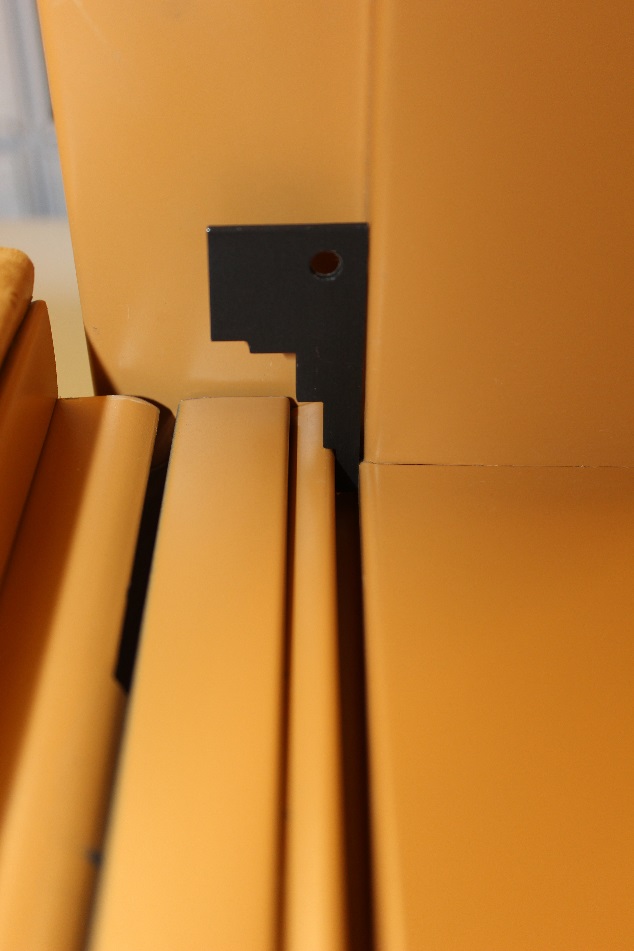 2
Check correct tolerances
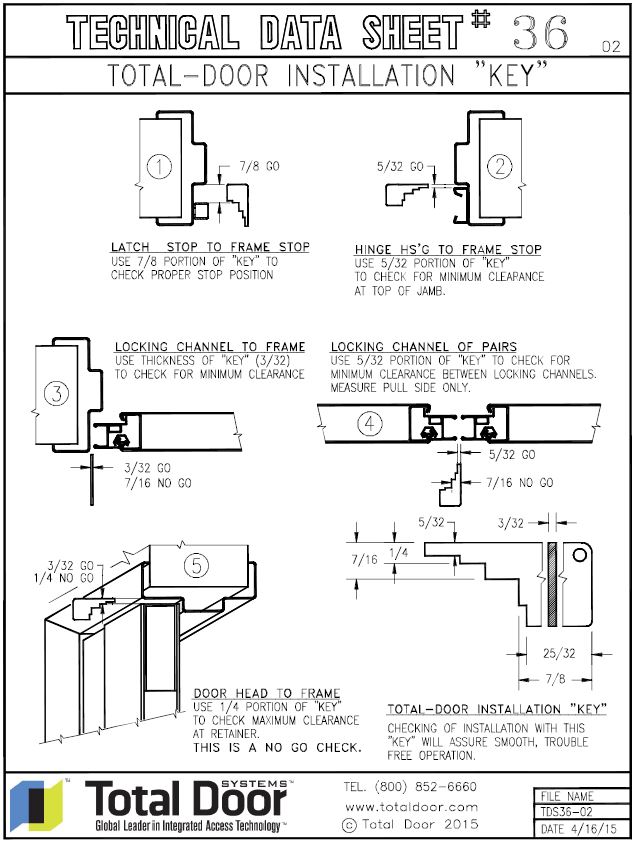 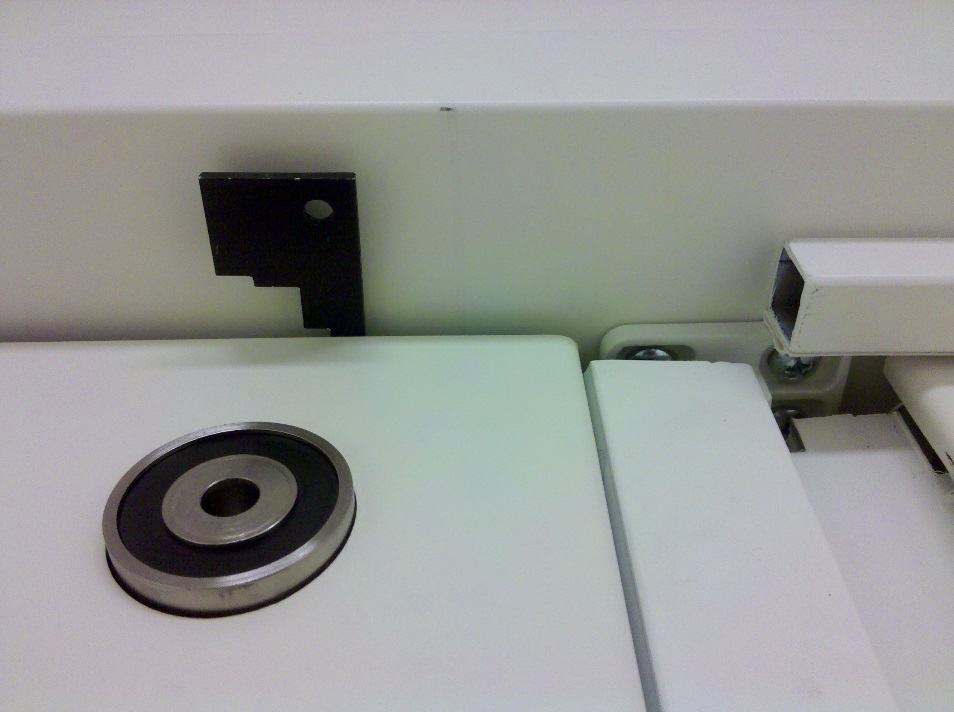 5
[Speaker Notes: Explain why these are important and explain some of the MAX clearances allowed.
1. 7/8 min to ?? max
2. 5/32 (just over 1/8”) min to ?? max
3. 3/32 (just under 1/8”) min to 13/16 (approx 3/8”) max.
4. 5/32 (just over 1/8”) min to 13/16 (approx 3/8”) max.
5. 3/36 (just under 1/8”) min to 7/16 (just under ¼”) max.
Test Question: Is ¼” clearance at the retainer an acceptable tolerance?  NO
Test Question: What is the minimum acceptable tolerance between the hinge housing and the stop edge of the frame? 5/32”.]
Installation
69
Total Door® Pre-Installation Check List

A TOTAL DOOR® should never be installed in a frame that is not within stated tolerances.
A TOTAL DOOR® installed incorrectly or in a frame that is not within stated tolerances becomes the installer’s responsibility. It is not covered by the Total Door® Performance Warranty.
Thus, it is especially important in both replacement/renovation projects and new construction that frames be checked for size, straightness, and plumb.
Field adjustments, including re-setting the frame, should be complete prior to installation of TOTAL DOOR®.
TOTAL DOOR SYSTEMS® Dimensional Tolerances: 
(Note: These tolerances should never be exceeded)
1/16” Max. out of square
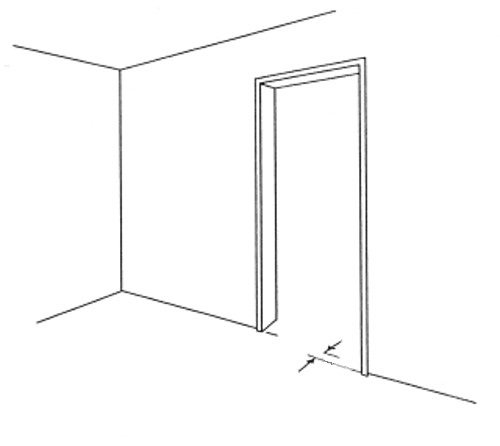 Hinge Side
Latch Side
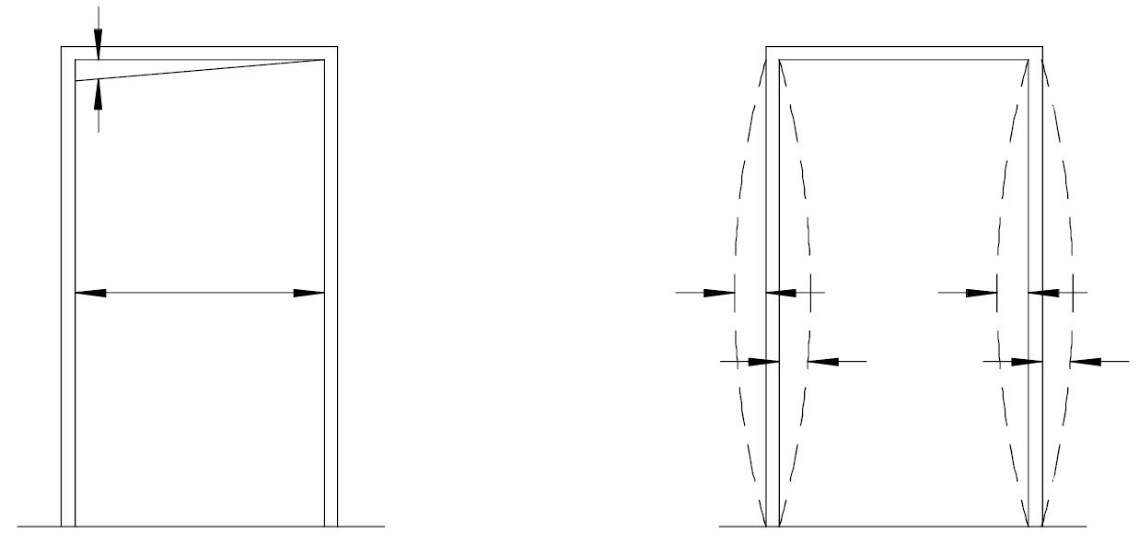 1/16” Max. bow
Nominal Size Plus & Minus 1/16”, Max
1/16” Max. bow
Max. out of plumb
One leg to the other
1/4” Max. for single doors
1/8” Max. for pairs of doors
PLUMBNESS
SIZE LIMITATIONS
STRAIGHTNESS
Installation
70
Total Door® Installation Instructions

HINGE SIDE
Pry out hinge block H-15.
Hinge housing H-12 may now be removed.
Make certain hinge block H-14 and hinge H-13 remain securely seated in door stile.
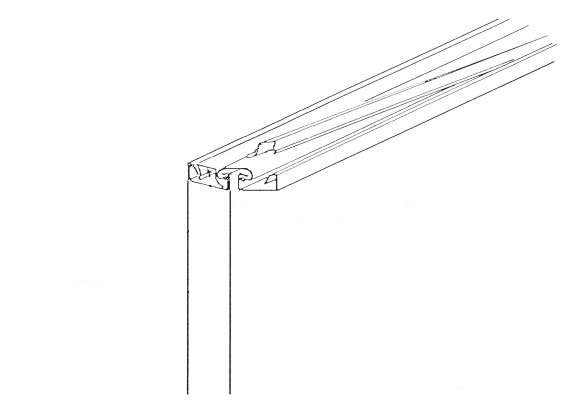 Hinge Block
H-15
Start here with putty knife
Hinge Block
H-14
Hinge Housing
H-12
Hinge H-13
Door Body
Installation
71
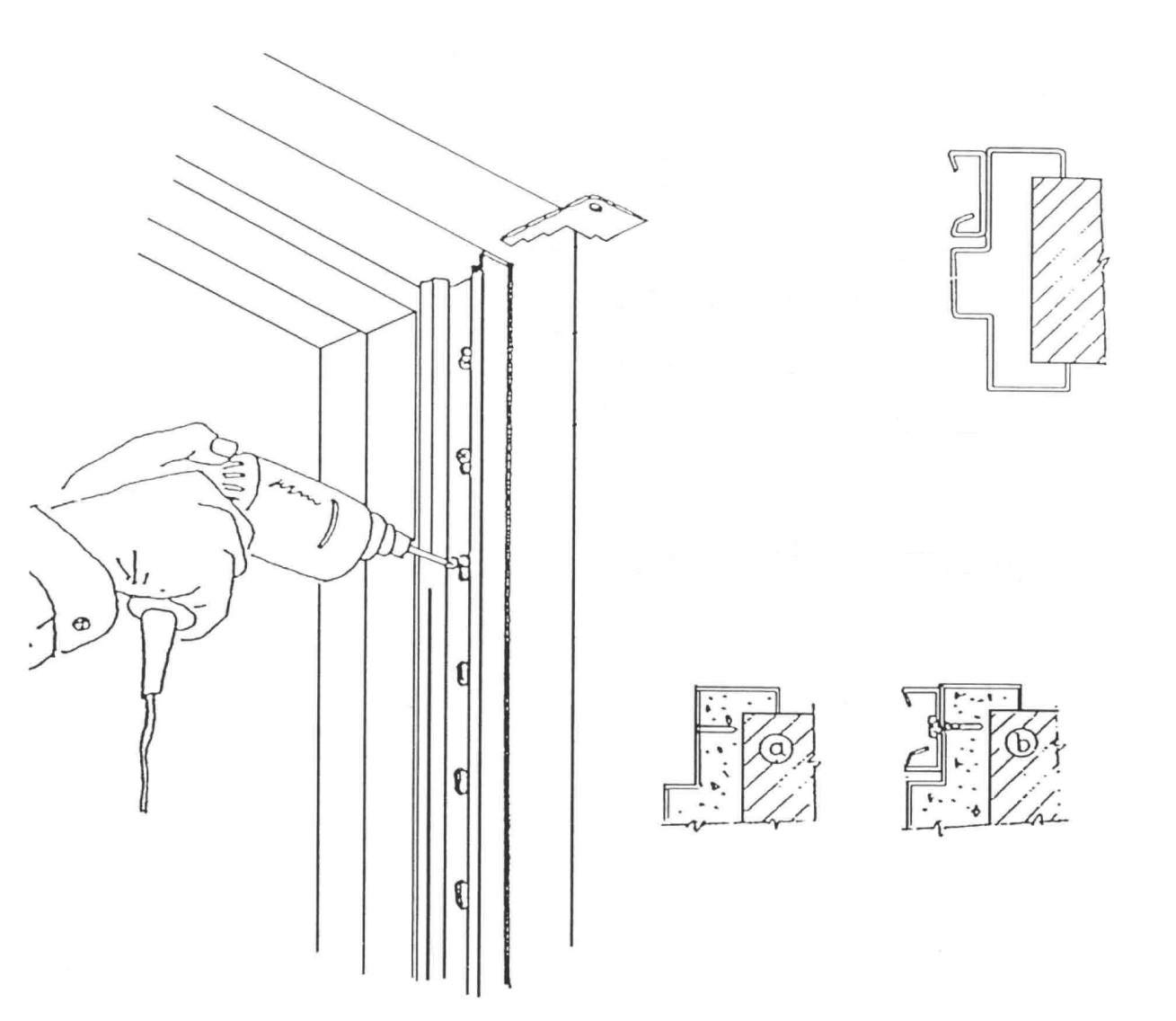 Top of housing H-12 is mounted
1/16” from head of frame. Use
Thickness of gauge key as a guide.
Place hinge housing H-12, flat against jamb and 1/16” from frame head, with notch on the pull side. Allow 5/32” clearance between H-12 and rabbet (In a cased opening, H-12 may be flush to 1/16” from edge of jamb on pull side). Use installation key, which is provided, to insure proper tolerances.
Hold hinge housing H-12, in position and install 3 #10 Tek (X-65) screws, one at the top ROUND hole, one in the middle slot, and one at the bottom slot. The Tek screws, which are installed in the middle and bottom slots, should be at the bottom portion of those slots.
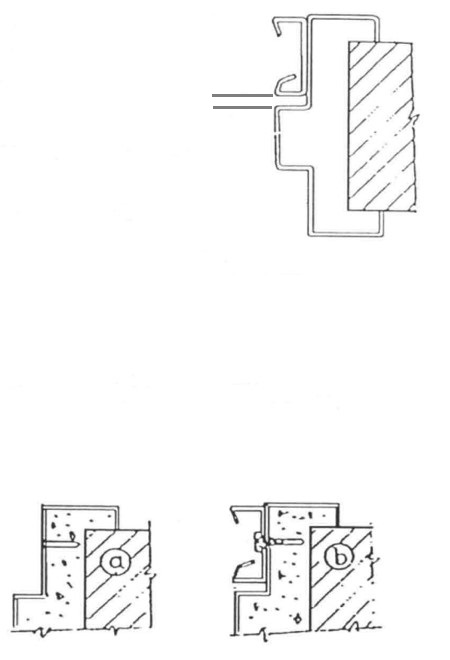 Hinge Housing
H-12
5/32”
Frame
NOTE: Some frames, especially old grouted frames, have mortar so hard that the Tek screw alone is not sufficient to securely mount a TOTAL DOOR.
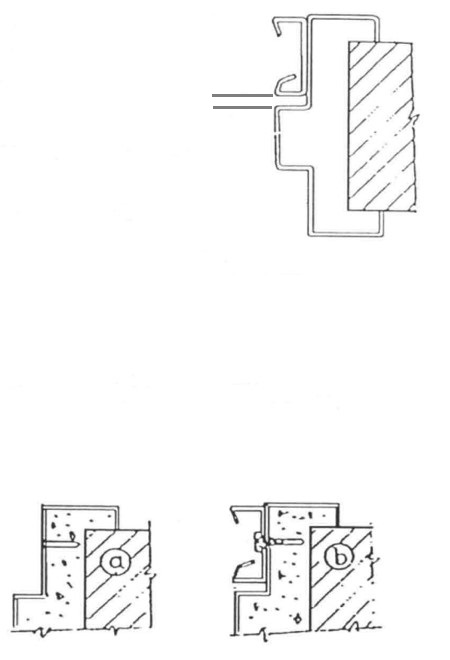 We have found the following procedure for installation to be fast, secure, and economical.
a) Use a 1/8” masonry drill bit to drill holes 3/4" deep.
b) Install the 3 #10 Tek (X-65) screws supplied with the door.
Installation
72
Stand door up. Place it at approximately 30° angle to the door jamb at the hinge housing H-12.
Tilt hinge side of door upwards* to facilitate seating the top hook of the hanger rod in the rectangular slot in the top of the hinge housing H-12.
Insert lower hook of stainless steel hanger rod in the rectangular notch on the pull side of the door stile about 24” from the top of the door. The door is now suspended from the frame by the hanger rod.
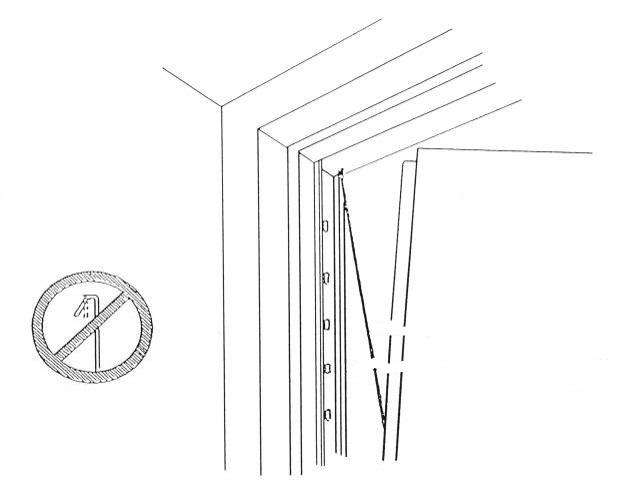 Door Body

*Tilt door so that hinge side is raised off floor and then hook hanger rod H-50 on the hinge housing H-12
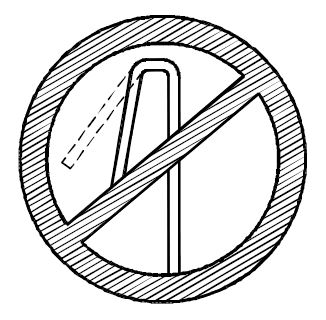 *When tilting the door, the space between the top of the door and the jamb, SHOULD NOT exceed 6”

This can cause 
hanger rod failure
Hanger rod H-50

Hinge housing H-12
Note:  See Technical Data Sheet #40B for installation of H-50
Installation
73
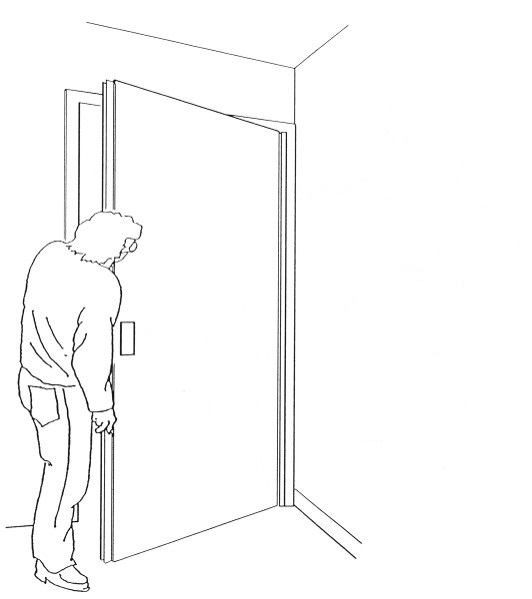 Lift the latch side of the door so that the hinge side is vertical and parallel to the hinge housing H-12.
Move the door towards the hinge housing H-12 mounted on the jamb and engage the bulb of the hinge H-13 inside the near lip of the hinge housing H-12
Frame
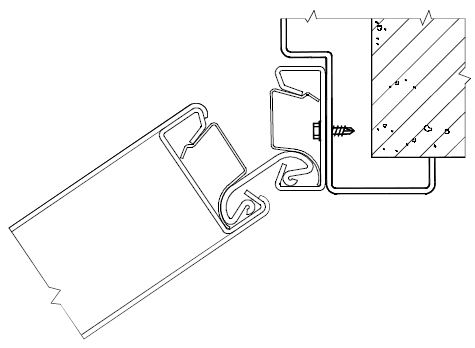 Hinge H-13
Hinge housing H-12
Installation
74
Assure the bulb of the hinge H-13 remains securely seated inside the lip of the hinge housing H-12 by opening the door to its maximum open position. Use the short sections of hinge block material supplied with your parts and snap them into place. This secures the door in the frame while allowing the door to be adjusted either up or down. If there is an adjustment to be made to allow the door to fit in the opening, remove the top screw from the round hole and loosen the middle and bottom screws. Slide the hinge housing as required and re-secure the top screw in the new hole. Tighten middle and bottom screws. Once the door is in the proper location in the opening, install the remaining 12 Tek screws in the remaining slots for a total of 15. Take out the short sections of hinge block material used for adjusting and snap the hinge block H-15 into place along the full length of the door— starting at the top without deforming the hinge block (if more than hand force is required, use only a rubber mallet, do not use a hammer or other hard object). The door is now installed.
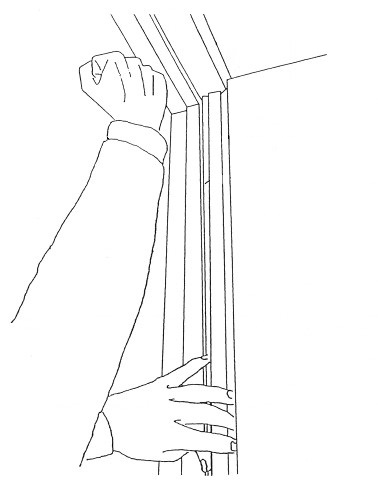 Frame



Door


Hinge Block 
      H-15


Hinge Housing
        H-12
Installation
75
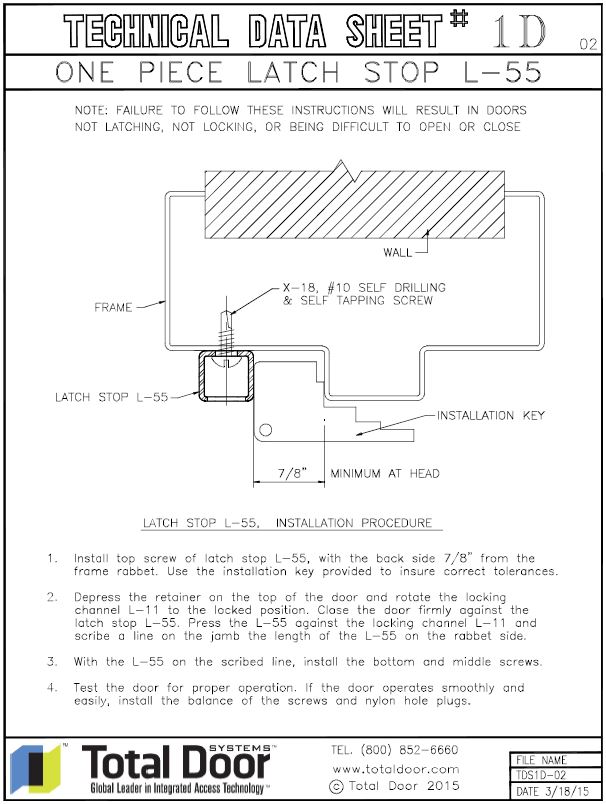 Installing Latch stop
Single doors need a latch stop installed on the opposite side of the frame opening. 
Make sure you install the top screw first, keeping with the 7/8” minimum clearance at the head.
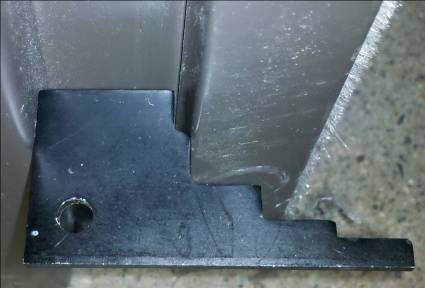 [Speaker Notes: Demonstrate on the sample door.]
Installation
76
Head Strikes
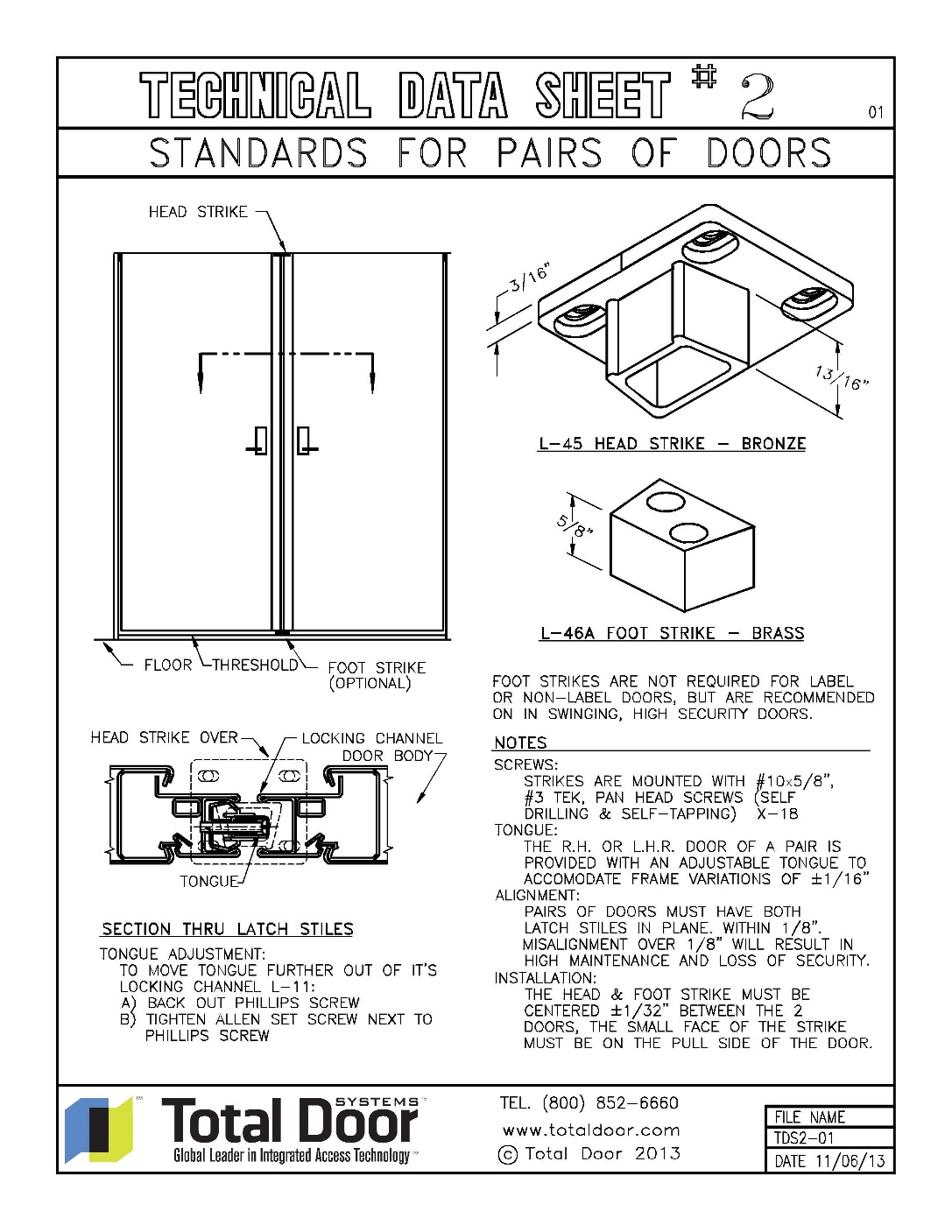 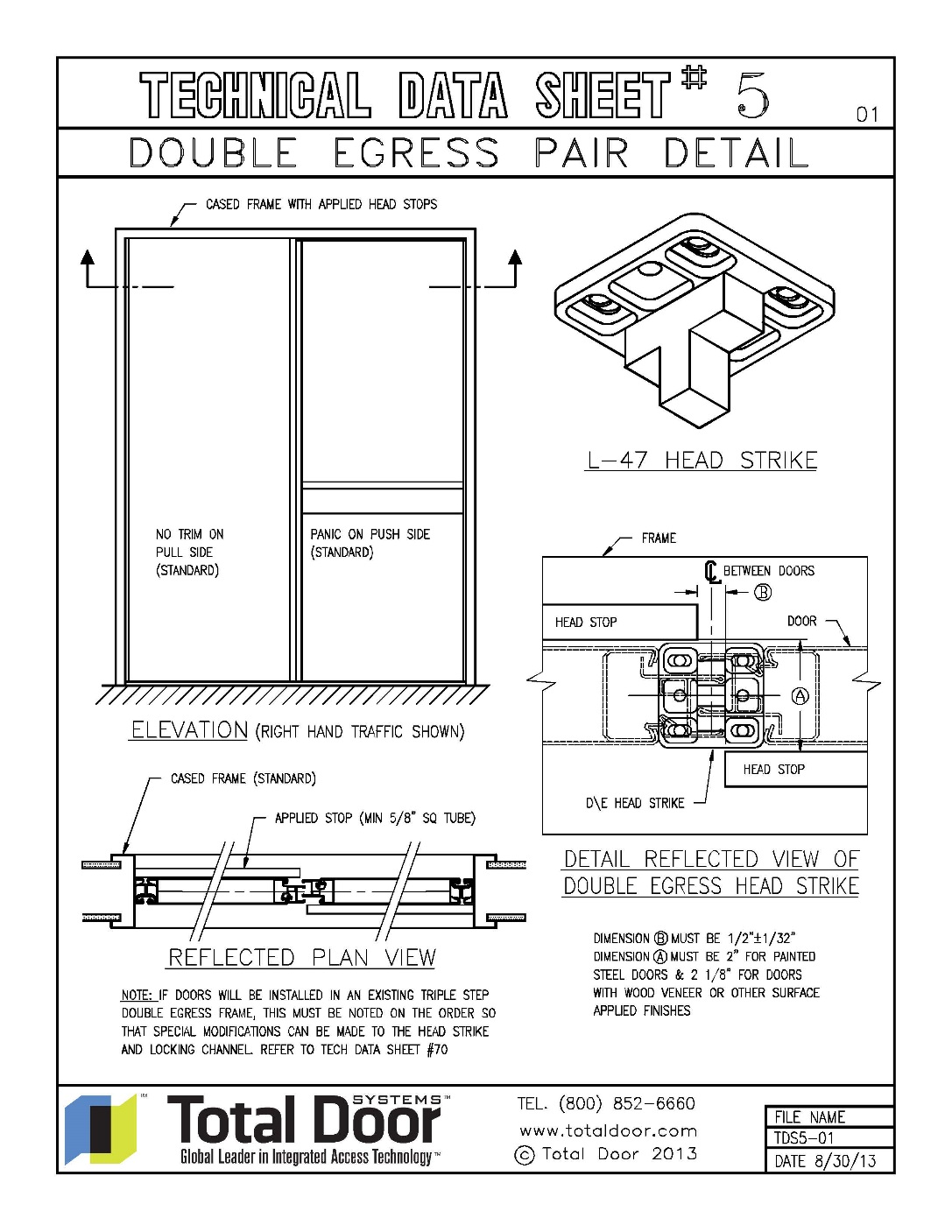 Standard Pair
Double Egress Pair
[Speaker Notes: Explain how the locking channels work with the head strikes.
May want to explain that you cannot change a pair into a DE and vice/versa.
Test Question: Explain completely the procedure for installing a double egress head strike?
Test Question: Explain completely the procedure for installing a standard pair head strike?]
Installation
77
Locking channel tolerance
Refer to Tech Data Sheet 36, Installation “Key”
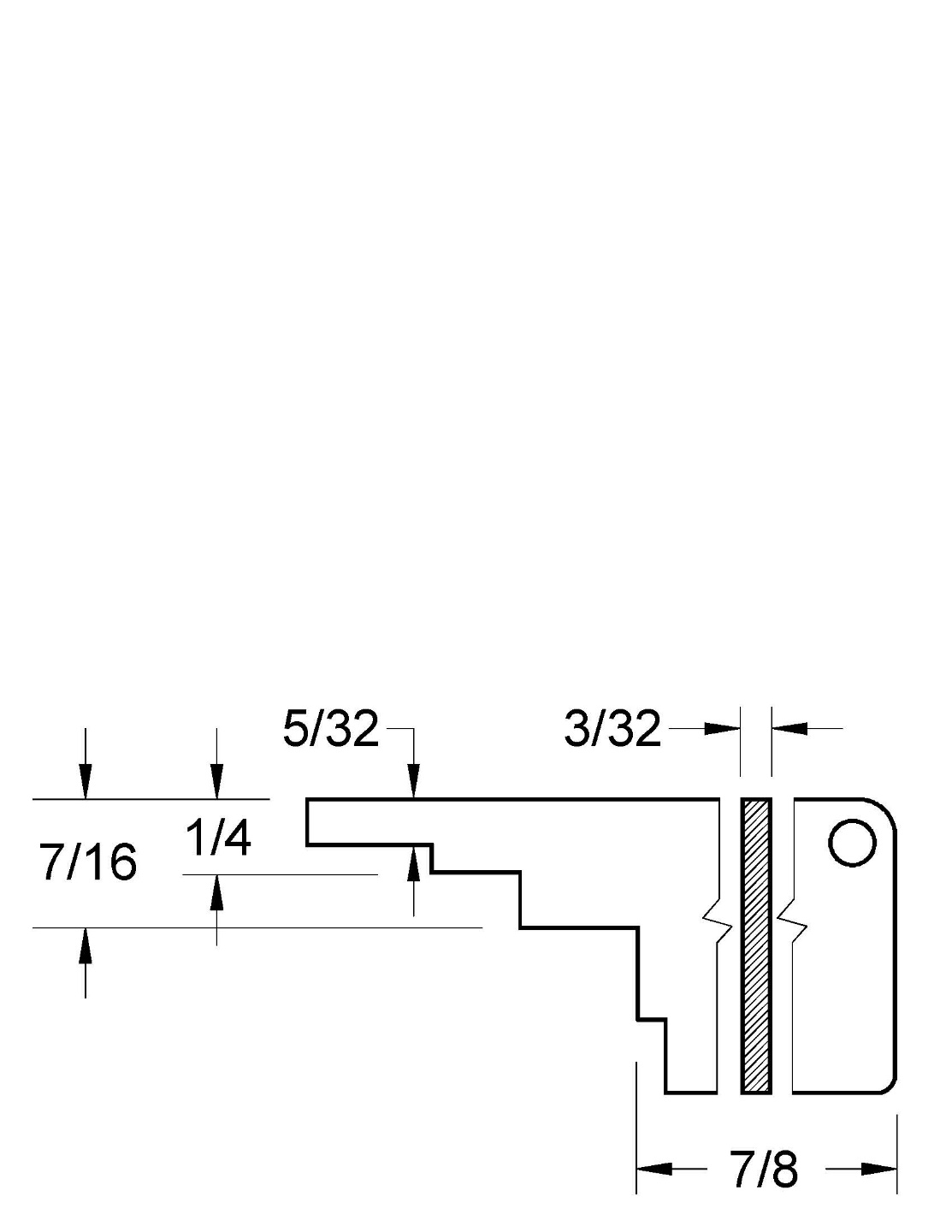 3/32 GO
7/16 NO GO
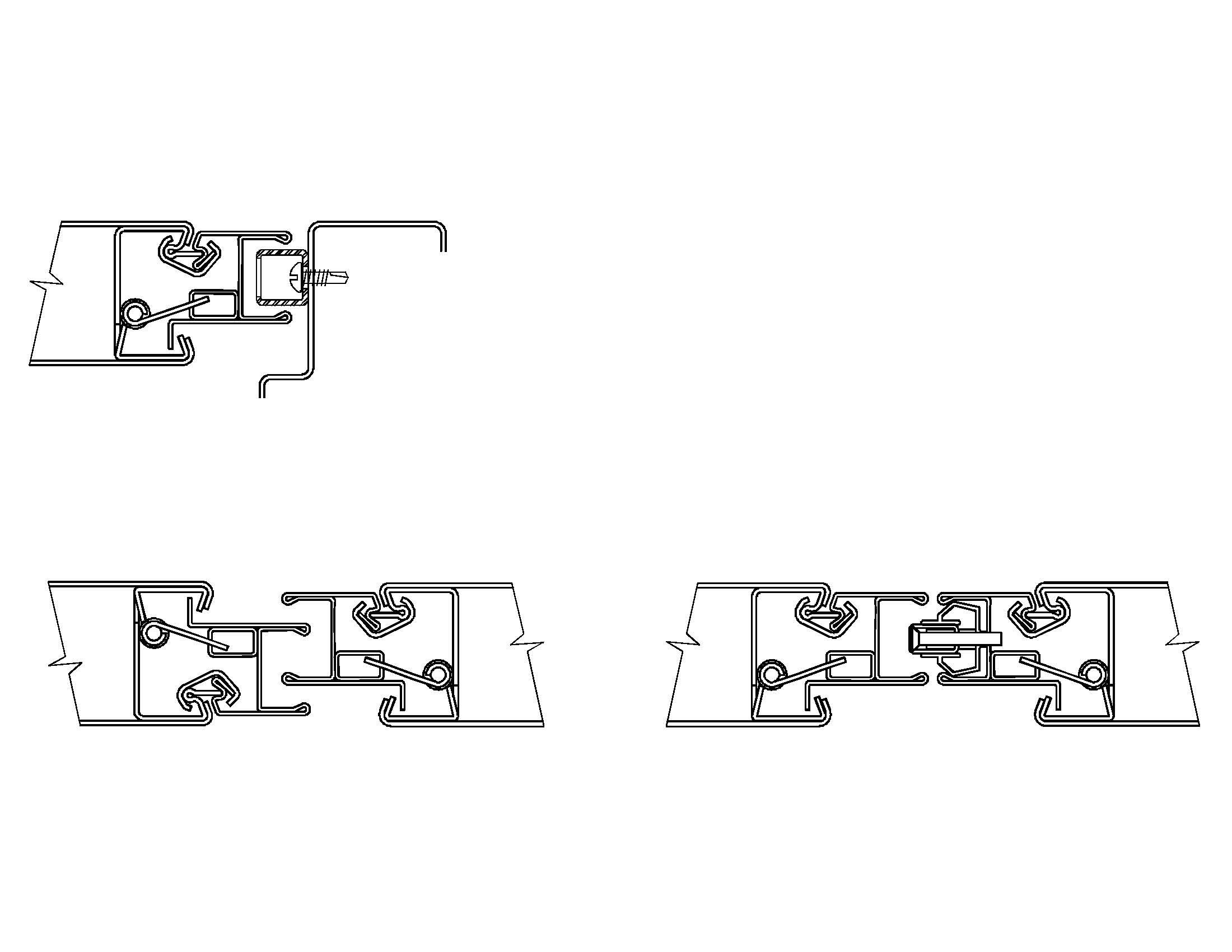 Single
5/32 GO
7/16 NO GO
¼”  MIN OVERLAP
Double Egress Pair
Standard Pair
[Speaker Notes: Test Question: On a pair of doors, what would be considered out of tolerance between locking channels?]
Installation Inspection Form
78
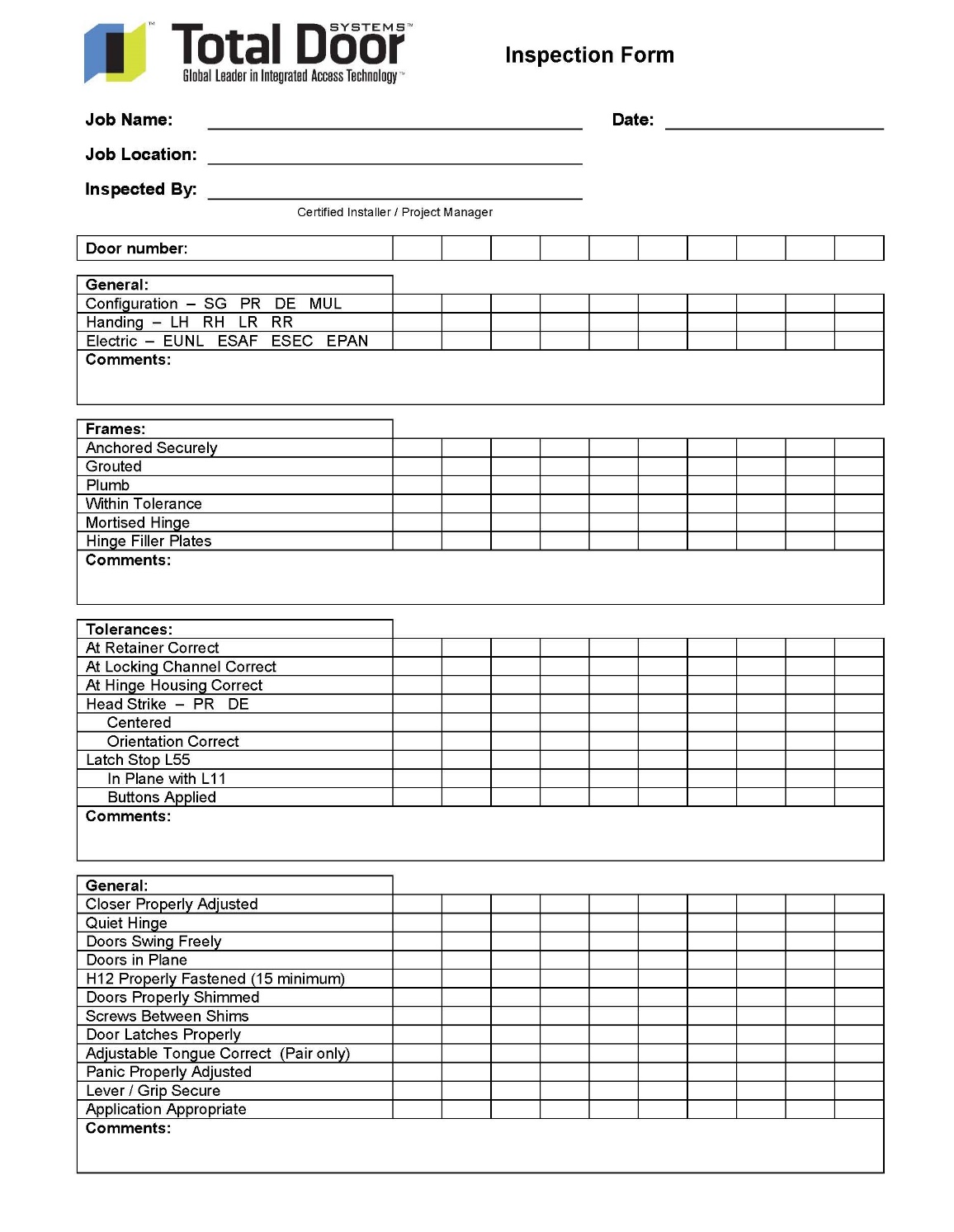 This form may be obtained on our website or by calling the service department.
Installation
79
Removable Mullion Installation Instructions
Place open side of L-39, 1/8” back from the edge of stop on soffit at the exact centerline of the opening between the two leafs. Attach L-39 using one screw in slot.
Aluminum Section with Integral Latch Stops
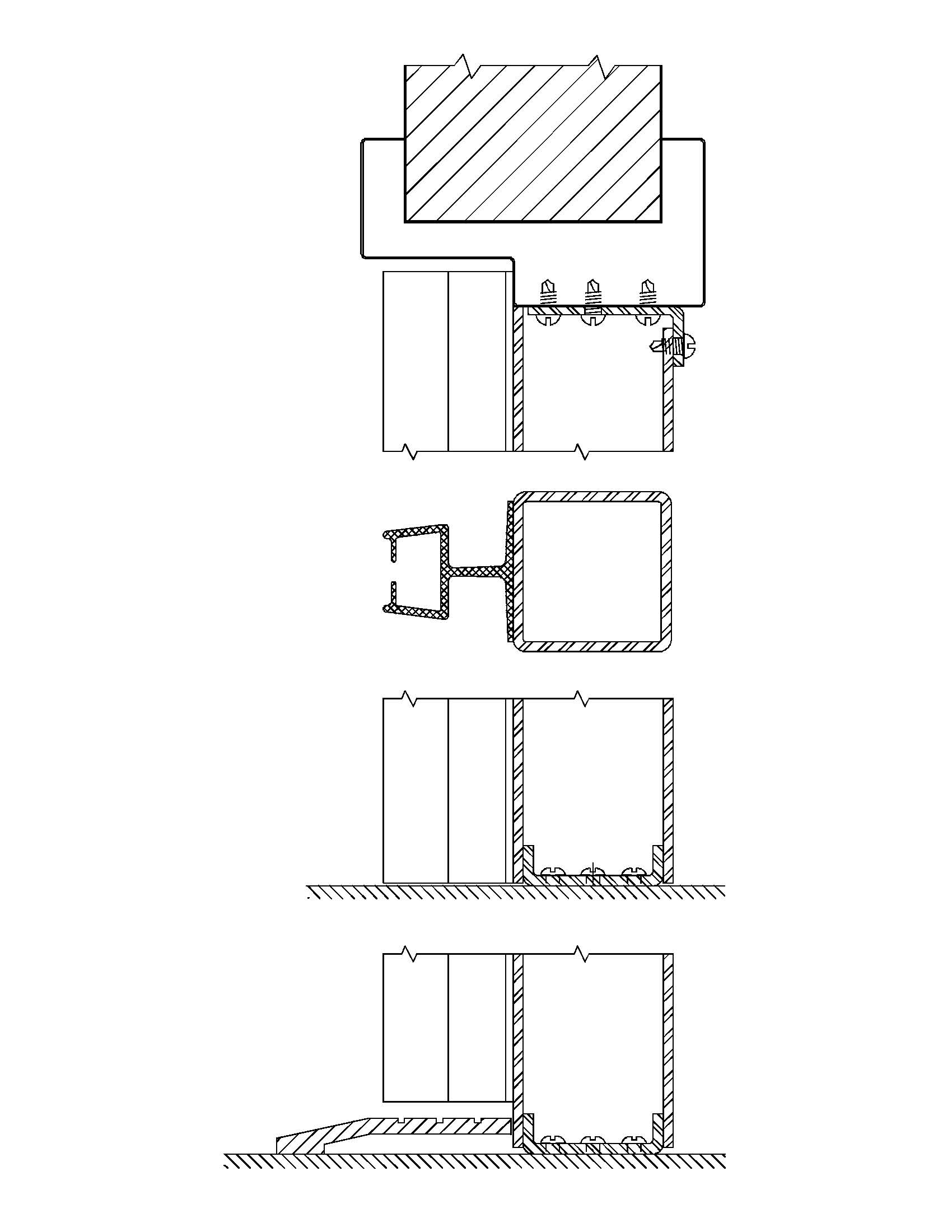 Pry Bar Trap
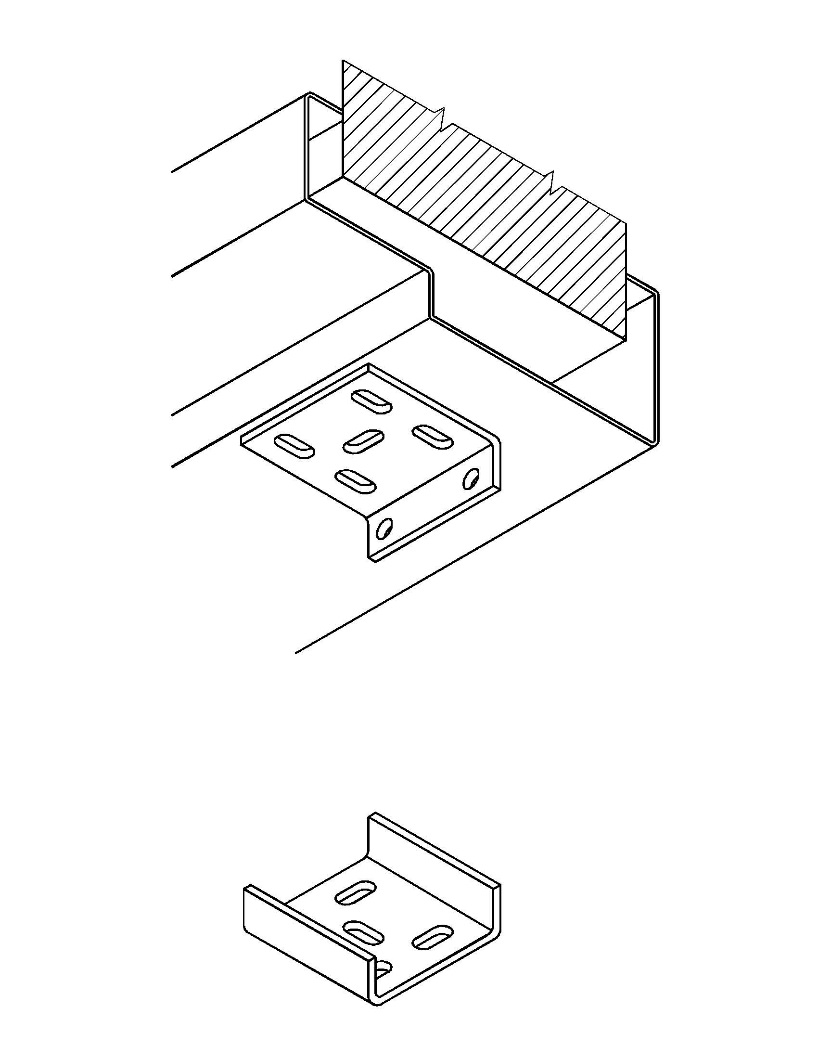 Removable Mullion – L-38SA
Attach sill base L-40 to the floor at exact centerline and plumb as above, using appropriate screws.
Head Cap L-39
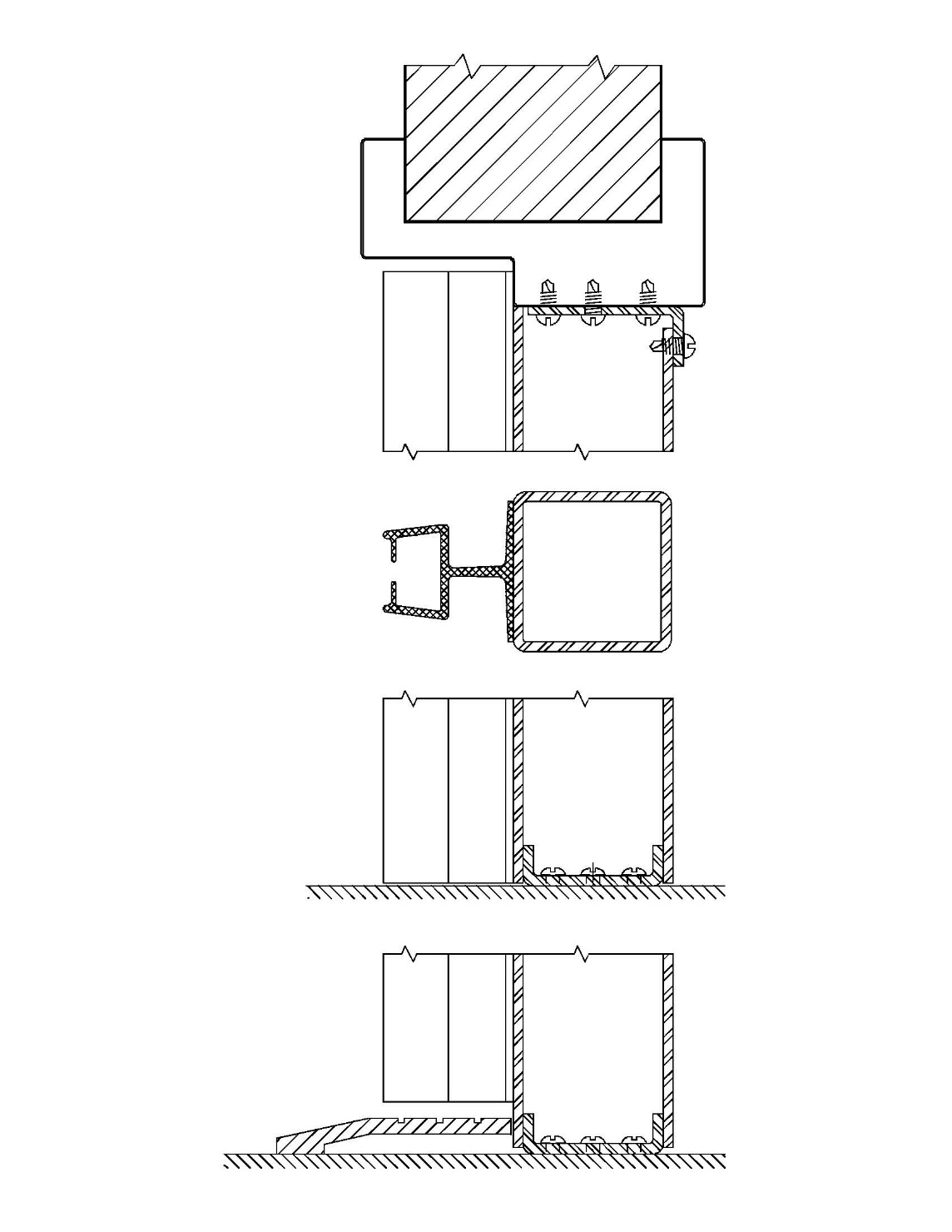 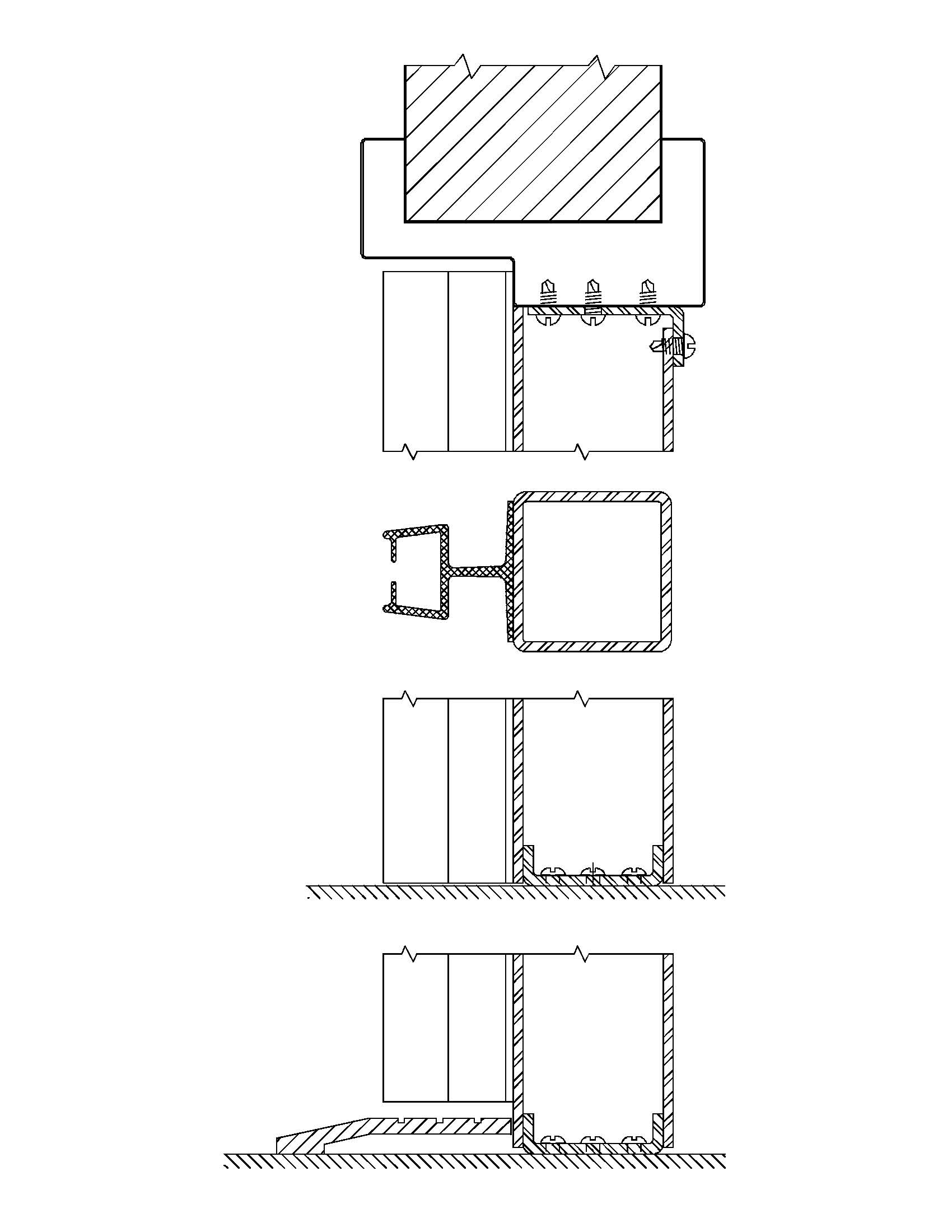 Sill Base
A. If floor is concrete or tile, install L-40.
B. If threshold is used, it must be notched to allow L-40 to be installed directly on floor. The aluminum latch stop section must be notched as well to sit on top of threshold.
Installation
80
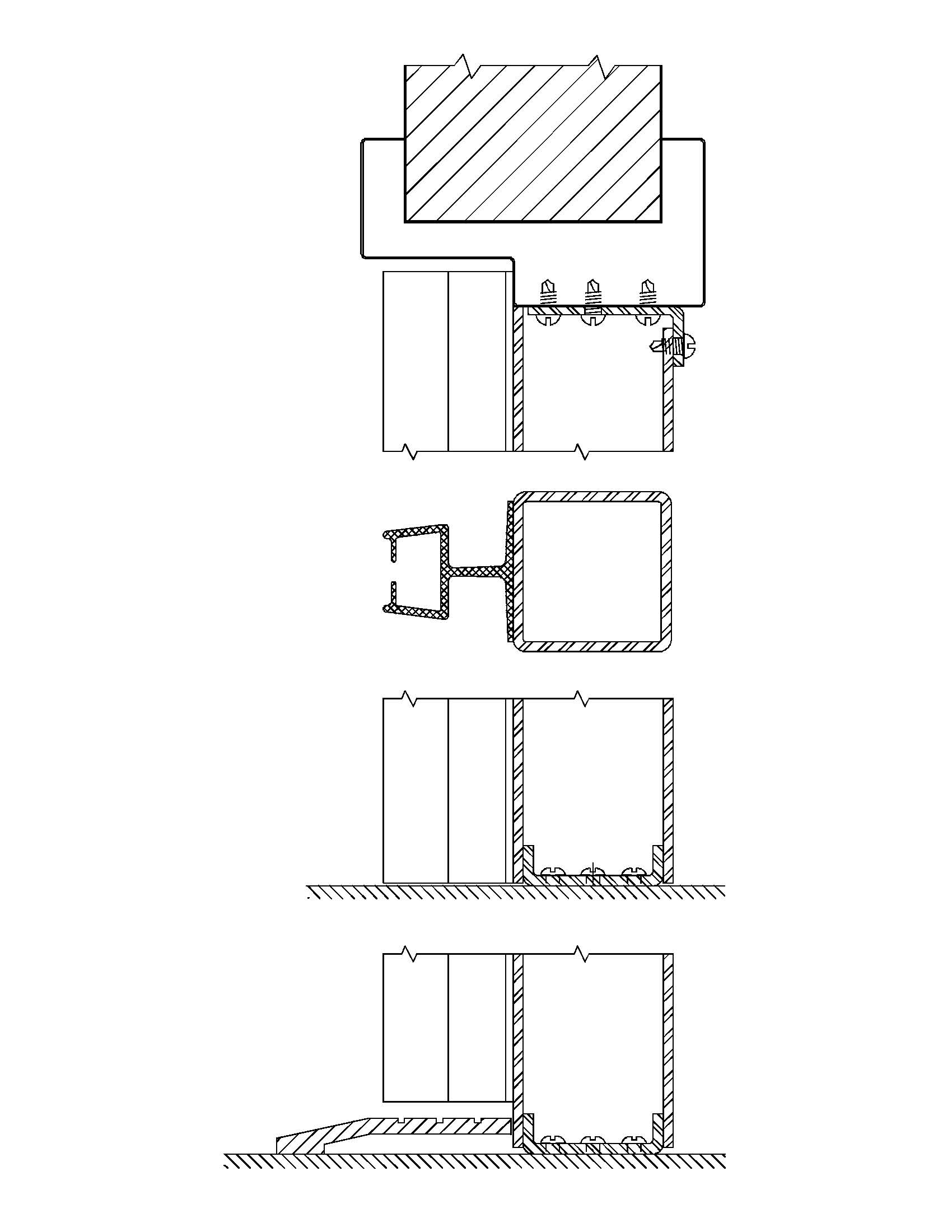 Frame
Measure distance from underside of soffit to the floor (measurement X). Cut bottom end of the center mullion.

      IMPORTANT!  The mullion must always be cut at the bottom.
Place the bottom end of mullion over the sill base L-40. Be sure mullion is forced down to the floor. Swing the top end of mullion into the head cap L-39. Be sure mullion is forced tightly against stop in head cap L-39 and check fit.
Holding the mullion against the stop in head cap L-39, line up holes on the head cap and steel tube and install 1 screw at the back. Test operation of both doors simultaneously while holding the mullion in position. If mullion is in correct location, remove mullion and install remaining screws on the head cap L-39.
Set the mullion back in place and insert the two set screws at the back of the head cap L-39 and tighten securely.
Head Cap L-39
Measurement  X
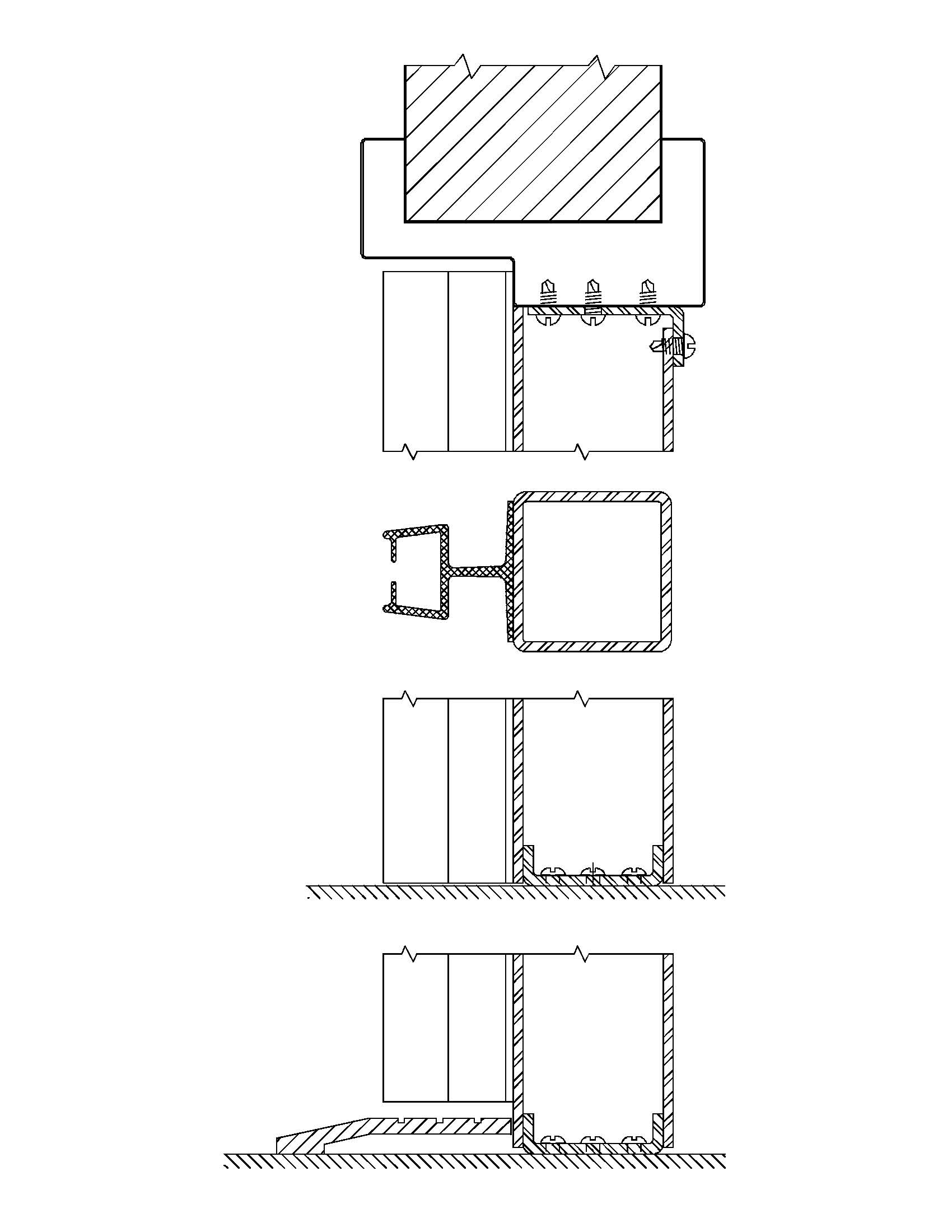 81
Electrical
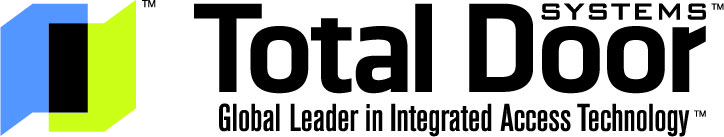 Electrical
82
With these simple steps you also may field inspect 
and ensure doors are functioning properly.
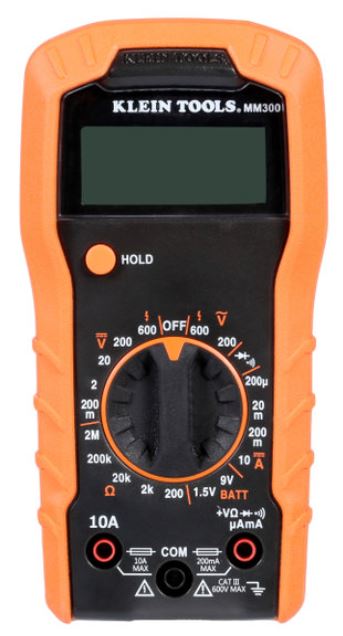 Electrical
83
Electrical Door Functions.
Electrical Unlatching (E-UNL)- Power to the solenoid unlatched the door as long as the power is on. Power off allows the door to revert to its previous mode.
Used on doors with auto operator (Typical). No need to use trim for entry or exit. 
Ex: keypad, card reader, or wheelchair access push pad.
Electric Safe Locking (E-SAF)- Power interruption, intentional or accidental, puts the mechanism into an unlocked mode. 
Power out/ fire alarm, door unlocks for entry/exit. Not typically used on exterior exit.
Electric Remote Locking/Fail Secure (E-SEC)- Power interruption, intentional or accidental, puts the mechanism into a locked mode
Power out, door remains locked securing area. Used to keep exterior doors locked from outside entry due to power outage/fire.
Electric Panic (E-PAN)- Panic is locked by 24 volt D.C., 6.0 amp power source. Interruption of power unlocks the panic.
Door always locked with power on. Power off/fire alarm, door is unlocked. Ideal for nursing homes.
Electric Flush Panic / with Grip or Lever. Can also be used with Grip by Grip or as Flush Panic Exit Only (FPEO).  (Functions available as EUNL. All electrical components are in top rail.)
Electrical- Meters & Meter Reading
84
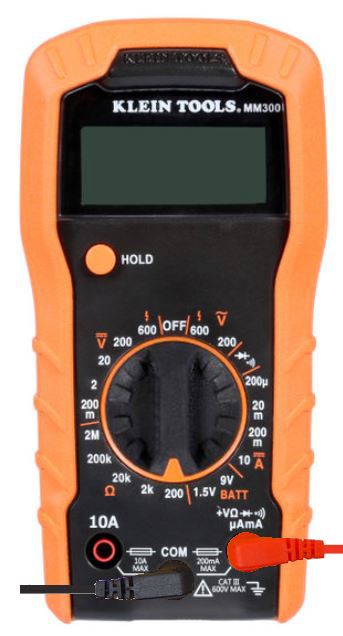 Ohms
1. Disconnect Power
2. Connect the BLACK lead from the meter to the BLACK screw on the terminal strip.
3. Connect the RED lead from the meter to the WHITE screw on the terminal strip.
      a.  The primary coil reading should be 4.5 – 5.0 ohms +/- 10%.
      b.  Depress the plunger to check the secondary coil:            this reading should be 43 – 50 ohms +/- 10%.

* Values less than above, the solenoid should be replaced.
* The above procedure applies for E-UNL, E-SEC or E-PAN.
* For E-SAF refer to Tech Data Sheet 19E4 for Ohms reading.
Electrical- Meters & Meter Reading
85
Ohms
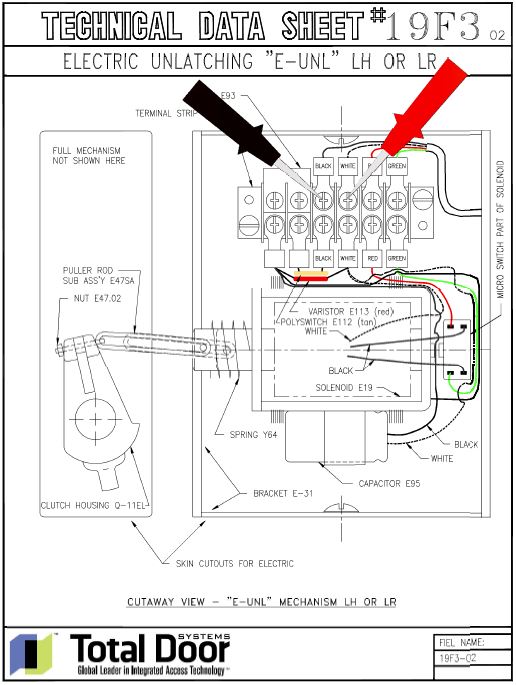 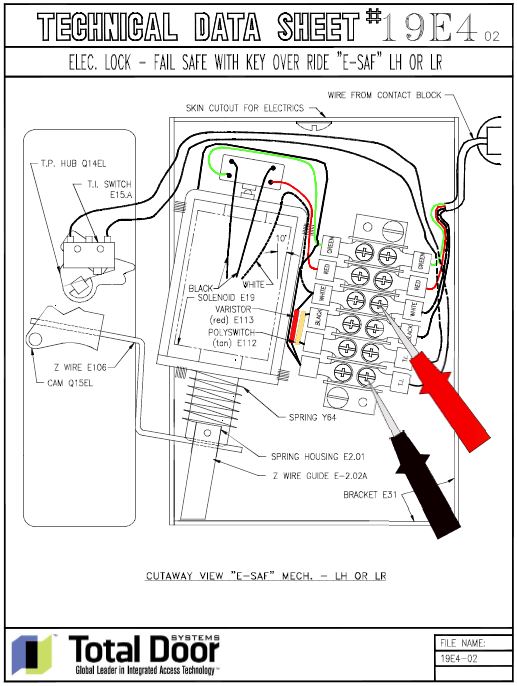 Electrical- Meters & Meter Reading
86
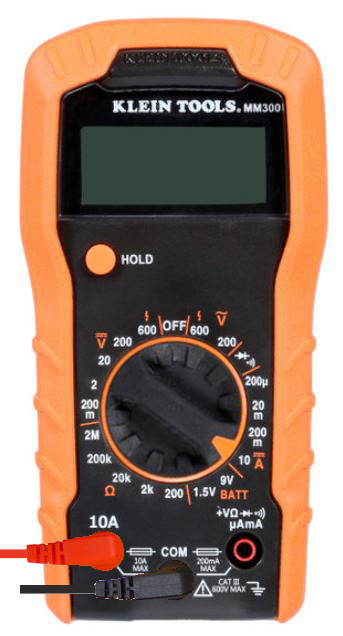 Amps D.C.
1. Connect the RED lead from the meter to the disconnected BLACK wire at the terminal.
2. Connect the BLACK lead from the meter to the BLACK screw on the terminal strip.
      a. Read amps under load while preventing the plunger from seating.           Minimum of 3 amps is required.
      b.  The amperage reading when the plunger is seated is ½ amp.            Check wiring to the door is values are less than noted above

* The above procedure applies for E-UNL, E-SAF, E-SEC or E-PAN.
Electrical- Meters & Meter Reading
87
Amps D.C.
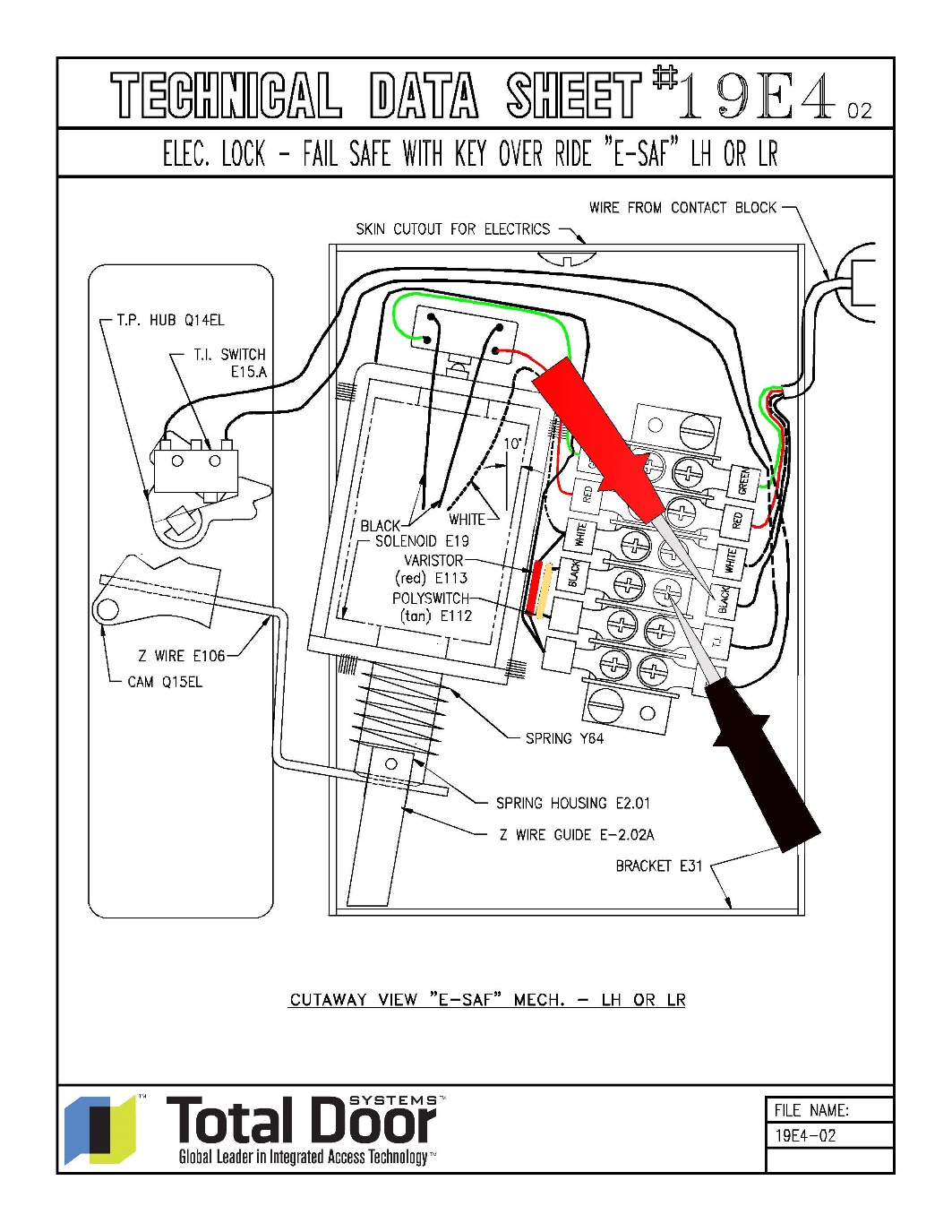 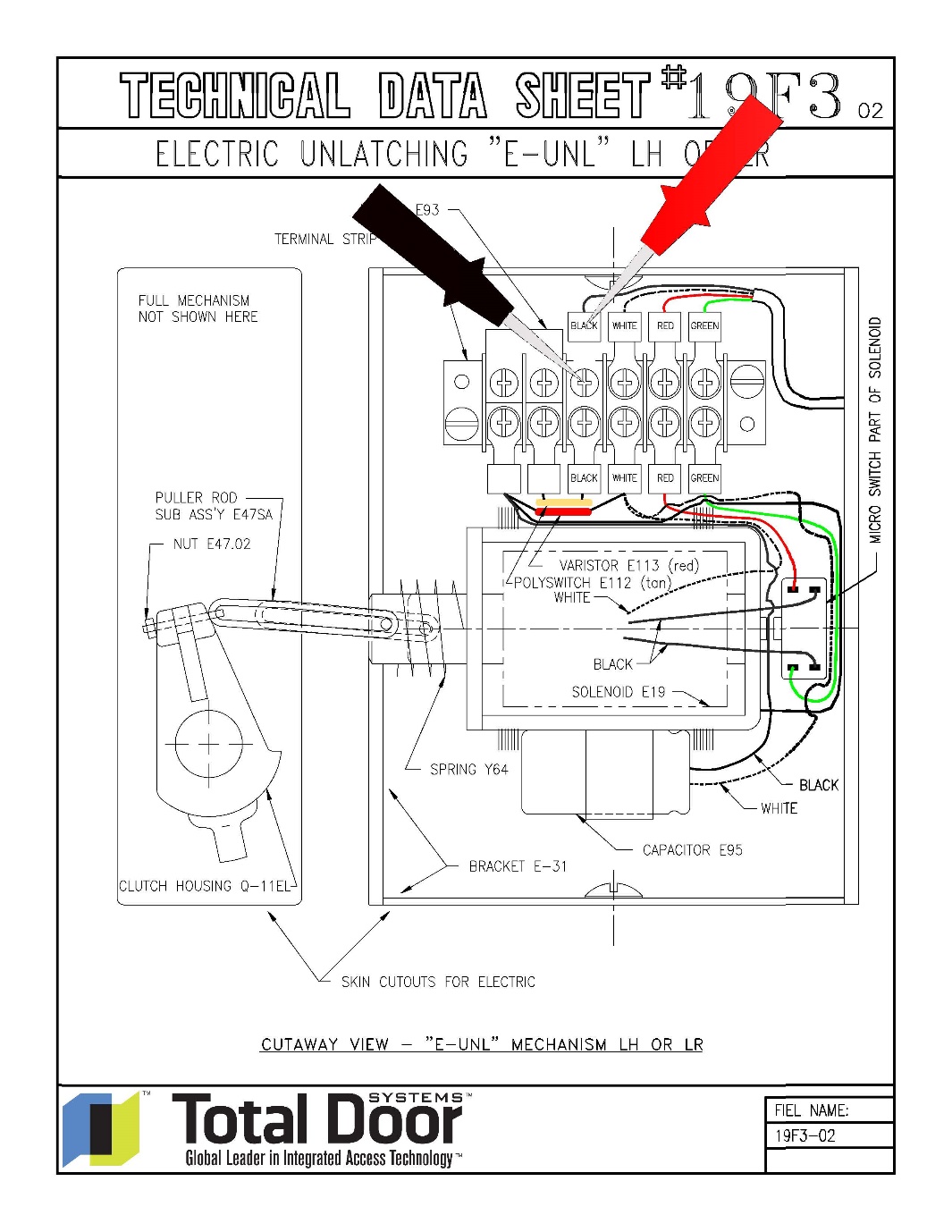 Electrical- Meters & Meter Reading
88
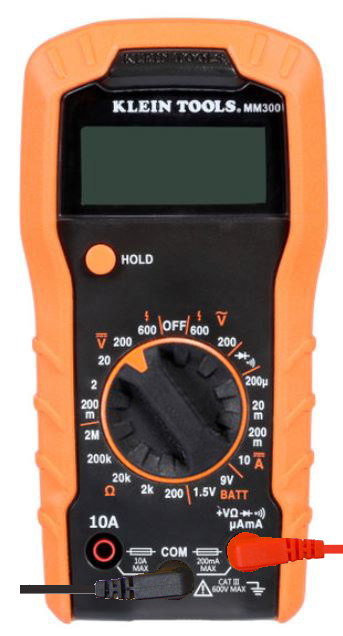 Volts D.C.
1. Connect the RED lead from the meter to the BLACK screw on the terminal strip.
2. Connect the BLACK lead from the meter to the WHITE screw on the terminal strip.
      a. Read voltage under load while preventing the plunger from seating.           The voltage reading should be 22 – 19 volts under load.
          If readings are under 19 volts, check wiring to the door.

* The above procedure applies for E-UNL, E-SAF, E-SEC or E-PAN.
Electrical- Meters & Meter Reading
89
Volts D.C.
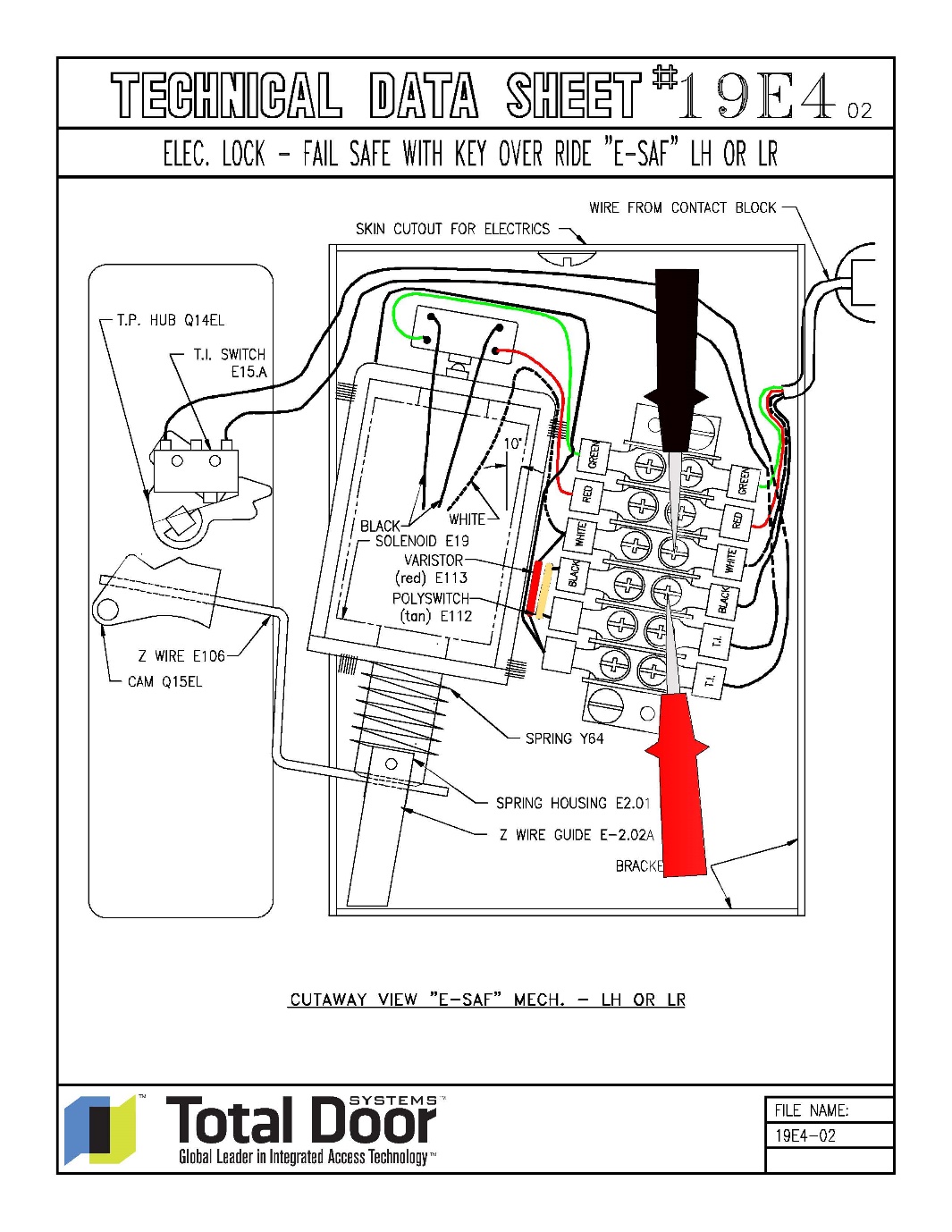 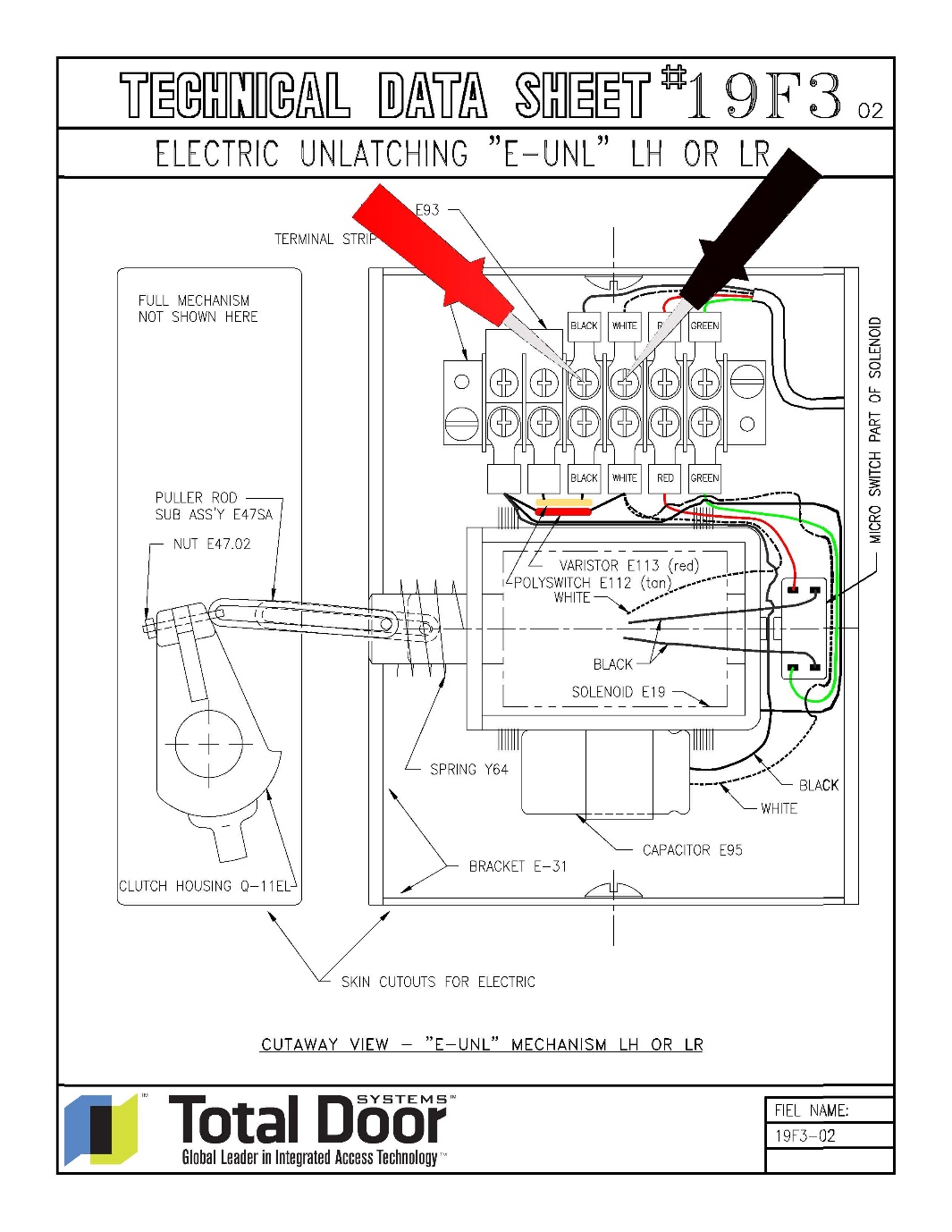 Electrical Technical Data
90
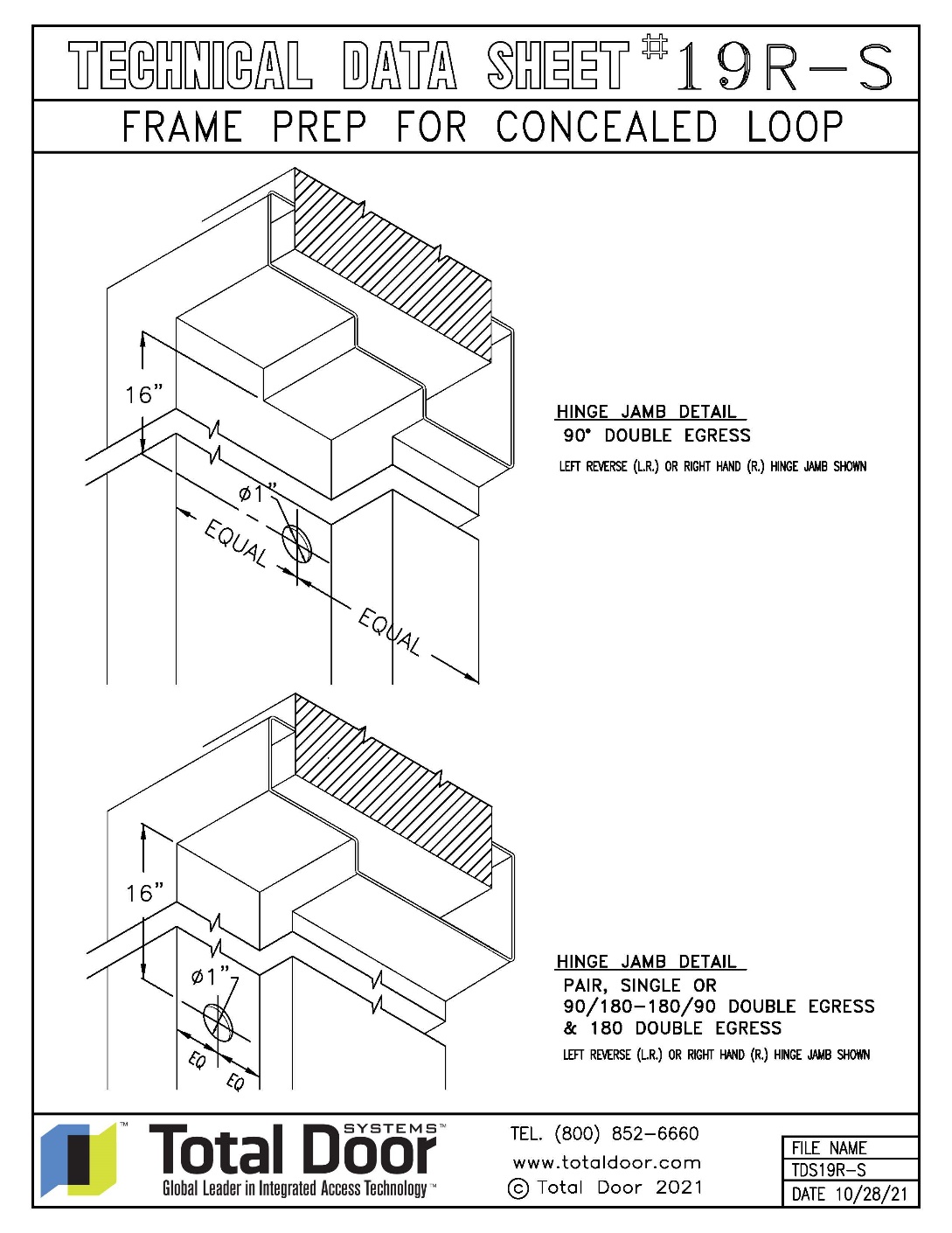 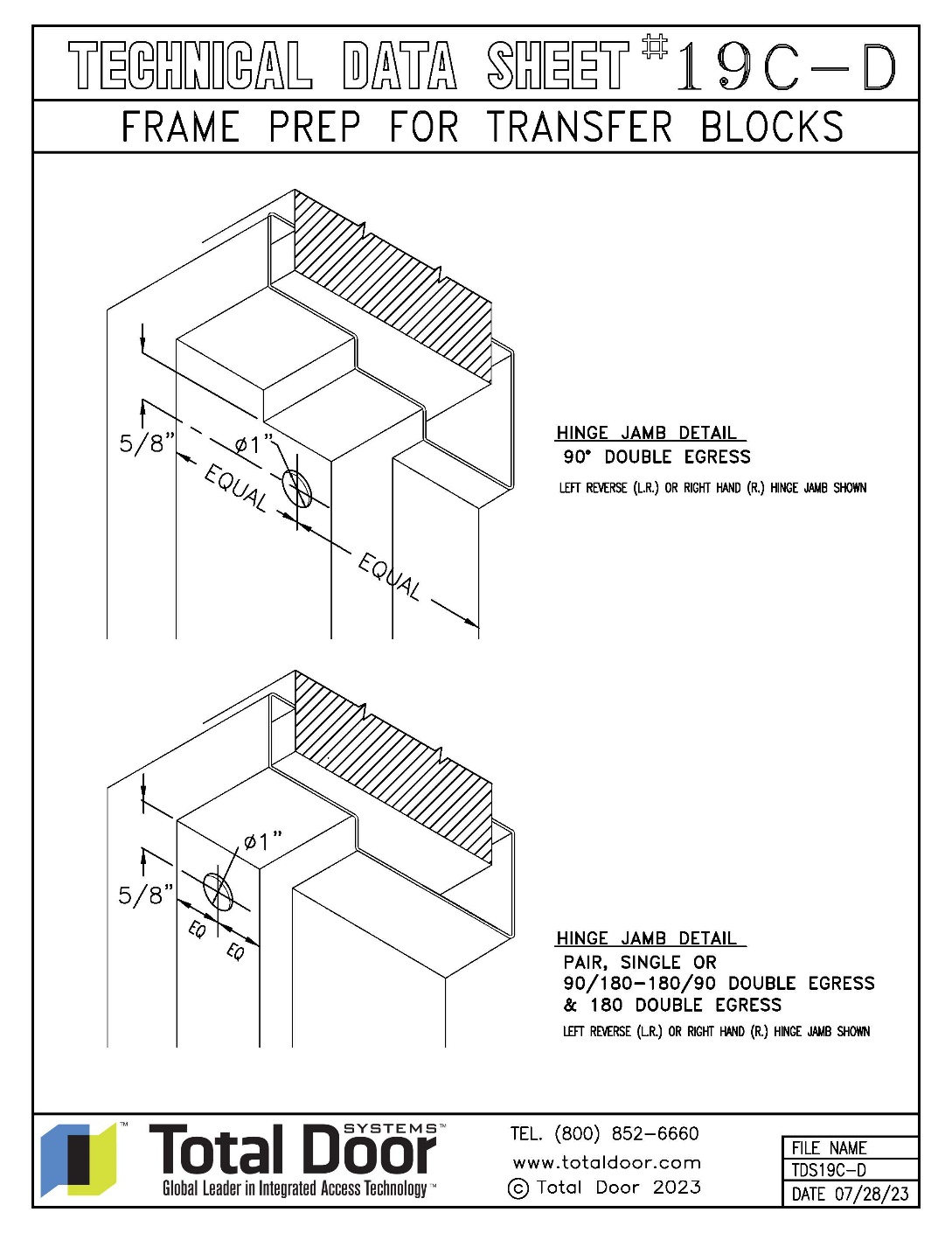 Electrical Technical Data
91
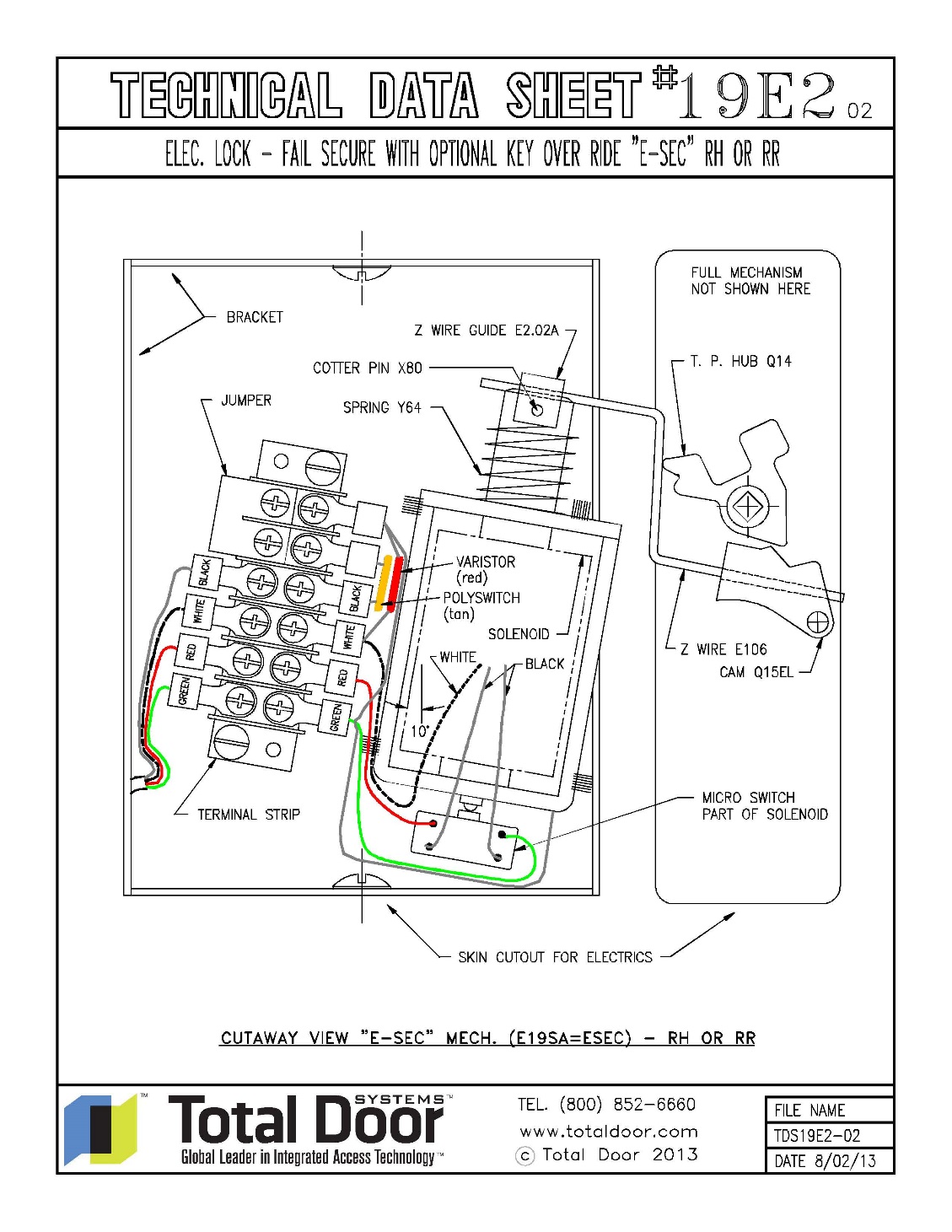 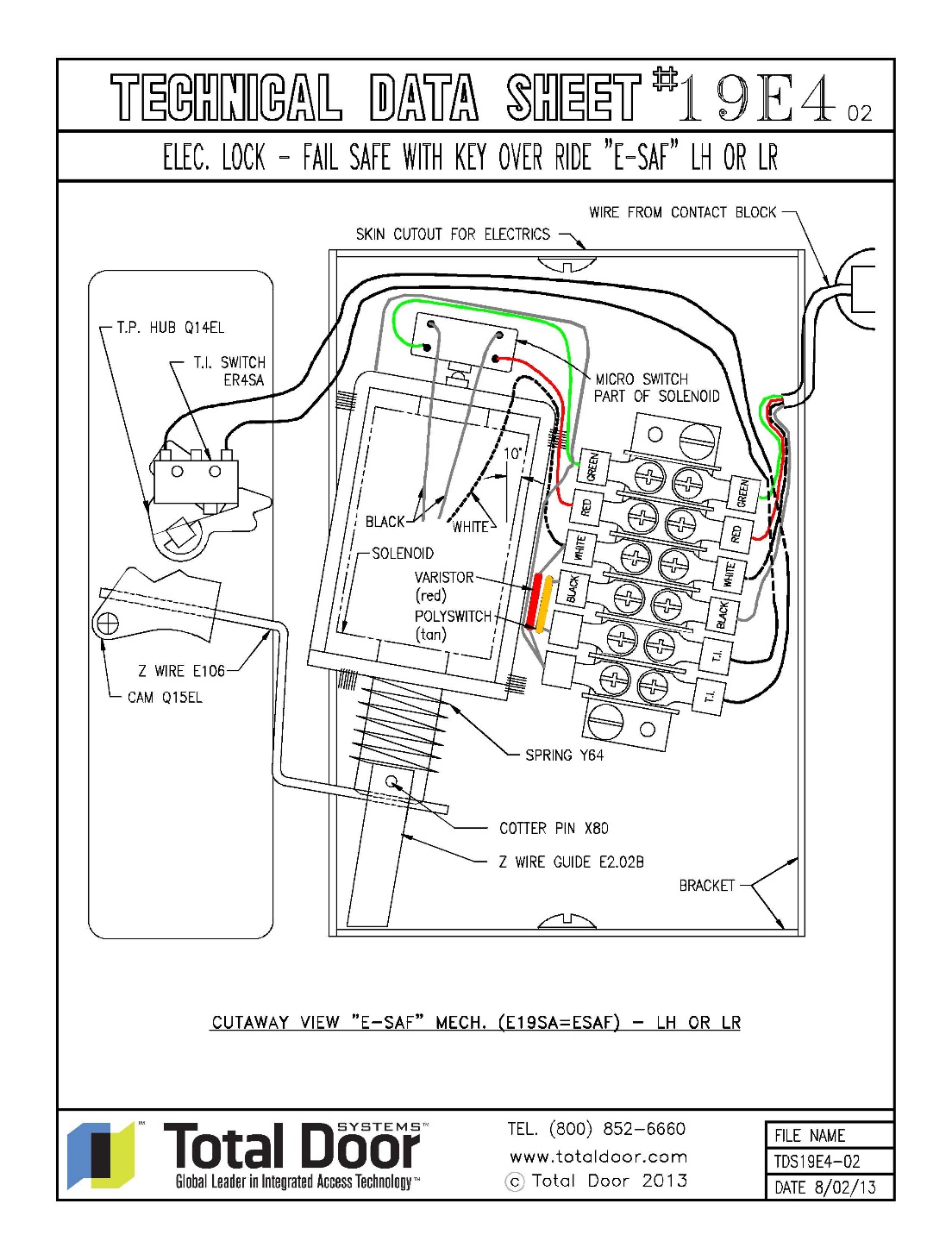 Electrical Technical Data
92
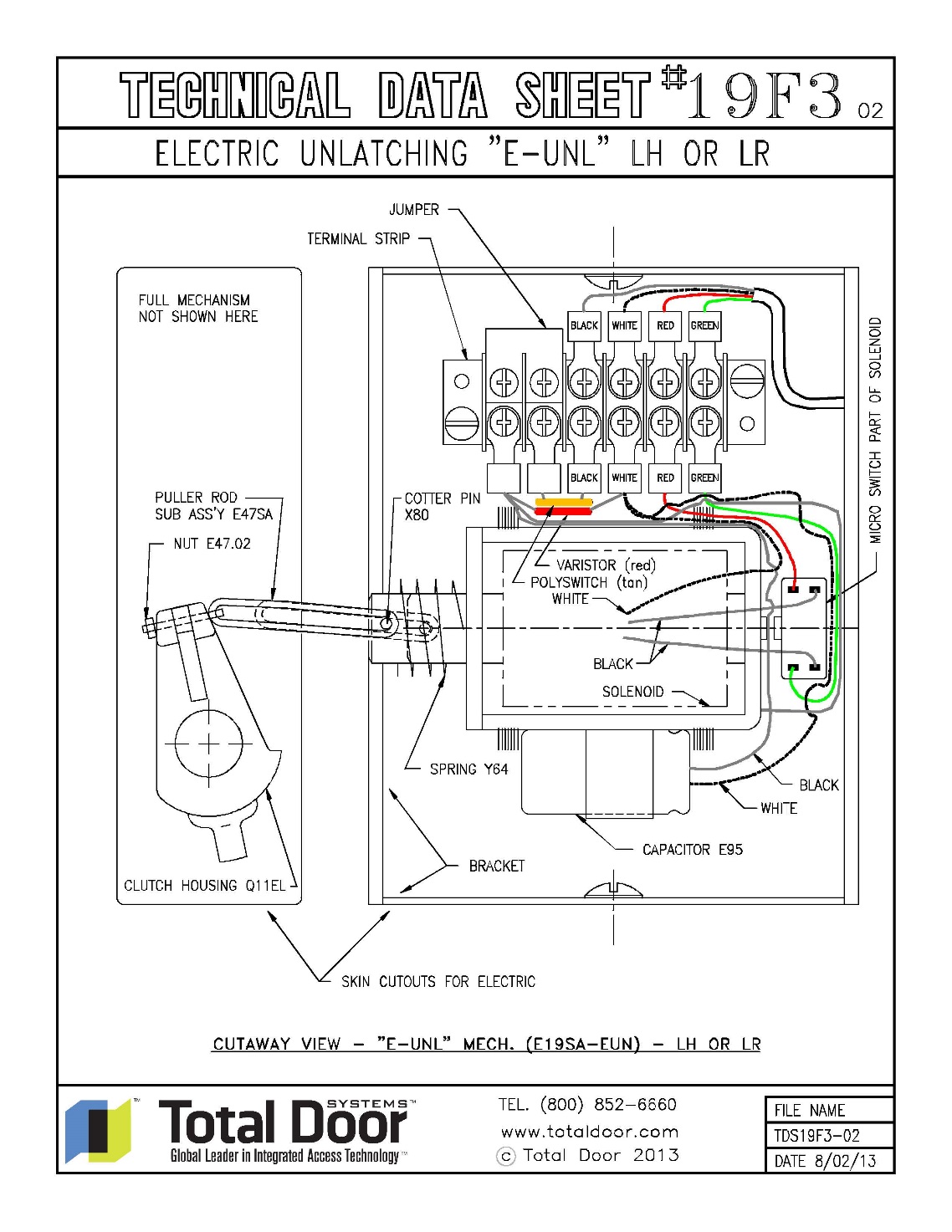 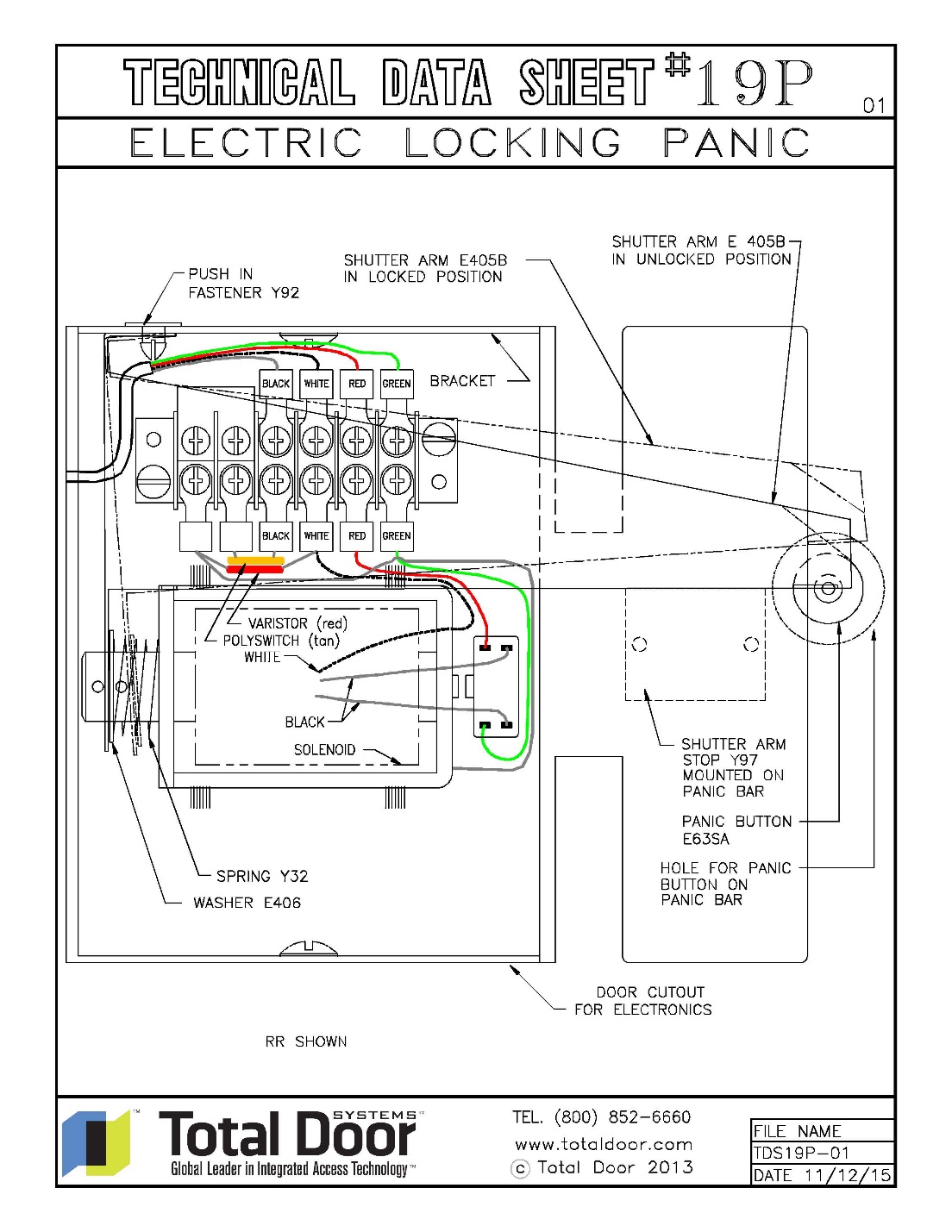 Electrical Technical Data
93
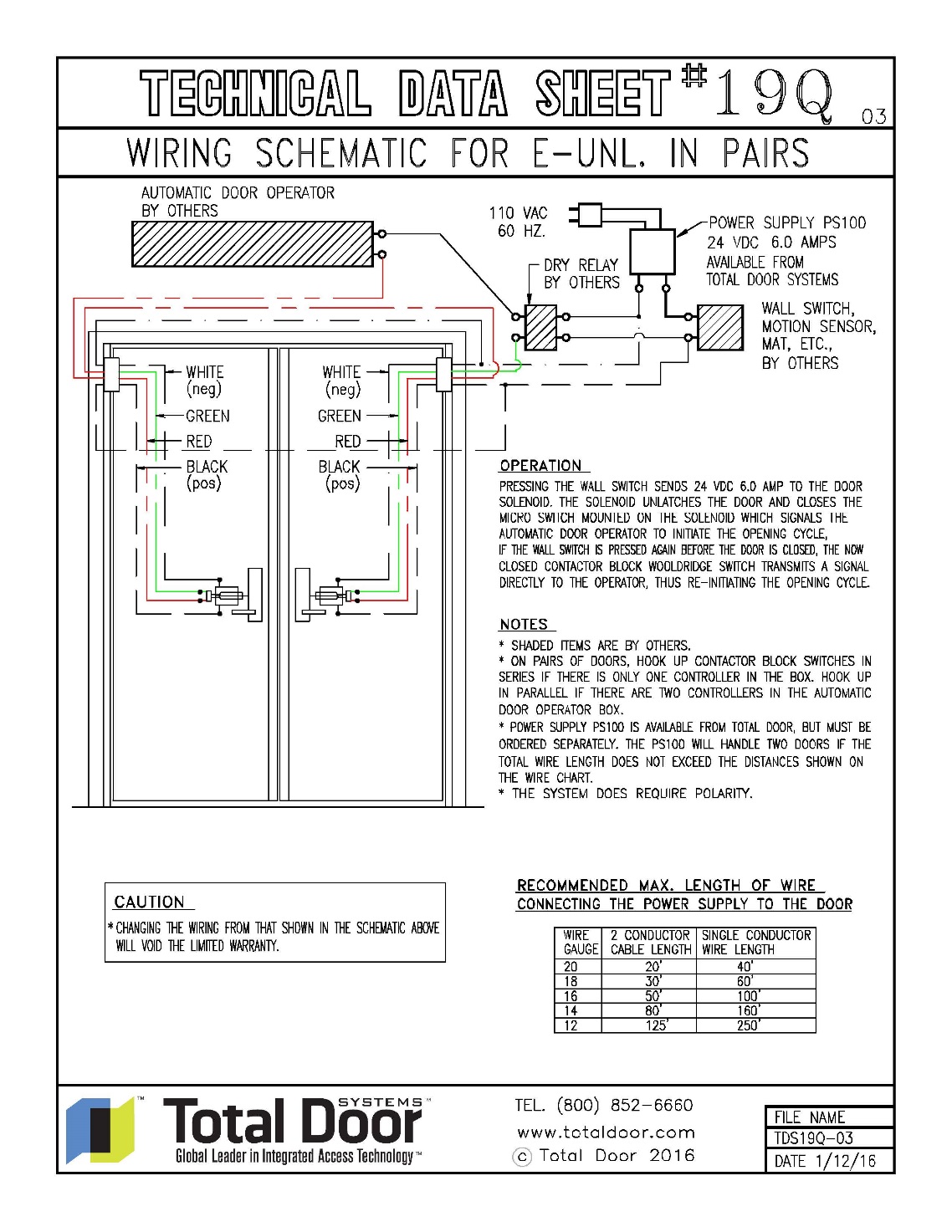 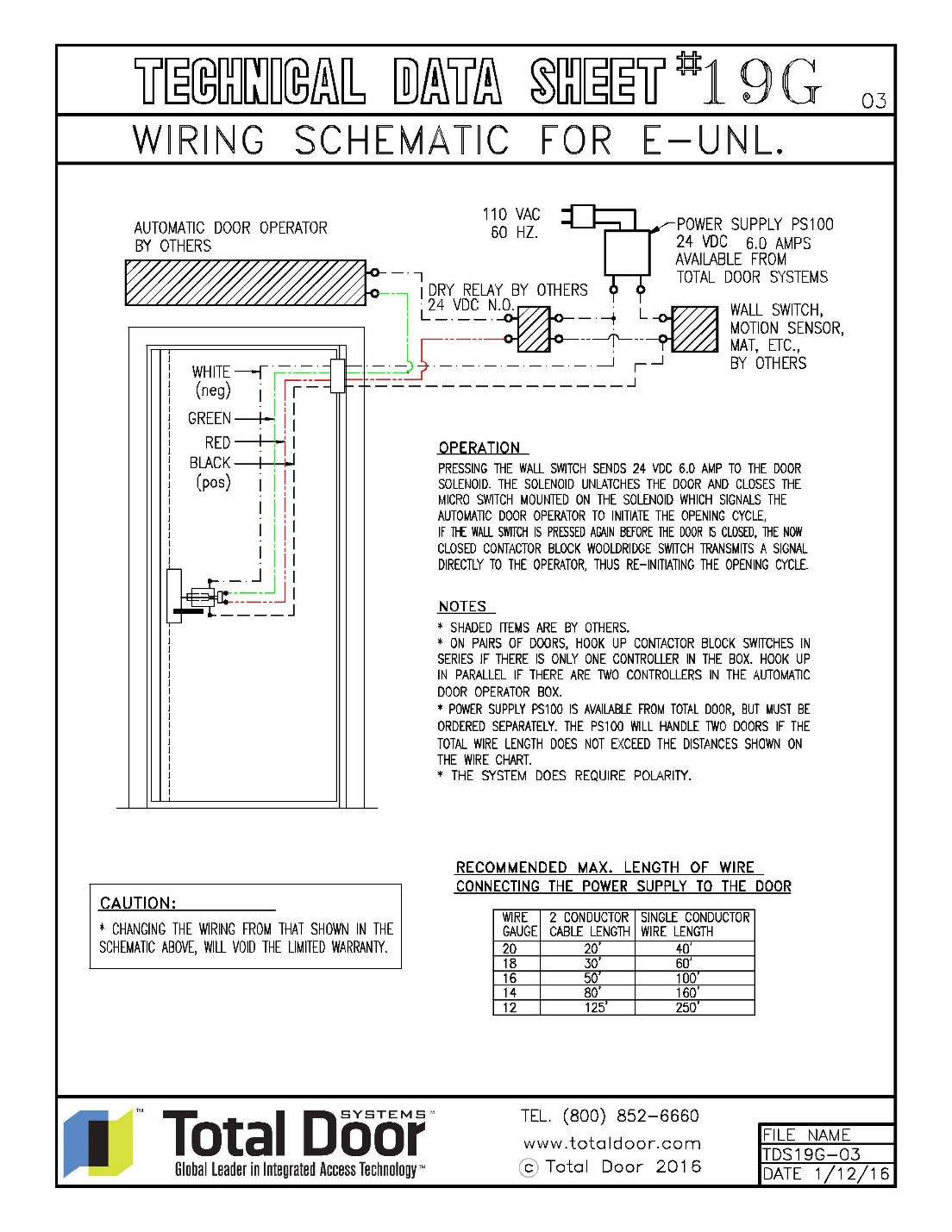 Electrical Technical Data
94
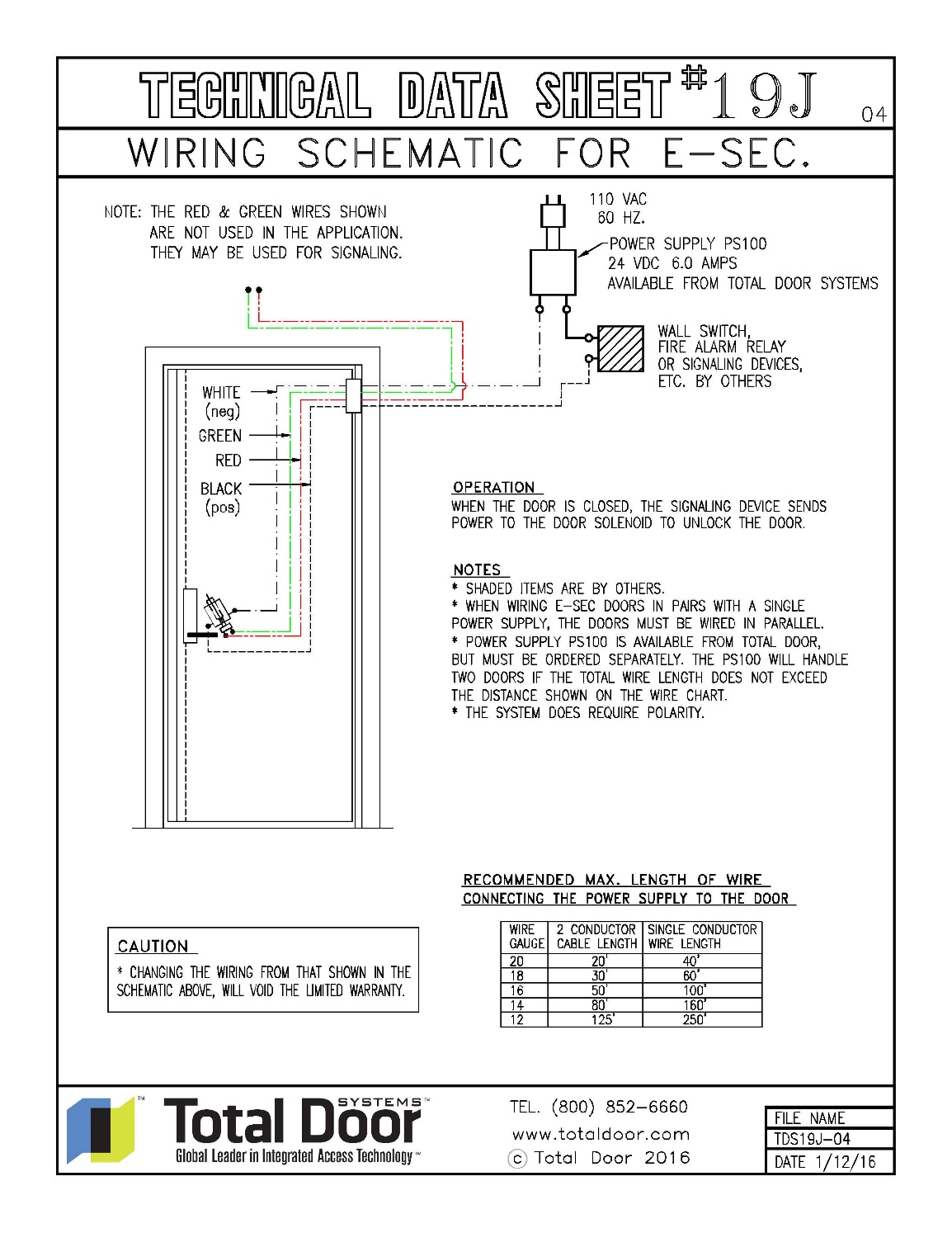 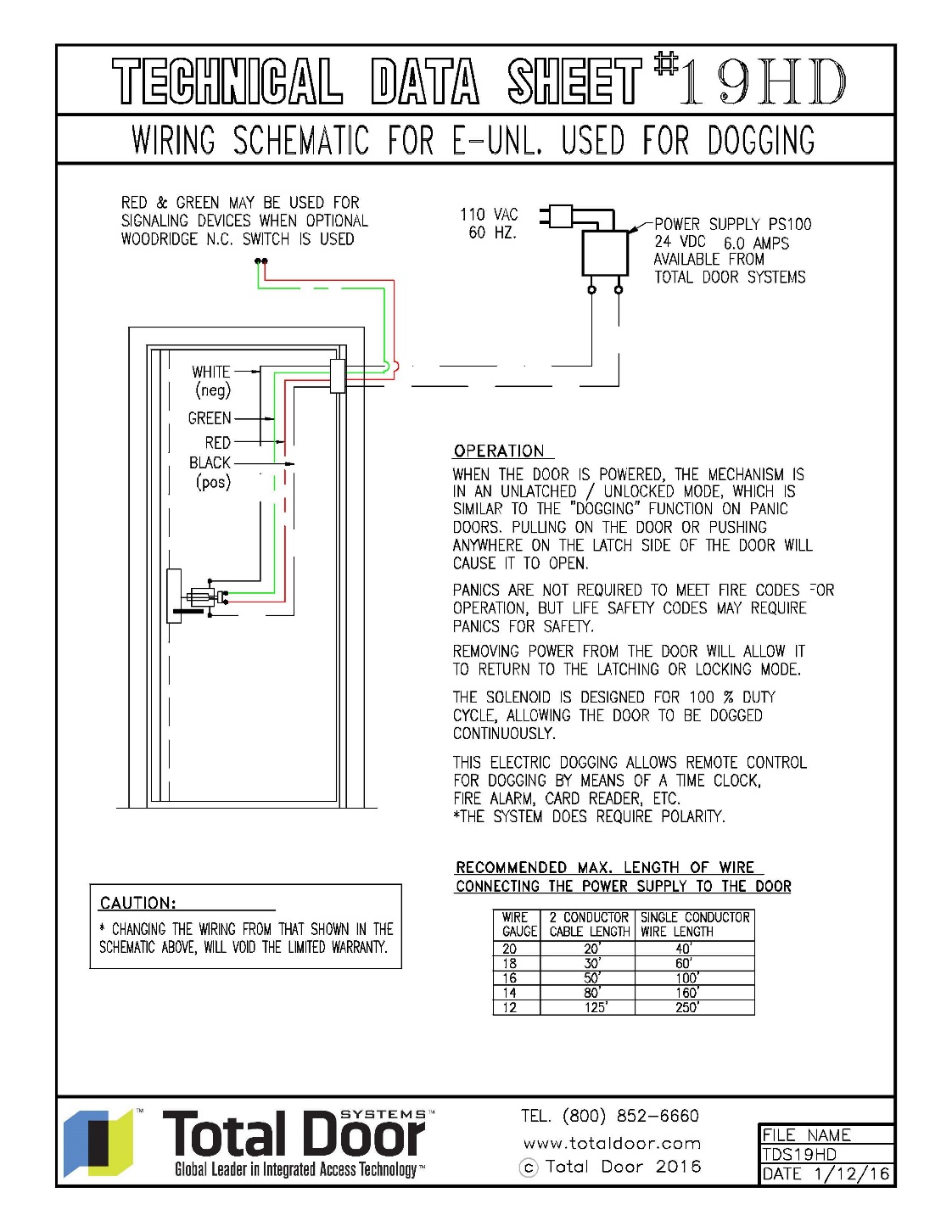 Electrical Technical Data
95
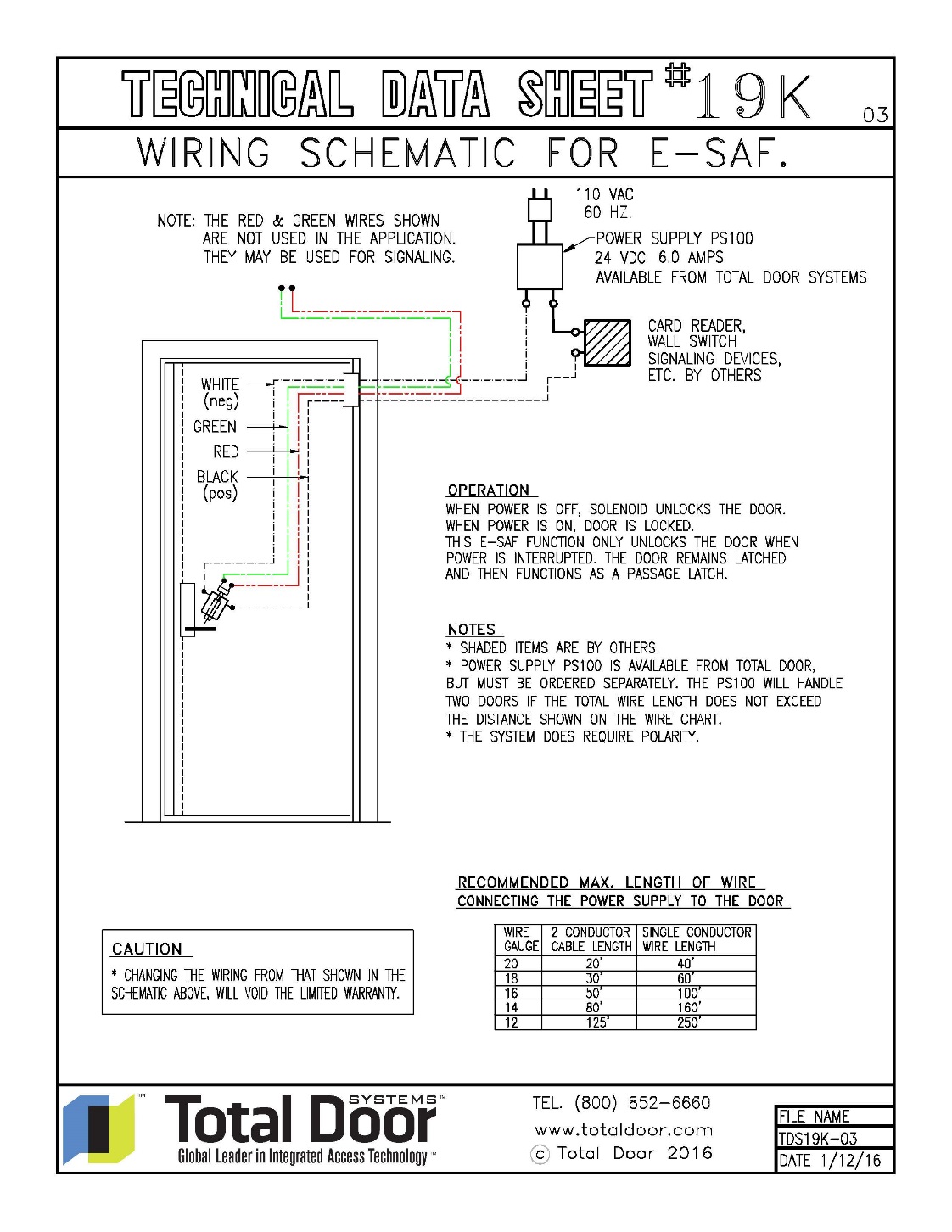 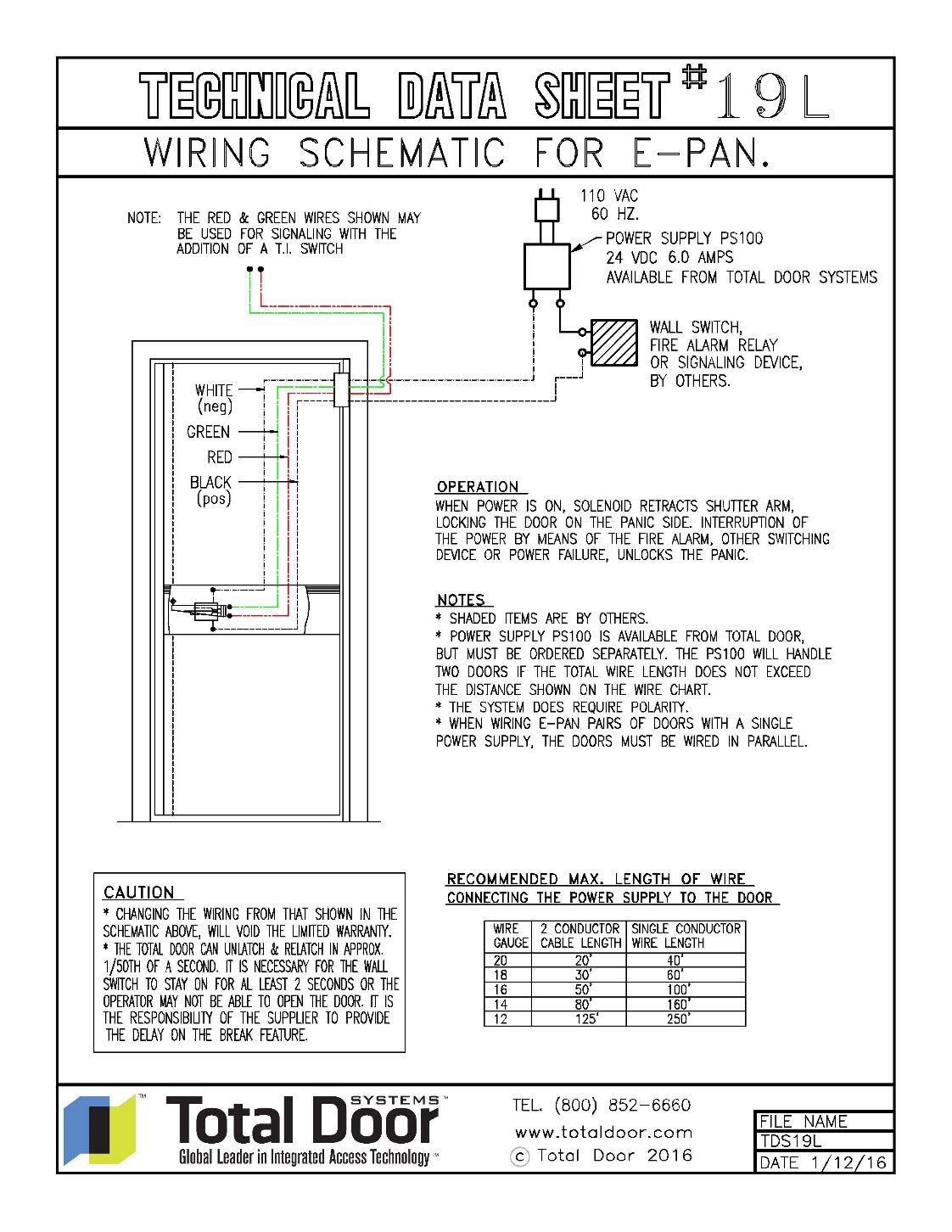 96
Technical Data Sheets
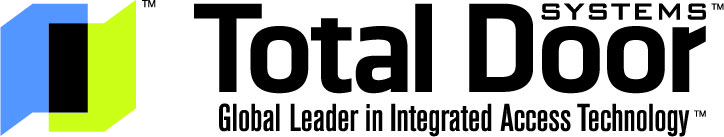 Technical Data Sheets
97
Tech Data Sheet Index
Trim Dimensions and Projections		3504
Total Door Systems Installation “Key”		3602
Standard Panic Device, P-14		37A
H-17 Hanger Rod Installation Instructions	40
H-50 Hanger Rod Installation Instructions	40B
Packaging Standards			4201
Shim Kit for Bowed or Out of Plumb Frames	46A
Installation of Escutcheons w/ Concealed Fasteners	5101
Rigidized Hinge			5205
TDC 96p Detail for Hold Open Pocketed Doors	58E
TDC 96   Detail for Concealed Closer		58F
Summary of Total Door Weights		6601
Double Egress L11 Preparation for 3-step Frame	7001
Flush Panic Bar Projection			72
Standard Panic Bar Projection		72B
Flush Panic Bar & Trim Removal		75
Lever Designs			80
TDC 96 Concealed Closer (1 of 2)		76A
TDC 96 Concealed Closer (2 of 2)		76B
Door Hinge Stile – Part Names & Numbers	1A02
Push Pull Mechanism – Part Names & Numbers	1B01
Door Latch Stile – Part Names & Numbers	1C01
One Piece Latch Stop – L55		1D02
Panic Device – Part Names & Numbers		1F01
Standards for Pairs of Doors		201
Pairs of Doors – Head Strike Weather Sealing	2A01
Gasket Options – Single Door		301
Gasket Options – Pair of Doors		401
Double Egress Pair Detail			501
Removable Mullion Details			1302
Helper Spring Mounting Detail		1701
Mortise Electro-Magnetic Holder – TDH 100	19V
Locking Channel – Part Names & Numbers	2101
Locking Channel – Ordering Information		2103
Cylinder Stds. & Modifications – 07,09 & ESAF	2505
Field Door Preparation for Standard Panic	2701
Apparent Pivot Point of Hinge		2901
Spindle Fastening Details			3303
Technical Data Sheets
98
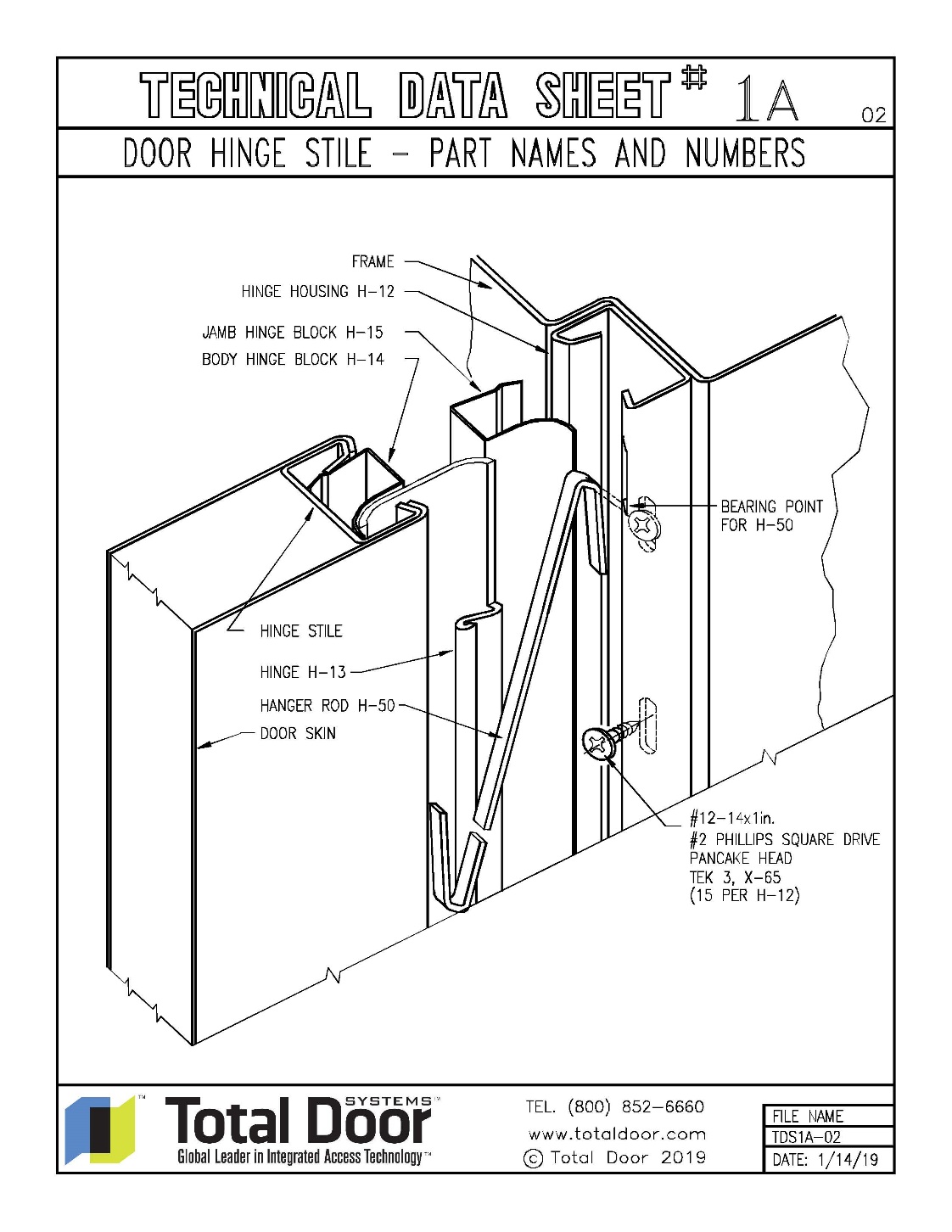 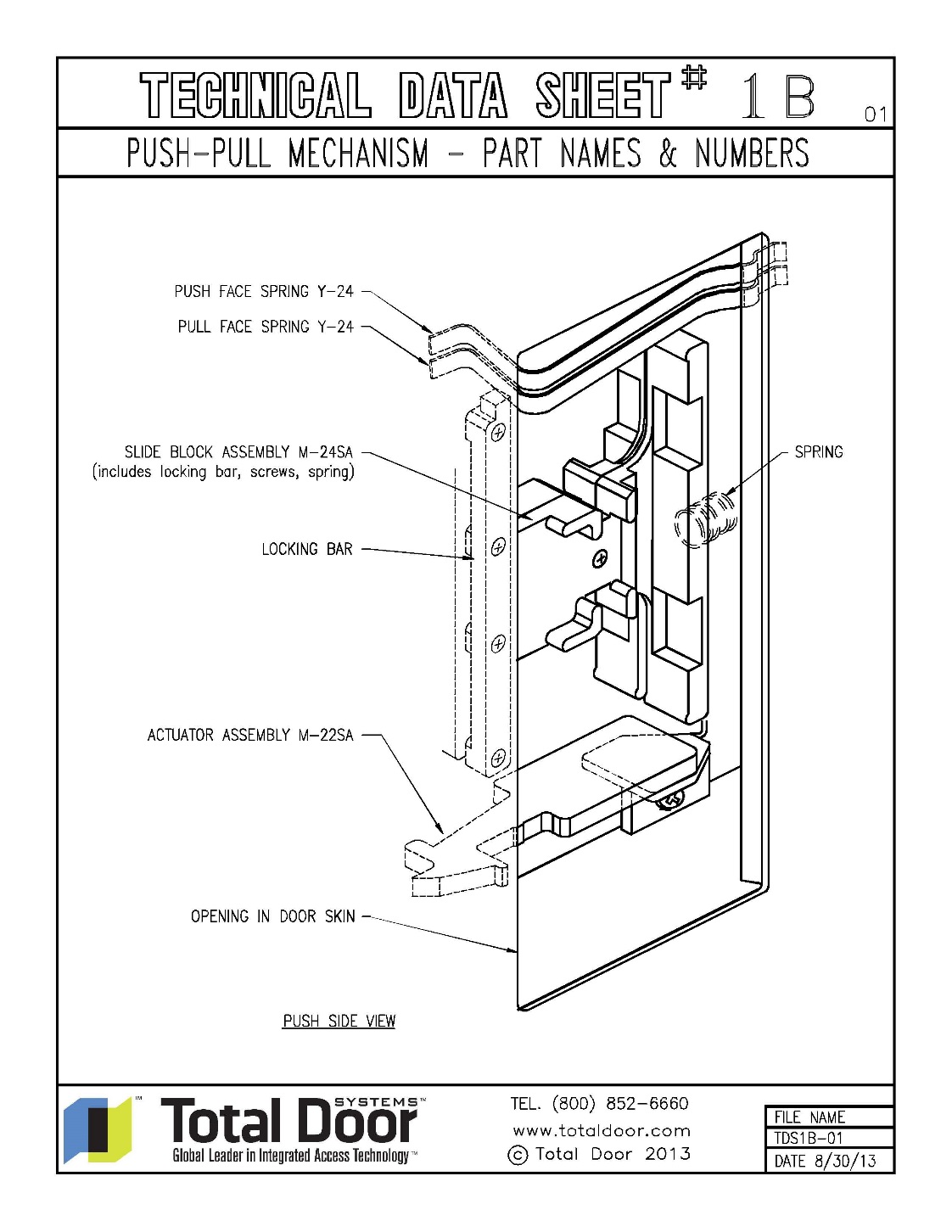 Technical Data Sheets
99
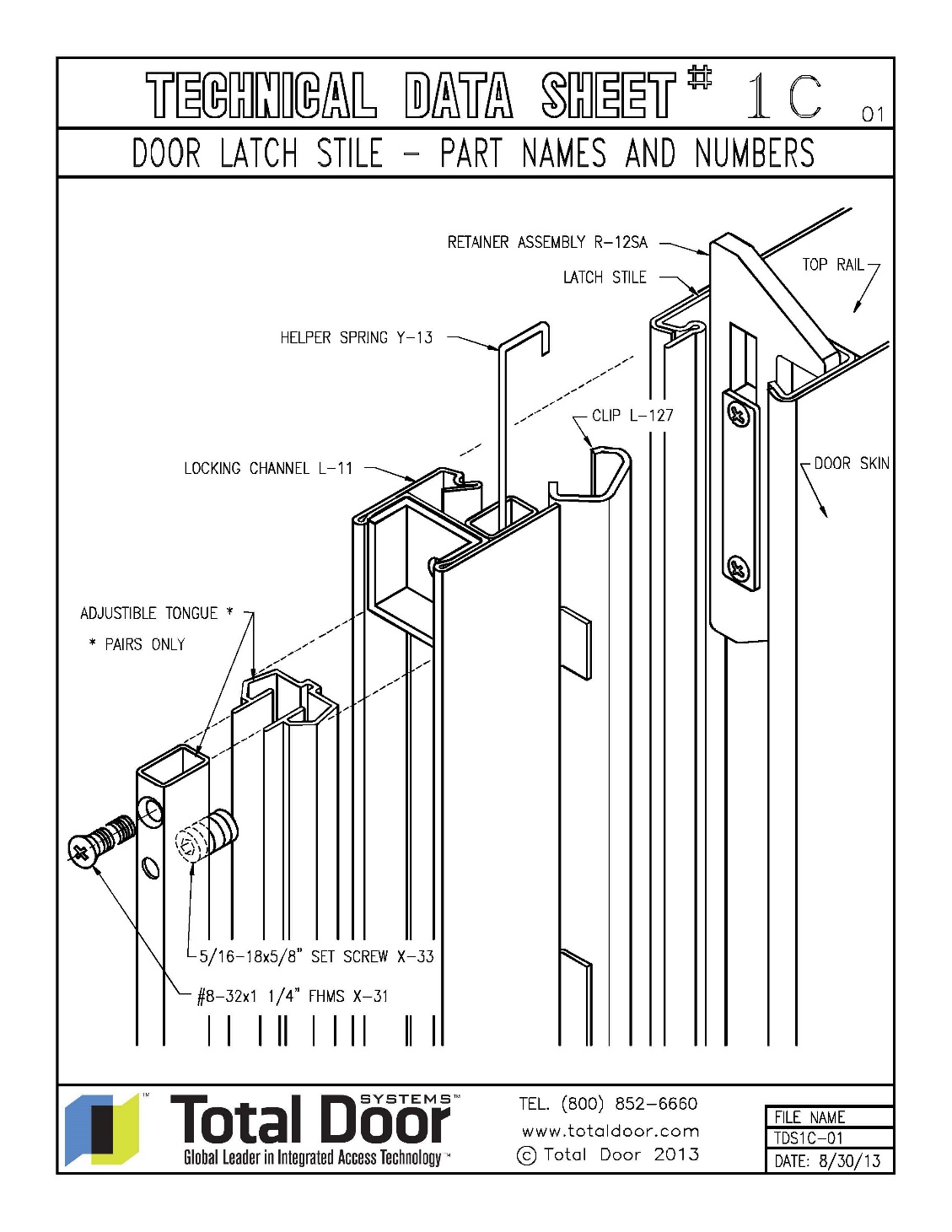 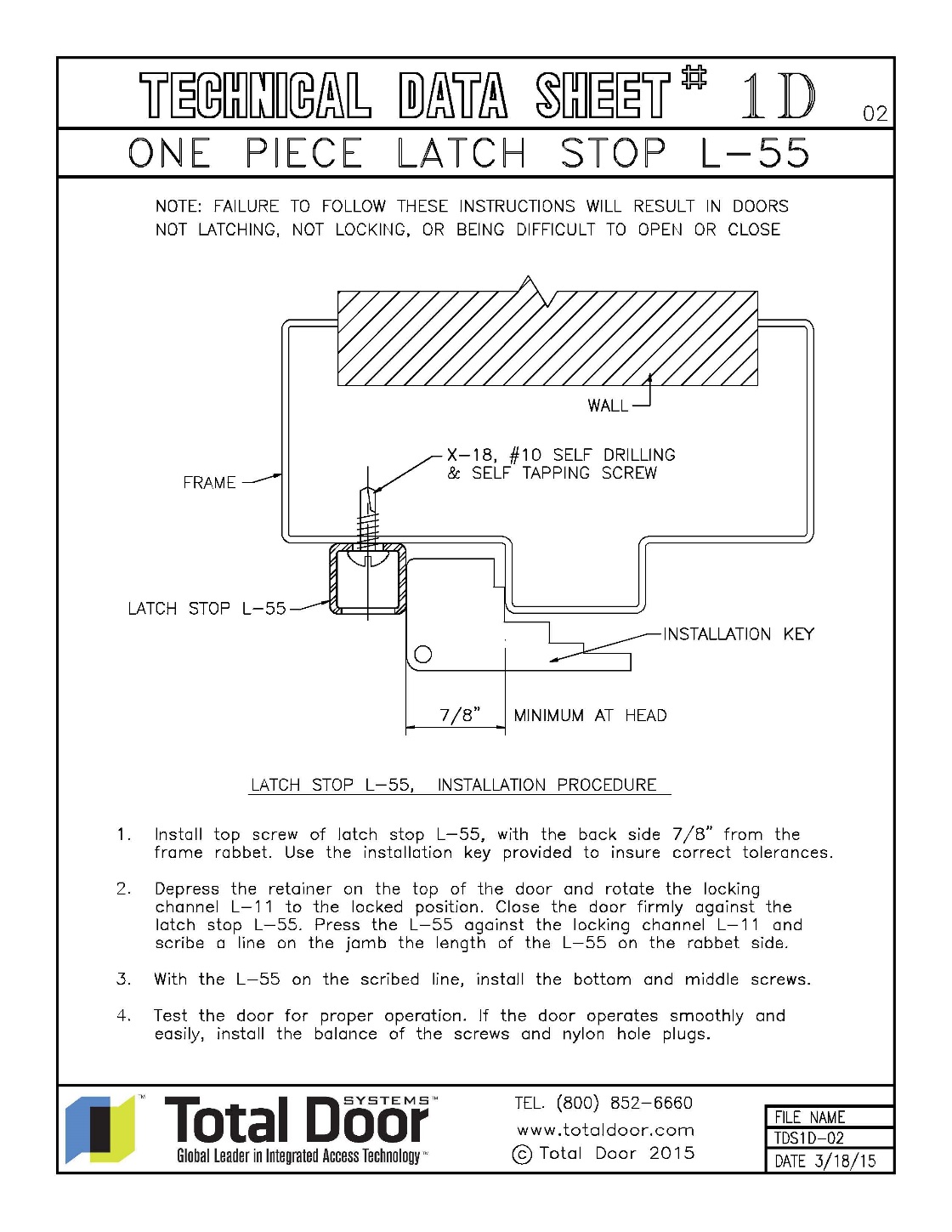 Technical Data Sheets
100
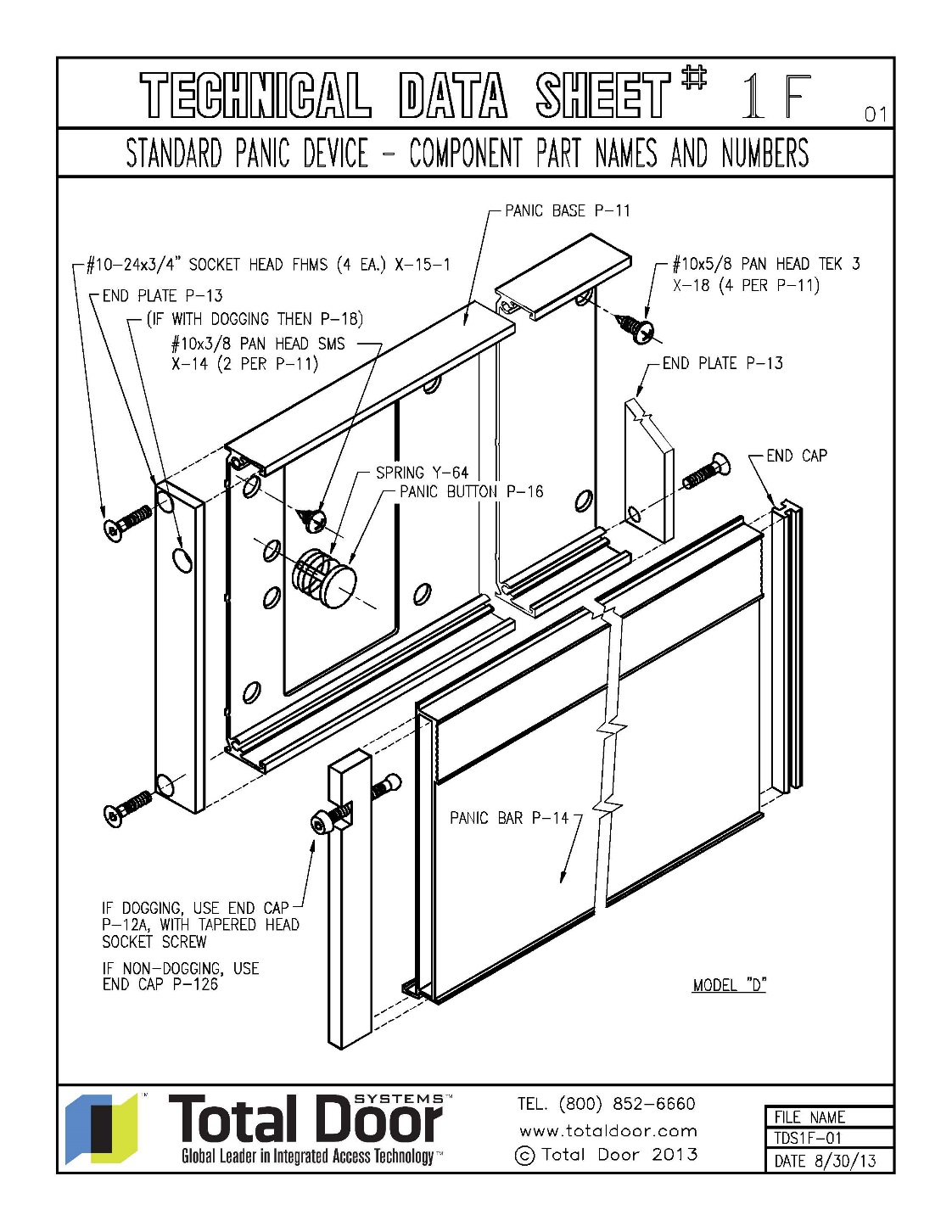 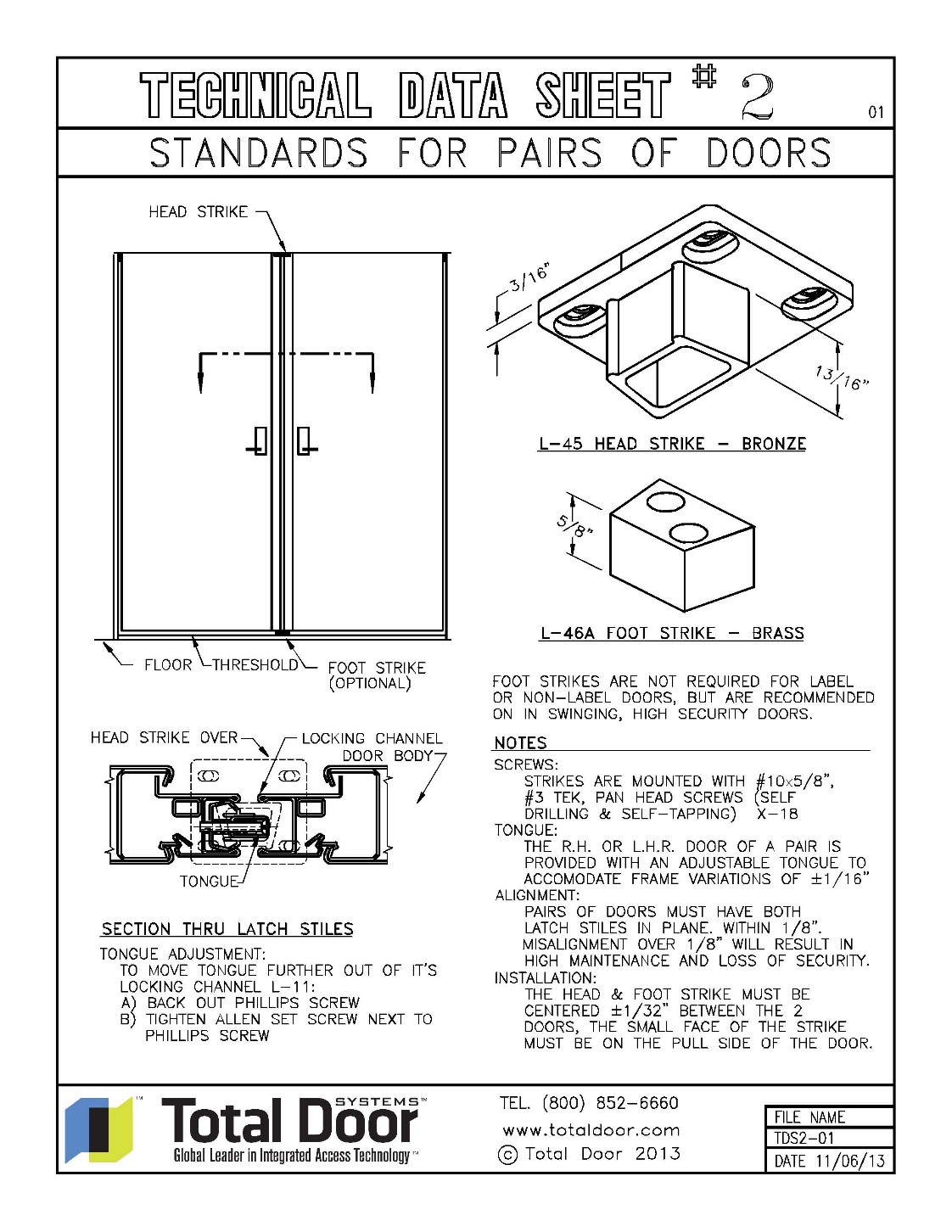 Technical Data Sheets
101
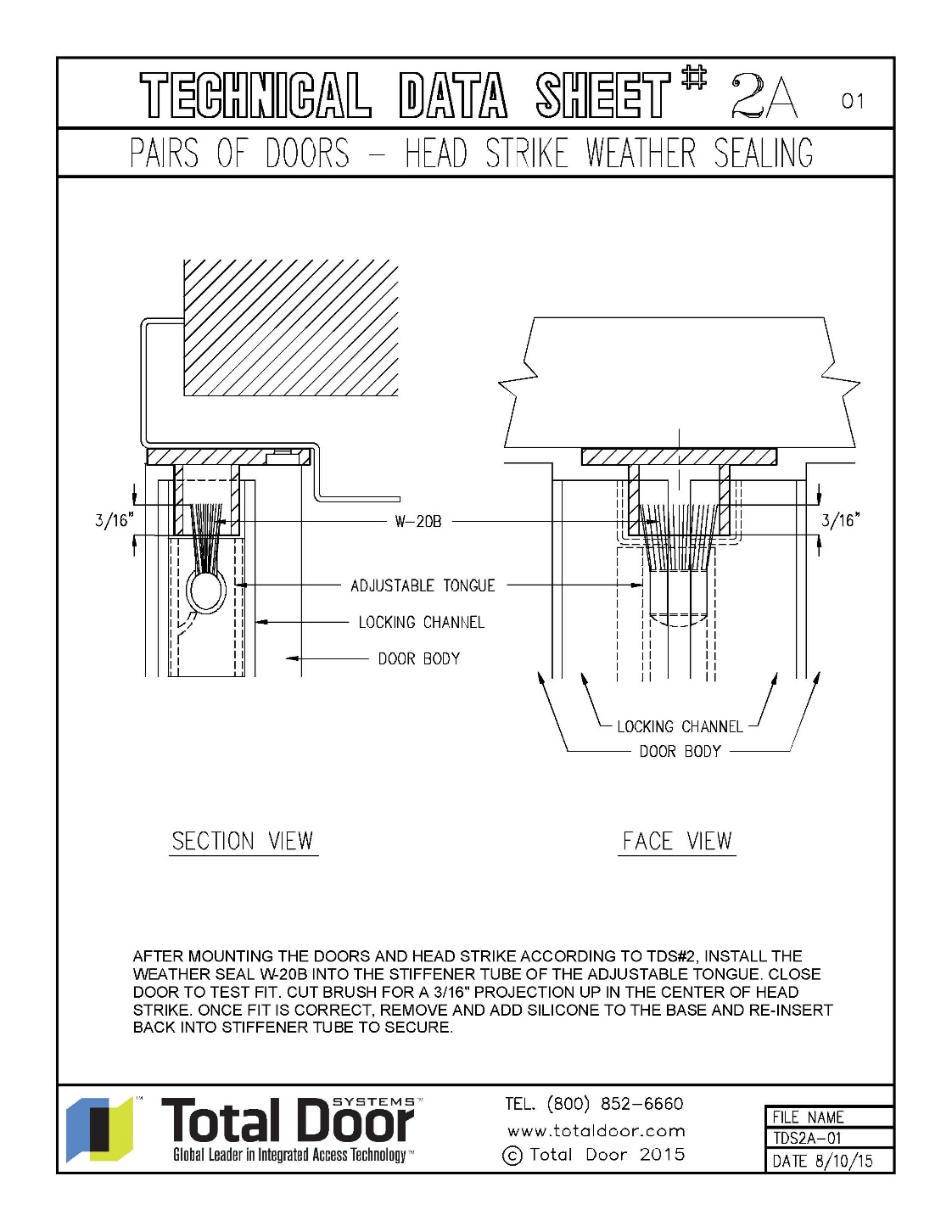 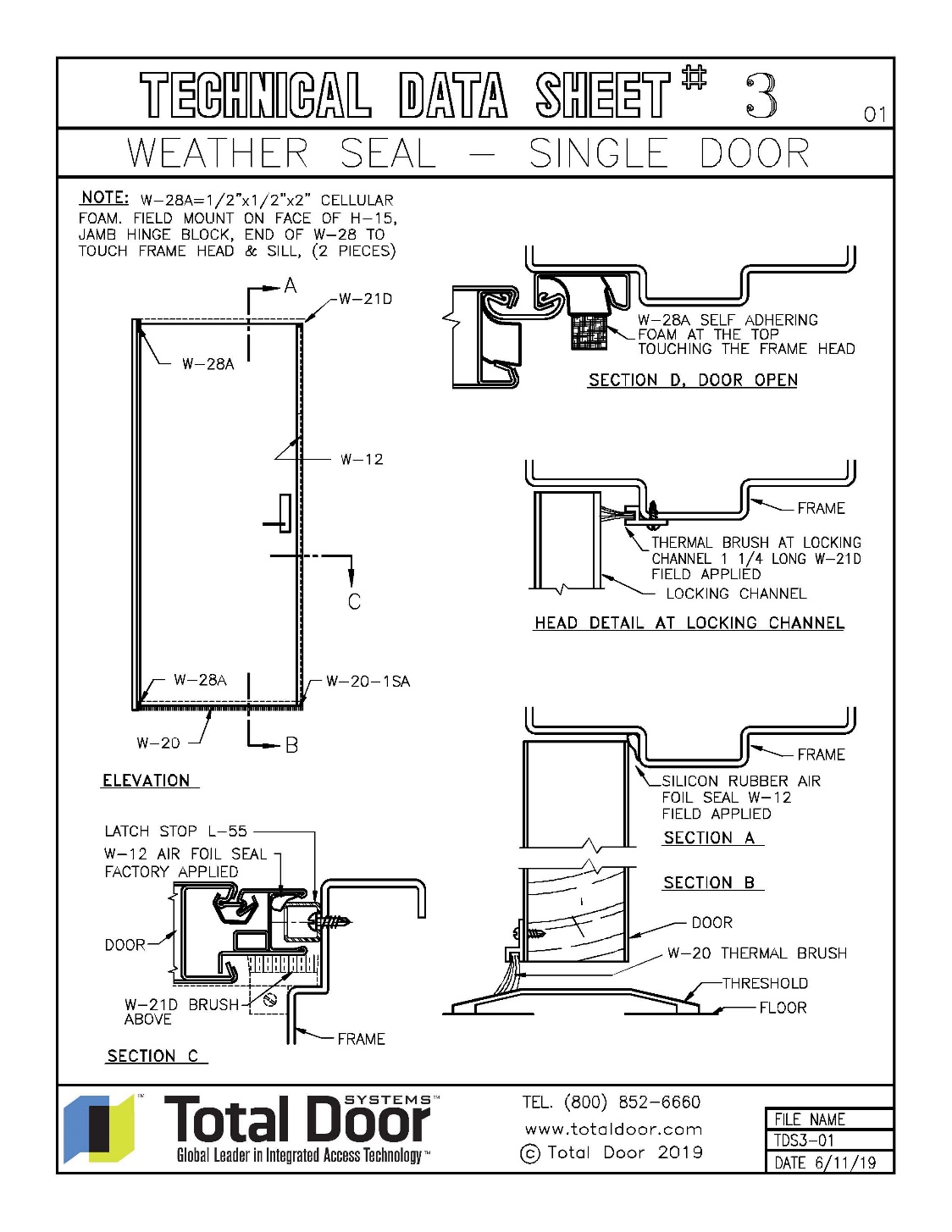 Technical Data Sheets
102
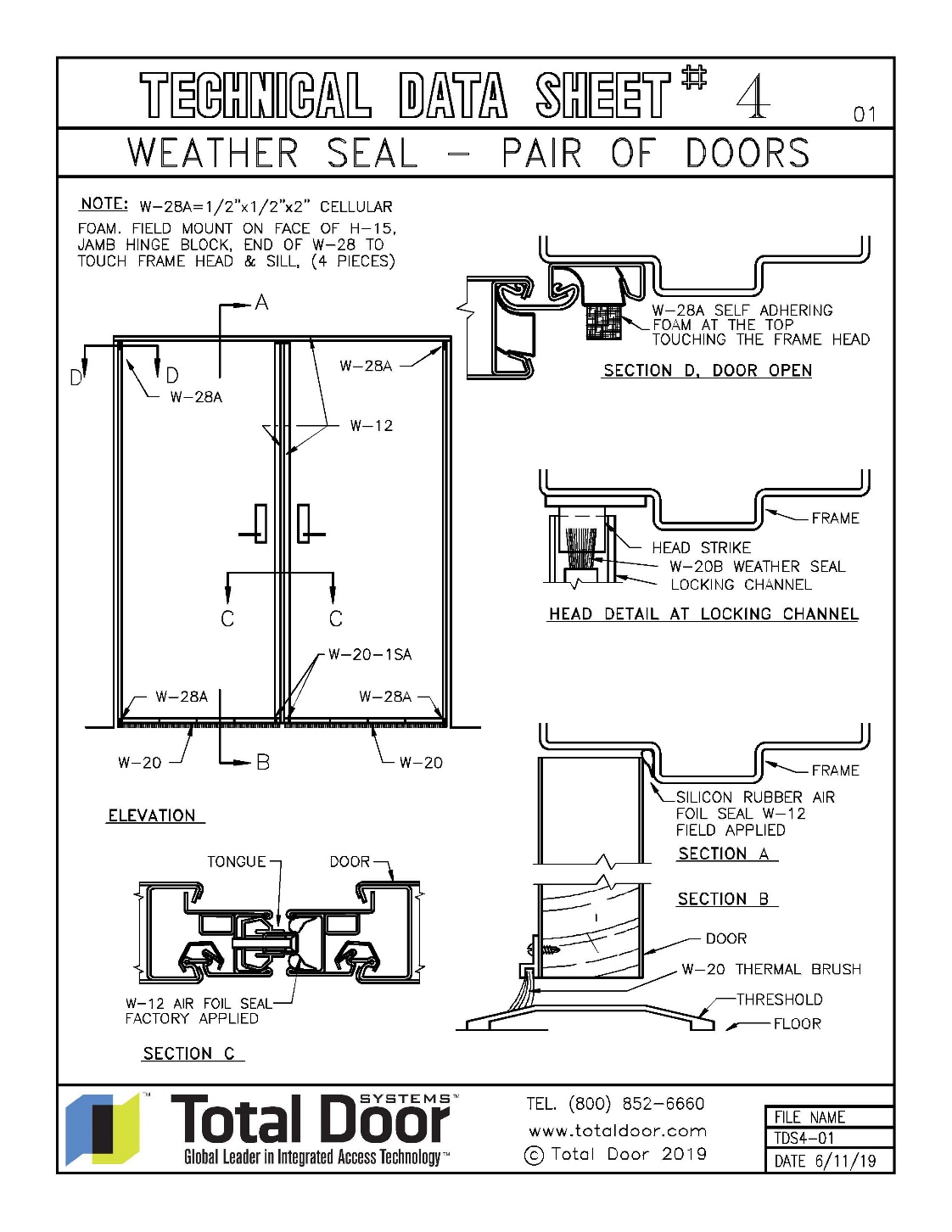 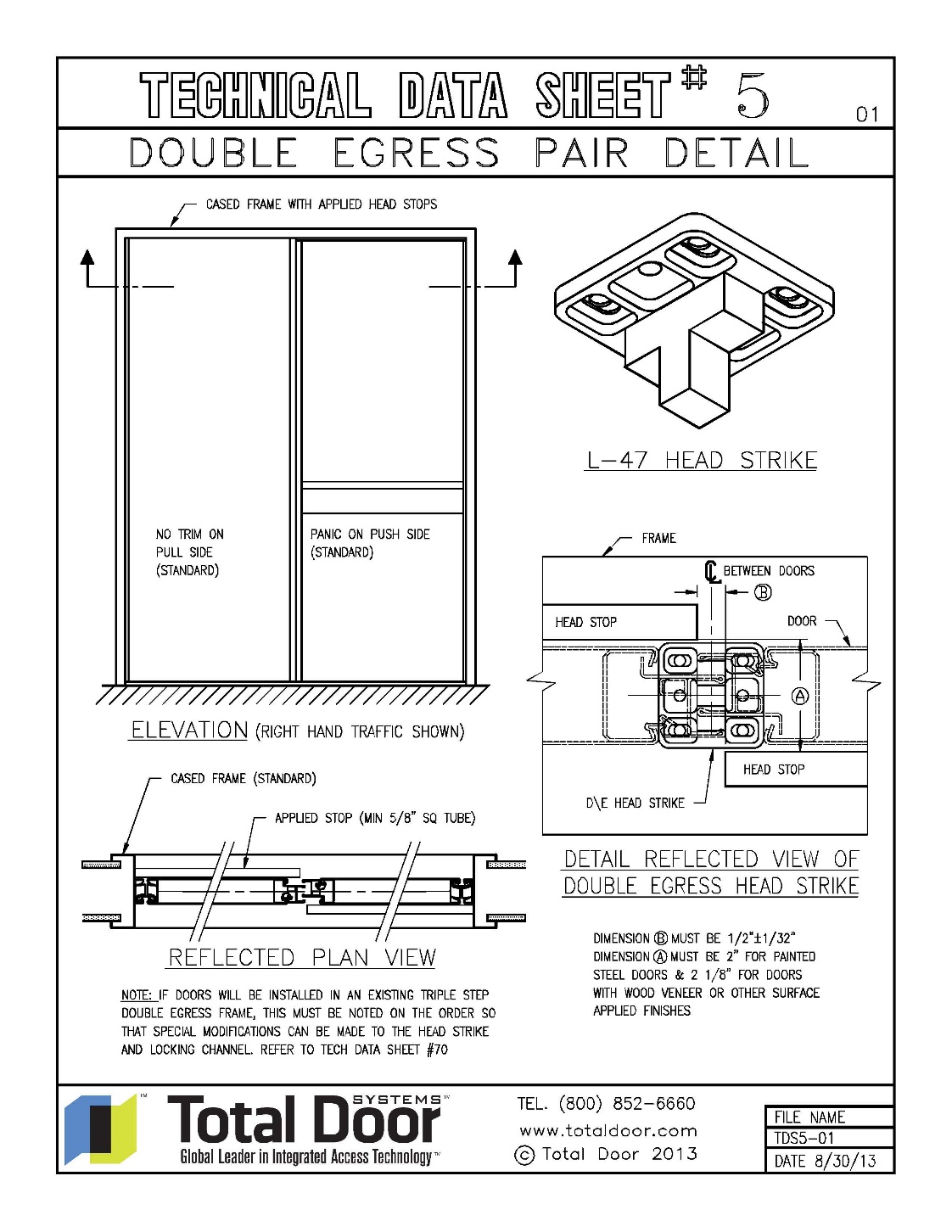 Technical Data Sheets
103
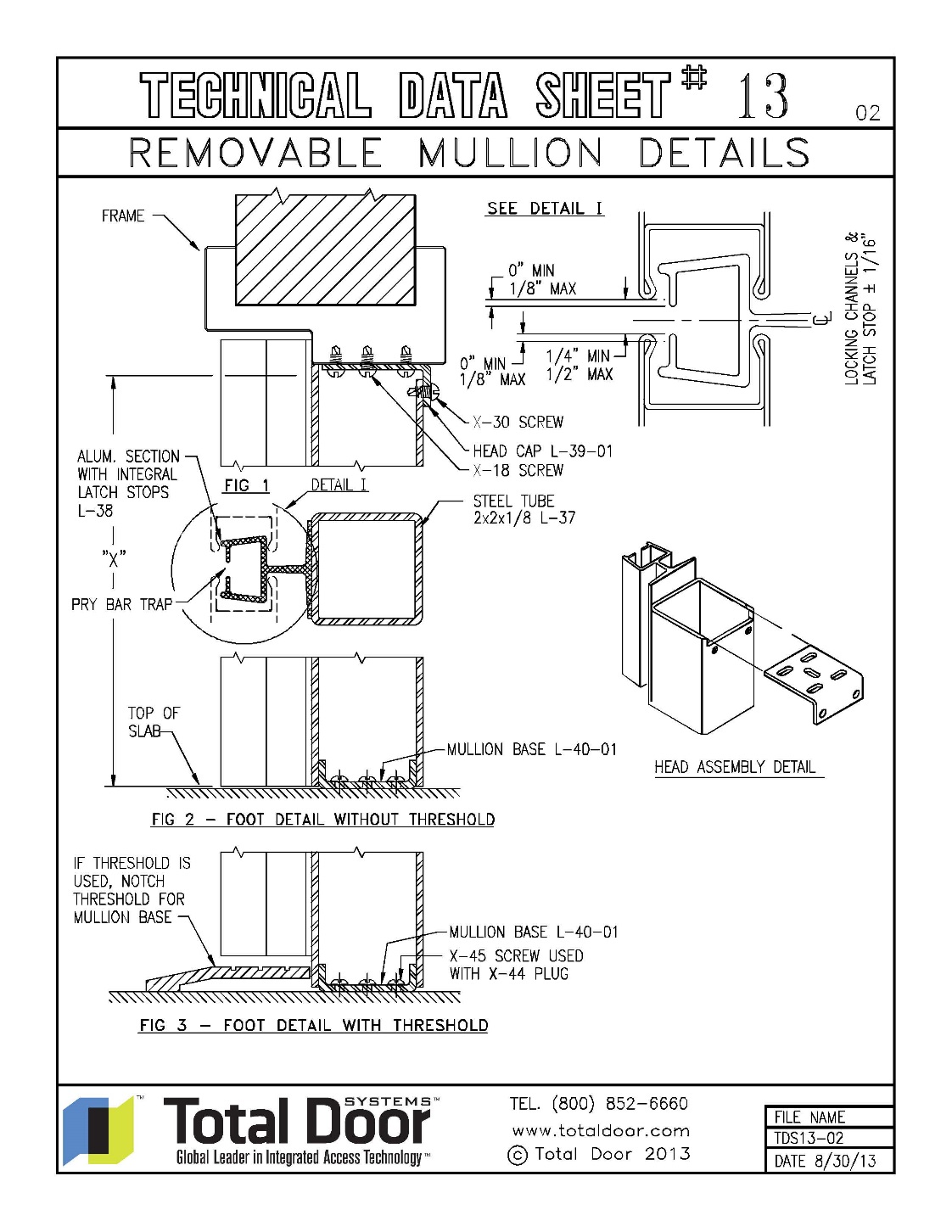 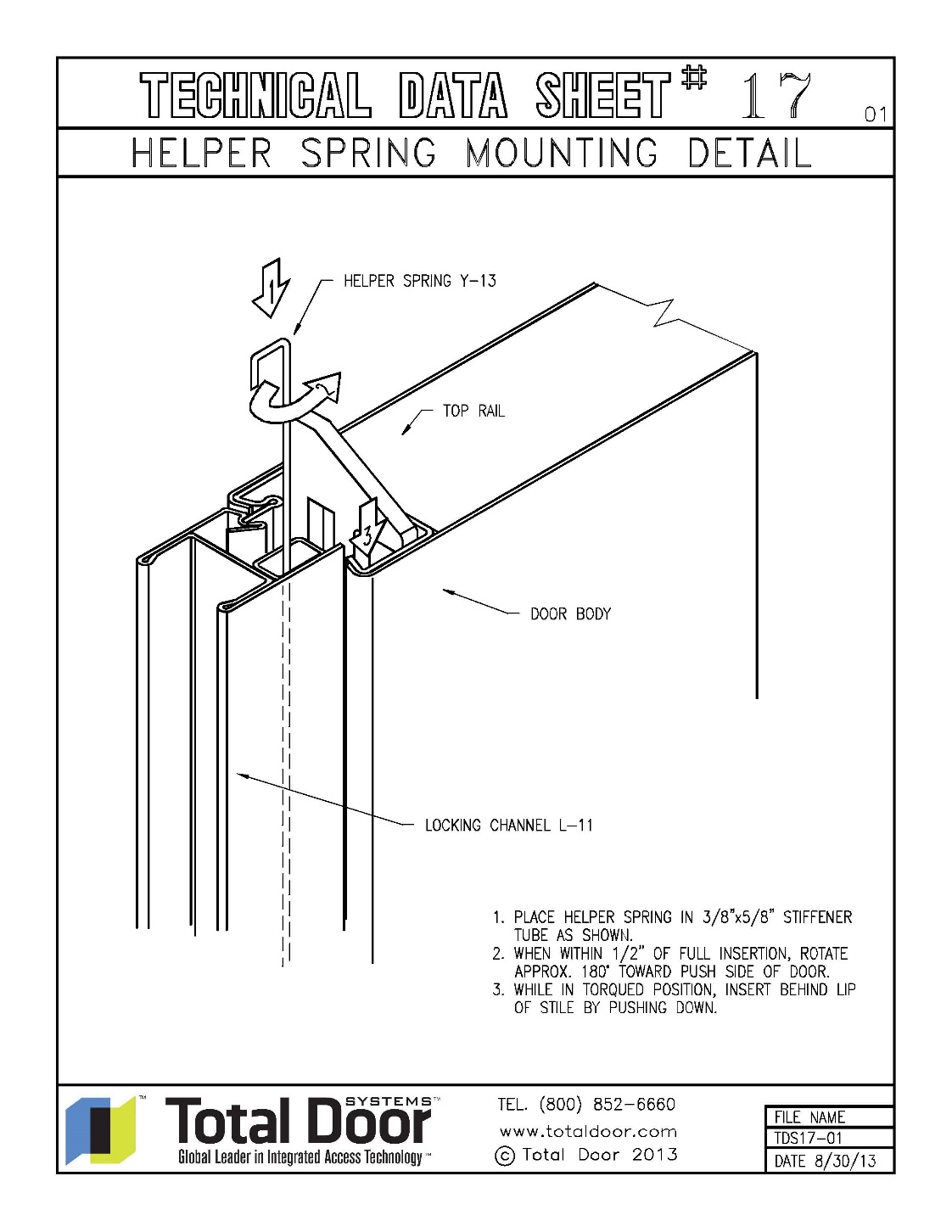 Technical Data Sheets
104
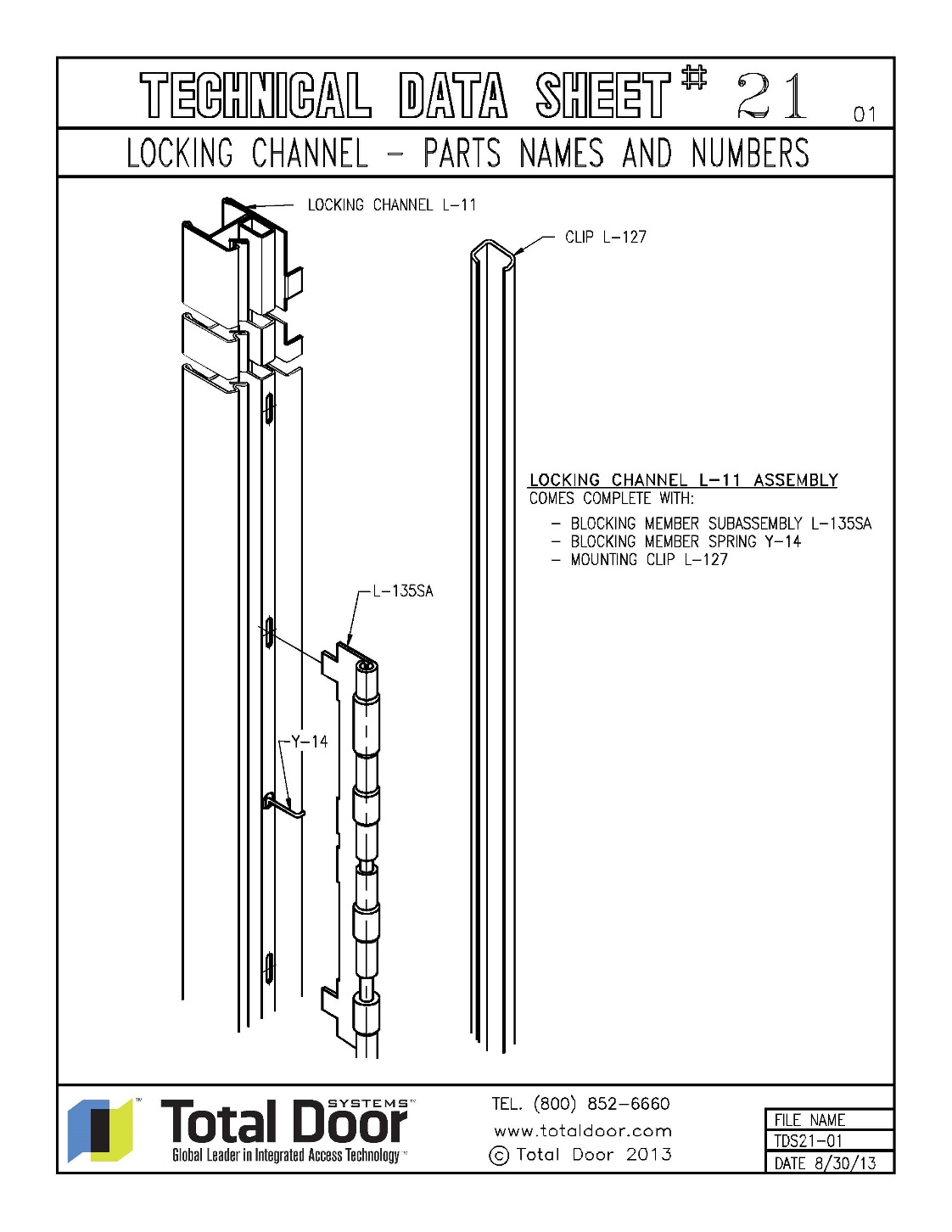 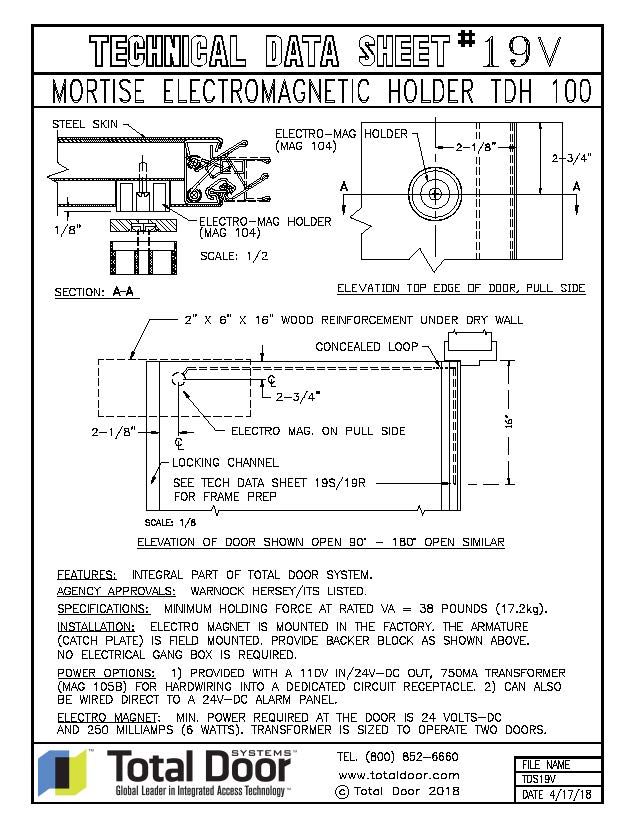 Technical Data Sheets
105
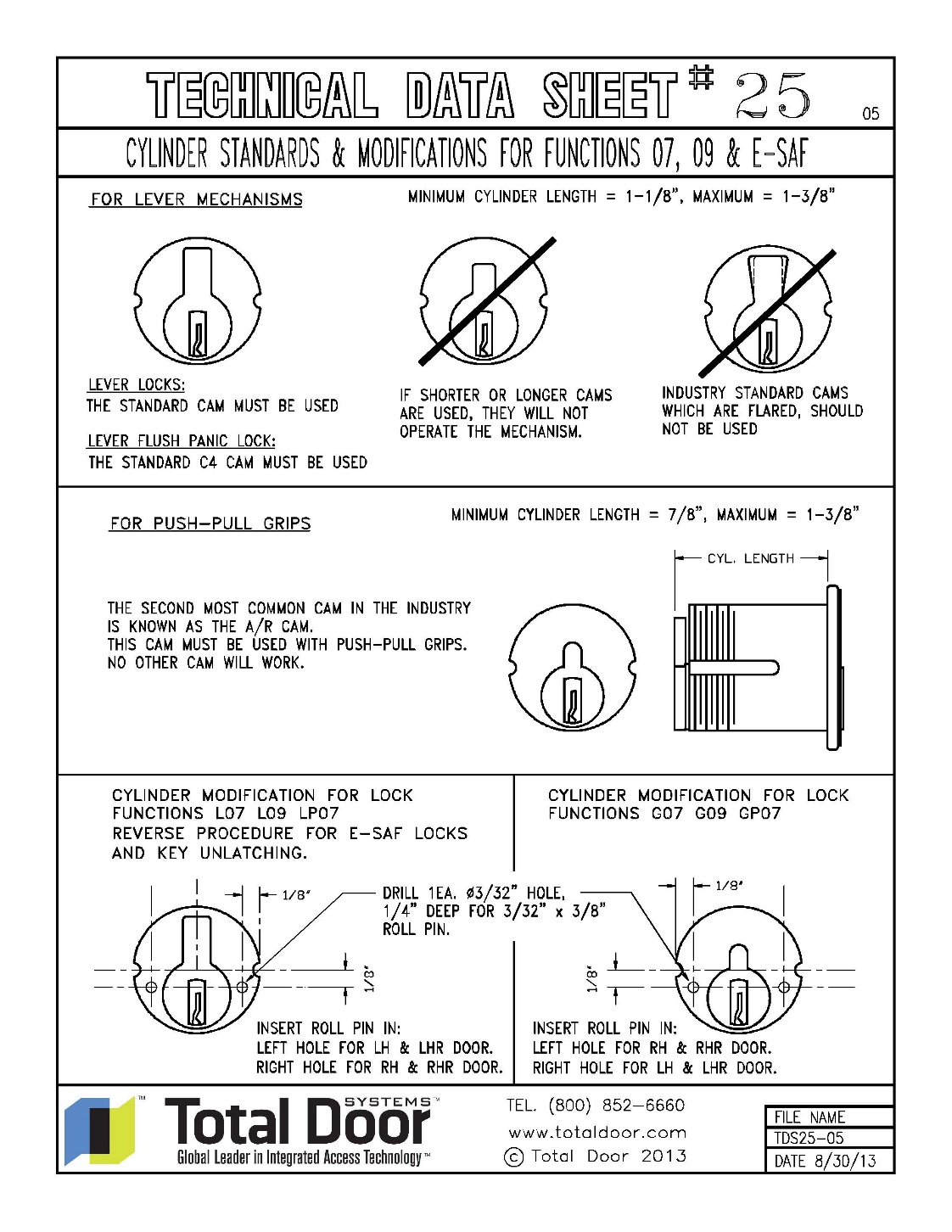 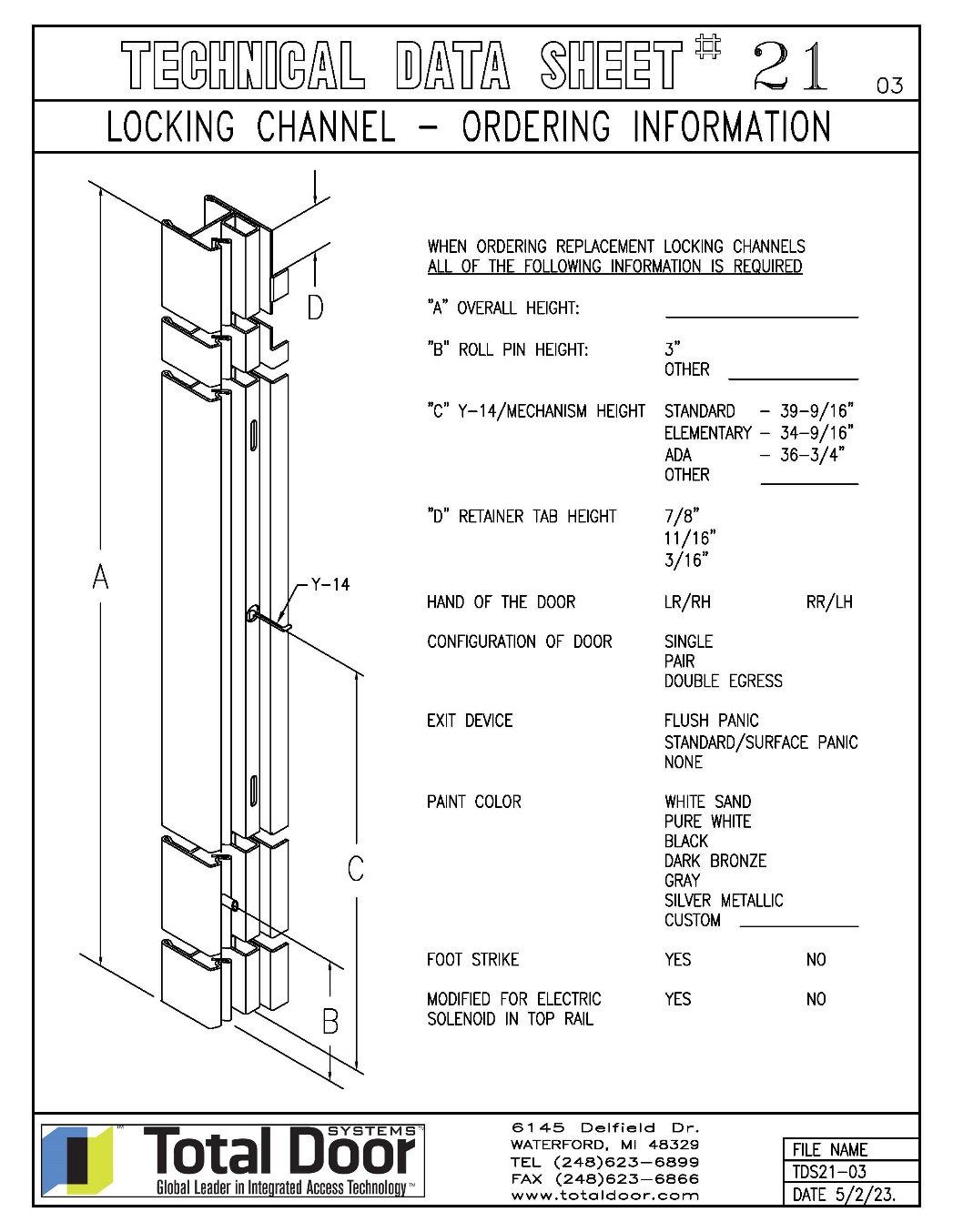 Technical Data Sheets
106
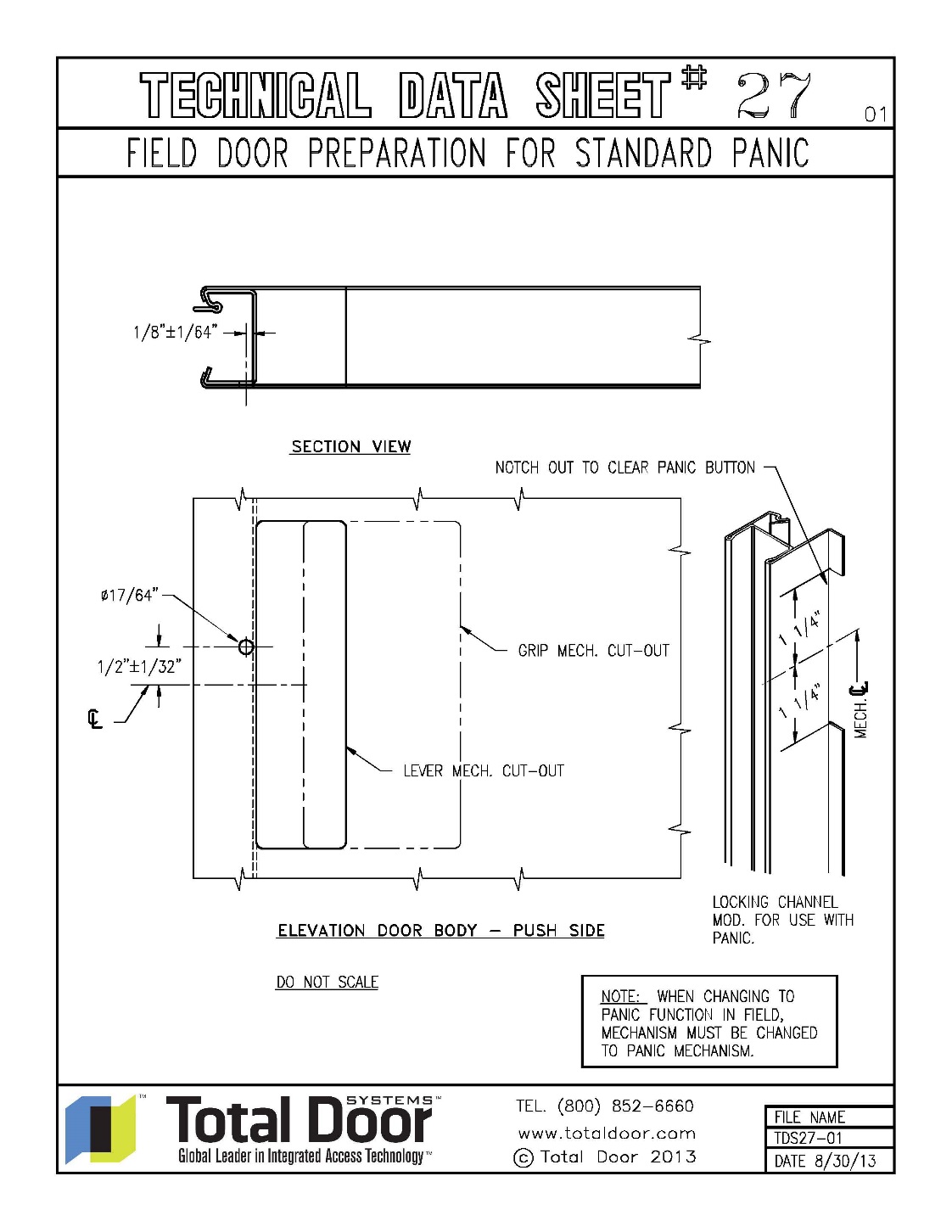 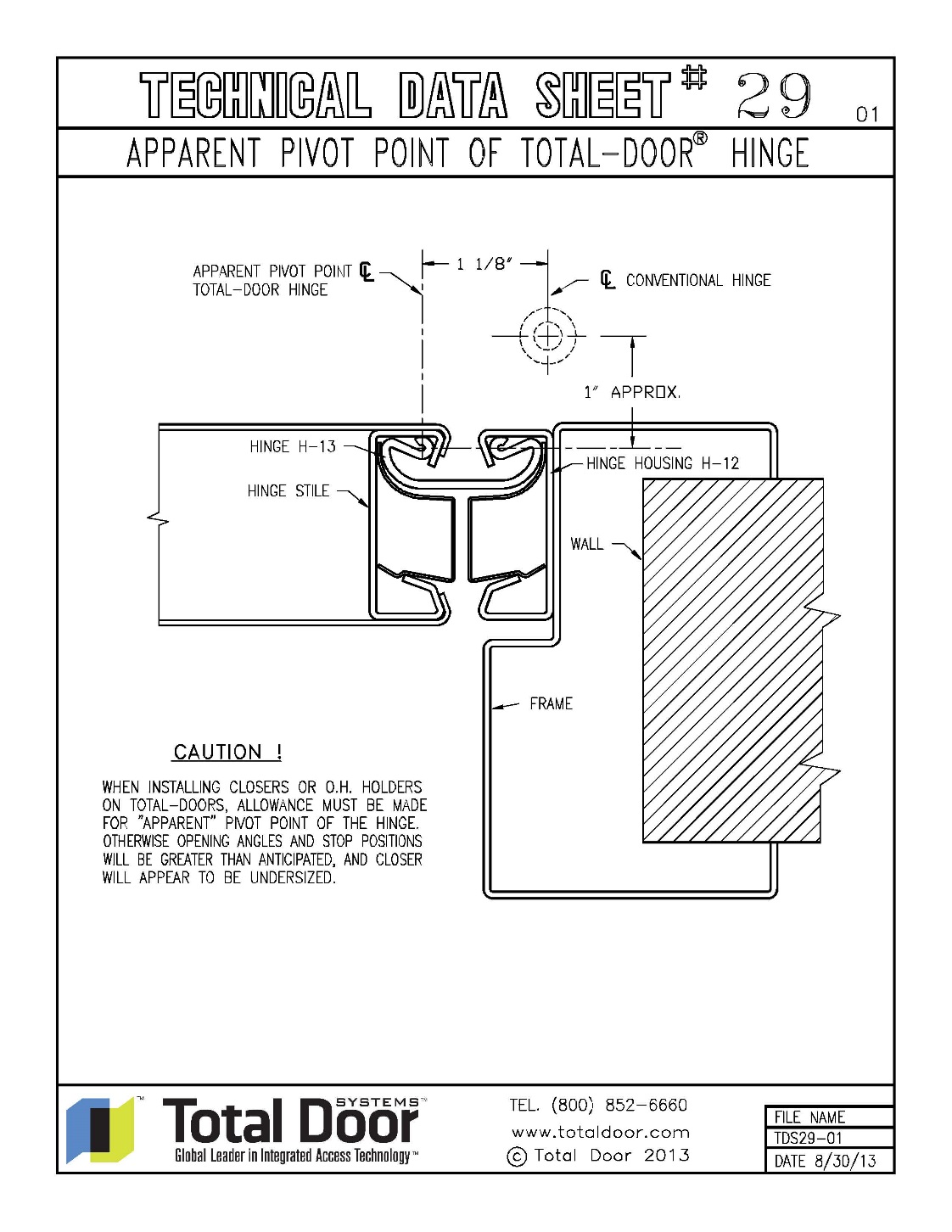 Technical Data Sheets
107
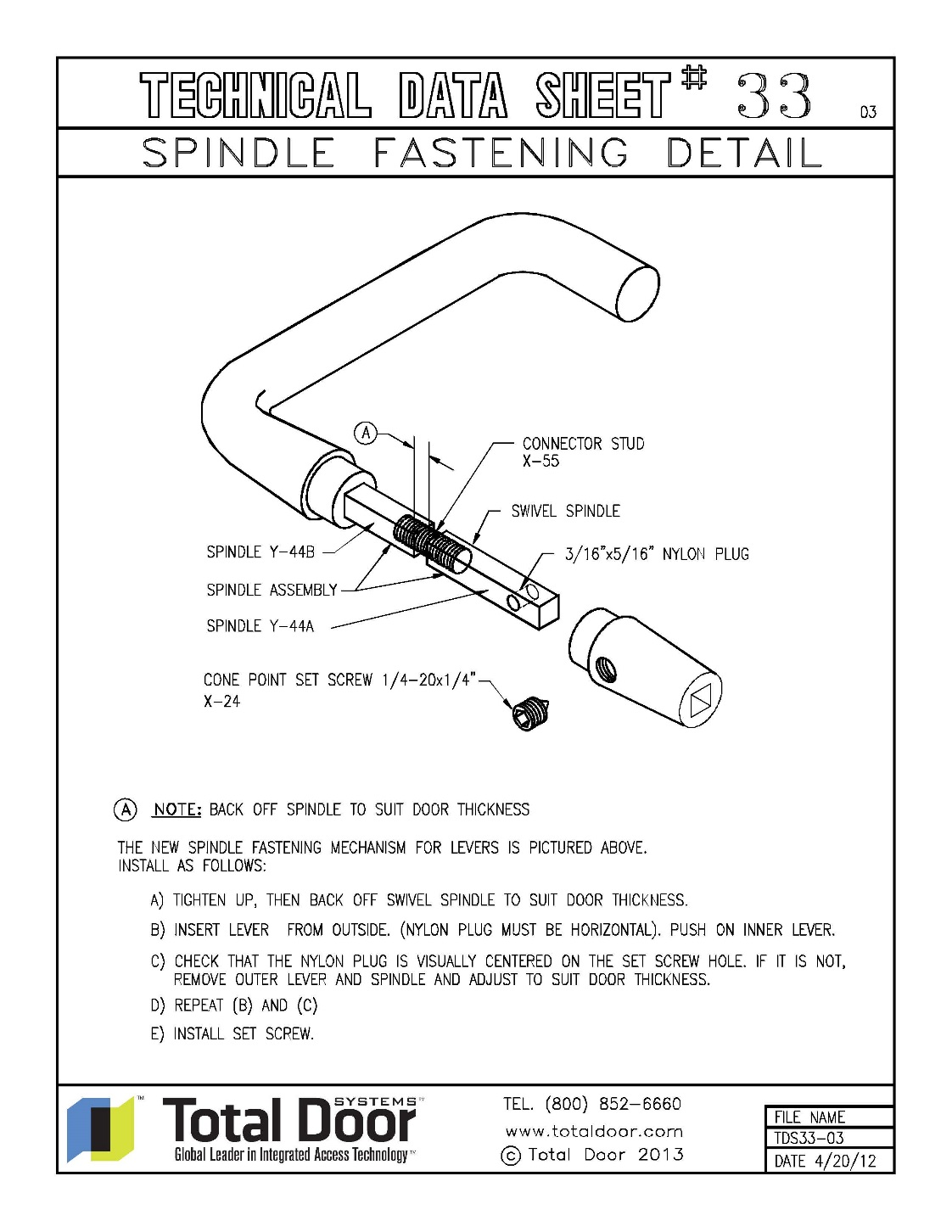 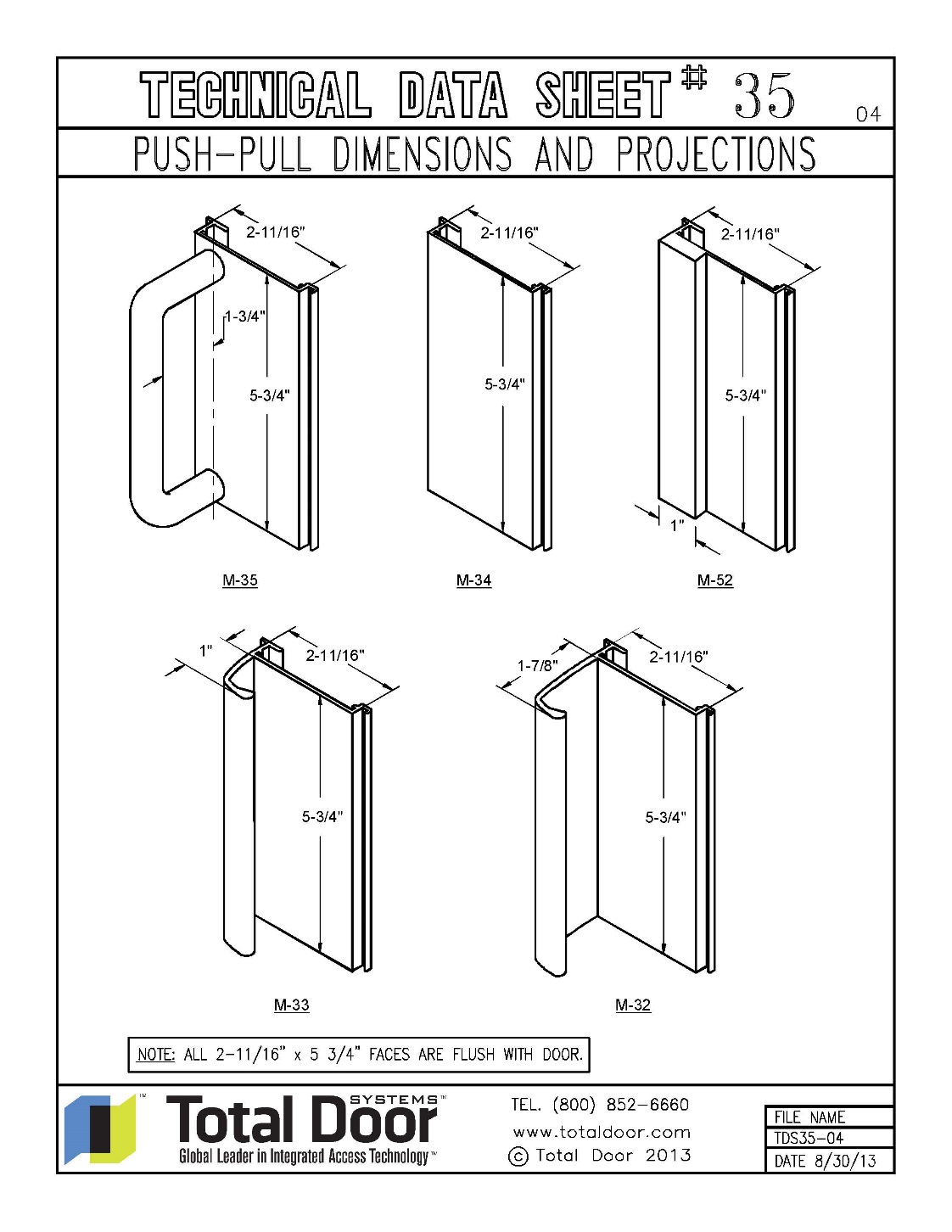 Technical Data Sheets
108
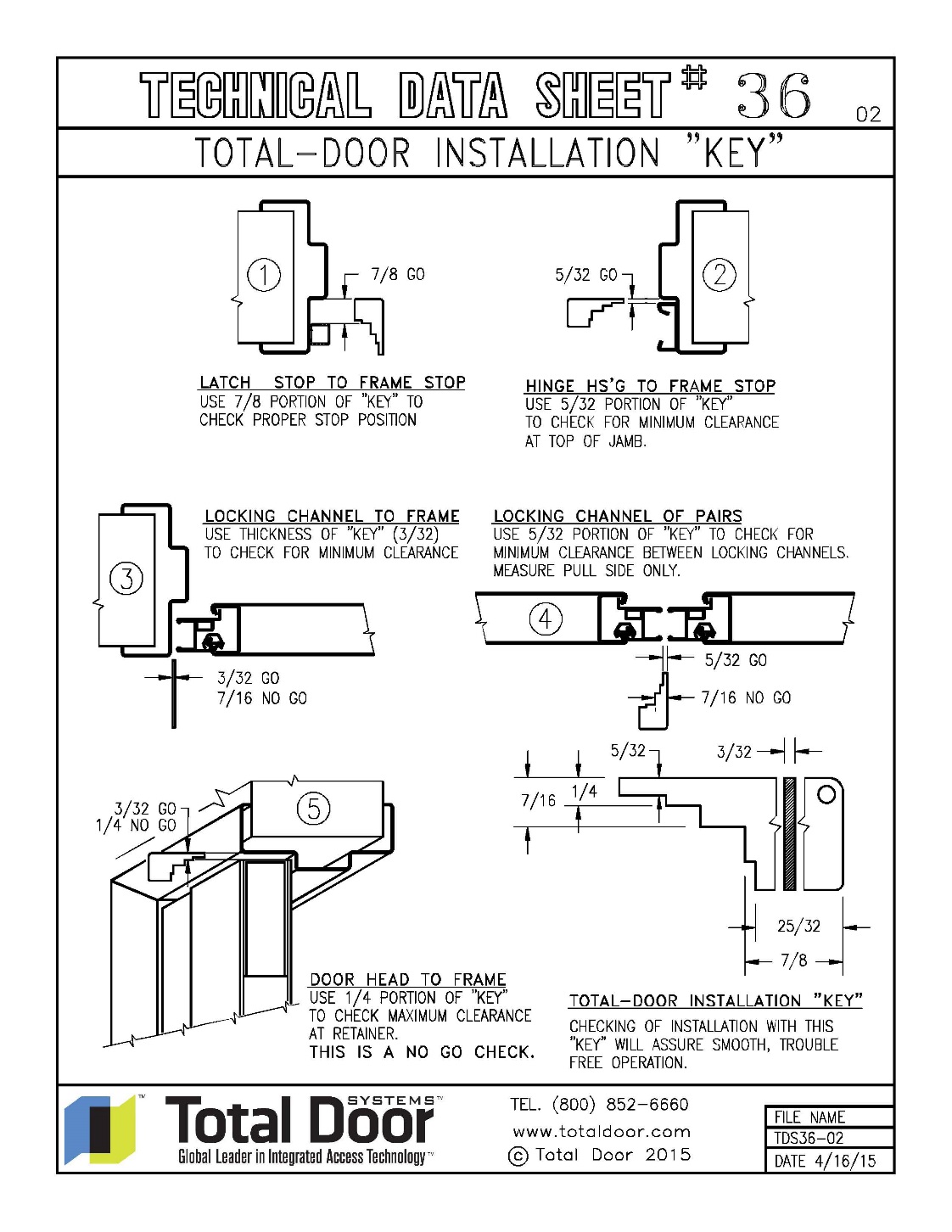 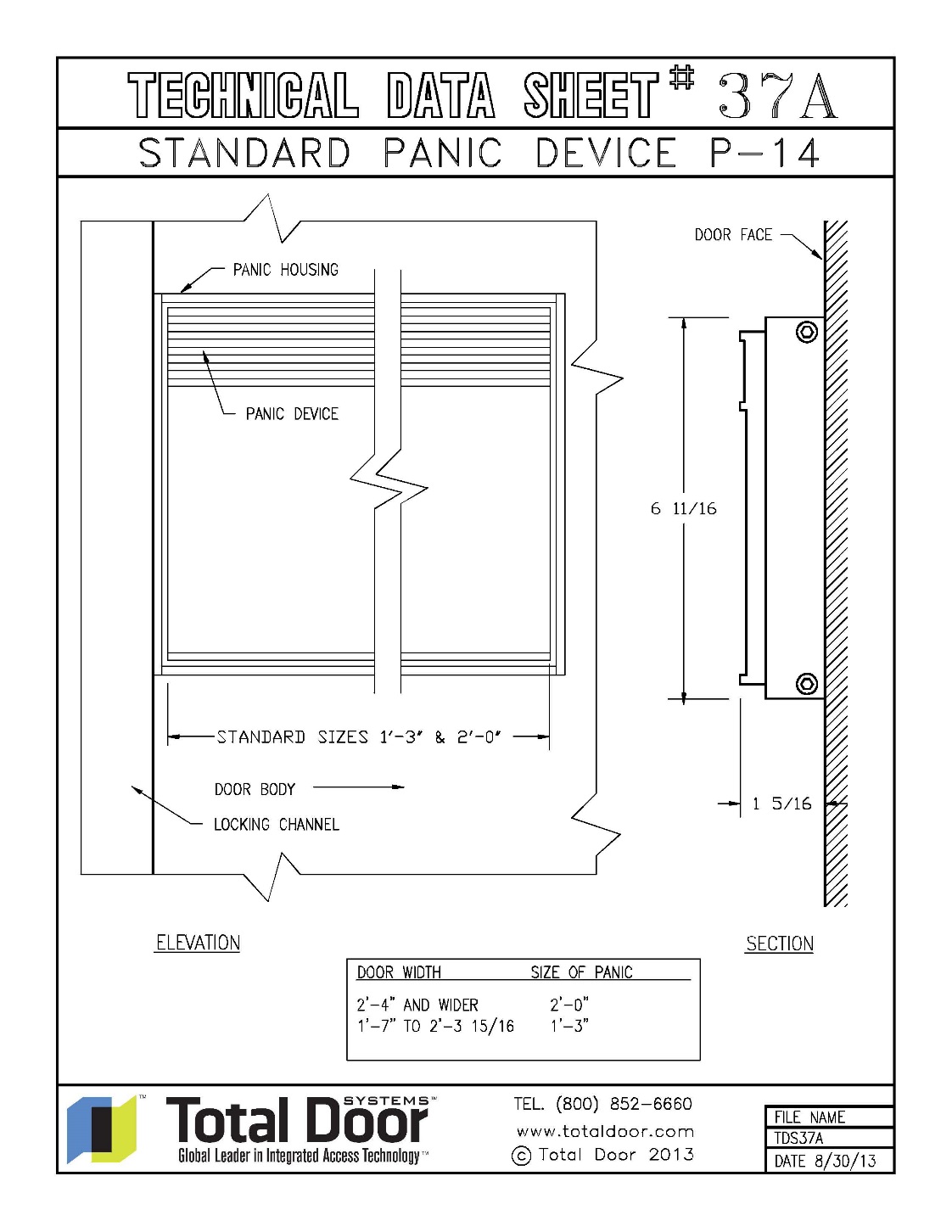 Technical Data Sheets
109
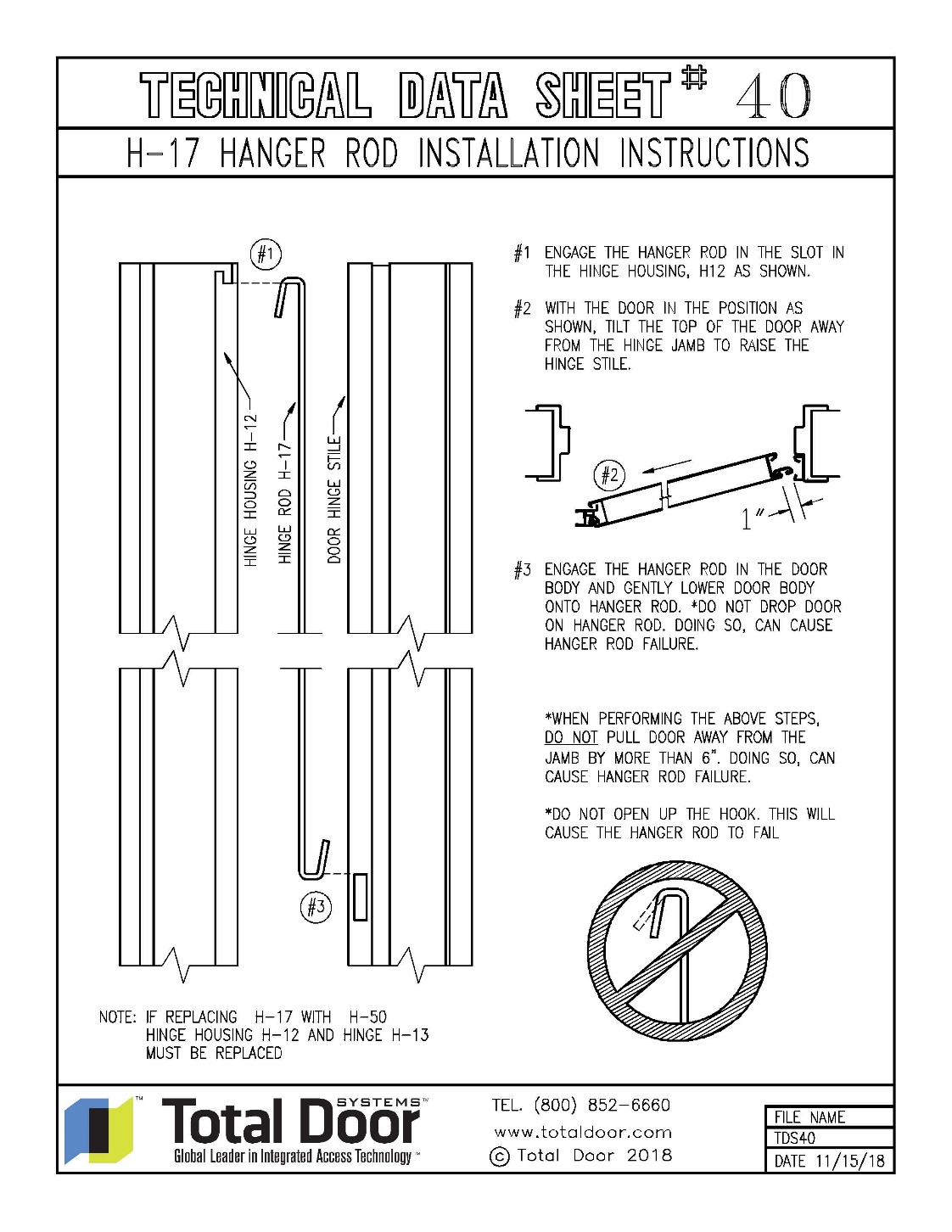 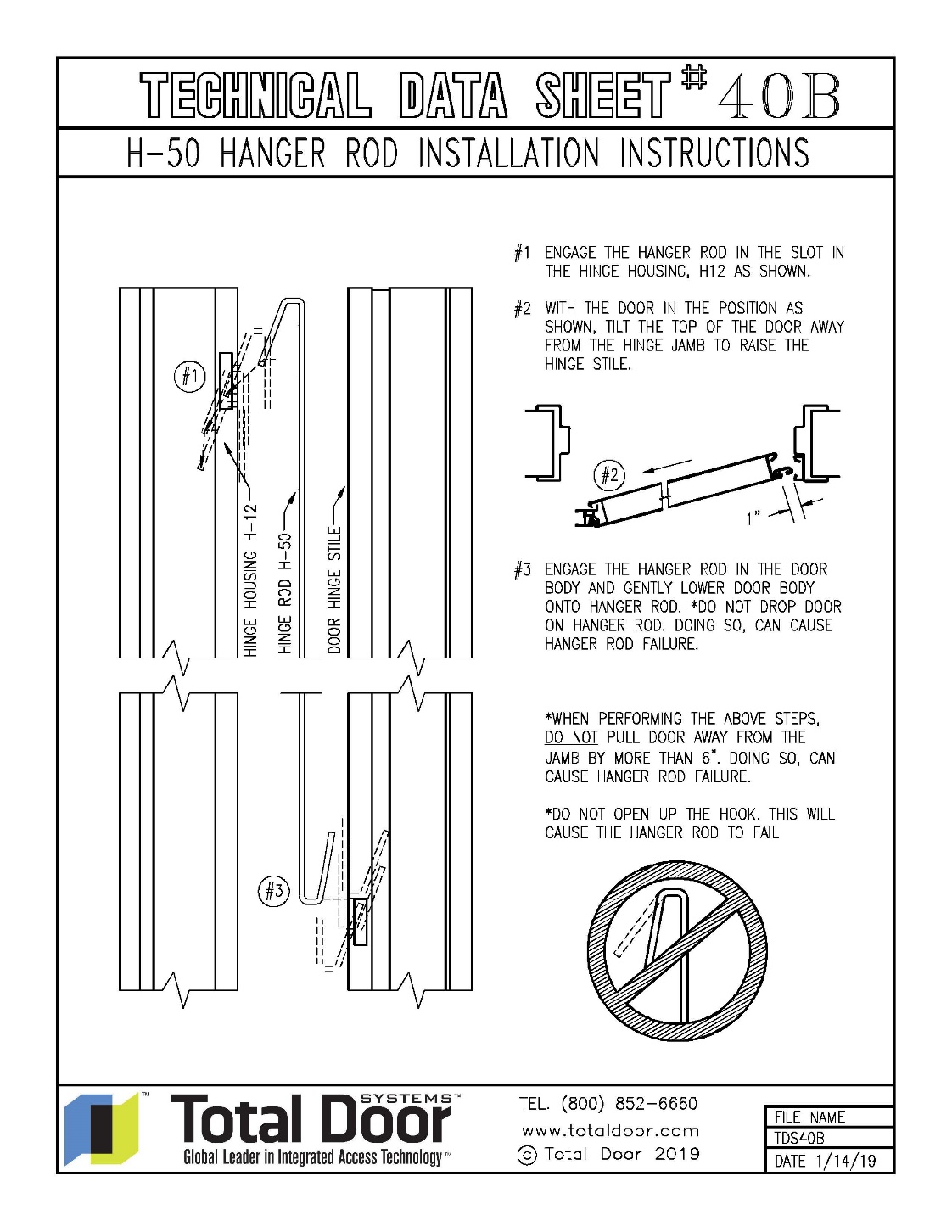 Technical Data Sheets
110
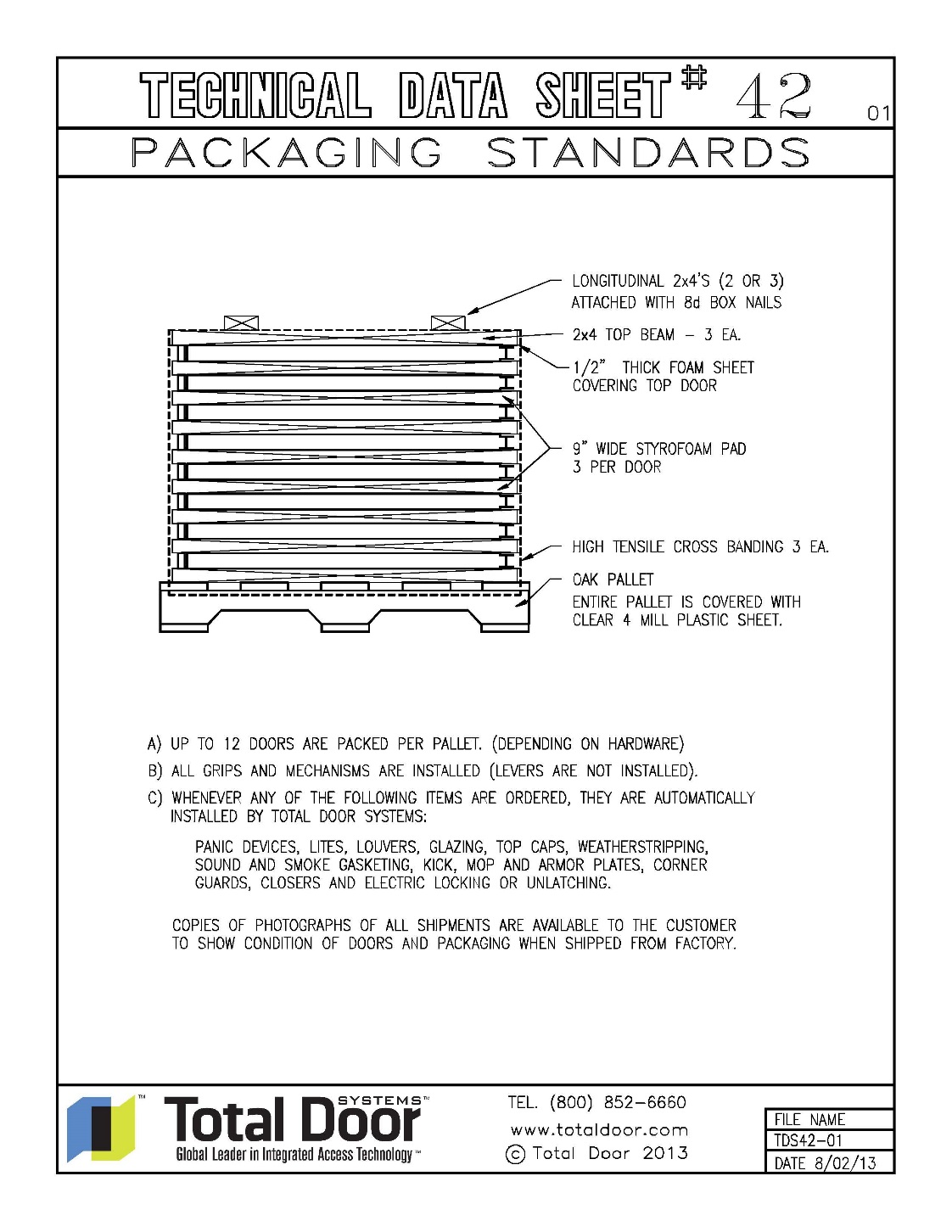 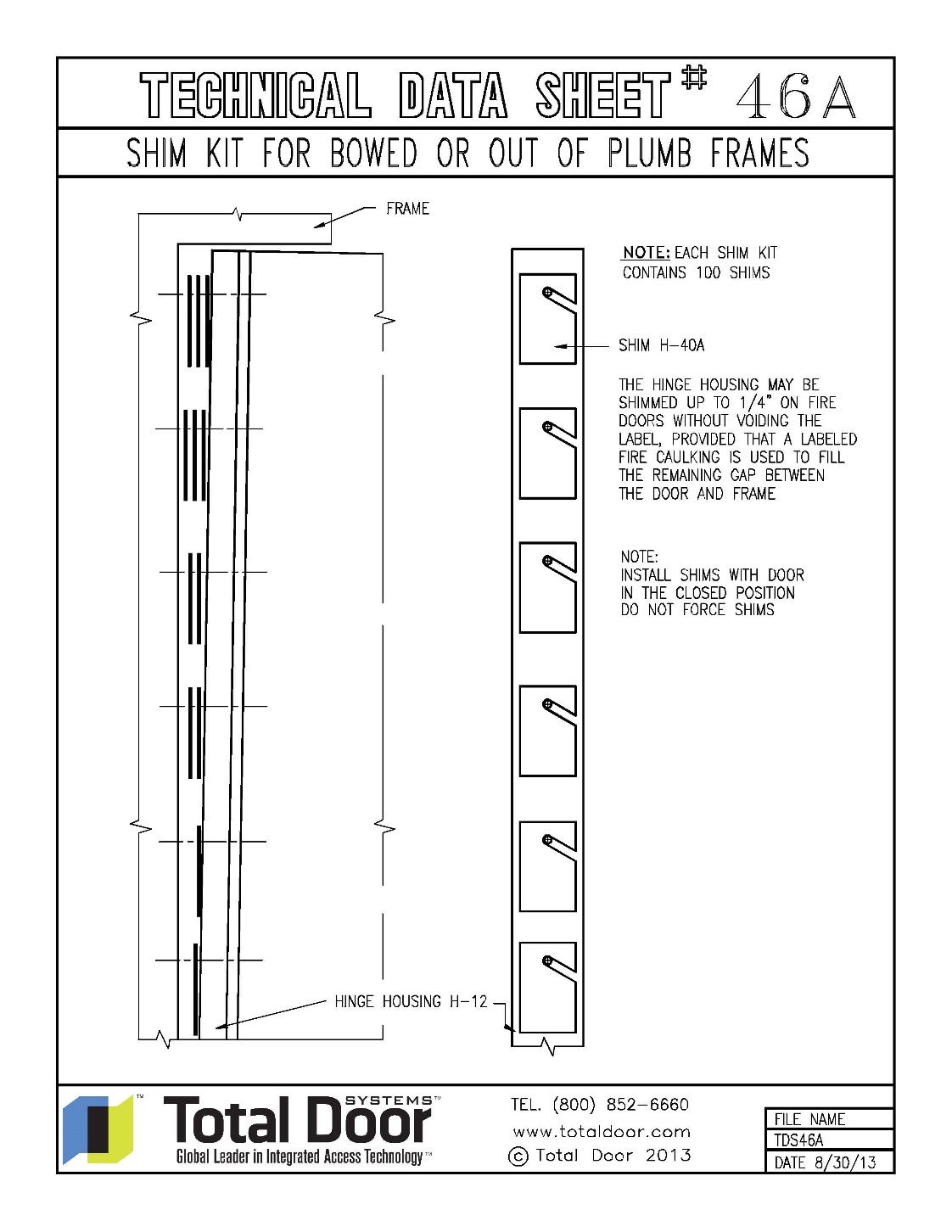 Technical Data Sheets
111
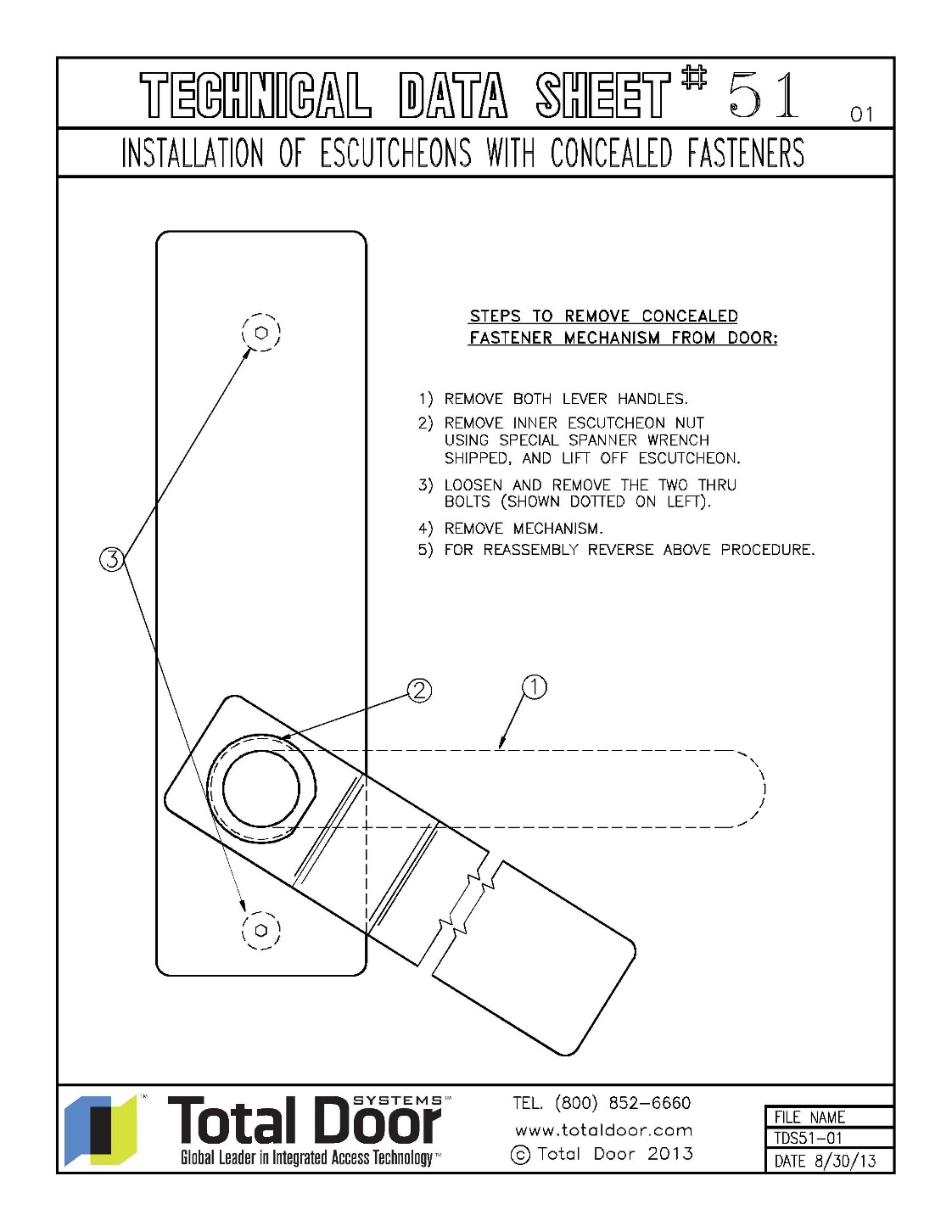 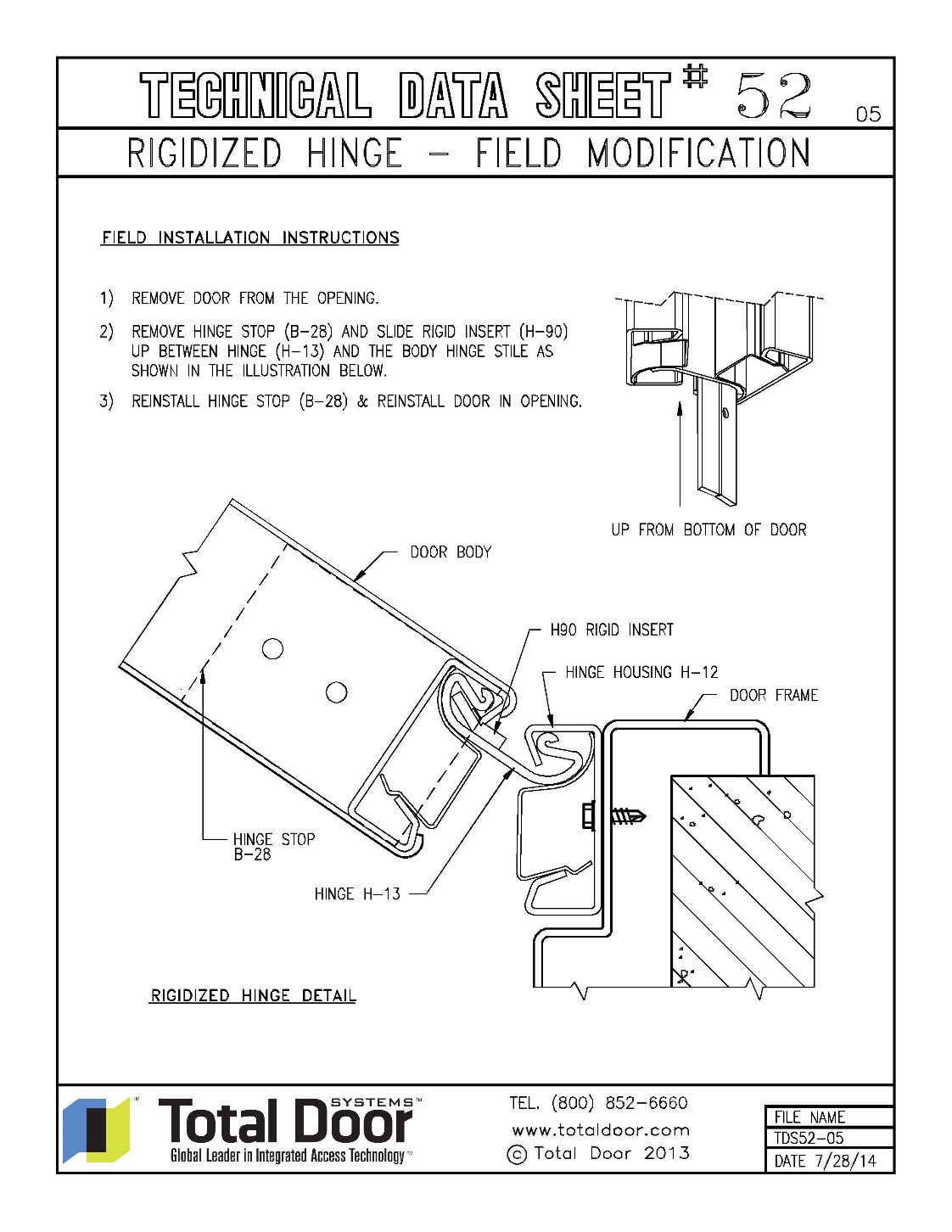 Technical Data Sheets
112
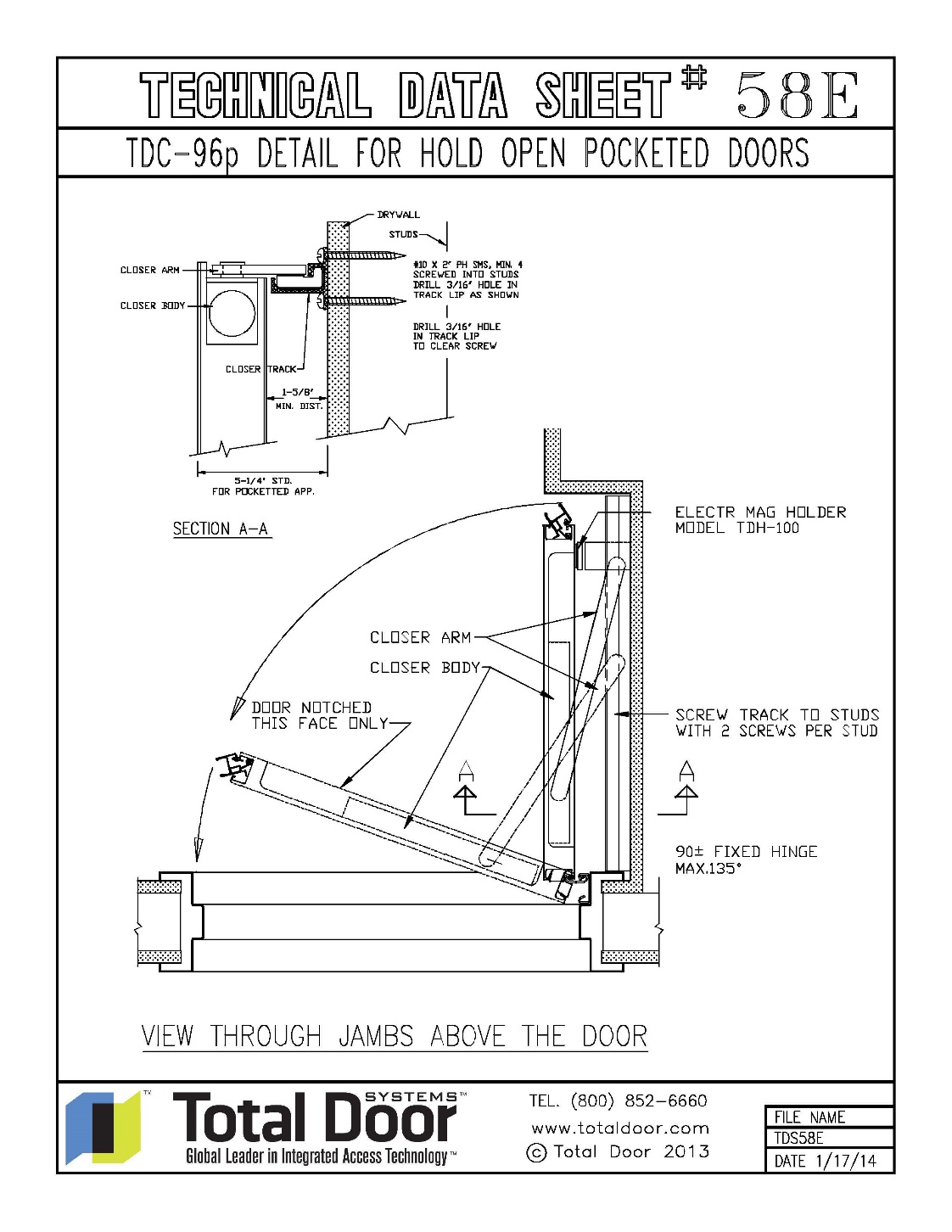 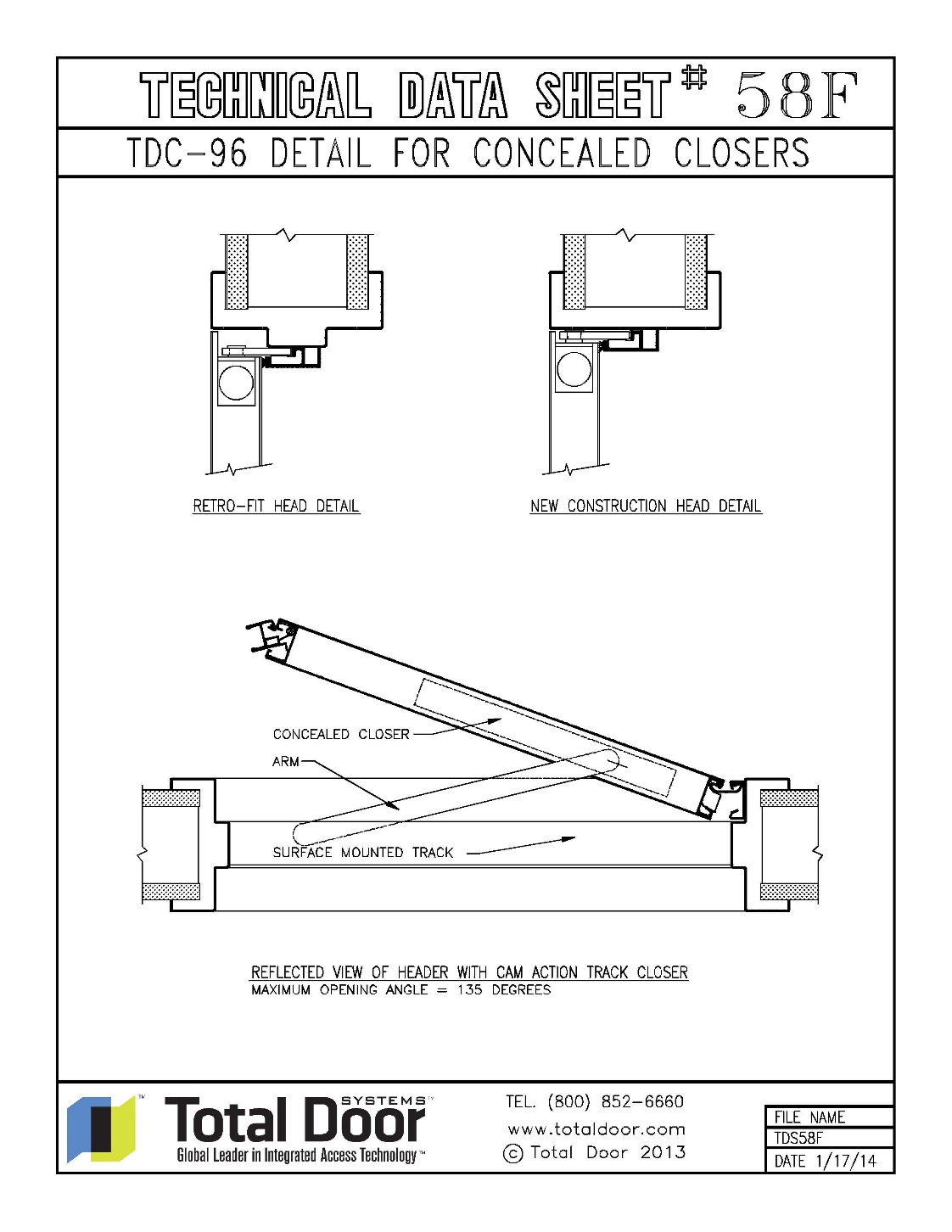 Technical Data Sheets
113
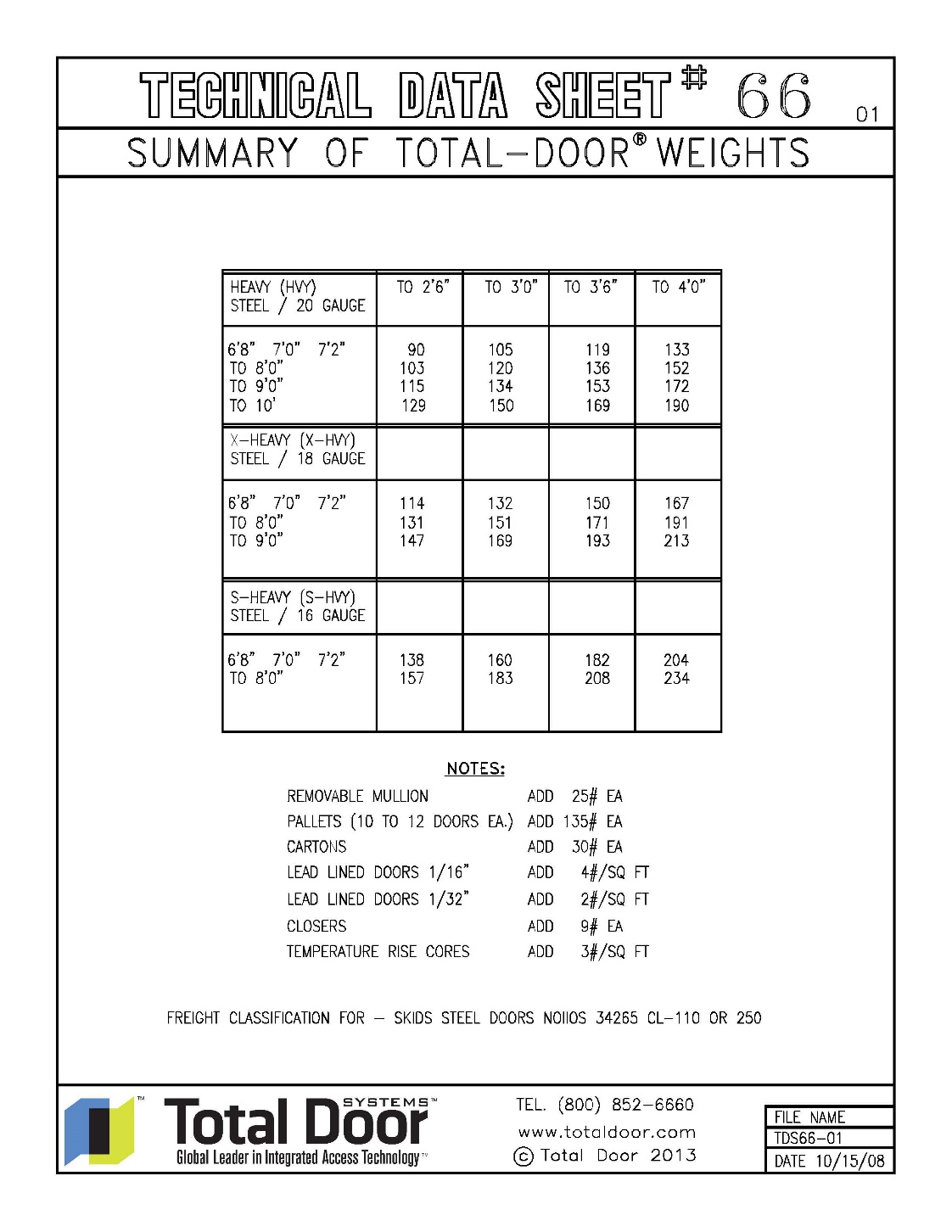 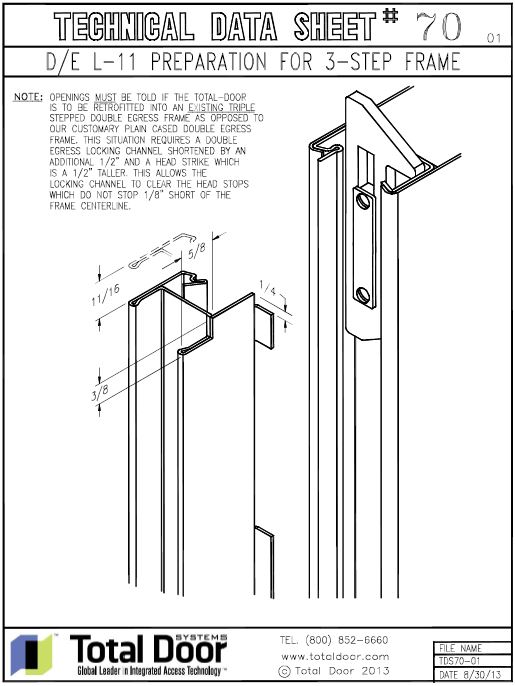 Technical Data Sheets
114
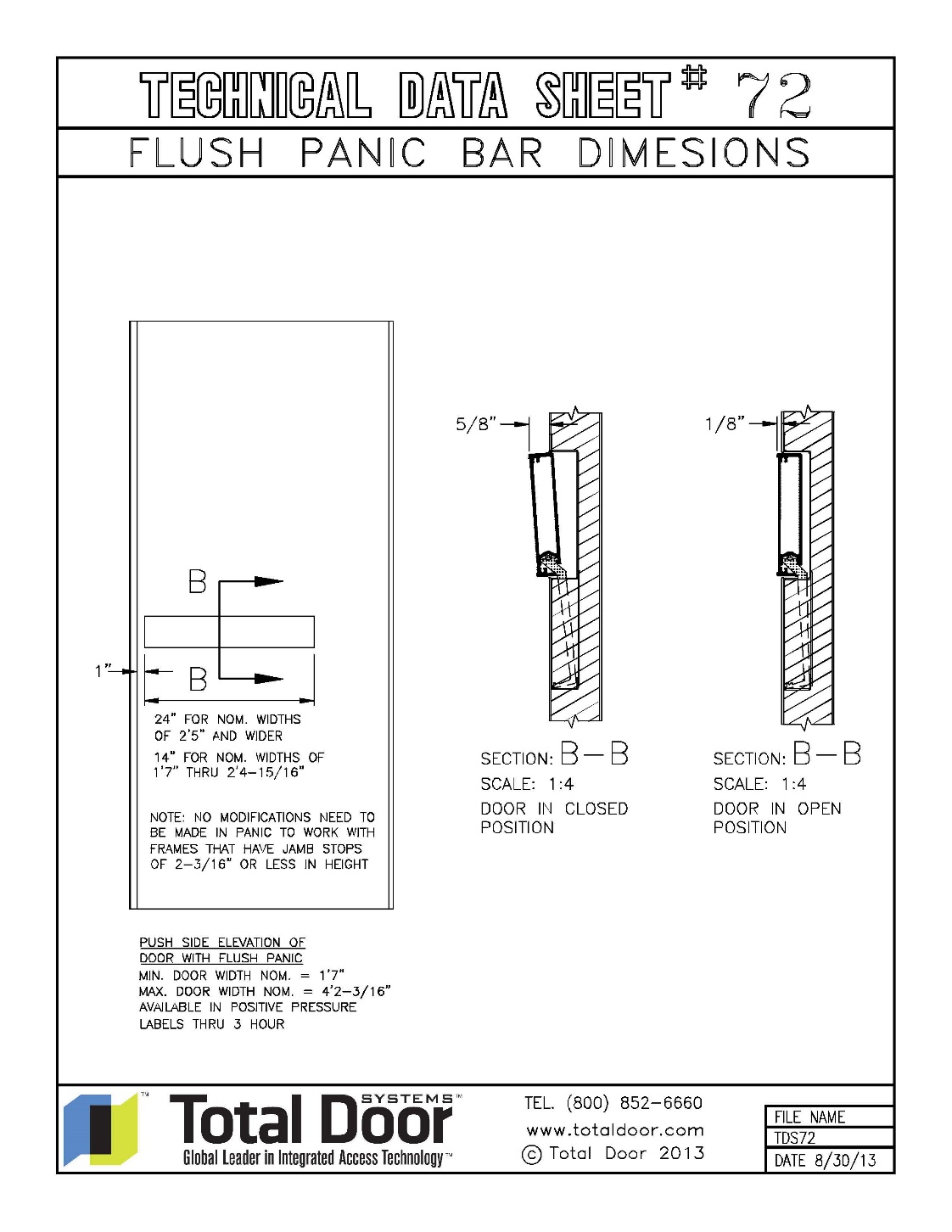 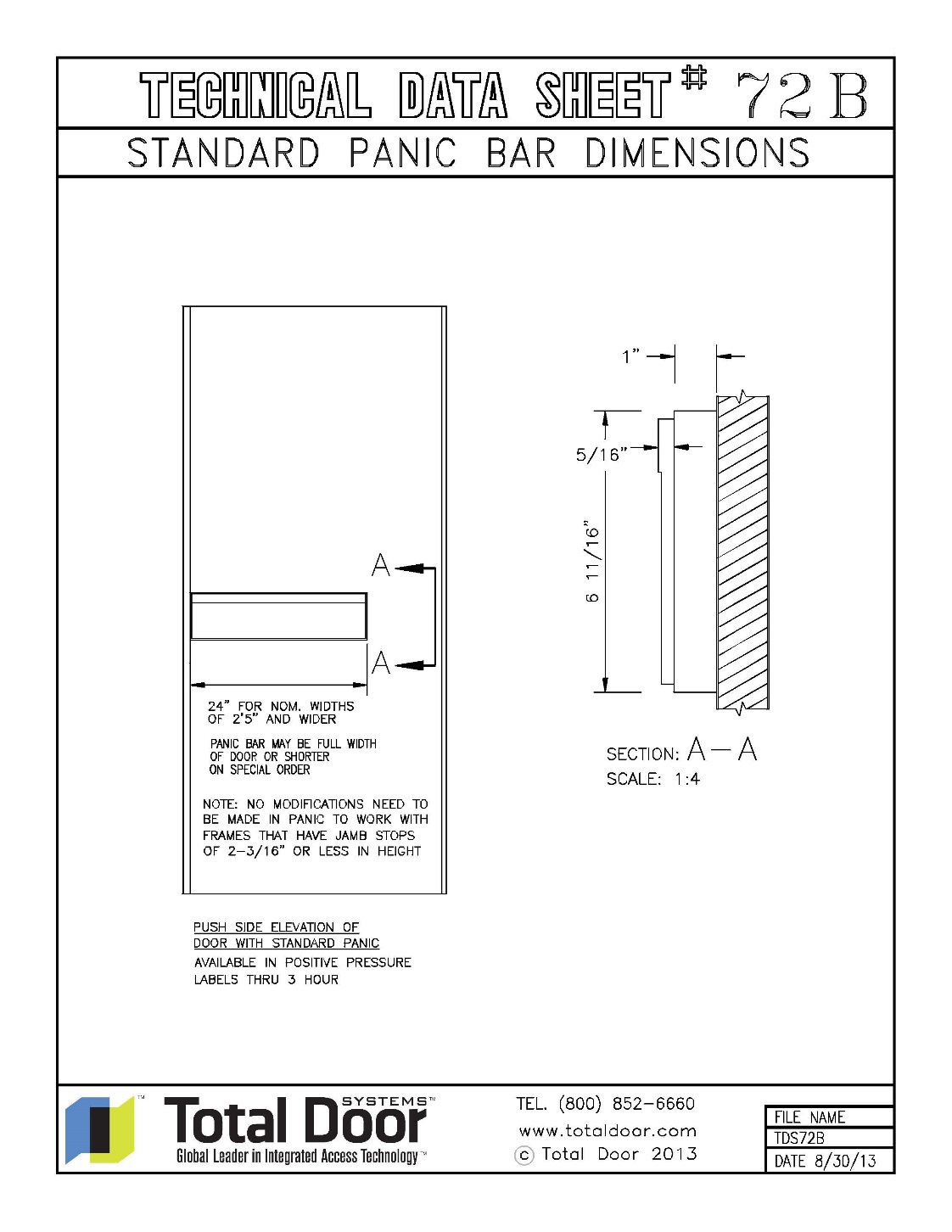 Technical Data Sheets
115
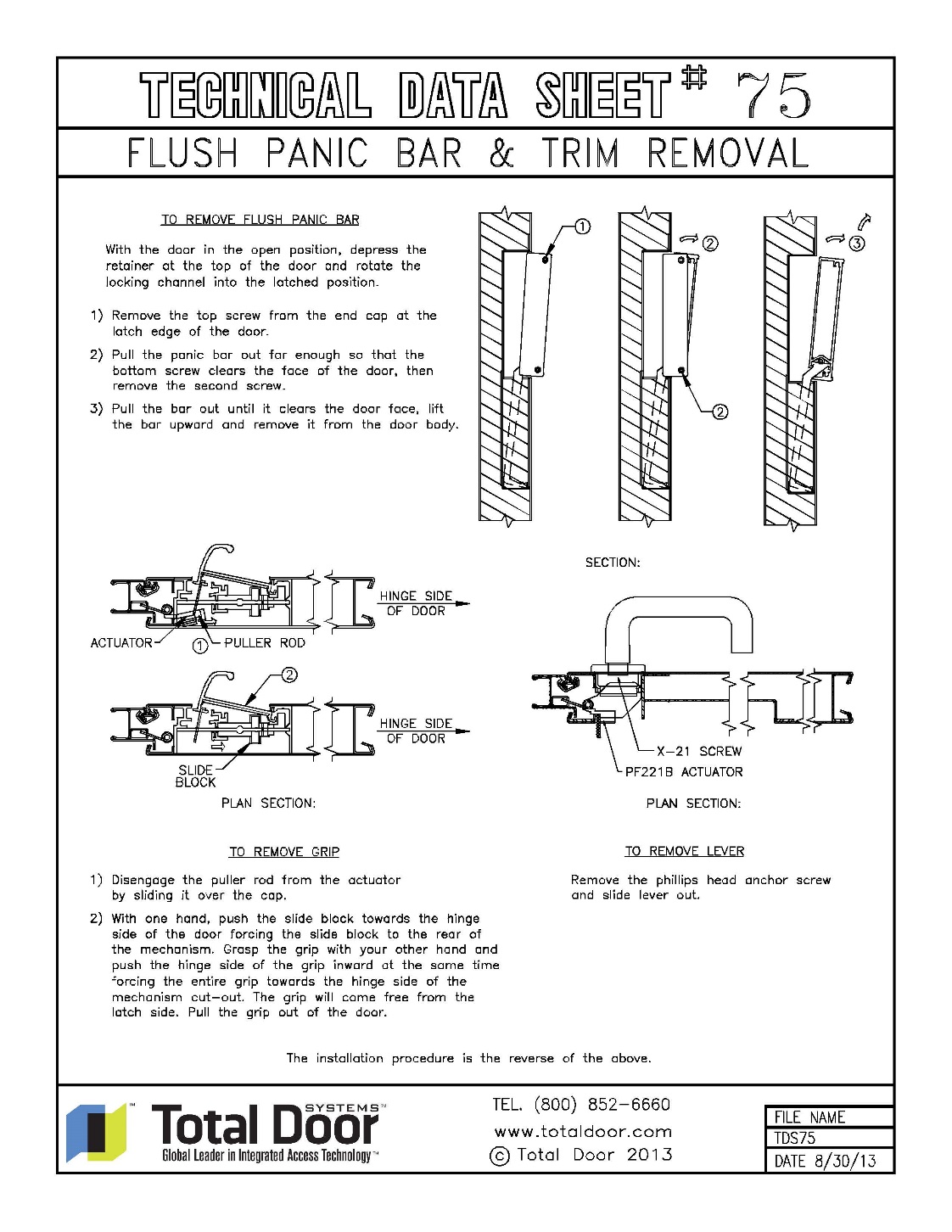 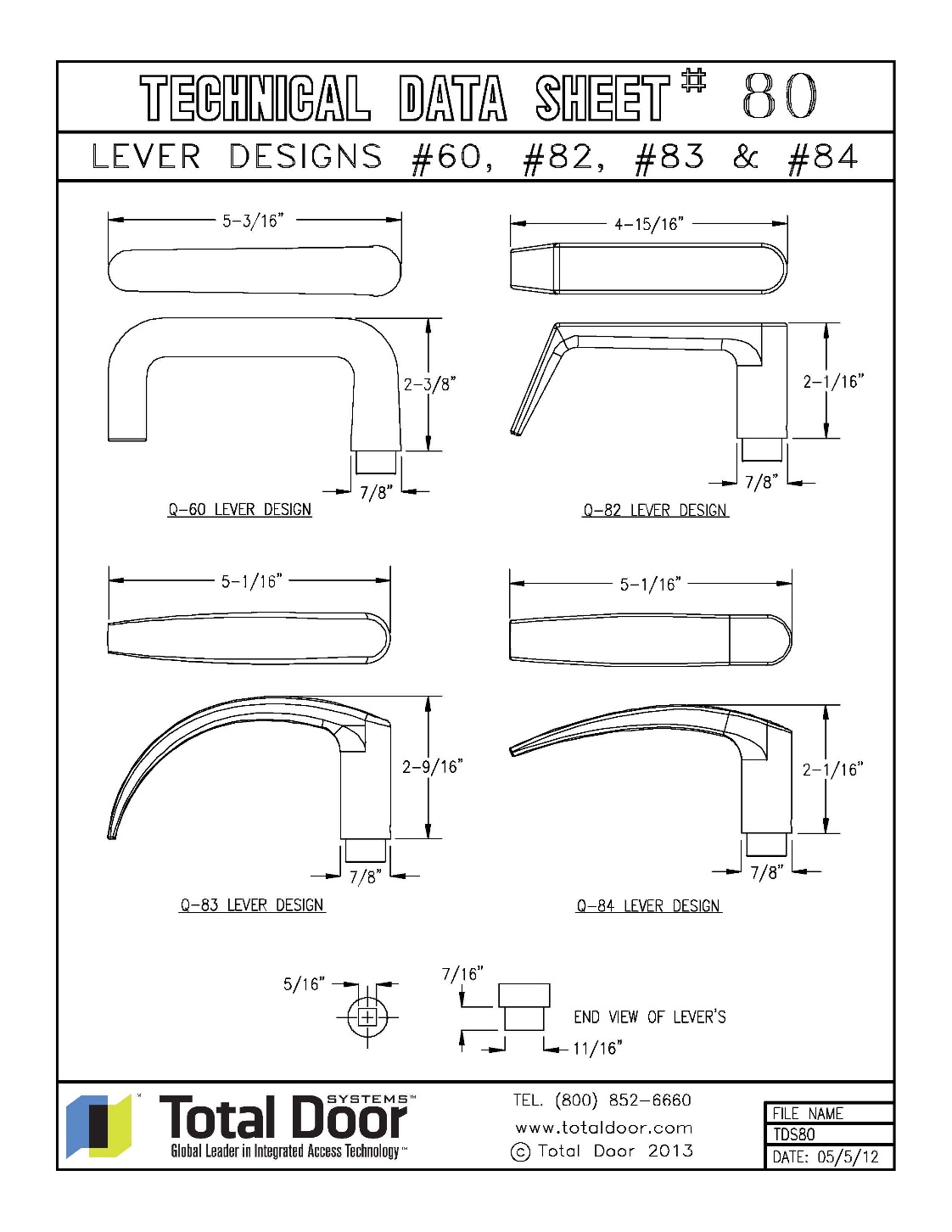 Technical Data Sheets
116
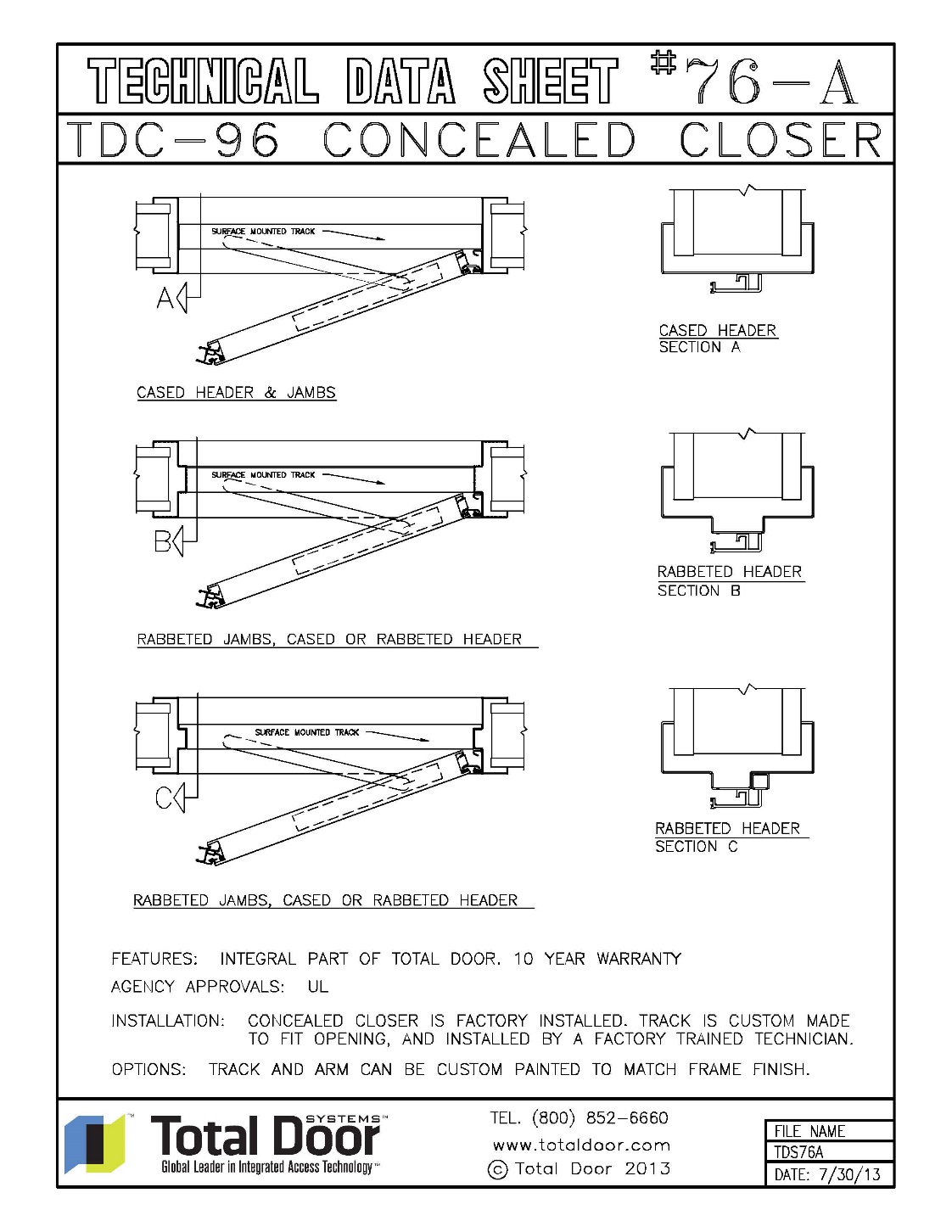 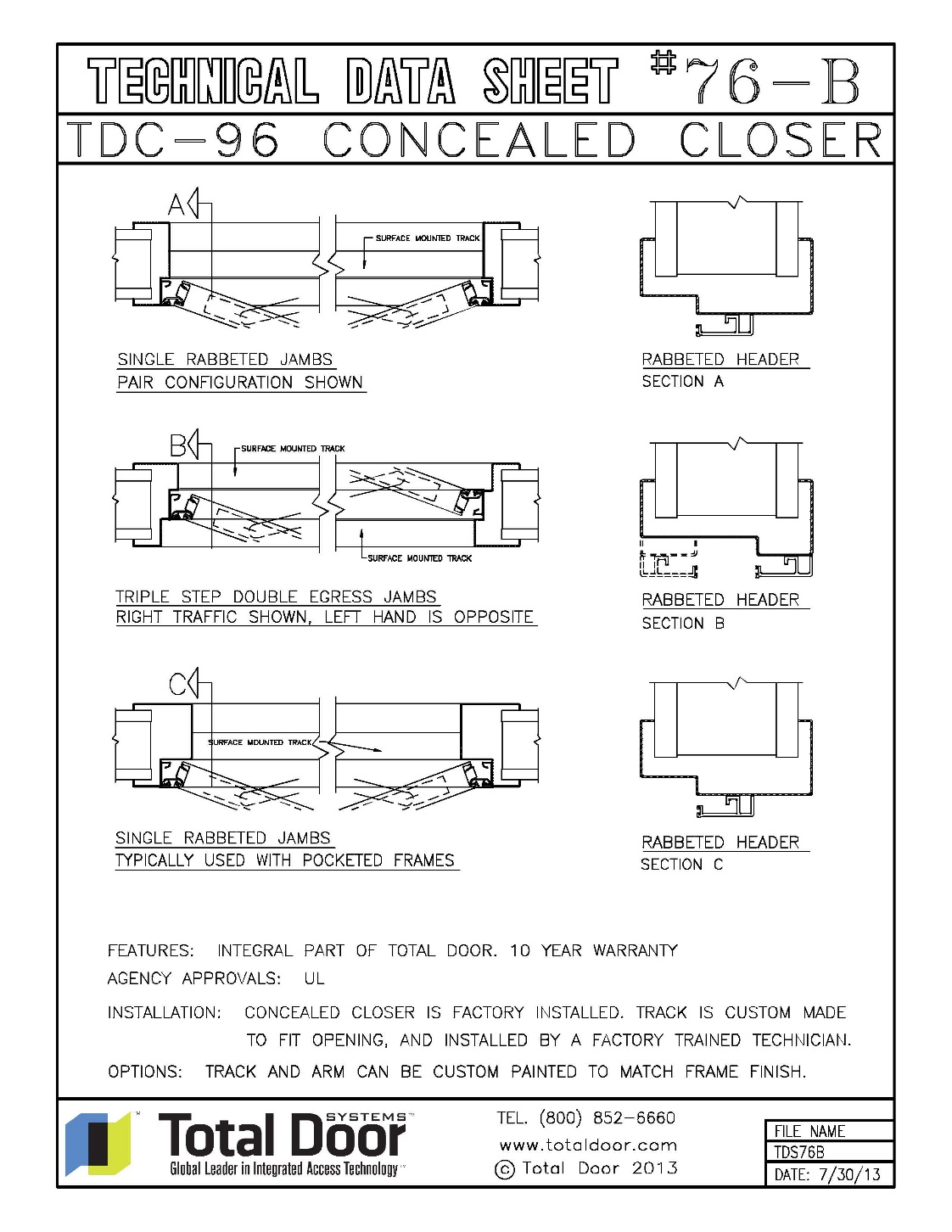 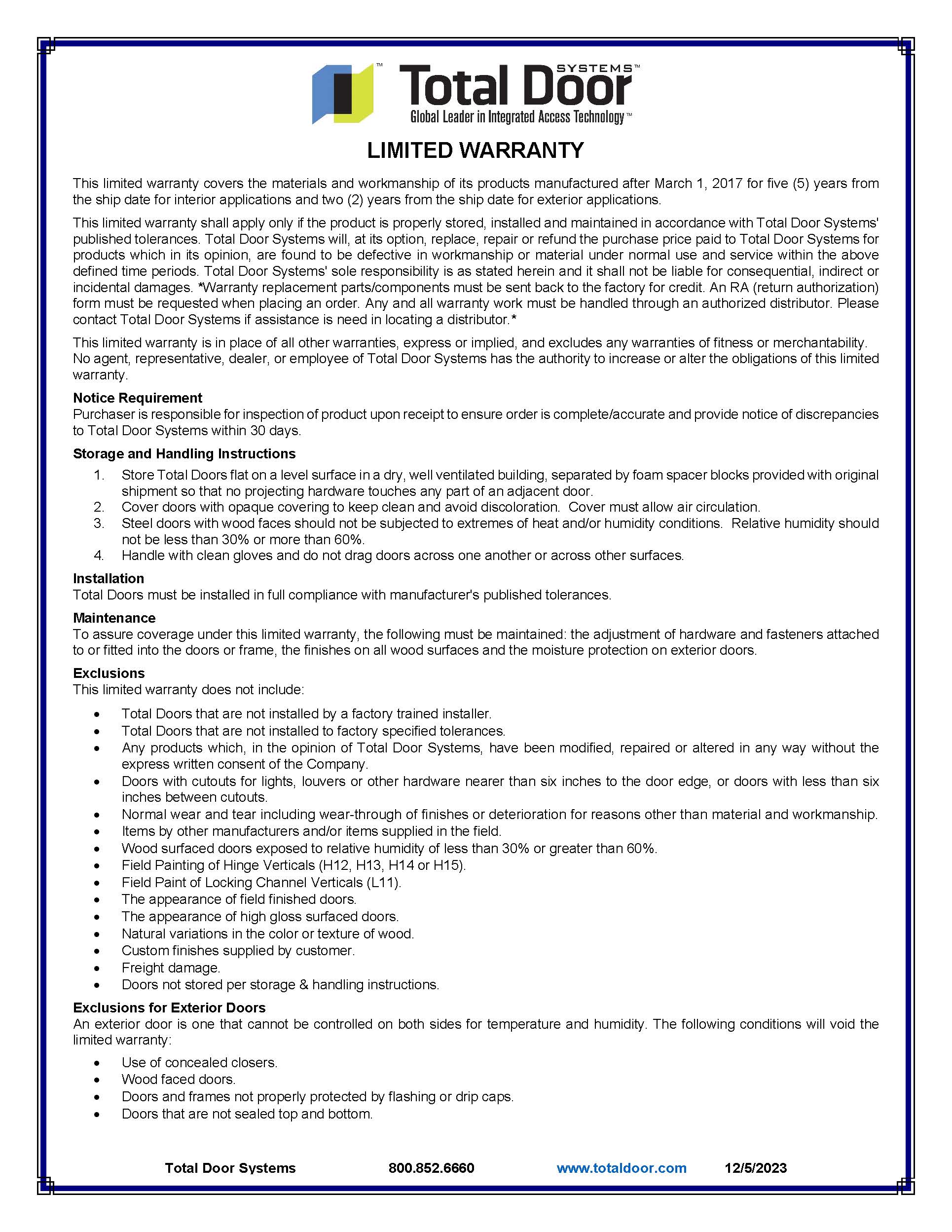 Total Door Systems® Warranty
117
Contact Information
118
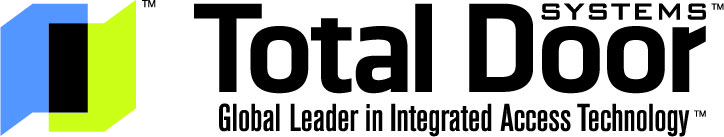 6145 Delfield Drive
Waterford, MI 48329

Service:
 248-623-6899
 866-781-2069
 service@totaldoor.com